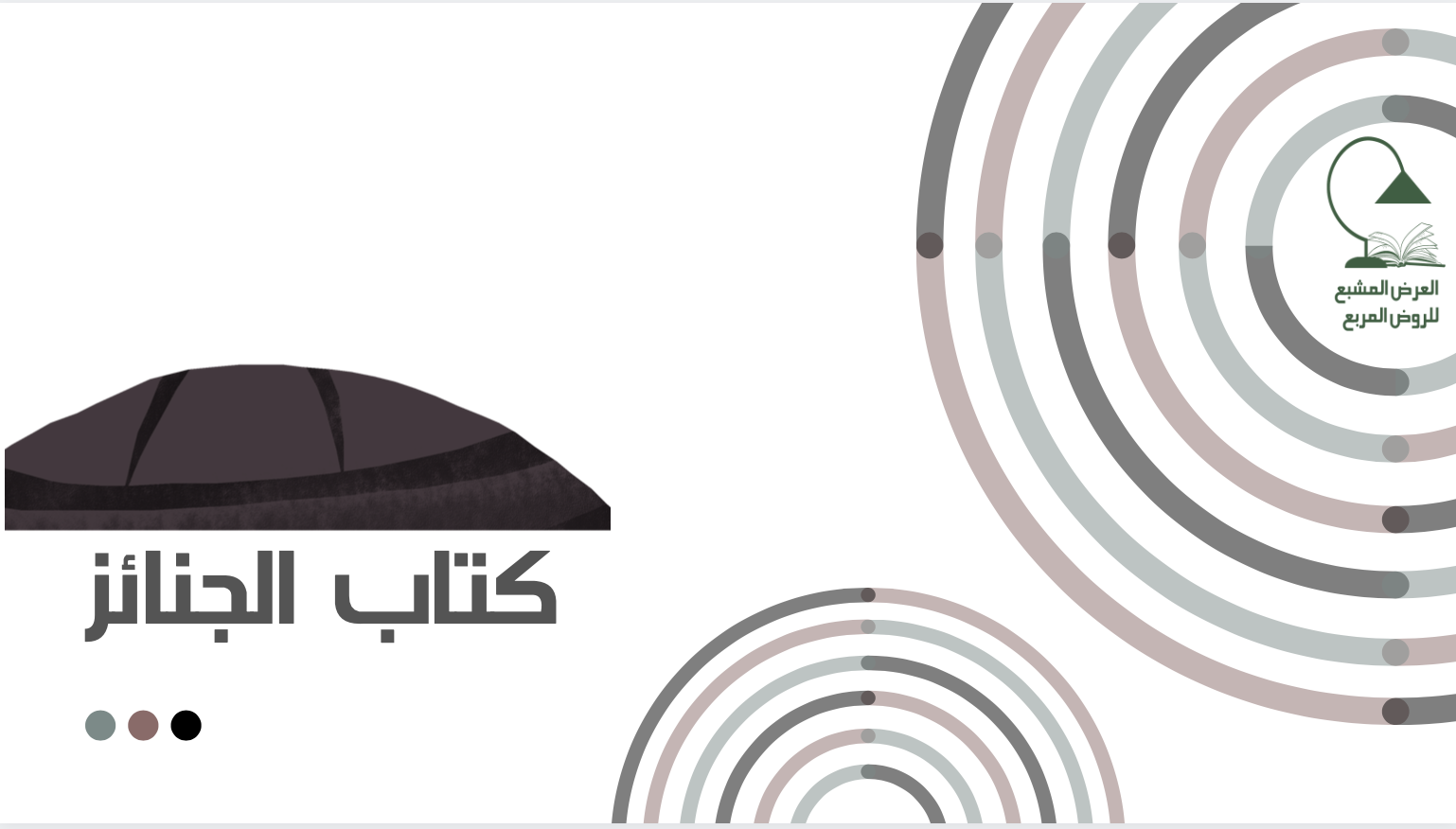 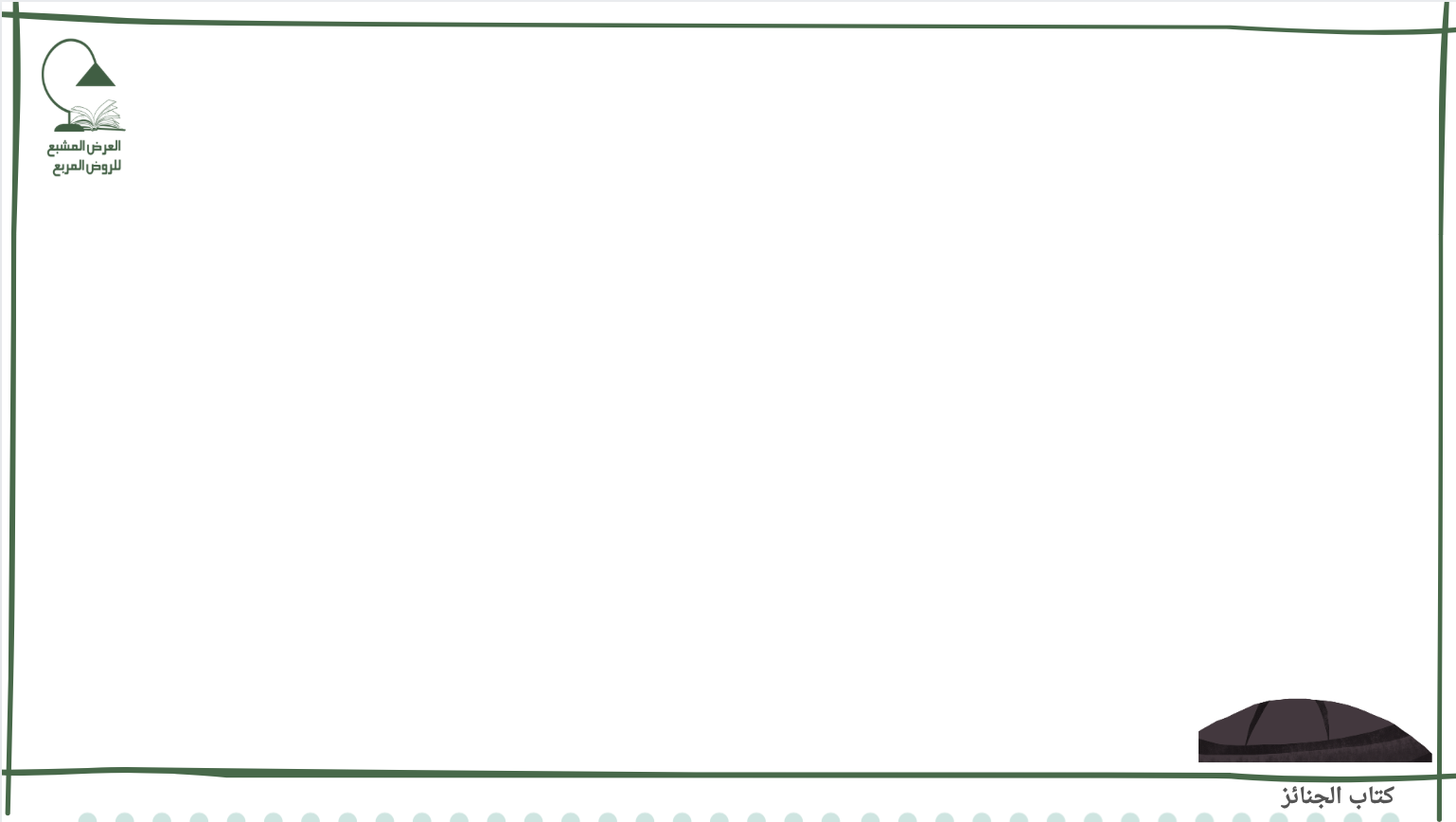 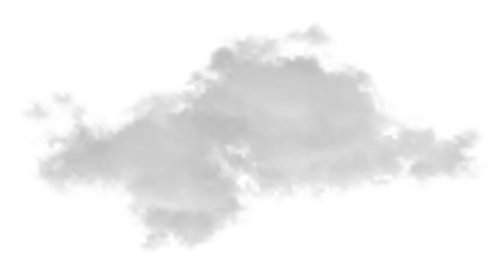 محاور العرض
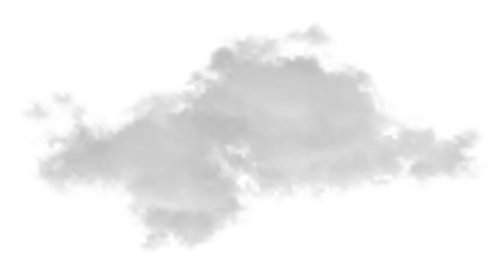 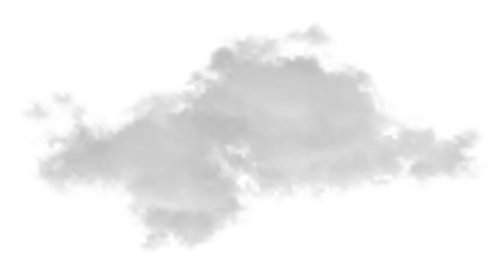 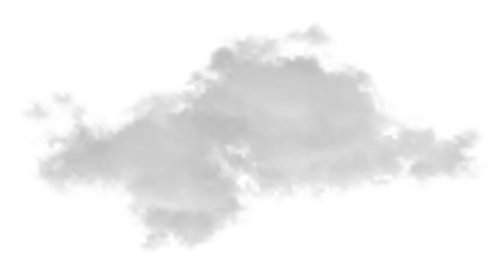 التعريف بالجنازة
أحكام للميت
غسيل الميت وتكفينه
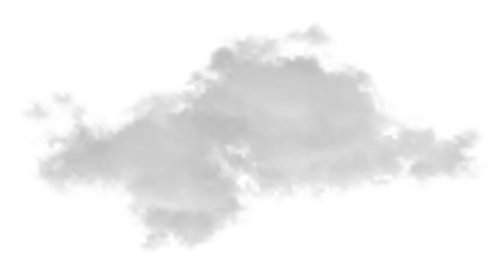 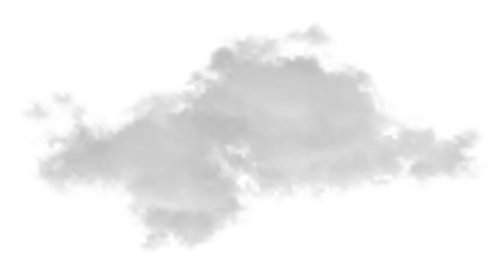 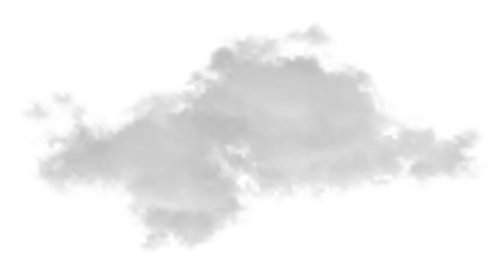 أولى الناس بغسل الميت
صفة غسل الميت
الصلاة على الميت
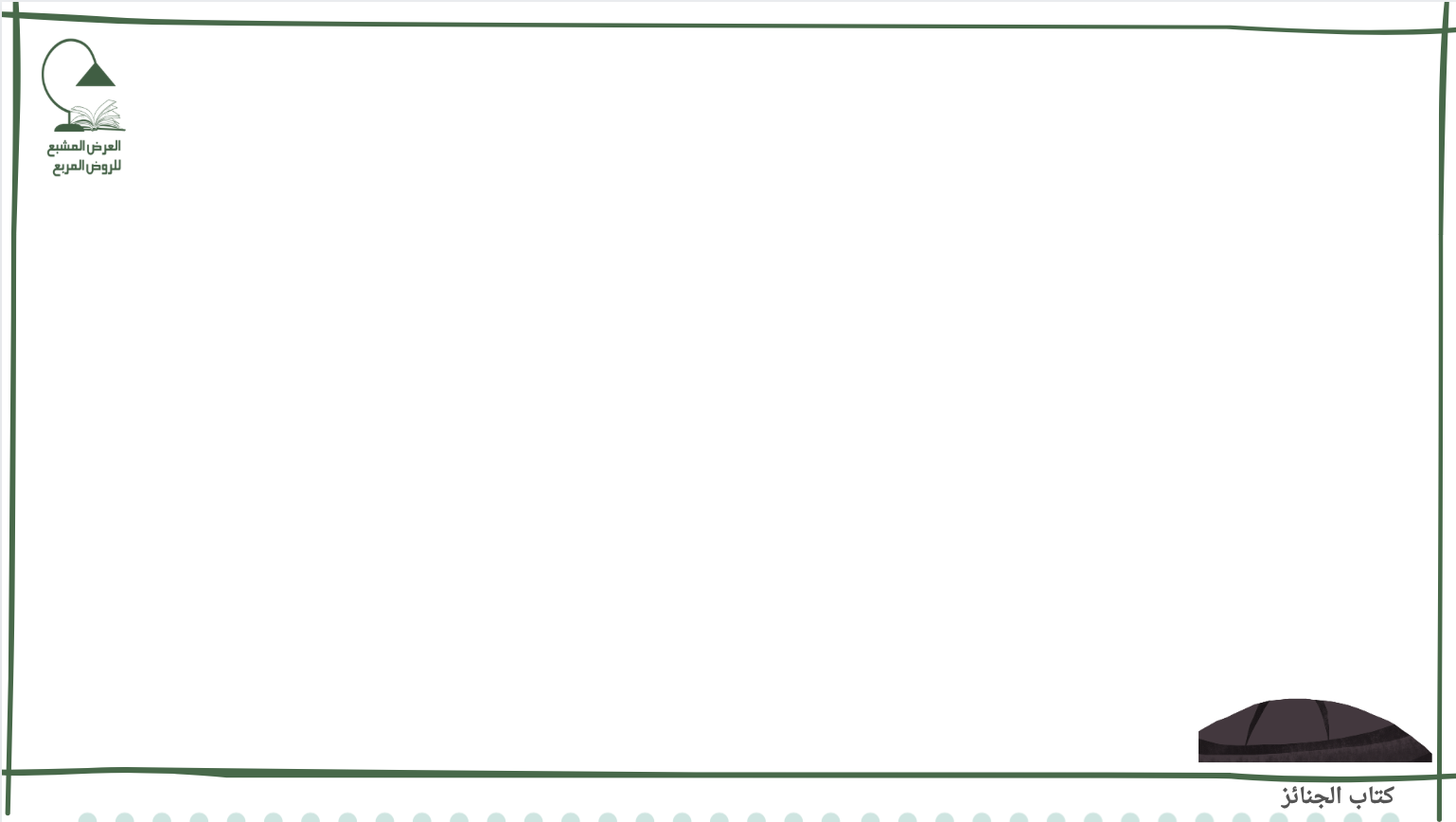 اسم للميت
لغة:
بفتح الجيم جمع «جنازة» بالكسر , والفتح
أو للنعش عليه ميت
فإن لم يكن عليه ميت فلا يقال عنه : «نعش» ولا «جنازة» بل «سرير»(1)
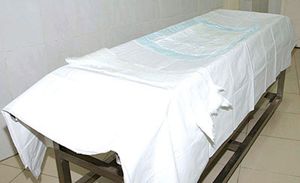 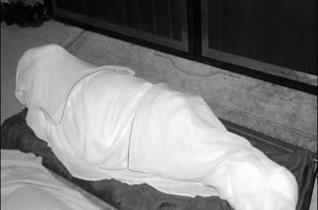 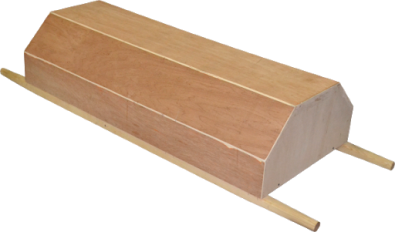 واشتقاق من جنز إذا ستر وذكره هنا لأن أهم ما يفعل بالميت : الصلاة
الإكثار من ذكر الموت والاستعداد له , لقوله صلى الله عليه وسلم «أكثروا من ذكر هادم اللذات» هو: بالذال المعجمة.
و يسن :
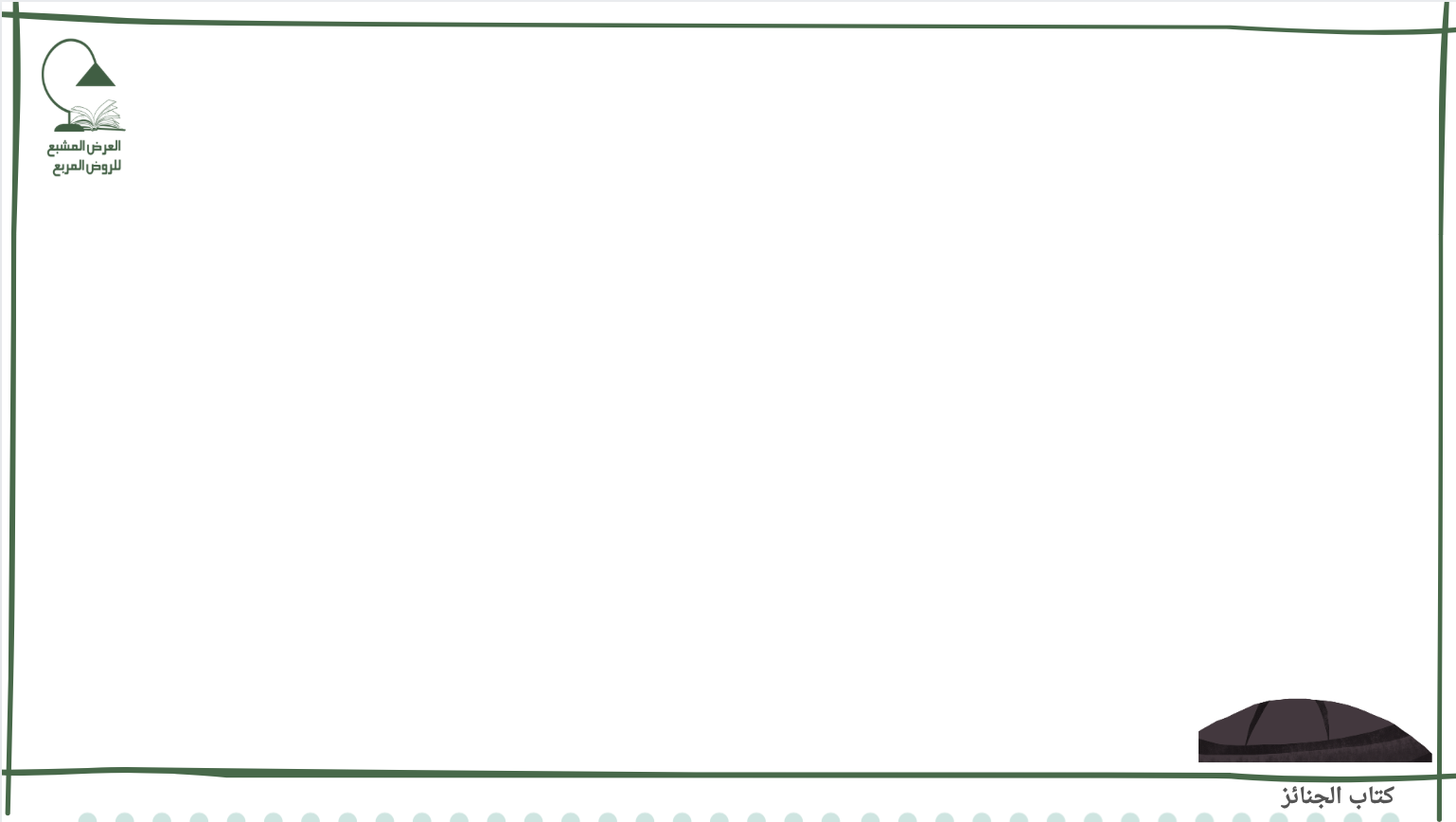 و يكره :
الأنين وتمني الموت
وأن يأخذ منه دواء لم يبين له مفرداته المباحة
أن يستطب مسلم ذمياً لغير ضرورة
التداوي بمباح , وتركه أفضل
و يباح:
بمحرم, مأكول وغيره , من صوت ملهاة وغيره
و يحرم:
ببول إبل فقط
و يباح:
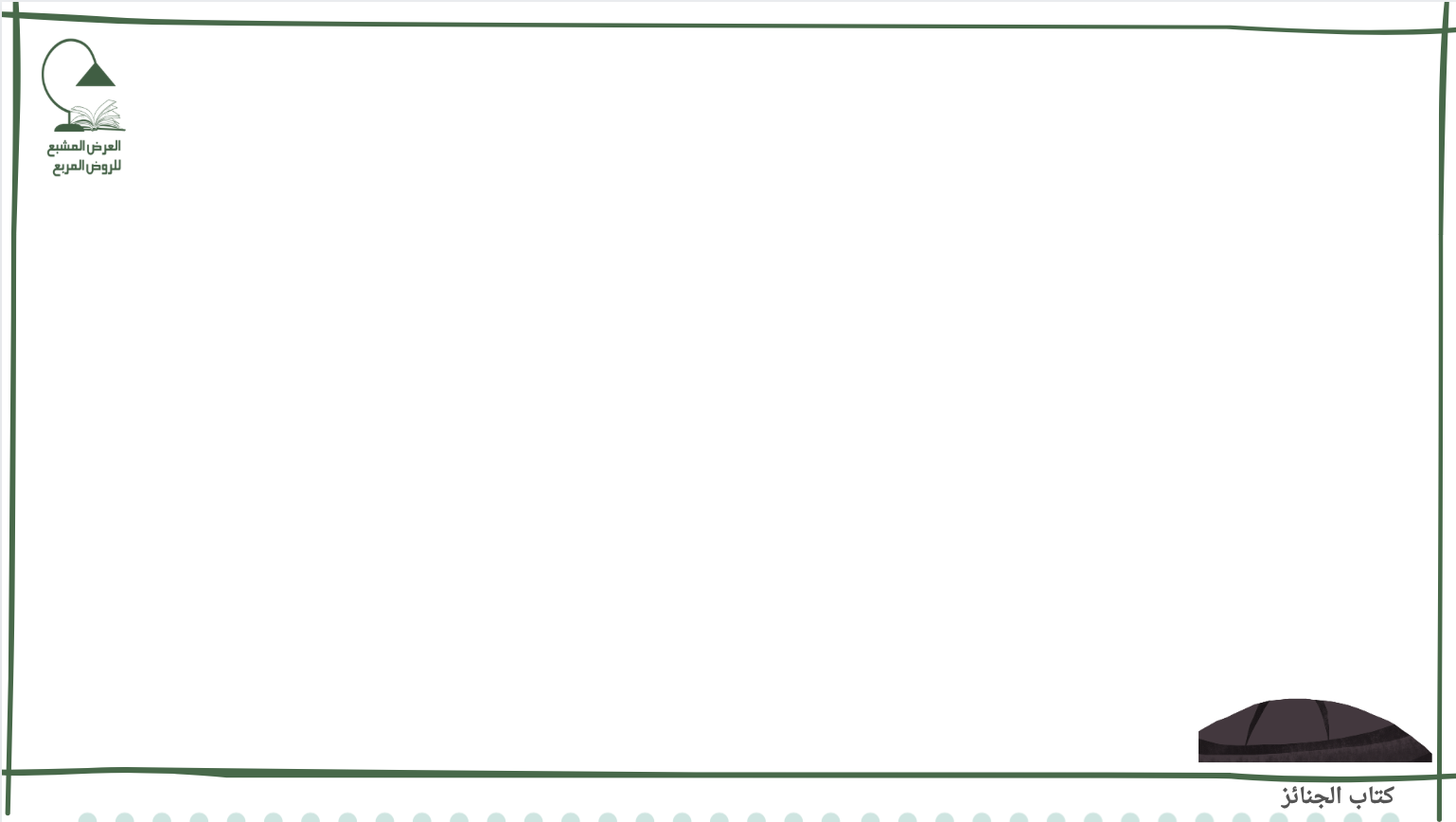 سُنًّ :
عيادة المريض والسؤال عن حاله للأخبار , ويغب بها وتكون بكرة أو عشياً ويأخذ بيده ويقول «لا بأس طهور إن شاء الله تعالى» 
وينفس له في أجله فإن ذلك لا يرد شيئاً , ويدعو له بما ورد
تذكيره [الميت] 
1- التوبة لأنها واجبة على كل حال وهو أحوج إليها من غيره 
2- الوصية لقوله صلى الله عليه وسلم «ما حق امرئ مسلم له شيء يوصي به يبيت ليلتين
 إلا ووصيته مكتوبة عنده»
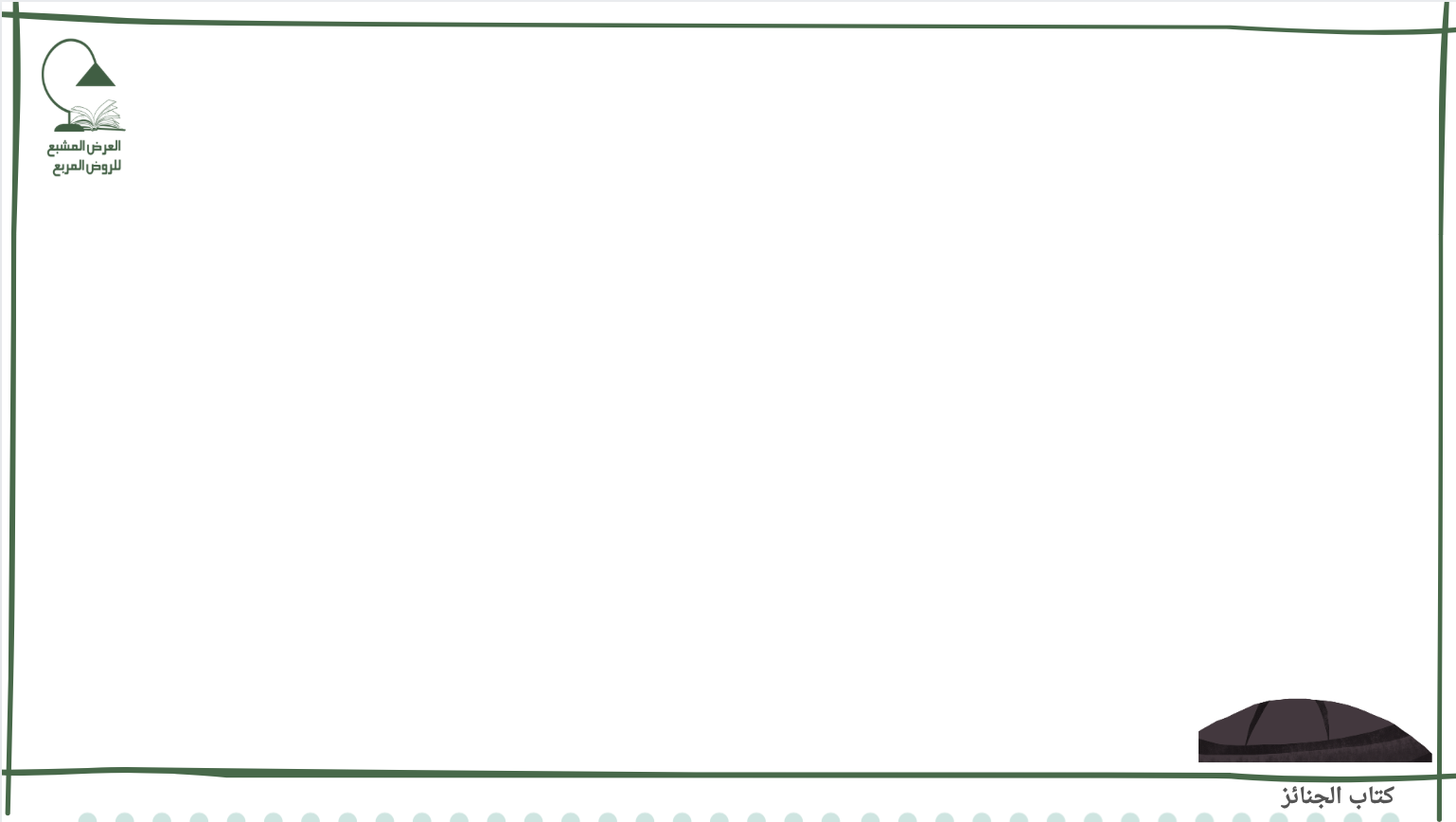 سُنًّ :
إذا نزل به ملك الموت لقبض روحه تعاهد أرفق أهله وأتقاهم لربه بـ : بل حلقه بماء أو شراب وندى شفتيه بقطنة , لأن ذلك يطفئ ما نزل به من الشدة ويسهل عليه النطق بالشهادة
ولقنه لا إله إلا الله لقوله صلى الله عليه وسلم «لقنوا موتاكم لا إله إلا الله» مرة ولم يزد على ثلاث لئلا يضجره إلا أن يتكلم بعده فيعيد تلقينه إلى ثلاث ليكون آخر كلامه «لا إله إلا الله» ويكون برفق أي : بلطف و مداراة لأنه مطلوب
 في كل موضع فهنا أولى
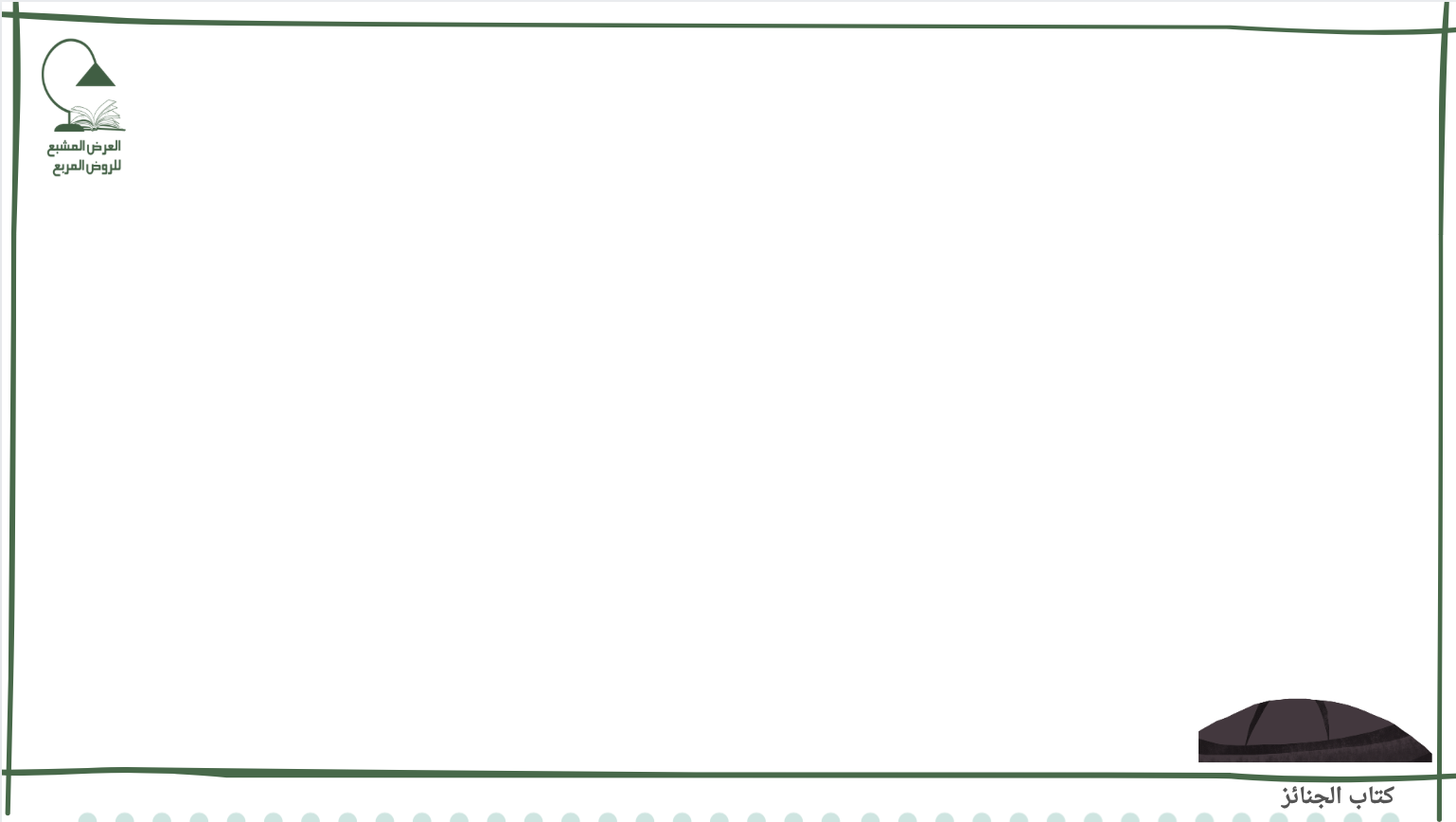 سُنًّ :
يقرأ عنده سورة يس لقوله «اقرؤوا على موتاكم سورة يس» 
لأنه يسهل خروج الروح ويقرأ عنده أيضاً الفاتحة
يوجهه إلى القبلة لقوله صلى الله عليه وسلم عن البيت الحرام «قبلتكم أحياء وأمواتا» وعلى جنبه الأيمن أفضل إن كان المكان واسعاً وإلا  فعلى ظهره مستلقياً ورجلاه إلى القبلة ويرفع رأسه قليلاً ليصير وجهه إلى القبلة
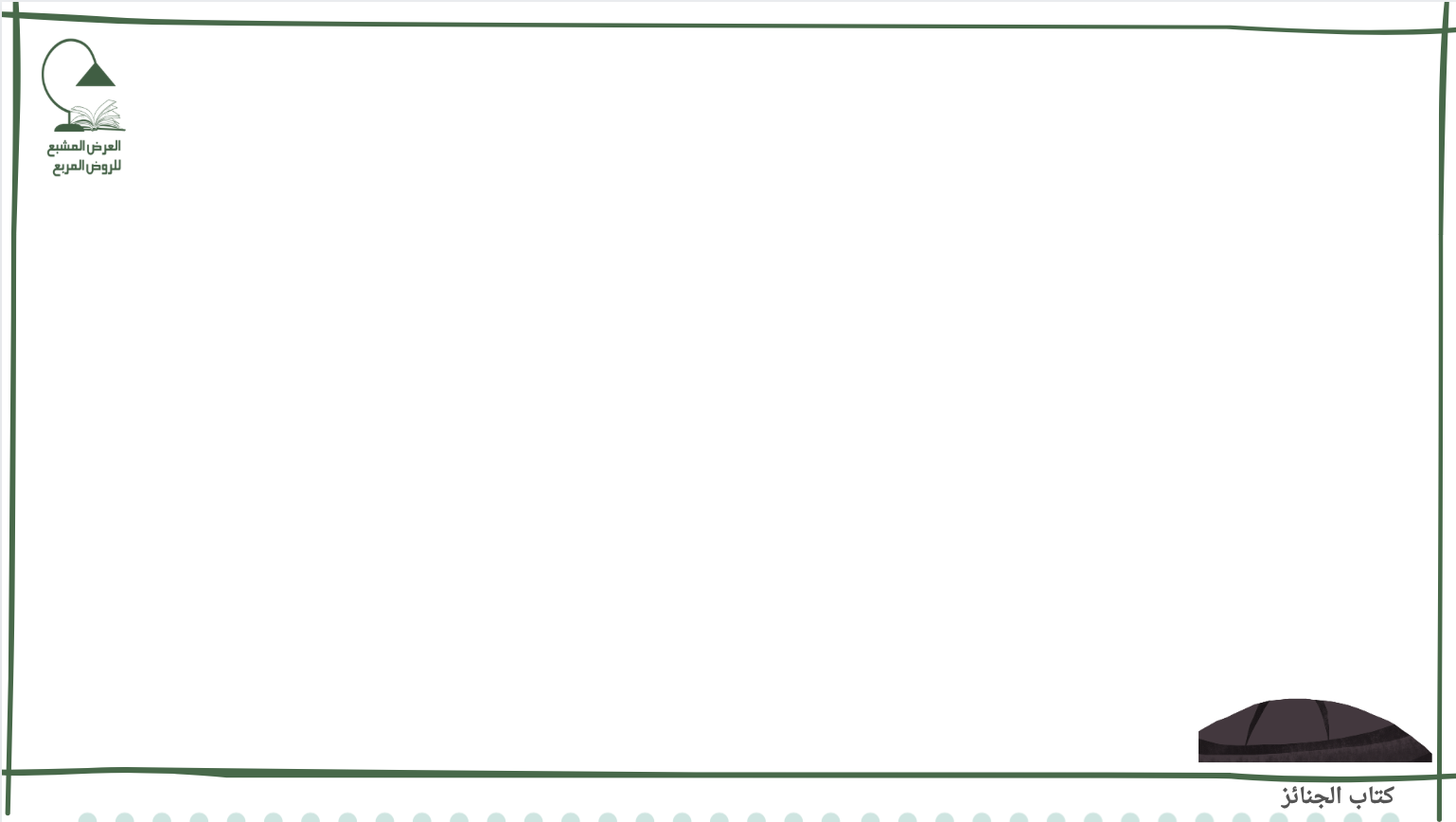 و يسن :
تغميضه إذا مات لأنه صلى الله عليه وسلم أغمض أبا سلمة وقال , «إن الملائكة يؤمنون على ما تقولون»
ويقول «بسم الله وعلى وفاة ملة رسول الله صلى الله عليه وسلم»
ويغمض ذات محرم تغميضه وكره من حائض وجنب أن يقرباه
ويغمض الأنثى مثلها أو صبي
وشد لحييه لئلا يدخله الهوام
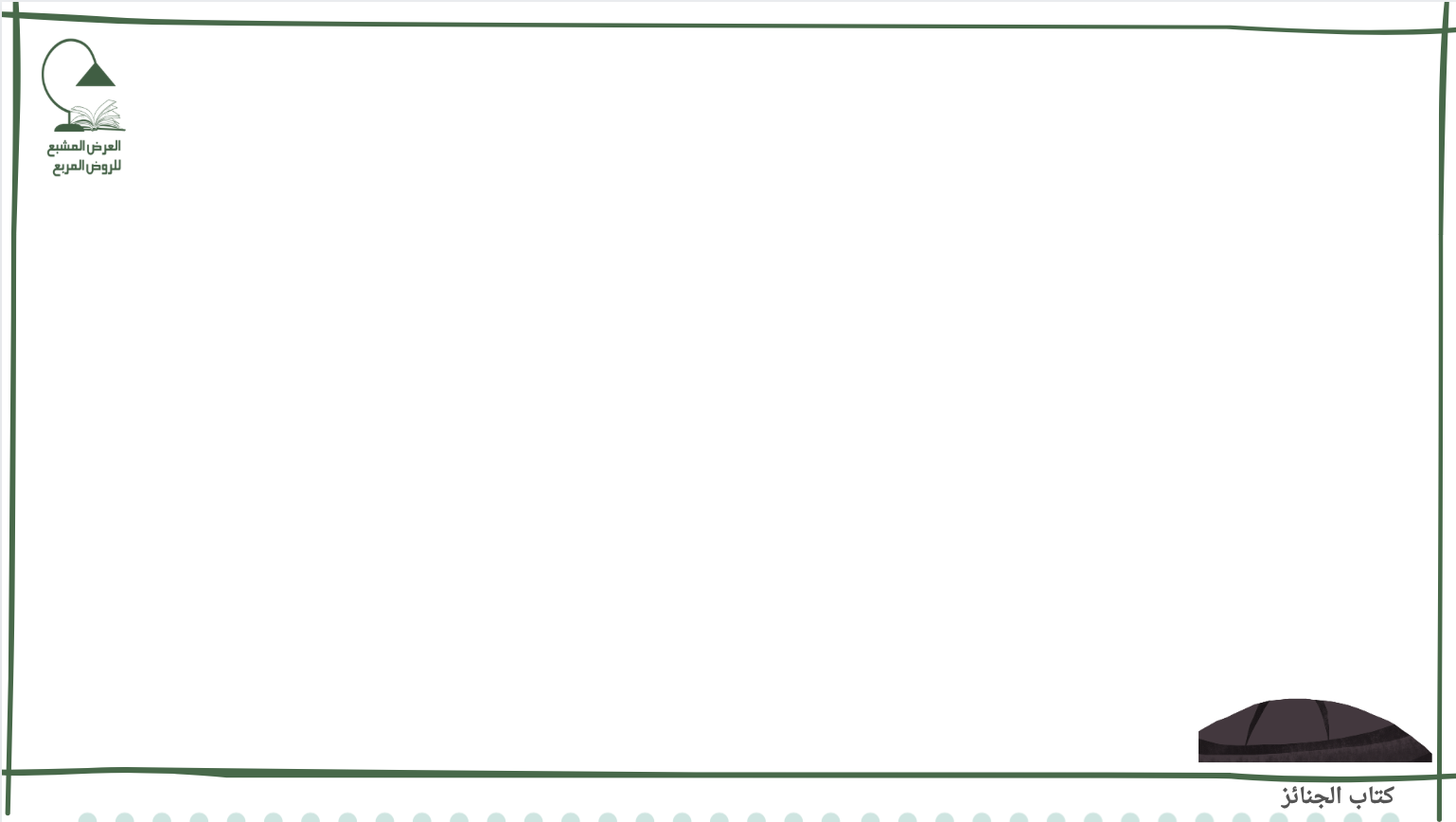 و يسن :
تلين مفاصله ليسهل تغسيله
ويرد ساقيه إلى فخذيه
ثم يردهما
ويكون ذلك عقب موته قبل قسوتها فإن شق ذلك تركه
وهما إلى بطنه ثم يردهما
ثم يردهما إلى جنبه
فيرد ذراعيه إلى عضديه
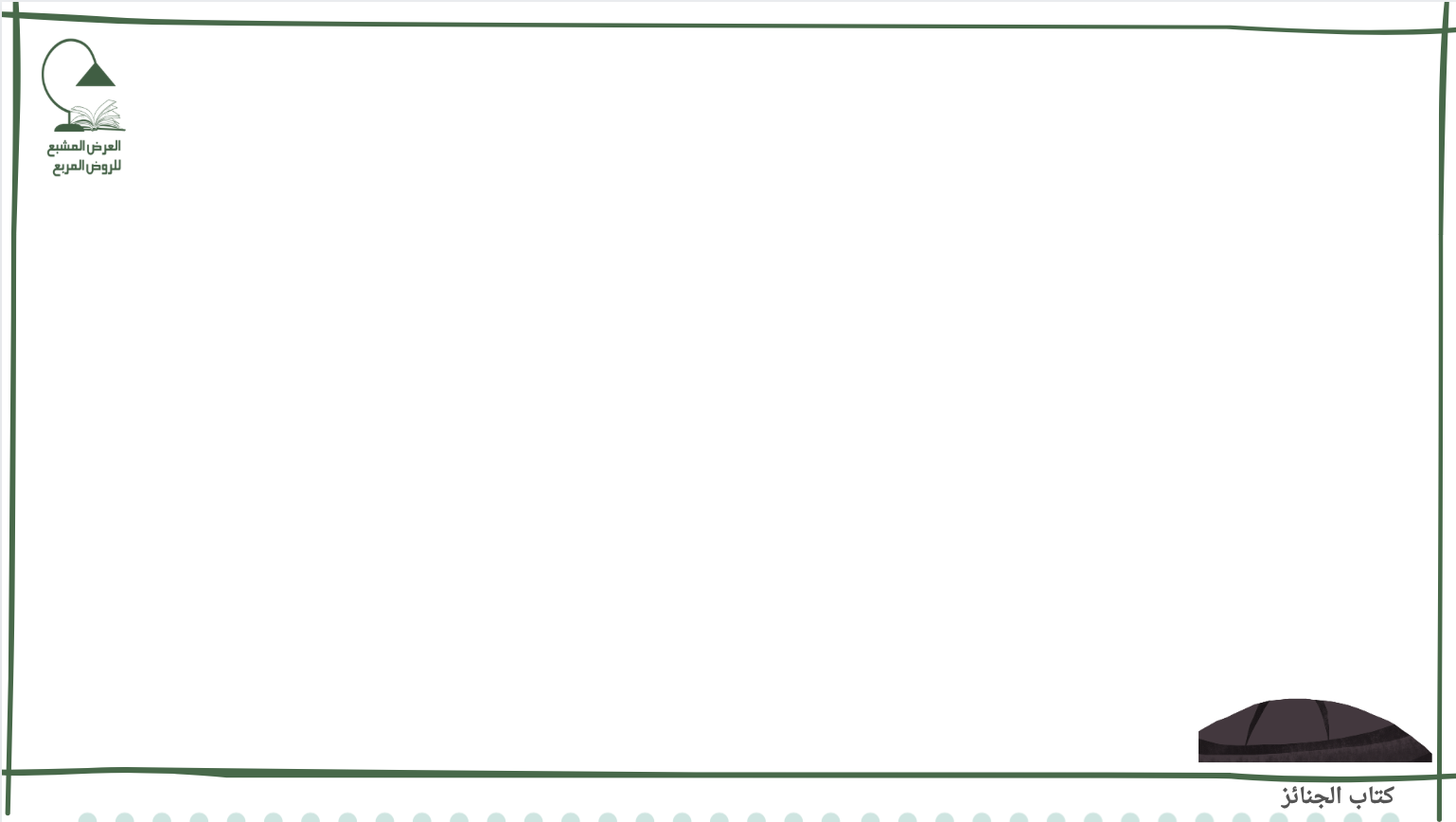 و يسن :
وخلع ثيابه لئلا يحمى جسده فيسرع إليه الفساد
وستره بثوب لما روت عائشة «أن النبي صلى الله عليه وسلم حين توفي سجي ببرد حبره»
وينبغي أن يعطف فاضل الثوب عند رأسه ورجليه لئلا يرتفع بالريح
و وضع الحديدة أو نحوها «ضعوا على بطنه شيئاً من حديد» , و لئلا ينتفخ بطنه
ووضعه على سرير غسله لأنه يبعد عن الهوام متوجهاً إلى القبلة على جنبه الأيمن منحدراً نحو رجليه أي يكون رأسه أعلى من رجليه لينصب عنه الماء وما يخرج منه
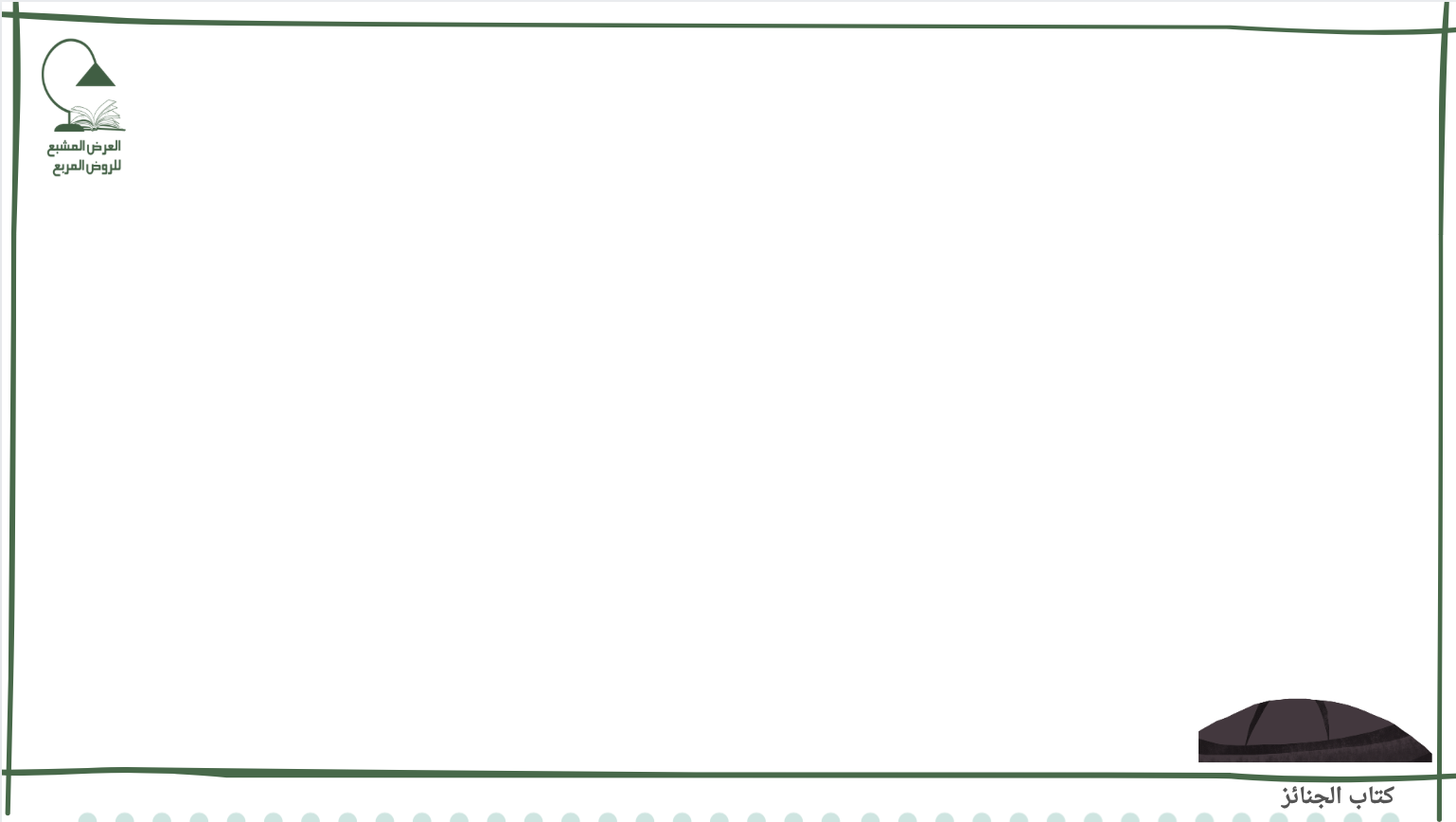 و يسن :
و إسراع تجهيزه إن مات غير فجأة لقوله صلى الله عليه وسلم «لا ينبغي لجيفة مسلم أن تحبس بين ظهراني أهله» ولا بأس أن ينتظر به من يحضره من وليه وغيره :
أو يشق على الحاضرين
ولم يخش عليه
إن كان قريبا
فإن مات فجأة أو شك في موته انتظر به حتى يعلم موته بـ :
واسترخاء رجليه
وانفصال كفيه
انخساف صدغيه
وميل أنفه
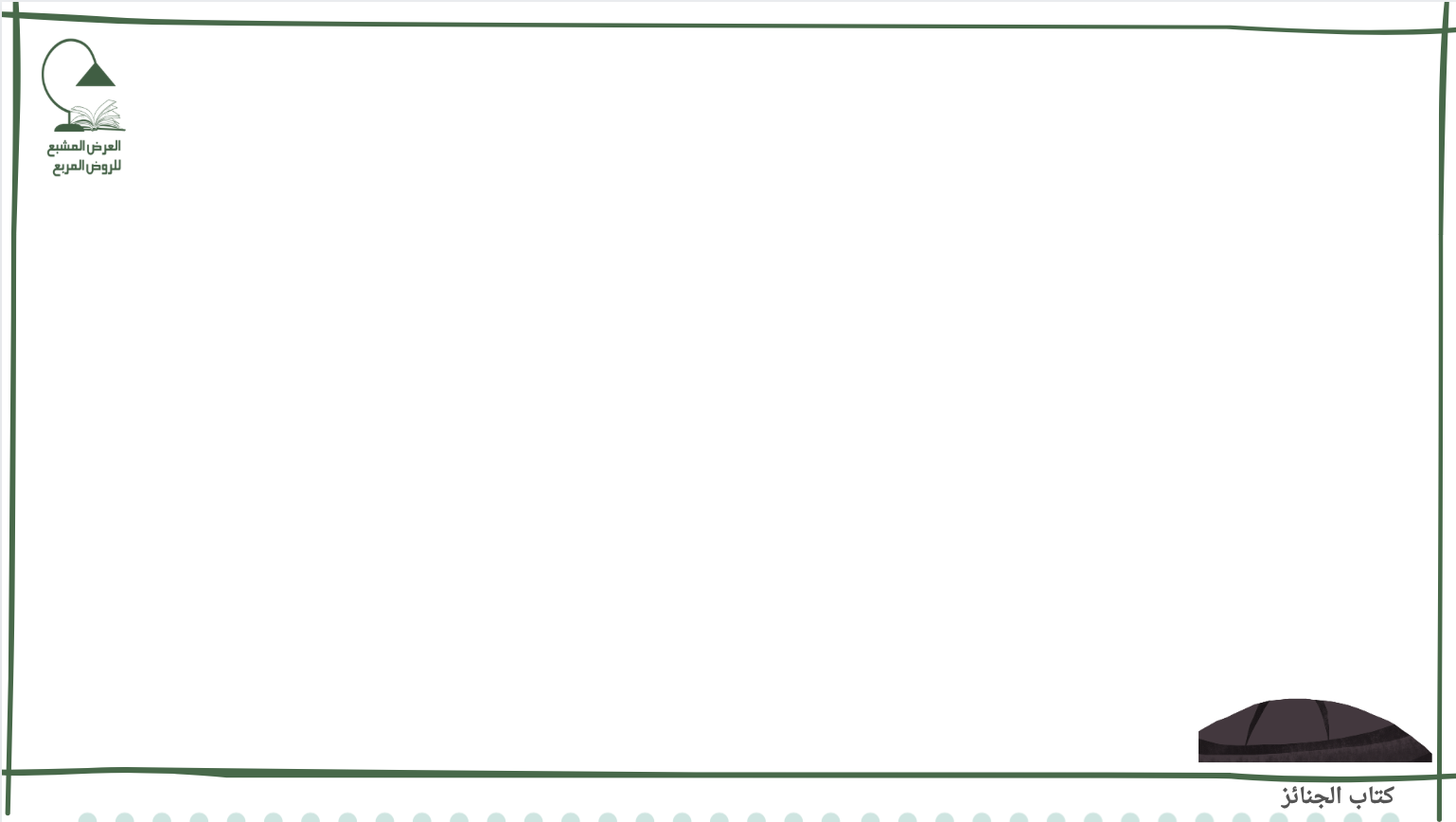 وإنفاذ وصيته لما فيه من تعجيل الأجر
ويجب الإسراع في قضاء دينه سواء كان لله تعالى أو لآدمي : لما روى الشافعي وأحمد والترمذي وحسنه عن أبي هريرة مرفوعاً 
«نفس المؤمن معلقه بدينه حتى يقضى عنه»
ويسن
ولا بأس : بتقبيله والنظر إليه ولو بعد تكفيه
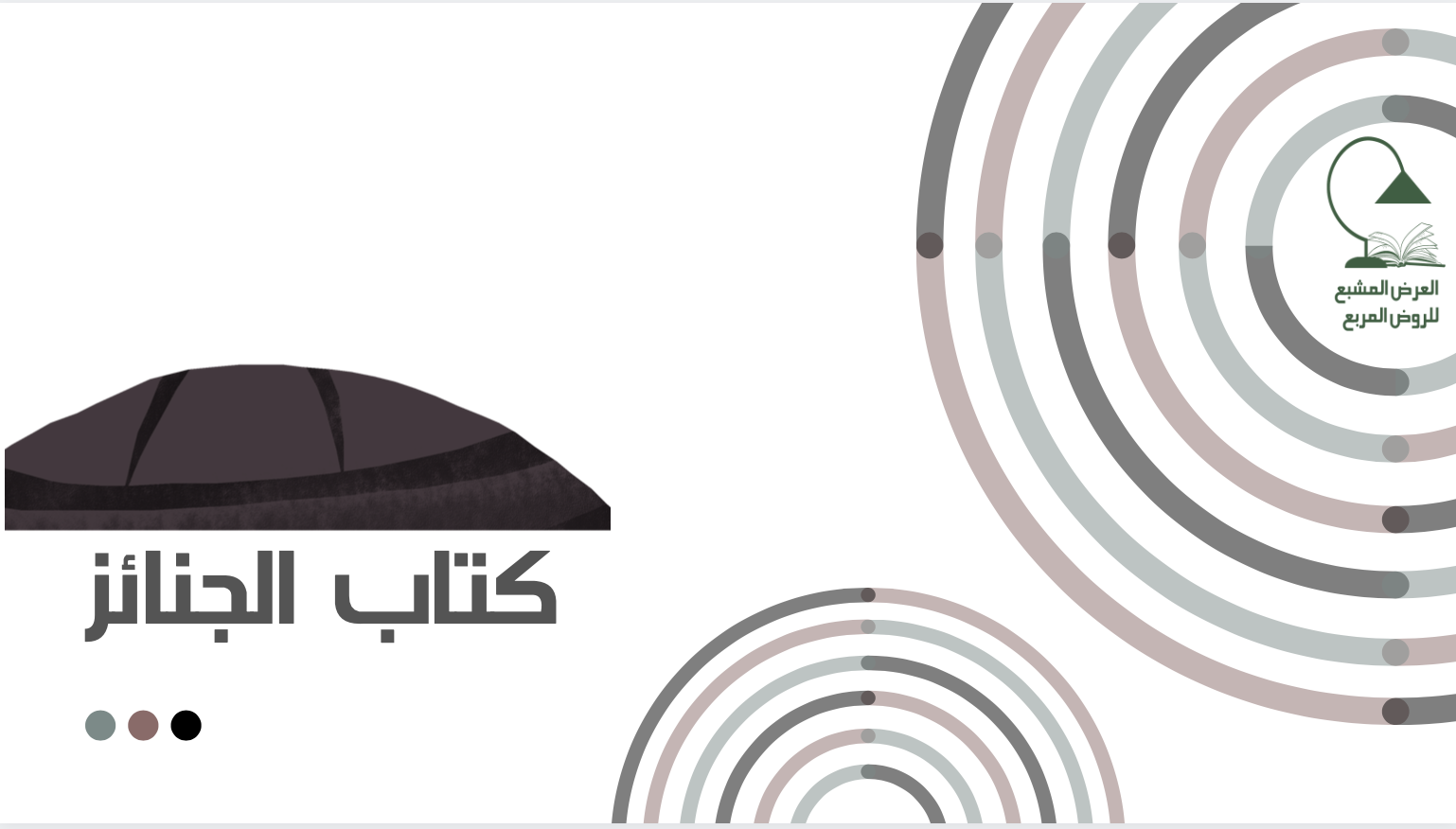 -فصل في غسل الميت وتكفينه-
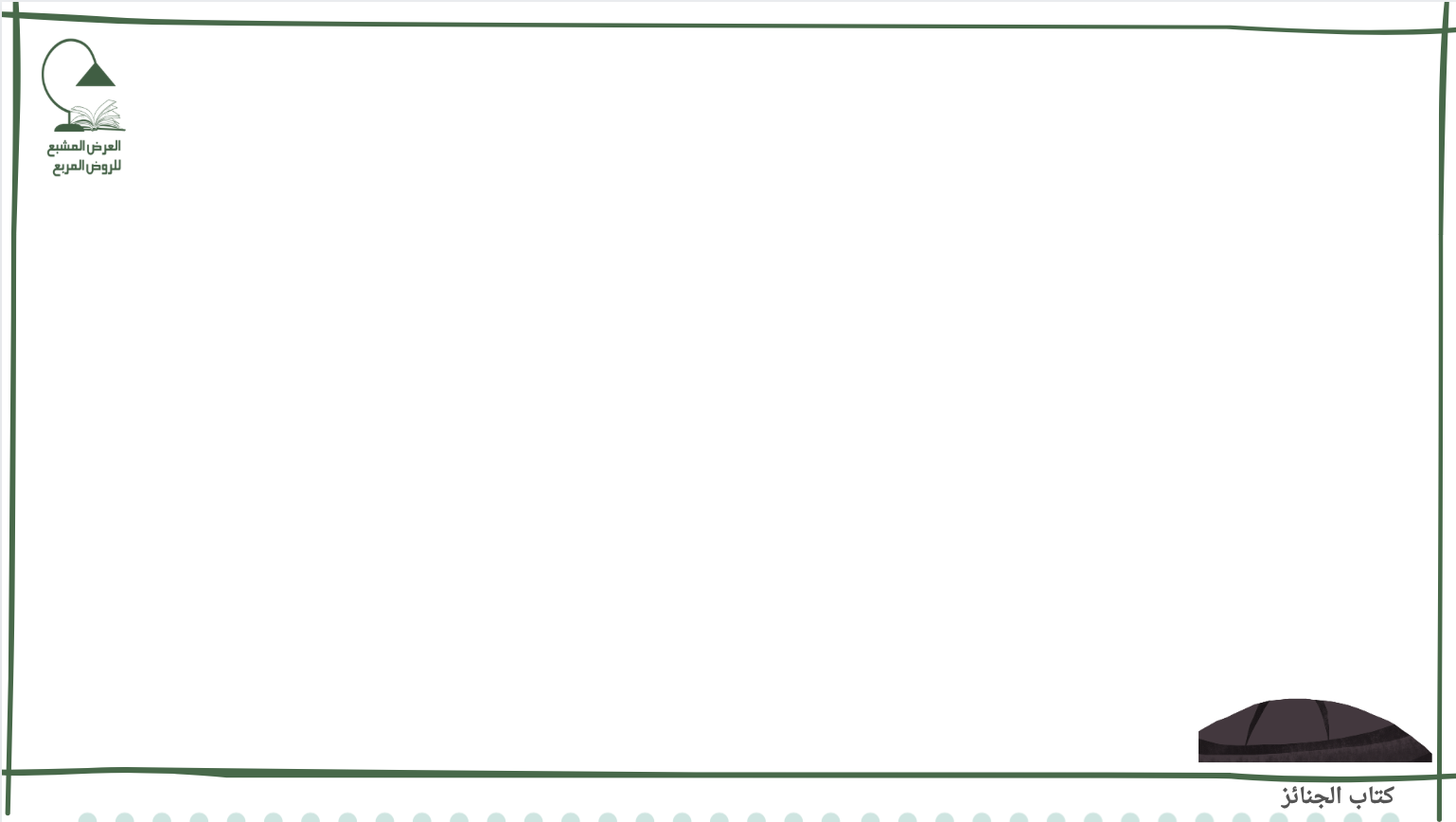 غسل الميت وتكفينه
فرض كفاية
طريقه غسل الميت وتكفينه والصلاة عليه:
غسل الميت المسلم وتكفينه
لقول النبي صلى الله عليه وسلم في الذي وقصته راحلته «اغسلوه بماء وسدر وكفنوه في ثوبه»
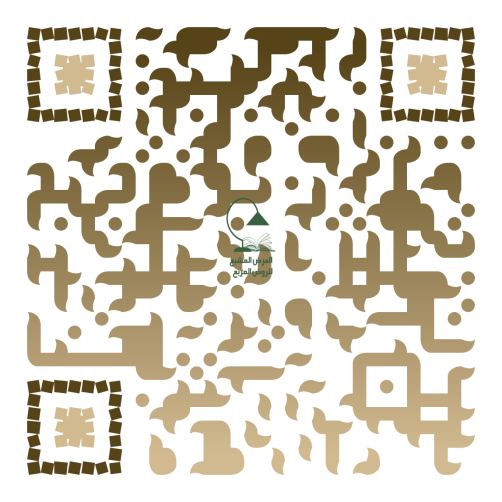 والصلاة عليه
لقوله صلى الله عليه وسلم «صلوا على من قال لا إله إلا الله»
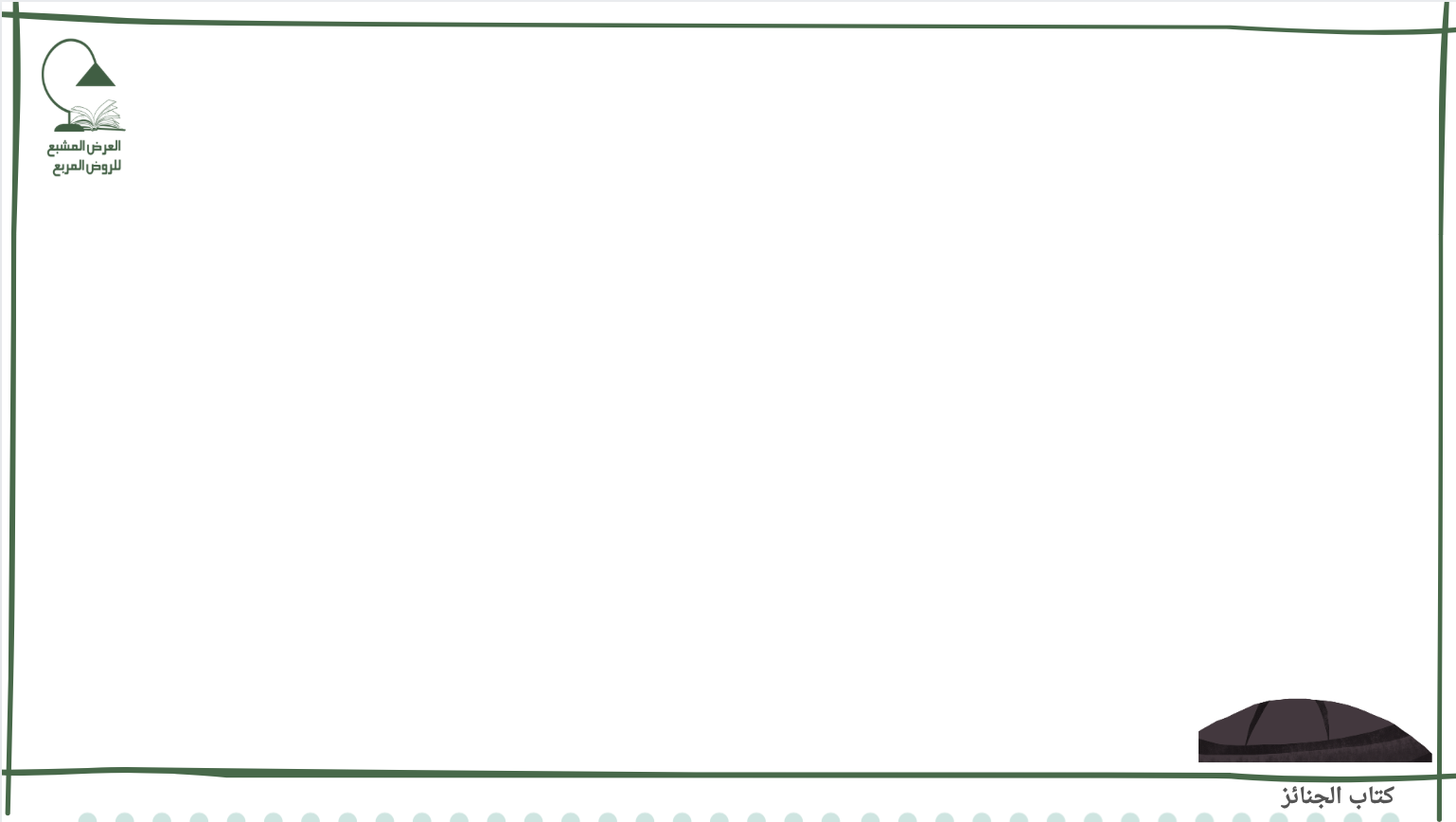 فرض كفاية
ودفنه [الميت]
طريقه دفن الميت:
لقوله تعالى : «ثم أماته فأقبره» قال ابن عباس معناه : أكرمه بدفنه
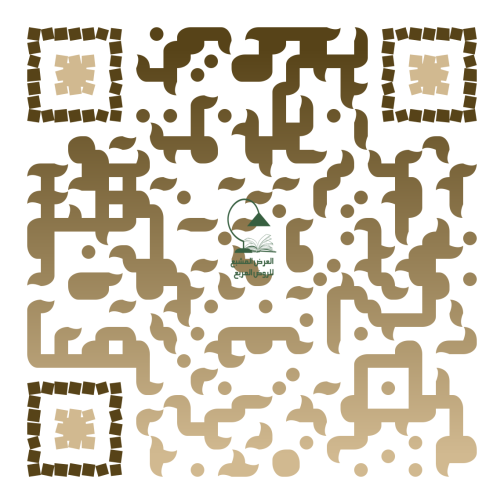 وحمله [الميت]
ويسن
اتباعه [اتباع جنازة الميت]
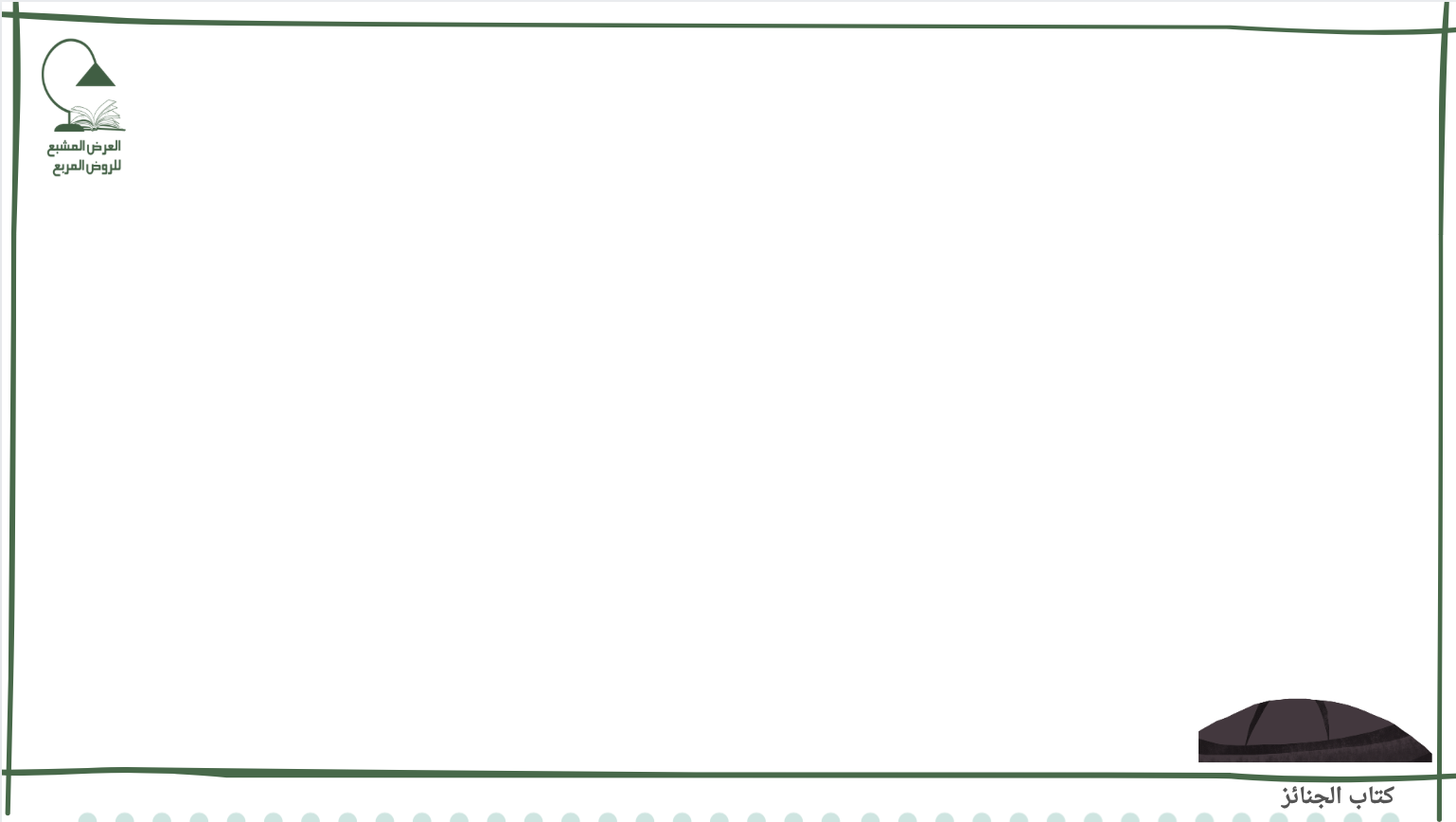 و كره الإمام أحمد للغاسل والحفار أخذ أجرة على عمله
إلا أن يكون محتاجاً فيعطى من بيت المال
والأفضل أن يختار لغسيله ثقة عارف بأحكامه
فإن تعذر أعطي بقدر عمله
وصيه العدل
لأن أبا بكر أوصى أن تغسله امرأته: أسماء
وأوصى أنس أن يغسله : محمد بن سيرين
وأولى الناس بغسله [غسل الميت]
لاختصاصه بالحنة والشفقة
ثم أبوه
وإن علا لمشاركته الأب في المعنى
ثم جده
ثم الأقرب فالأقرب من عصباته فيقدم
الابن ثم ابنه وإن نزل
ثم الأخ لأبوين ثم الأخ لأب على ترتيب الميراث
ثم ذوي أرحامه كالميراث ثم الأجانب
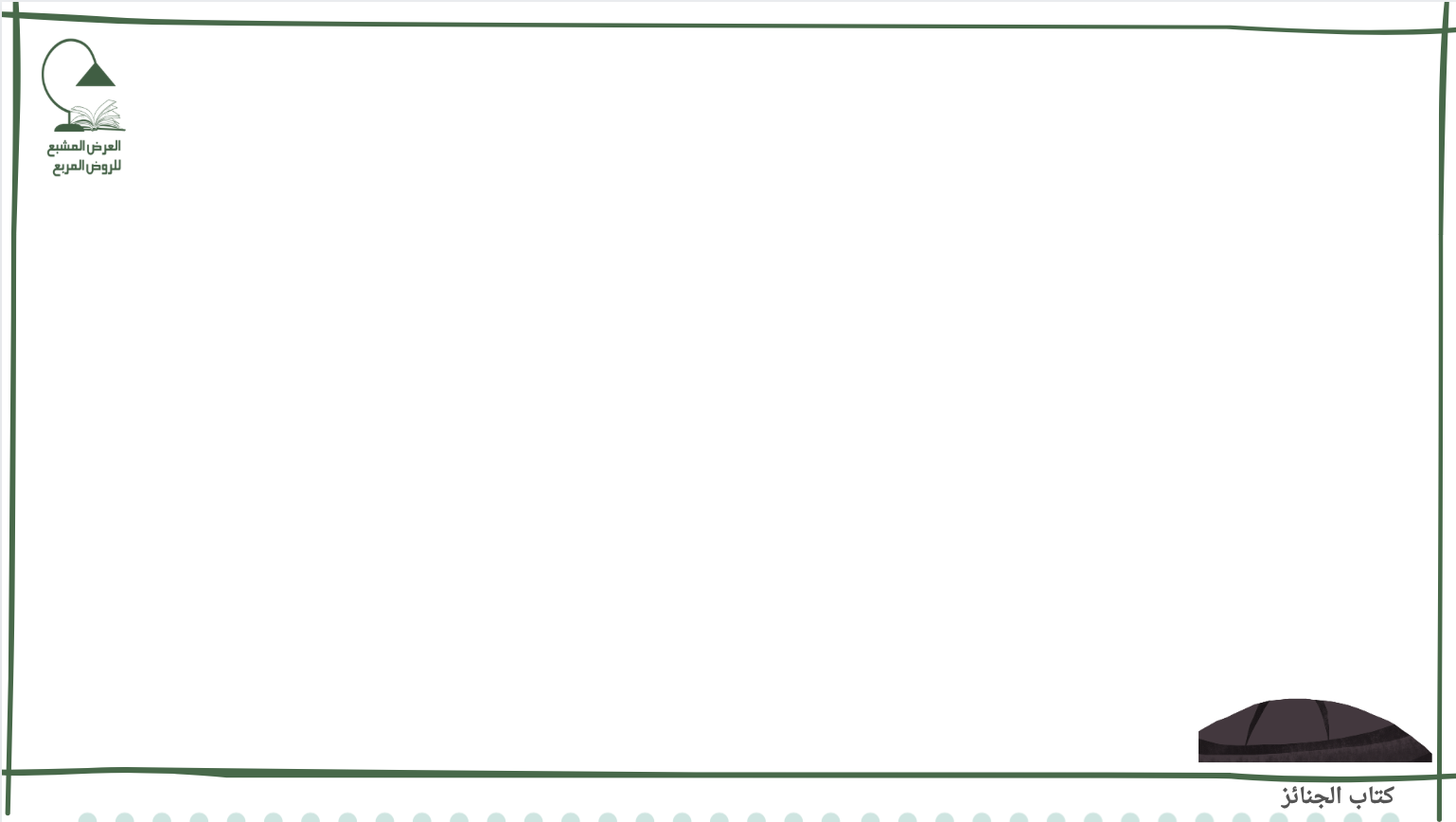 وأولى الناس بغسله [غسل الميت]
أولى من زوجة أمة
وأجنبي
أولى من زوج وسيد
وأجنبية
أولى من سيد
وزوج
أولى من أم ولد
وزوجة
والأولى بغسل بأنثى
وصيتها العدل
ثم القربى فالقربى من نسائها
فتقدم أمها وإن علت , ثم بنتها وإن نزلت 
ثم القربى كالميراث , وعمتها وخالتها سواء 
وكذا بنت أخيها وبنت أختها لاستوائهما في القرب والمحرمية
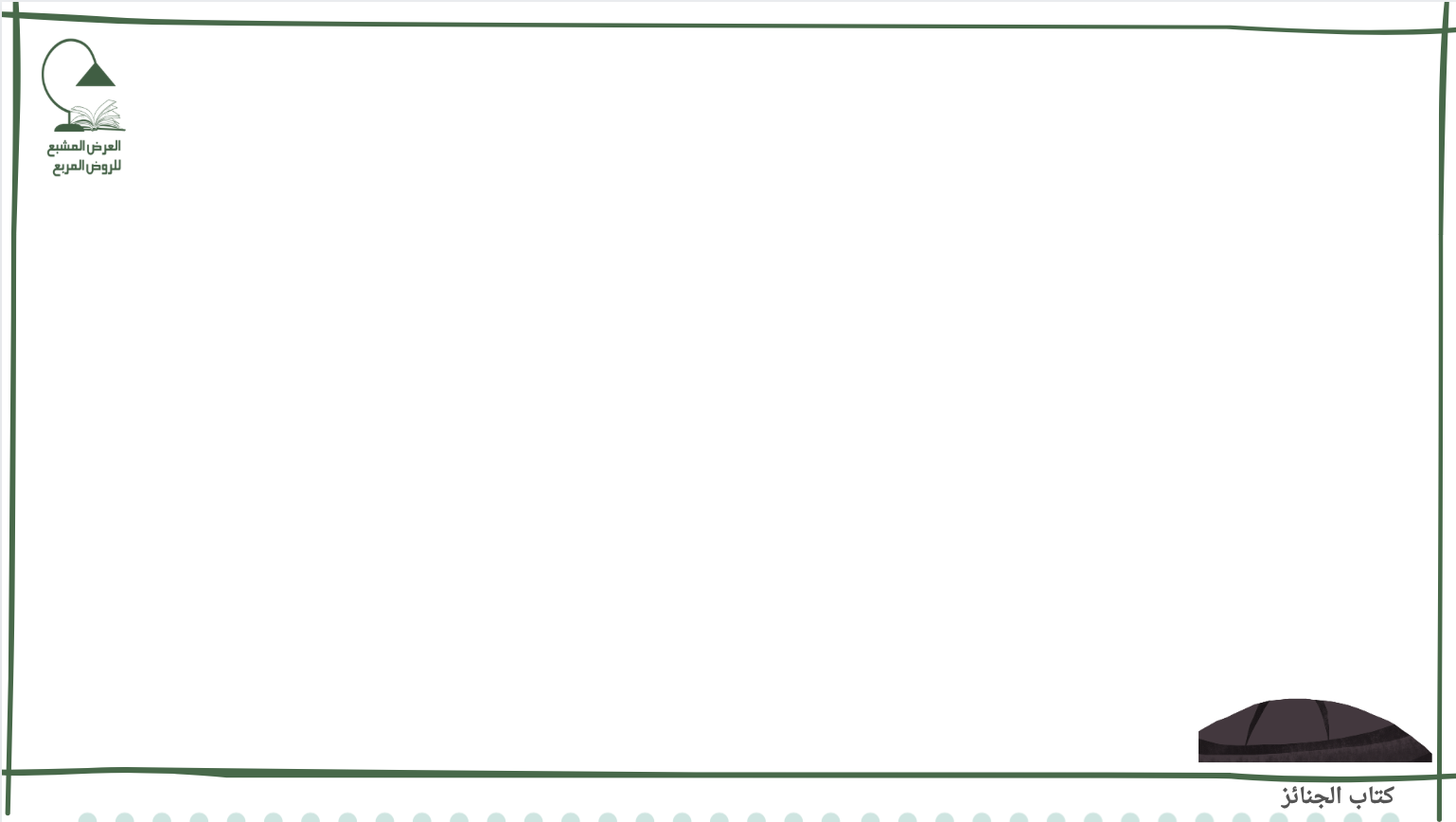 إن لم تكن الزوجة ذمية غسل صاحبه
ولكل واحد من الزوجين
لما تقدم عن أبي بكر 
وروى ابن المنذر أن عليا غسل فاطمة 
ولأن آثار النكاح من عدة الوفاة والإرث باقية فكذا الغسل ويشمل ما قبل الدخول
وأنها تغسله :
وإن لم تكن في العدة 
كما لو ولدت عقب موته 
والمطلقة الرجعية إذا أبيحت
أي : أمته المباحة له ولو أم ولد
وكذا سيد مع سريته
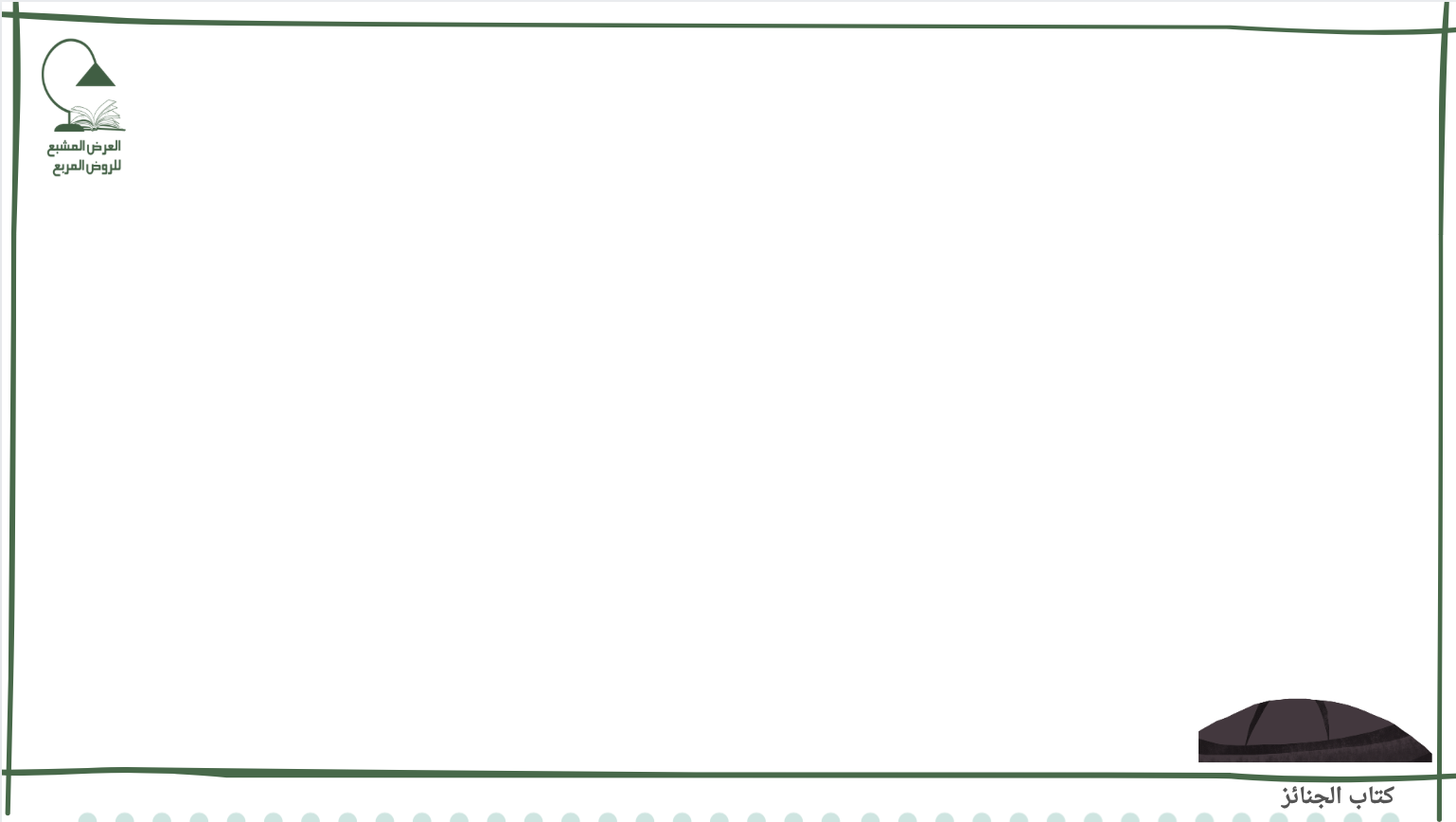 ولرجل وامرأة غسل من له دون سبع سنين فقط
- أنه لا عورة له
- ولأن إبراهيم ابن النبي صلى الله عليه وسلم  غسله النساء 
فتغسله مجرداً بغير سترة وتمس عورته وتنظر إليها
ذكراً كان أو أنثى
وإن مات رجل بين نسوة
ليس فيهن زوجة ولا أمة مباحة له يُمم
أو عكسه بأن ماتت امرأه بين رجال
ليس فيهم زوج ولا سيد لها يممت كخنثى مشكل , لم تحضره أمة له فييمم لأنه لا يحصل بالغسل من غير مس تنظيف ولا إزالة نجاسة بل ربما كثرت وعلم منه أنه
لا مدخل للرجل في غسل الأقارب من النساء 
ولا بالعكس
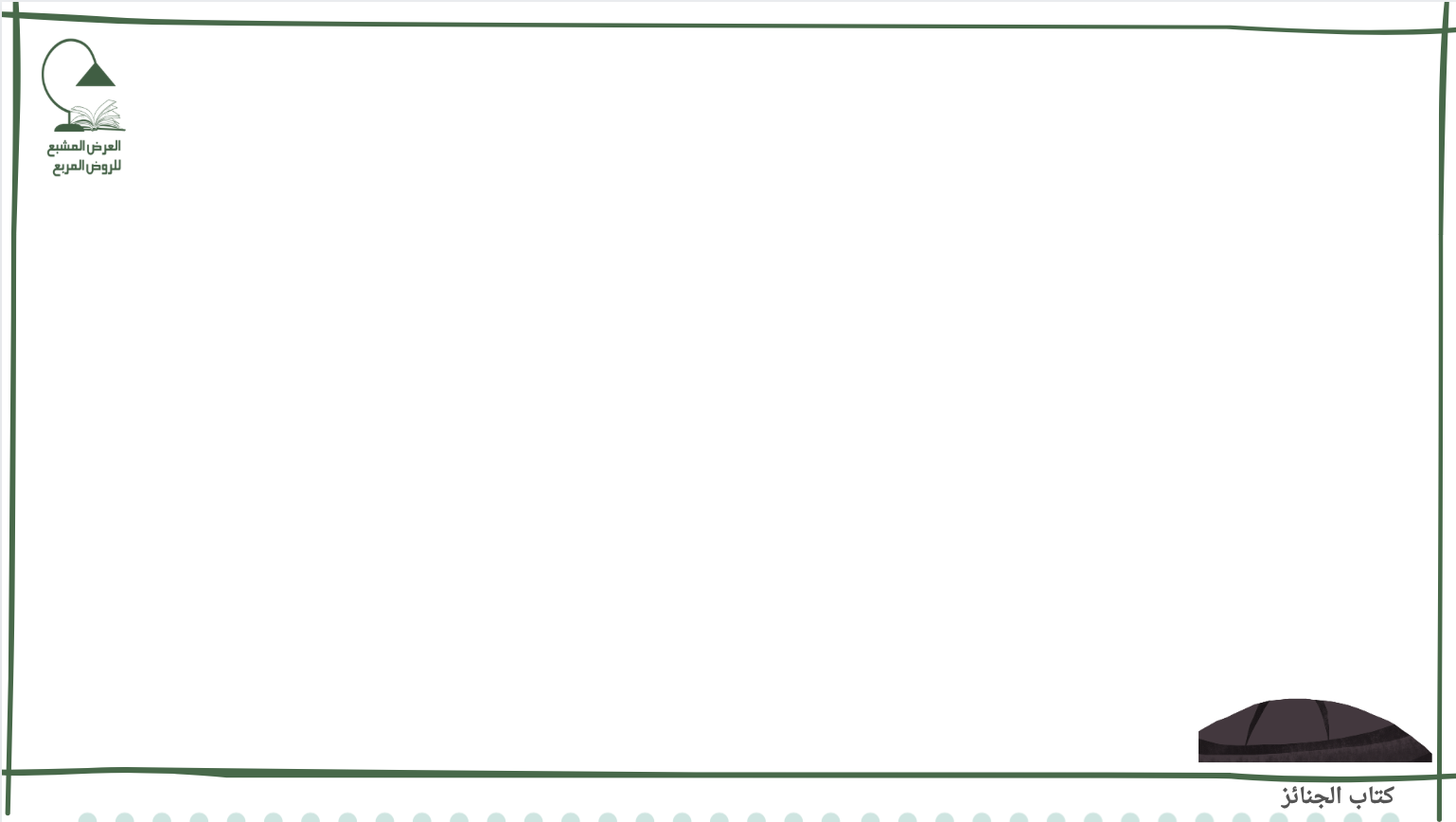 ويحرم
أن يغسل مسلم كافراً
وأن يحمله 
أو يكفنه 
أو يتبع جنازته كالصلاة عليه
لقوله تعالى «لا تتولوا قوما غضب الله عليهم»
أو يدفنه , للآية بل يوارى وجوباً لعدم من يواريه لإلقاء قتلى بدر في القليب ويشترط لغسله
وعقله ولو مميزا
 أو حائضاً أو جنباً
وإسلام غاسل إلا نائباً عن مسلم نواه
وإباحته
طهورية ماء
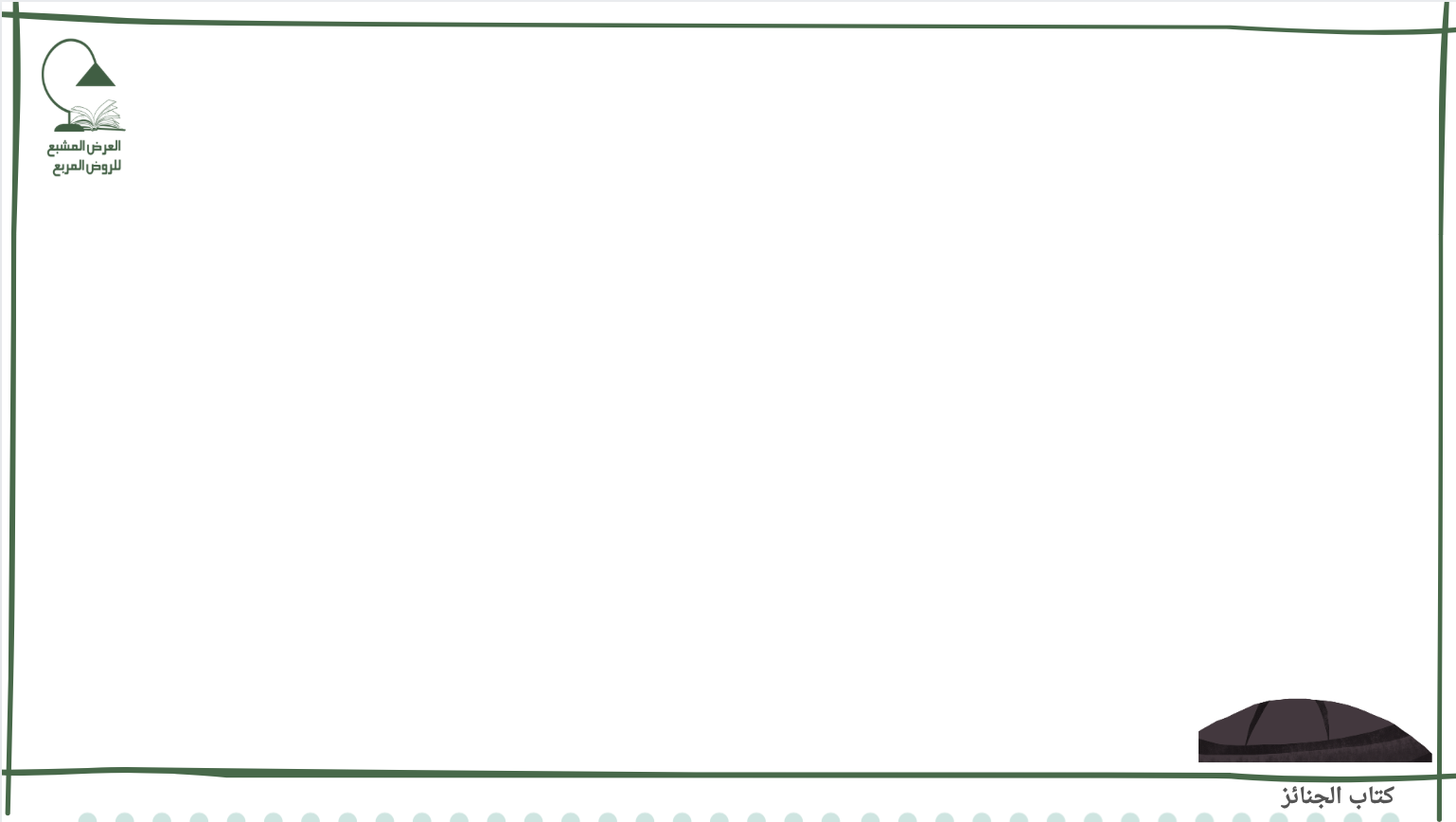 وإذا أخذ أي شرع في غسله [صفة غسل الميت]
وستره عن العيون
ثم يرفع رأسه برفق
وجرده
ستر عورته
تحت ستر
 في خيمة أو بيت
 إن أمكن 
لأنه أستر له
وجوباً وهي ما بين سرته وركبته
أي رأس الميت 
غير أنثى حامل
 إلى قرب جلوسه
 بحيث يكون 
كالمحتضن في صدر غيره
ندباً؛لأنه 
أمكن في تغسيله وأبلغ في تطهيره وغسل النبي  في قميص؛
 لأنه فضلاته طاهرة فلم يخش تنجيس قميصه
ويكره لغير معين في غسله حضوره
لأنه ربما كان في الميت ما لا يحب اطلاع أحد عليه والحاجة غير داعية إلى حضوره بخلاف المعين
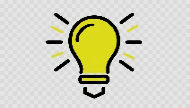 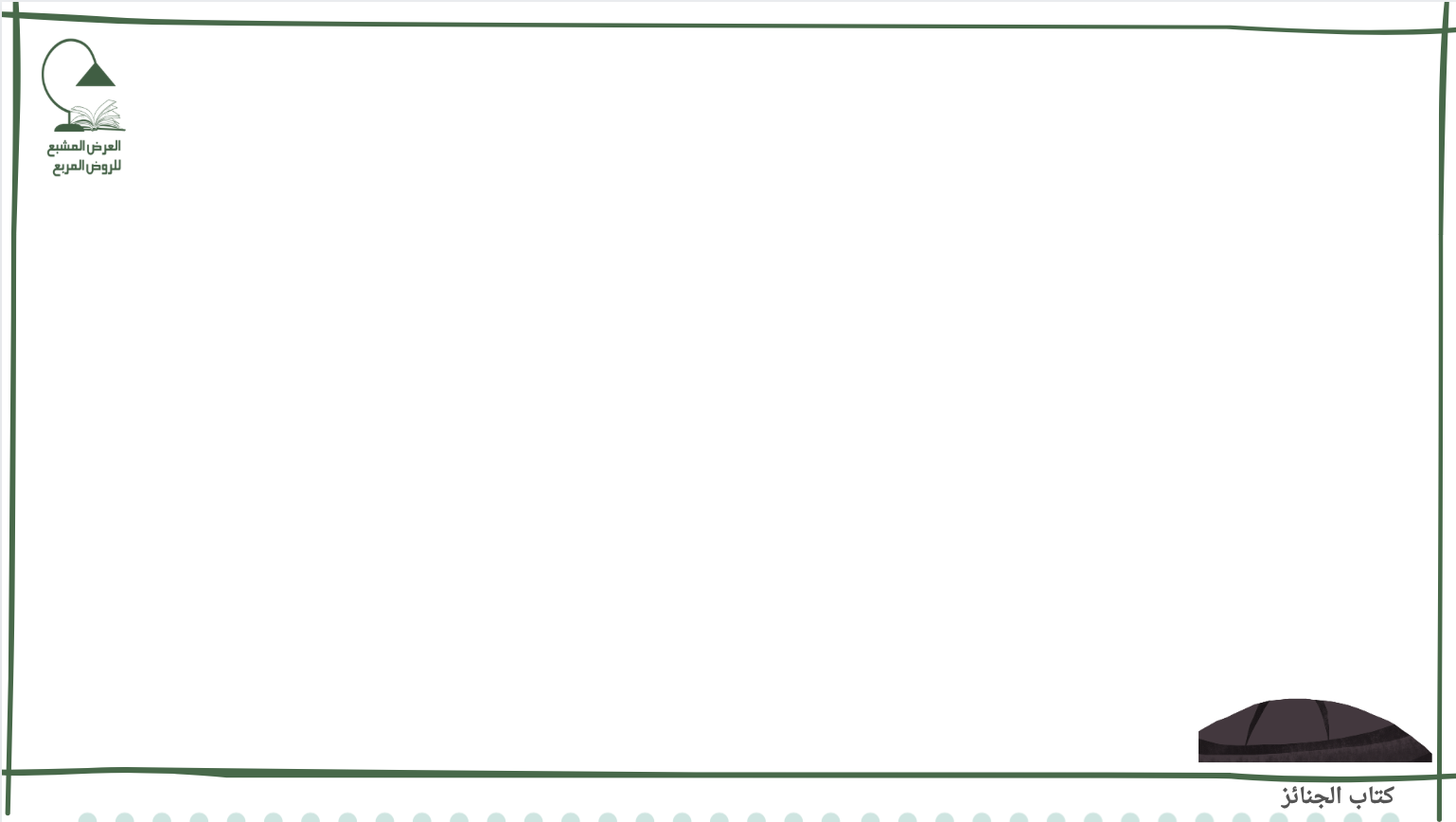 [تابع] صفة غسل الميت
ويعصر بطنه برفق
ليخرج ما هو مستعد للخروج ويكون هناك بخور ويكثر صب الماء حينئذ ليدفع ما يخرج بالعصر
ثم يلف الغاسل على يده خرقة
فينجيه أي : يمسح فرجه له , ولا يحل مس عورة من له 
سبع سنين بغير حائل كحال الحياة لأن التطهير يمكن بدون ذلك
ثم يوضيه ندباً
كوضوئه للصلاة لما روت أم عطية أن النبي صلى الله عليه وسلم قال في غسل ابنته 
«ابدأن بميامنها ومواضع الوضوء منها» وكان ينبغي تأخيره عن نية الغسل
ويستحب : أن لا يمس سائره إلا بخرقة لفعل علي مع النبي صلى الله عليه وسلم فحينئذ يعد الغاسل خرقتين : *إحداهما : للسبيلين *والأخرى : لبقية بدنه
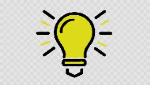 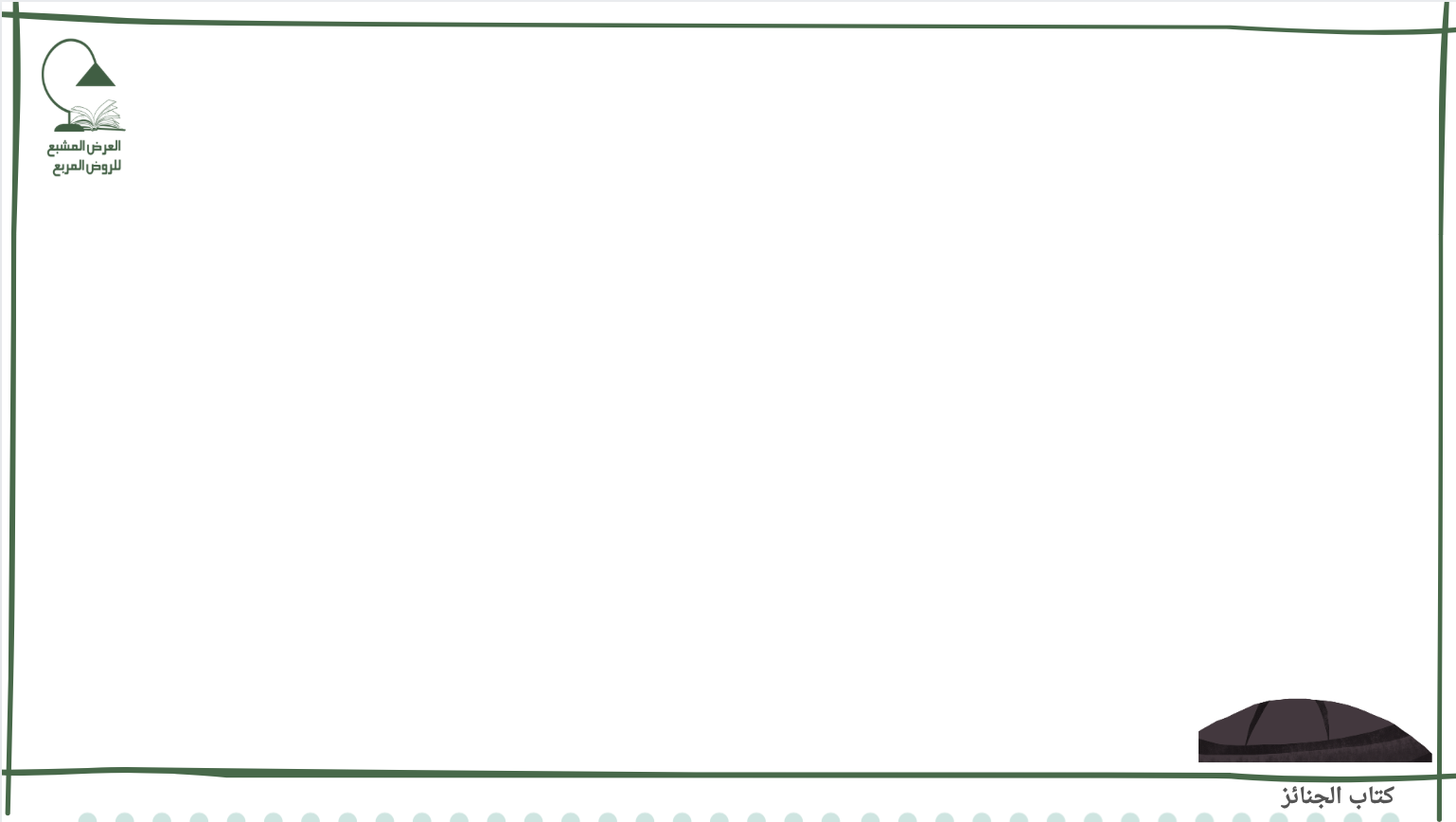 [تابع] صفة غسل الميت
ولا يدخل الماء في فيه ولا في أنفه
خشية تحريك النجاسة
ويدخل إصبعيه إبهامه وسبابته مبلولتين أي عليهما خرقة مبلولة بالماء
بين شفتيه فيمسح أسنانه , وفي منخريه فينظفهما بعد غسل كفي الميت فيقوم المسح فيهما مقام غسلهما خوف تحريك النجاسة بدخول الماء جوفه 
ولا يدخلهما الماء أي : الفم والأنف لما تقدم
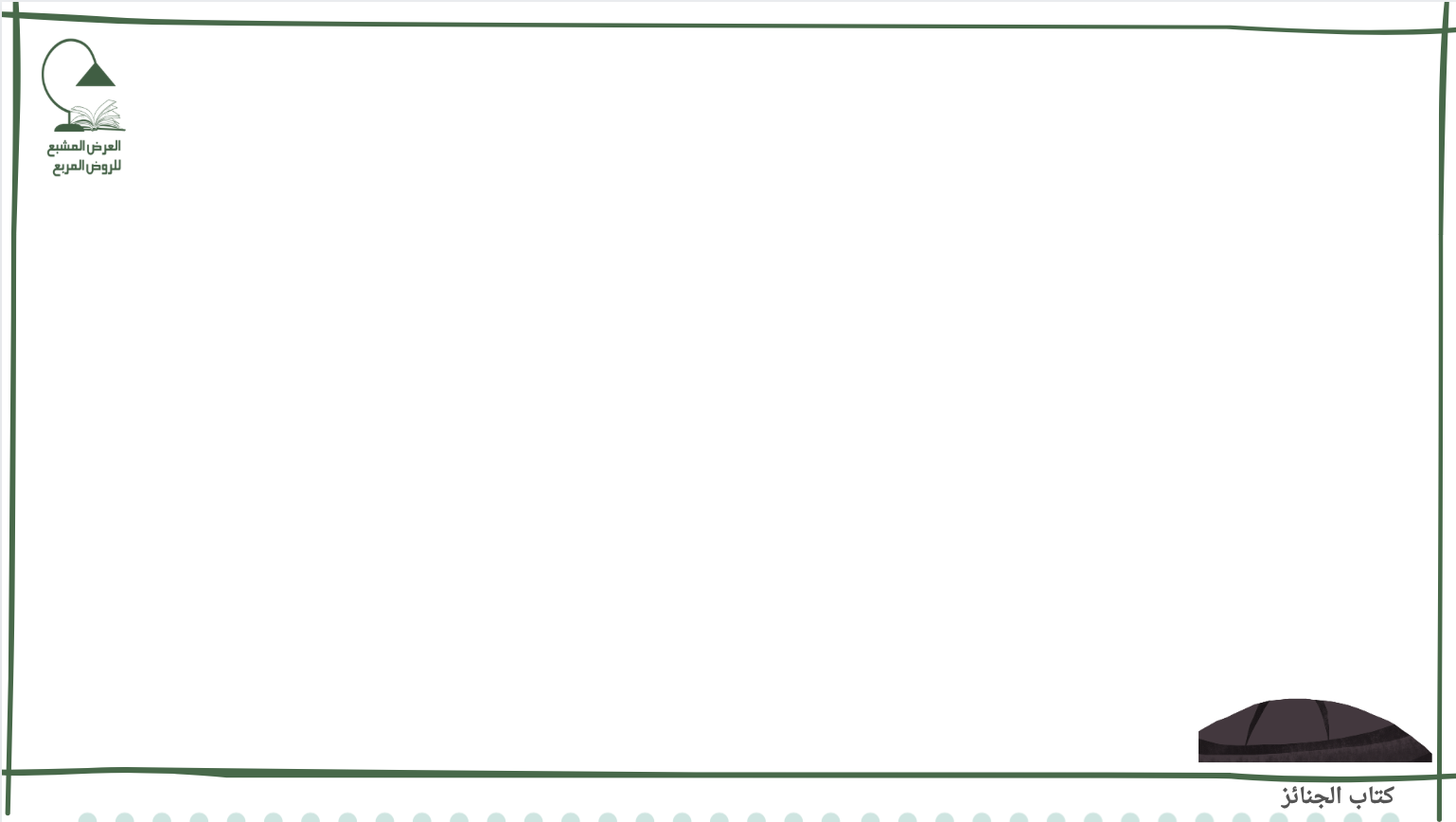 [تابع] صفة غسل الميت
لأنه طهارة تعبدية فاشترطت لها النية كغسل الجنابة
ثم ينوي غسله
المضروب رأسه ولحيته فقط لأن الرأس أشوف الأعضاء والرغوة لا تتعلق بالشعر
ويغسل برغوة السدر
ويسمى[الغاسل] وجوباً لما تقدم
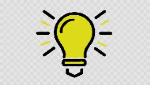 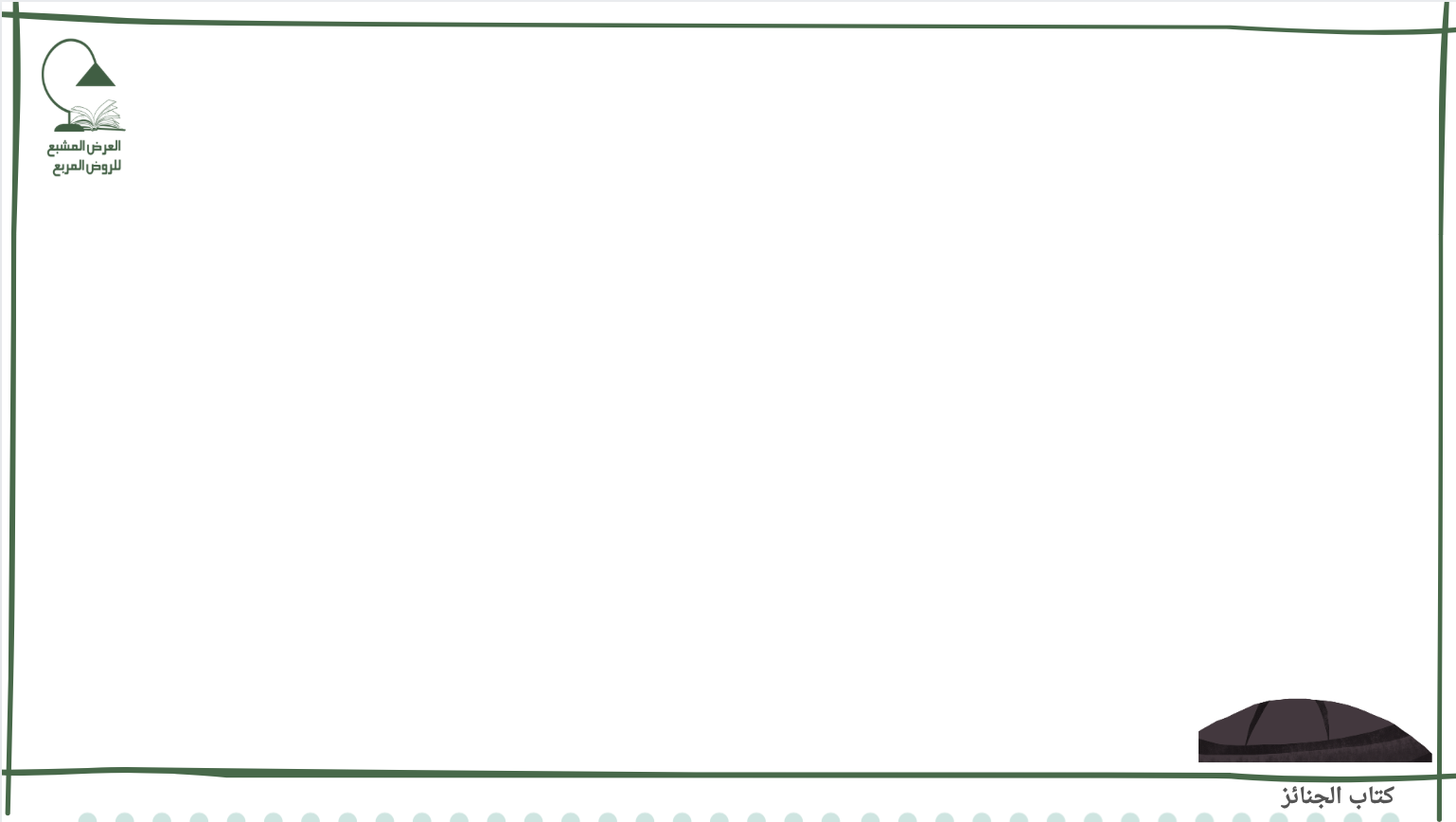 [تابع] صفة غسل الميت
ويفعل ما تقدم ثلاثا إلا الوضوء ففي المرة الأولى فقط يمر في كل مرة من الثلاث يده على بطنه ليخرج ما تخلف
ثم يغسل كله أي يقيض الماء على جميع بدنه
ثم يغسل شقه الأيمن
ثم شقه الأيسر
فإن لم ينق بثلاث غسلات زيد حتى ينقى ولو جاوز السبع
وكره
اقتصاره في غسله على مره إن لم يخرج منه شيء فيحرم الاقتصار مادام يخرج شيء على ما دون السبع
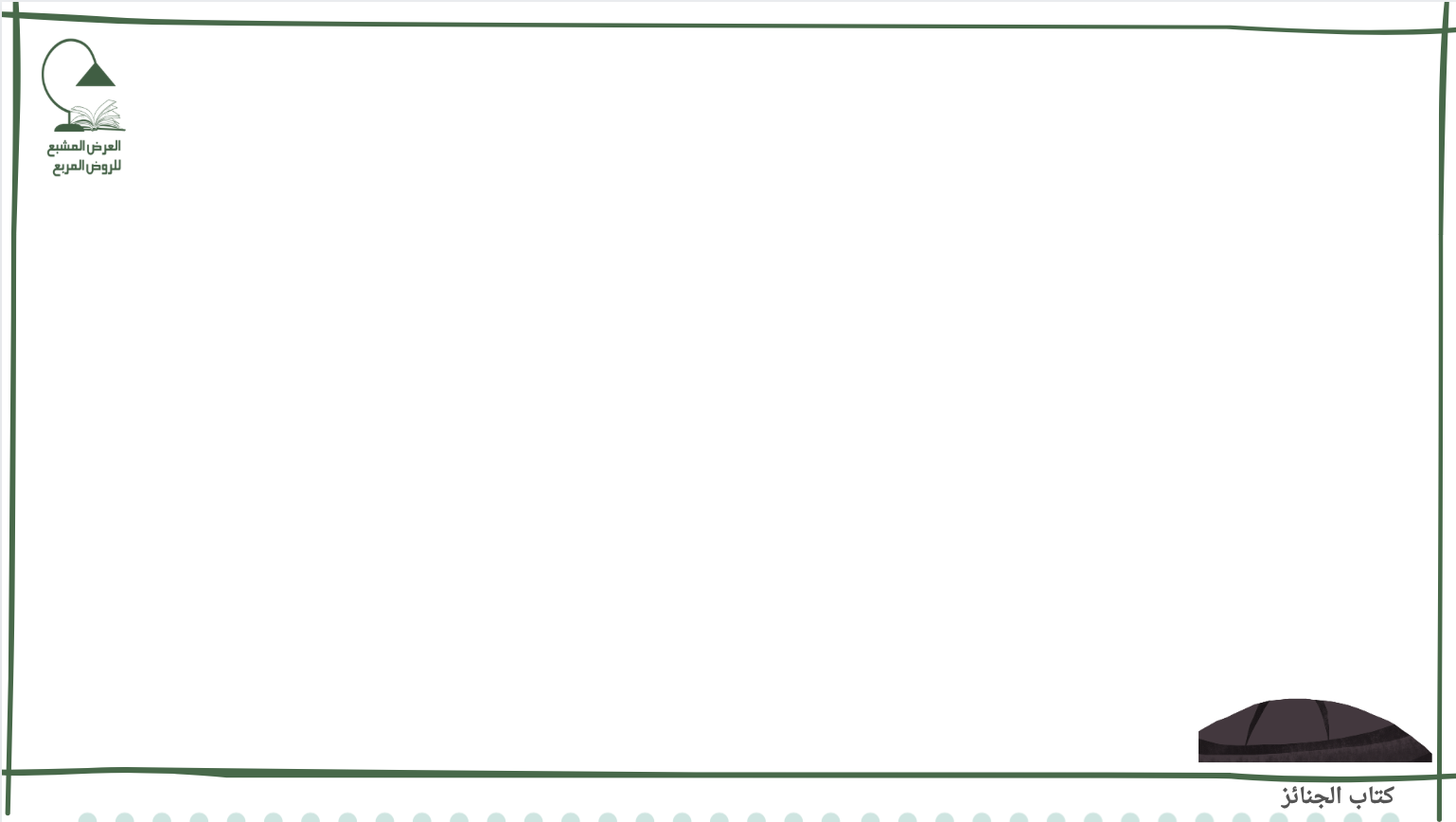 اقتصاره في غسله على مره إن لم يخرج منه شيء فيحرم الاقتصار مادام يخرج شيء على ما دون السبع
وكره
قطع على وتر
وسن
مباشرة الغسل فلو ترك تحت ميزاب ونحوه وحضر من يصلح لغسله ونوى وسمى وعمه الماء كفى
ولا تجب
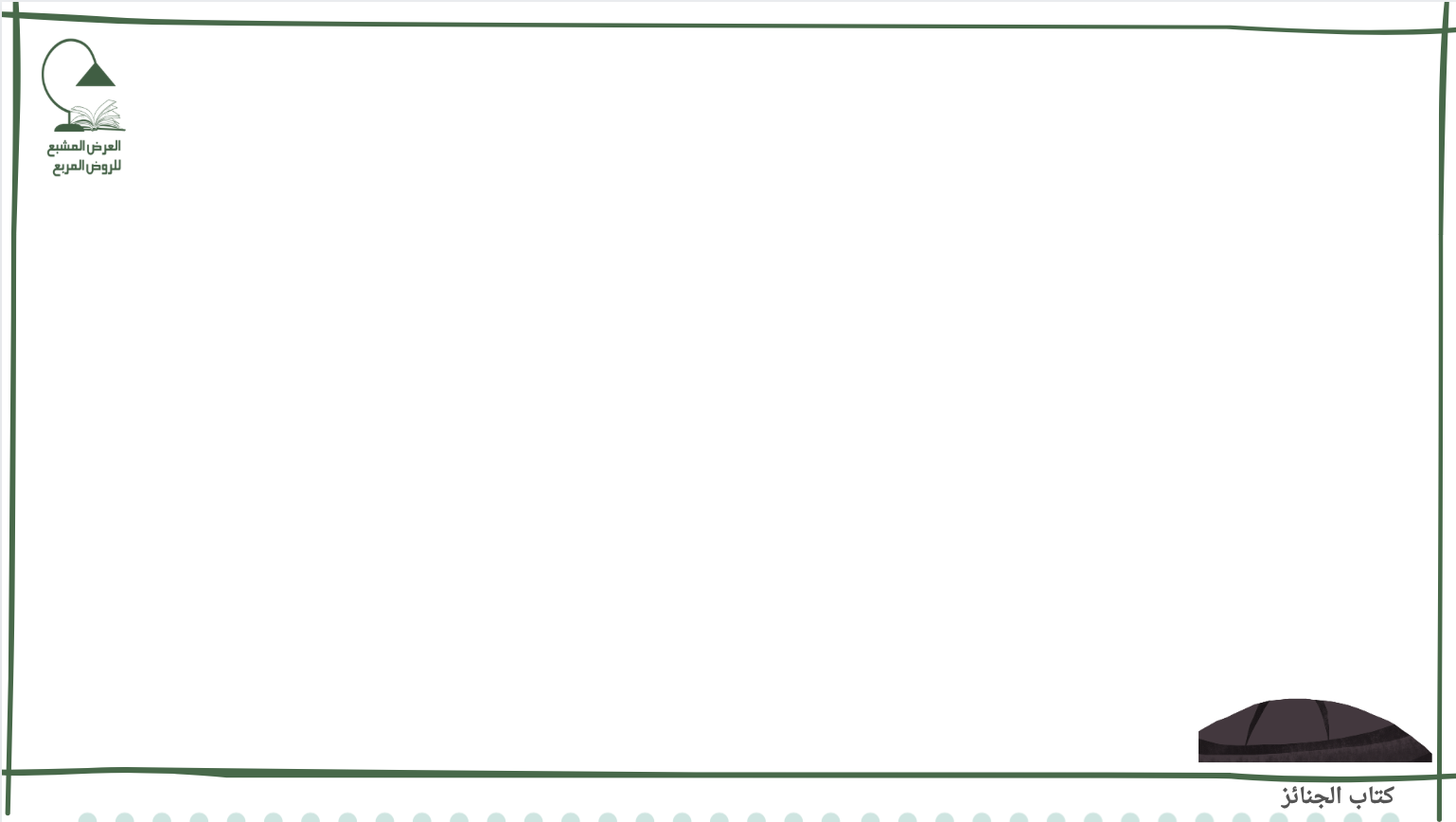 لأنه يصلب الجسد ويطرد عنه الهوام برائحته
ويجعل في الغسلة الأخيرة ندباً كافوراً وسدراً
يستعمل إذا احتيج إليه
والماء الحار
يستعمل إذا احتيج إليه
والأشنان «حمض يغسل به»
يستعمل إذا احتيج إليه
والخلال «عود يتخلل به»
فإن لم يحتج إليها : كرهت
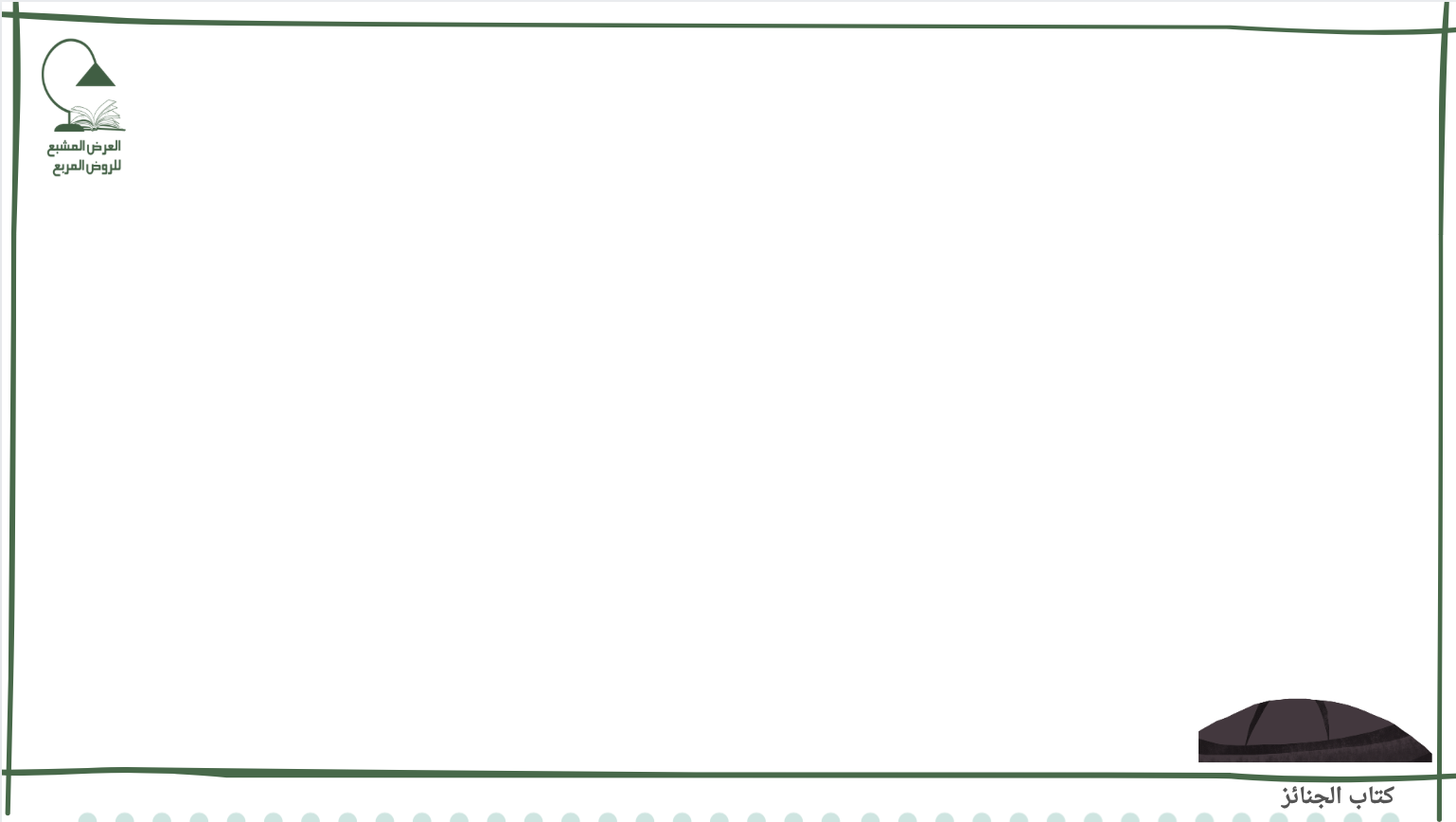 [تابع] صفة غسل الميت
ويقص شاربه ويقلم أظفاره ندباً إن طالا
ويؤخذ شعر إبطيه ويجعل المأخوذ معه كعضو ساقط
وحرم حلق رأس وأخذ عانته كختن
ولا يسرح شعره أي: يكره ذلك لما فيه من تقطيع الشعر من غير حاجة إليه
ثم ينشف ندباً بثوب كما فعل به 
ويضف ندباً شعرها أي الأنثى ثلاثة قرون ويسدل وراءها 
لقول أم عطية «فضفرنا شعرها ثلاثة قرون وألقيناه خلفها» رواه البخاري
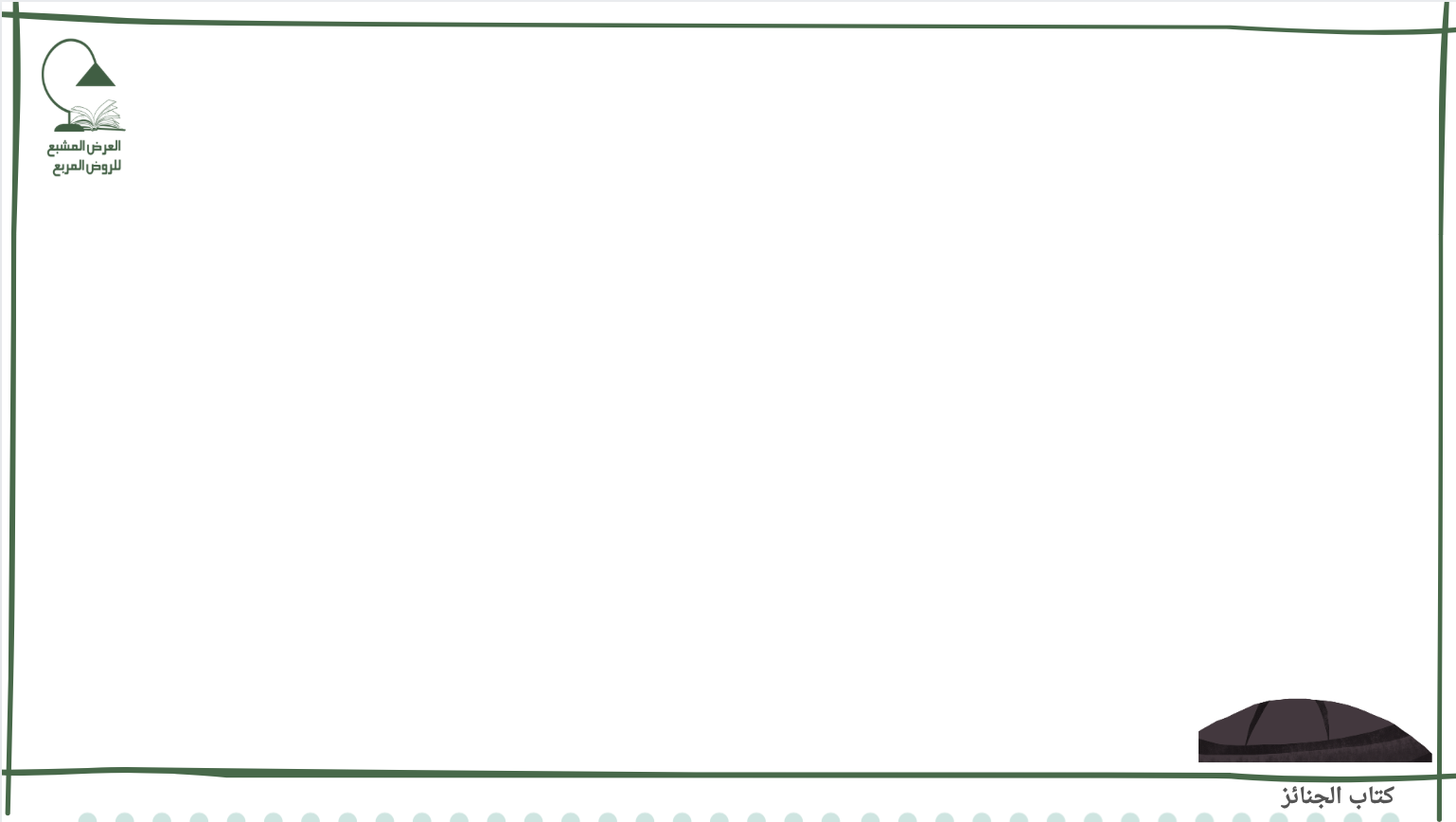 وإن خرج منه أي الميت شيء بعد سبع غسلات
و يوضأ الميت وجوباً
 كالجنب إذا أحدث بعد الغسل
حشي المحل بقطن ليمنع الخارج كالمستحاضة
ثم يغسل المحل المتنجس بالخارج
فإن لم يستمسك بالقطن فبطين حر أي خالص
 لأن فيه قوة تمنع الخارج
وإن خرج منه [أي الميت] شيء بعد تكفينه لم يعد الغسل دفعاً للمشقة
ولا بأس : 
1-بقول غاسل له «انقلب يرحمك الله» ونحوه 
2- و لا بغسله في حمام
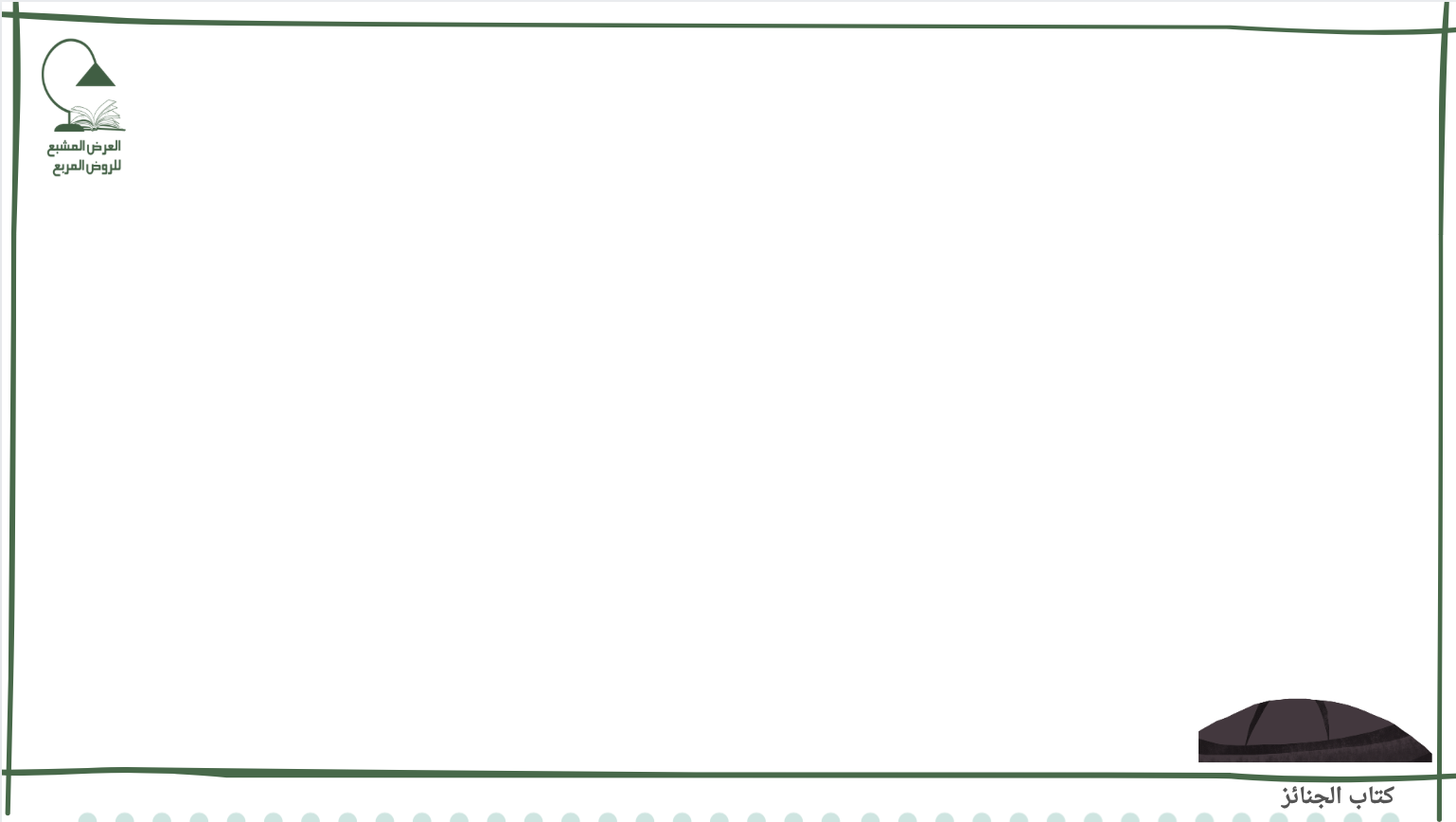 [أحكام الميت] محرم بحج أو عمرة ميت كحي
يغسل بماء وسدر لا كافور
ولا يقرب طيباً مطلقاً 
ولا يلبس ذكر مخيطاً من قميص ونحوه 
ولا يغطى رأسه ولا وجه أنثى محرمة 
ولا يؤخذ شيء من شعرهما أو ظفرهما
لما في الصحيحين من حديث عباس أن النبي  قال في محرم مات «غسلوه بماء وسدر وكفنوه في ثوبيه ولا تحنطوه ولا تخمروا رأسه فإنه يبعث يوم القيامة ملبياً»
ولا تمنع معتدة من طيب 
1-وتزال اللصوق لغسل واجب إن لم يسقط من جسده شيء بإزالتها فيمسح عليها كجبيرة الحي 
  2-ويزال خاتم ونحوه ولو ببرده
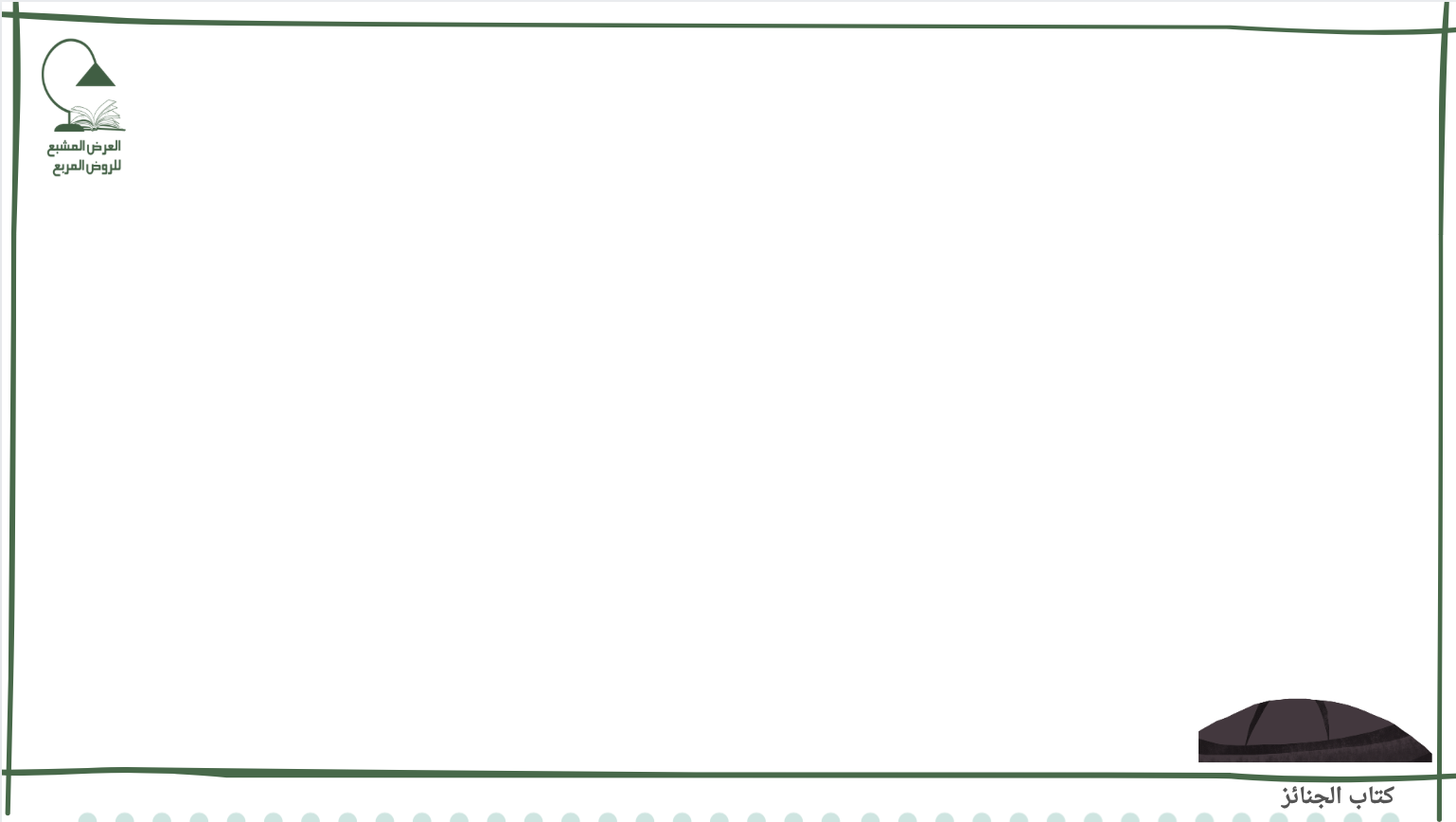 [أحكام شهيد المعركة والمقتول ظلماً] و لا يغسل
شهيد معركة 
ومقتول ظلماً 
ولو : 1- أثنين 2- أو غير مكلفين
لأنه في شهداء أحد أمر بدفنهم بدمائهم ولم يغسلهم
وروى أبو داود عن سعيد بن زيد قال سمعت رسول يقول :
فهو شهيد
ومن قتل دون دينه
فهو شهيد
ومن قتل دون دمه
فهو شهيد
ومن قتل دون ماله
فهو شهيد
ومن قتل دون أهله
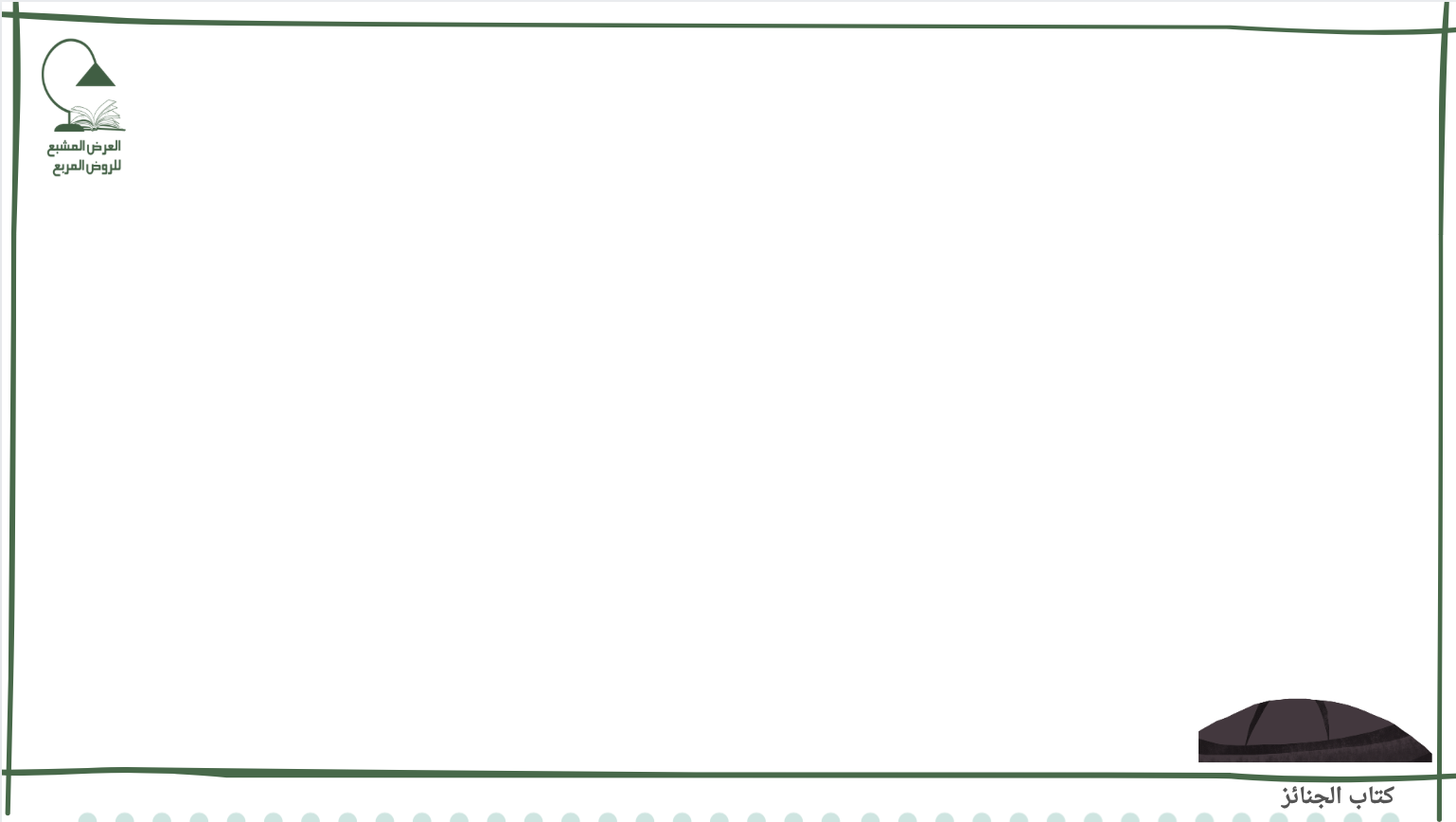 [تابع أحكام شهيد المعركة والمقتول ظلماً]
إلا أن يكون الشهيد أو المقتول ظلماً 
1- جنباً  2- أو وجب عليهما الغسل : لحيض , أو نفاس , أو إسلام
ويدفن وجوباً بدمه إلا أن تخالطه نجاسة فيغسلا
وفي ثيابه التي قتل فيها بعد نزع السلاح والجلود عنه 
لما روى أبو داود وابن ماجة وعن عباس «أن النبي  أمر بقتلى أحد أن ينزع عنهم الحديد والجلود وأن يدفنوا بثيابهم ودمائهم»
وإن سلبها كفن بغيرها وجوباً
ولا يصلى عليه للأخبار لكونهم أحياء عند ربهم
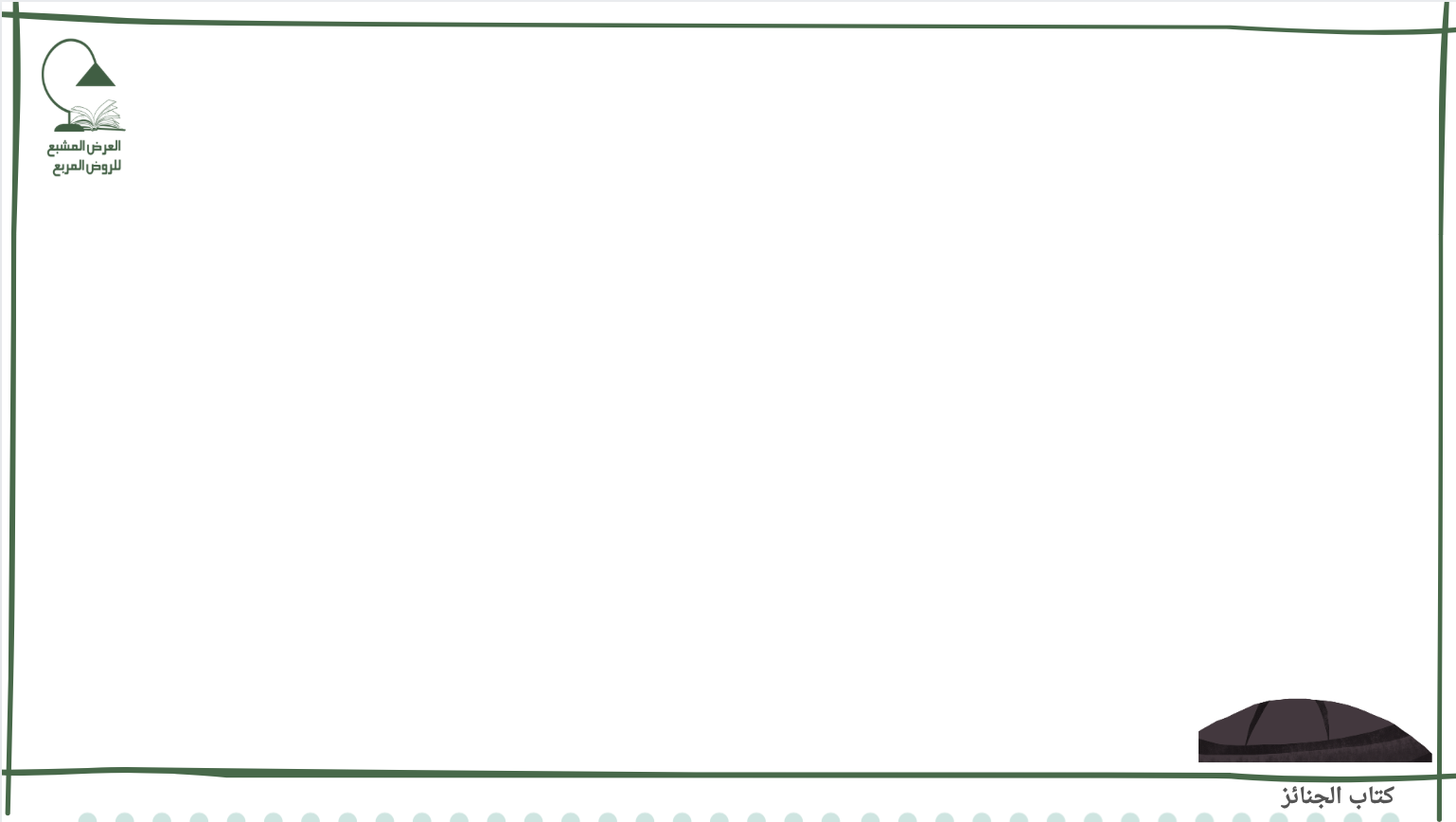 ويغسل [على الميت] ويصلى عليه كغيره إذا :
إن سقط من دابته 
أو شاهق بغير فعل العدو 
أو وجد ميتاً ولا أثر به 
أو مات حتف أنفه 
أو برفسة 
أو عاد سهمه عليه 
أو حمل فأكل أو شرب أو نام أو تكلم أو بال أو عطس 
أو طال بقاؤه عرفاً
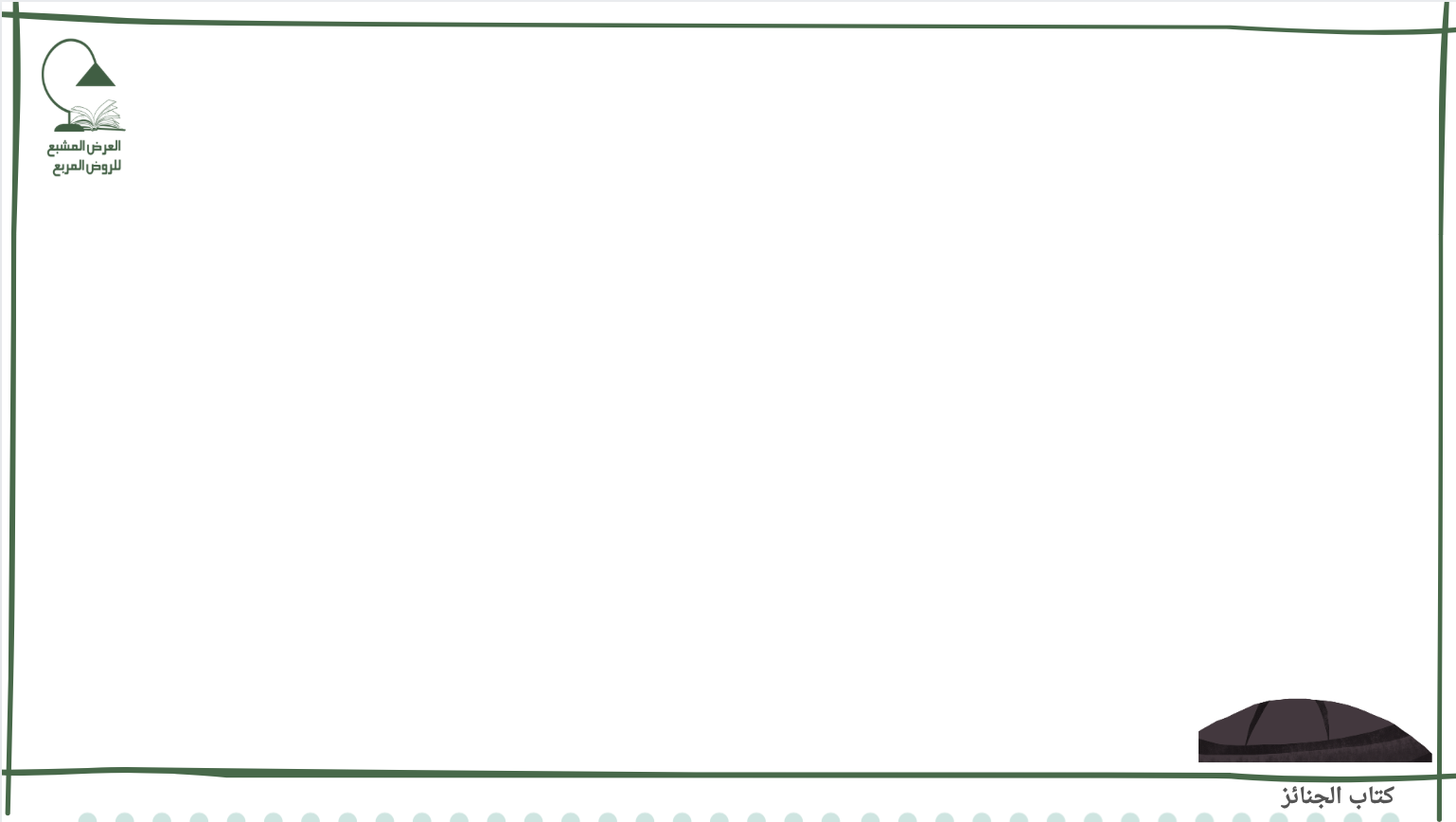 ويغسل الباغي ويصلى عليه
و يقتل قاطع الطريق
ويغسل
ويصلى عليه
ثم يصلب
والسقط إذا بلغ أربعة أشهر غسل و صلي عليه وإن لم يستهل
لقوله  والسقط يصلى عليه ويدعى لوالديه بالمغفرة والرحمة
ويستحب تسميته فإن جهل أذكر هو أم أنثى سمي بصالح لهما
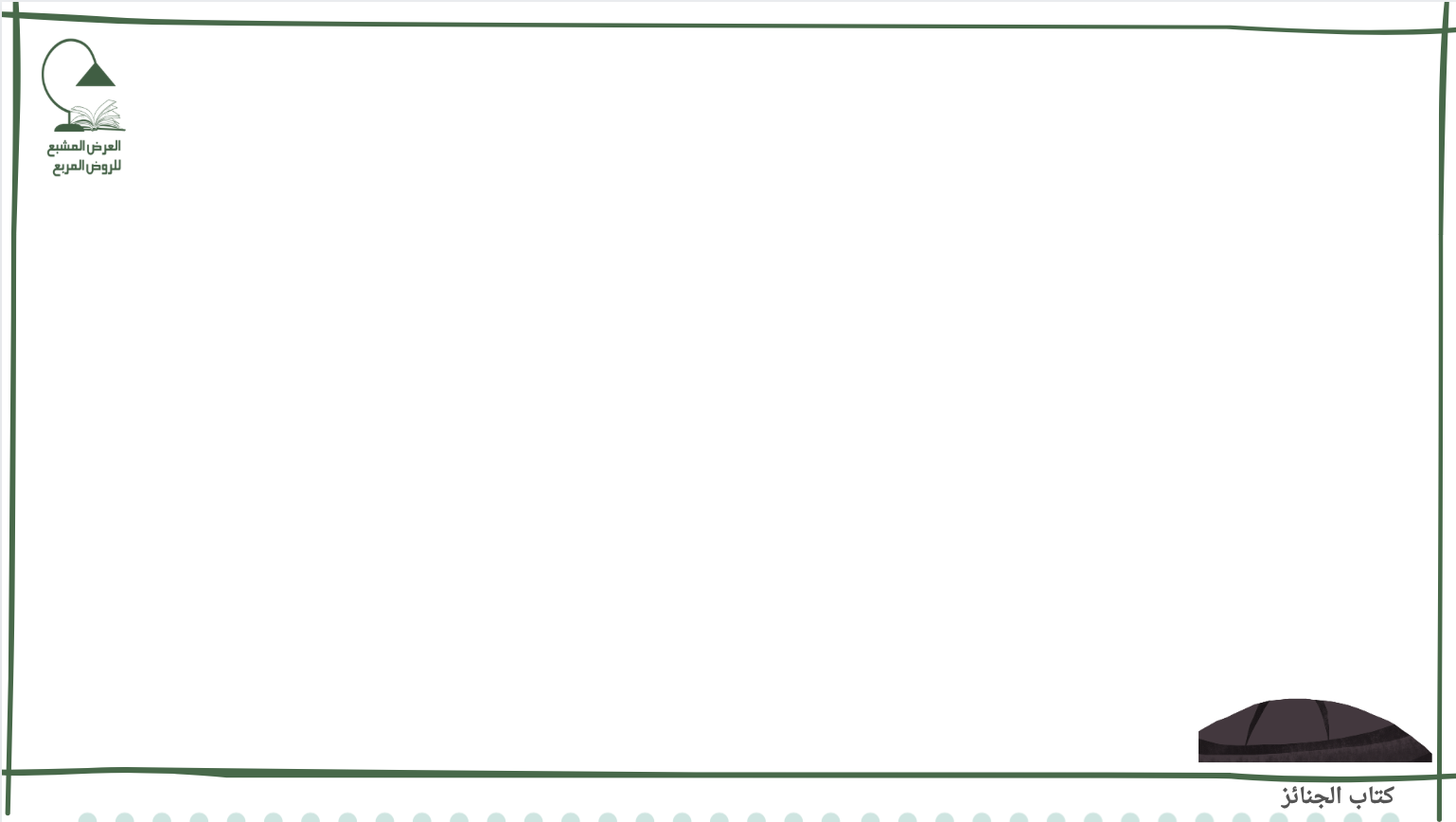 ومن تعذر غسله لعدم الماء أو غيره
كالحرق
والجذام
والتبضيع
يمم كالجنب إذا تعذر عليه الغسل , وإن تعذر غسل بعضه غسل ما أمكن ويمم الباقي
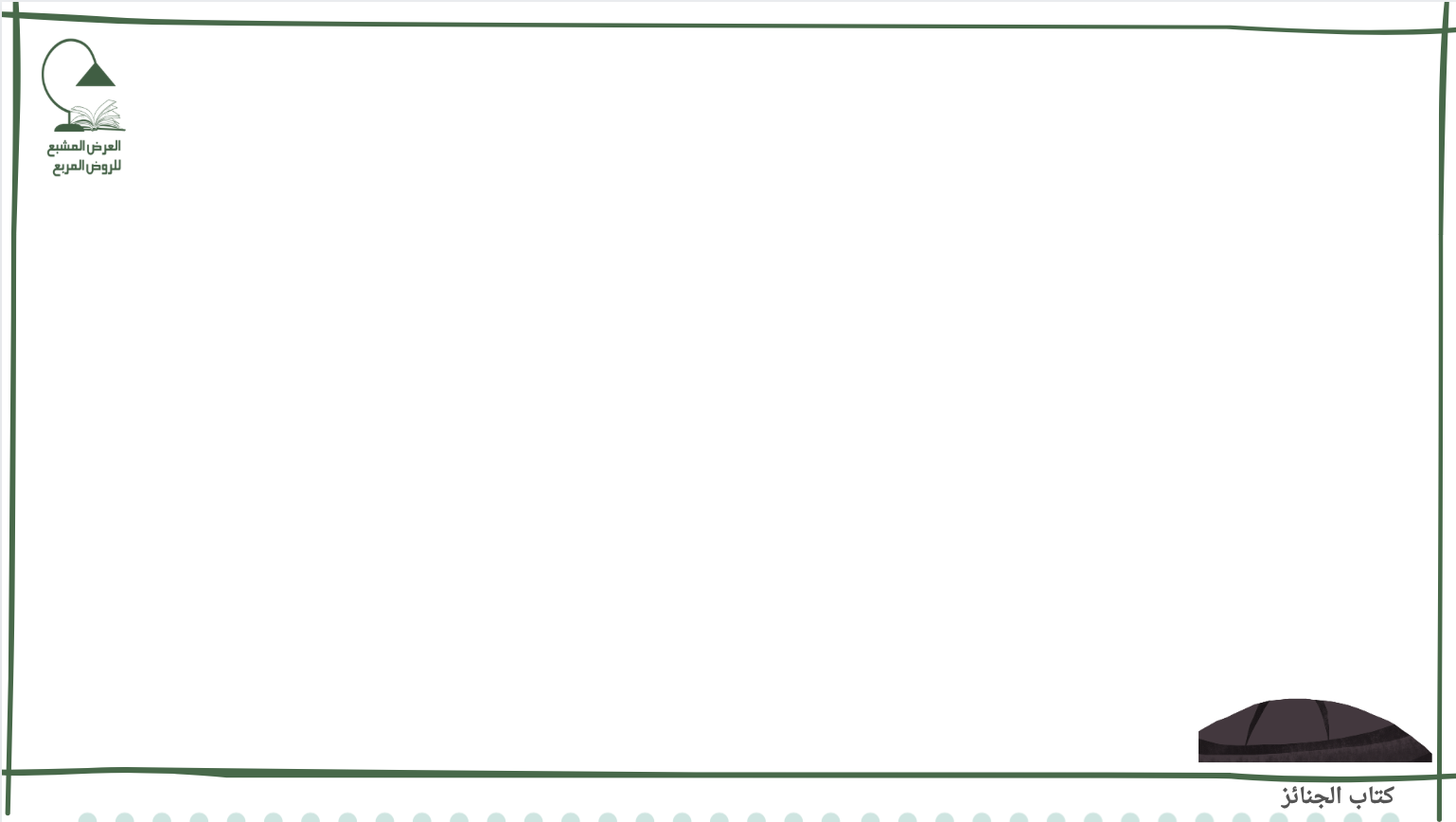 ويجب
على الغاسل ستر ما رآه من الميت إن لم يكن حسناً فيلزمه ستر الشر لا إظهار الخير
ونرجو للمحسن ونخاف على المسيء و لا نشهد إلا لمن شهد له النبي
سواء الظن بمسلم ظاهر العدالة
ويحرم
ظن الخير بالمسلم
ويستحب
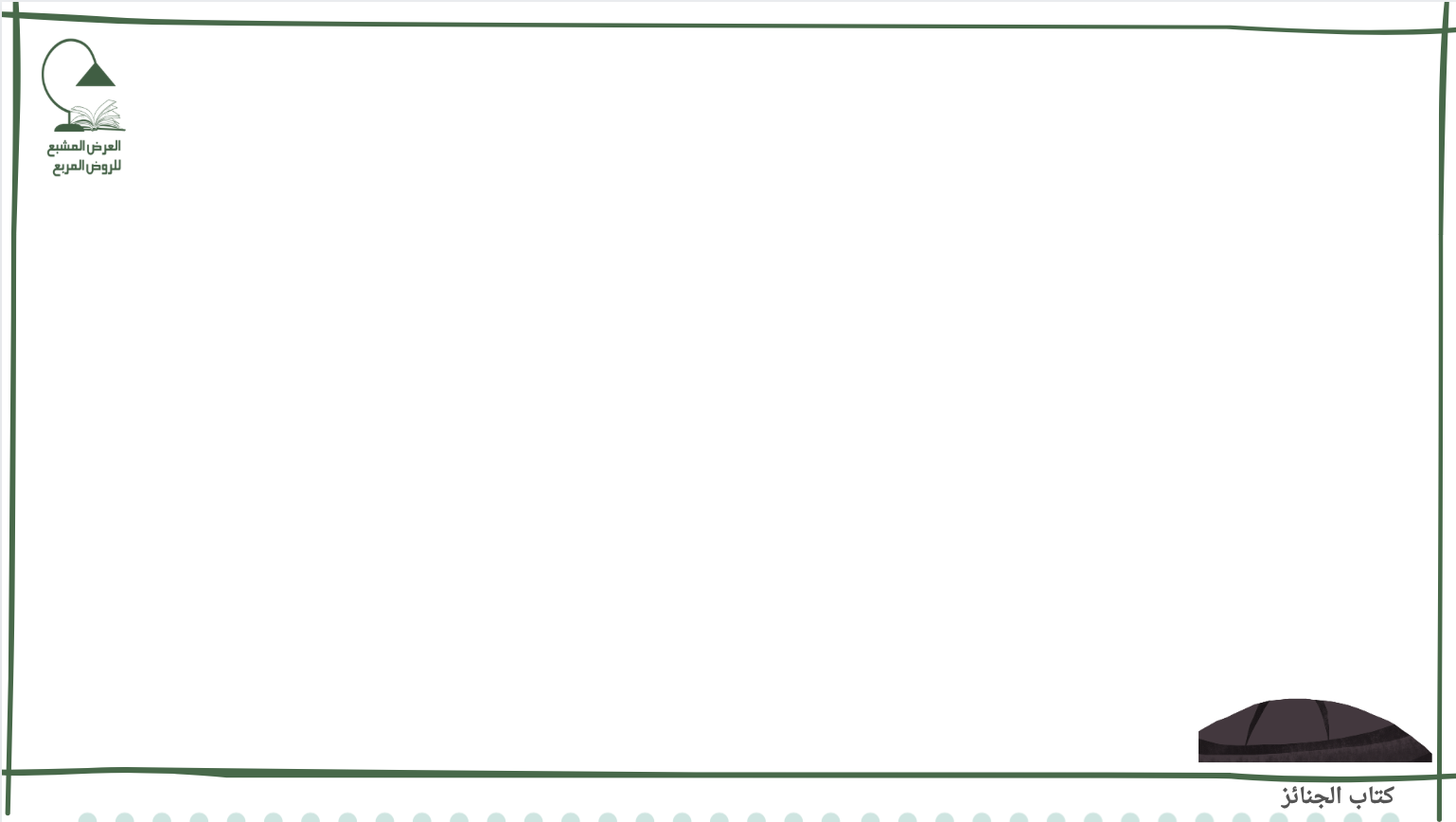 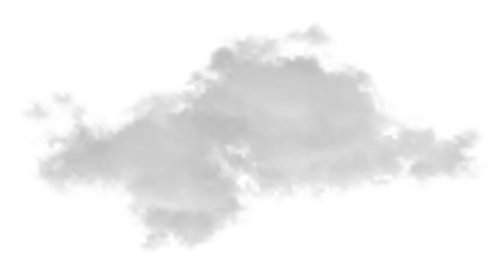 الأسئلة
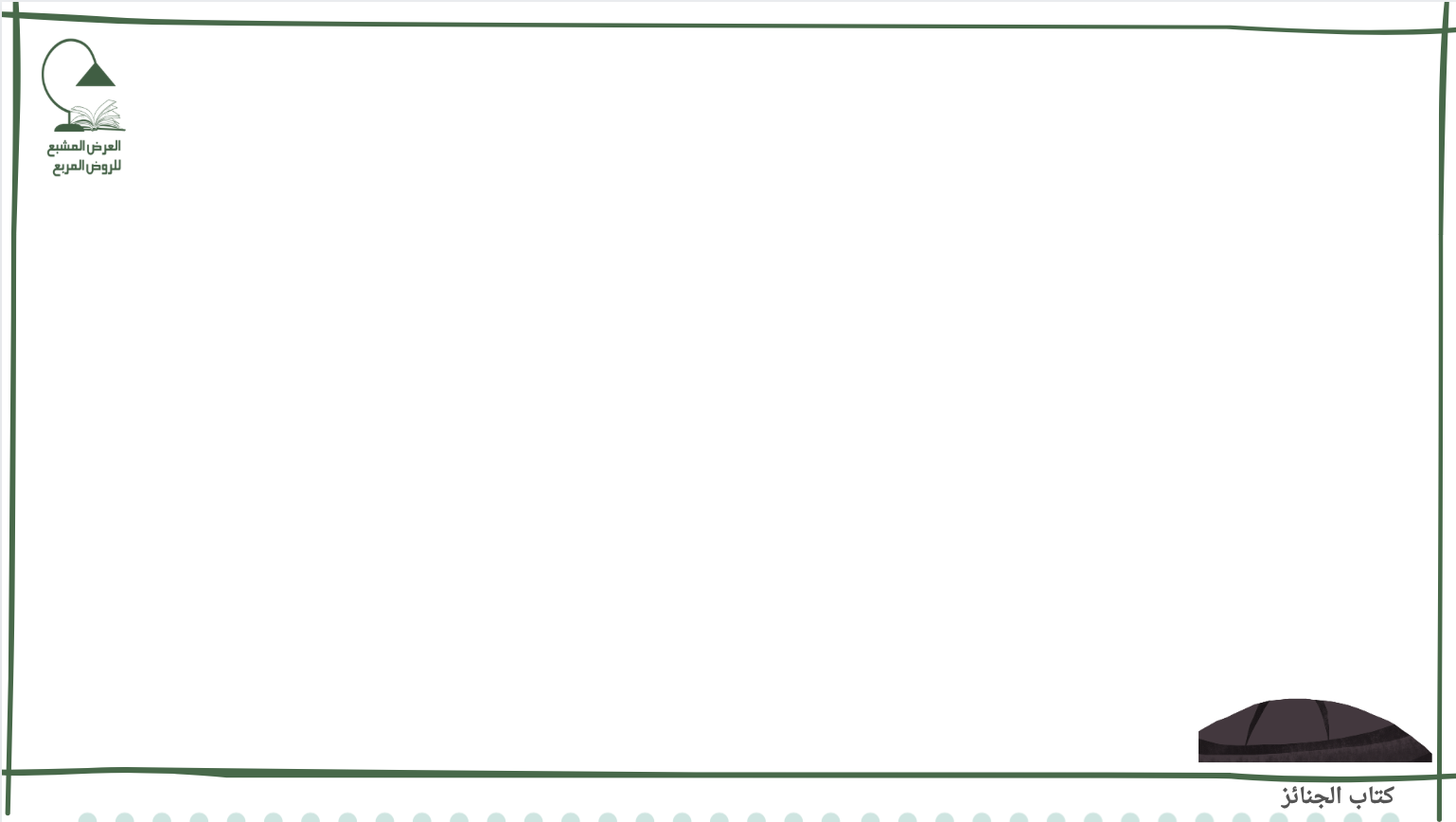 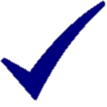 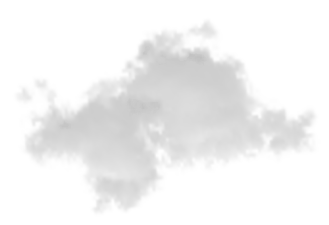 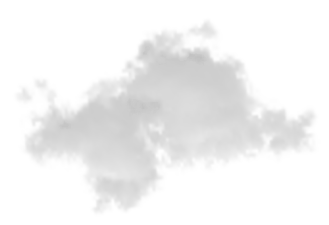 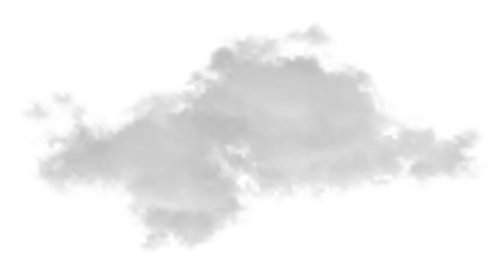 غسل الميت المسلم وتكفينه فرض كفاية ؟
صح
خطأ
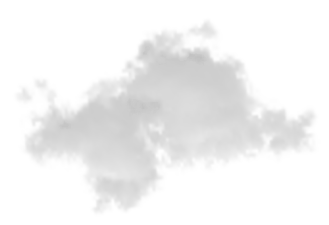 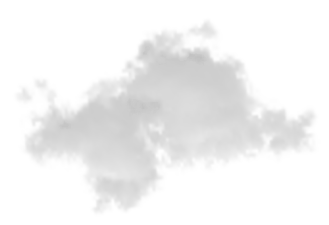 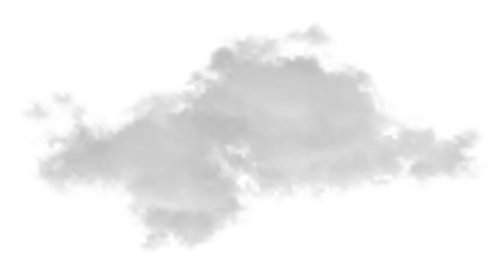 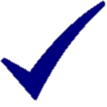 صح
الصلاة على الميت واجب؟
خطأ
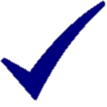 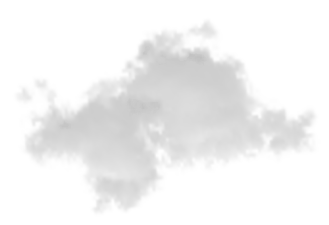 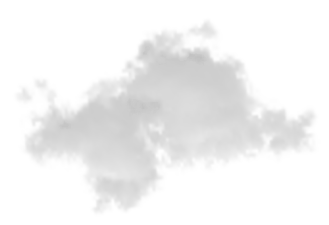 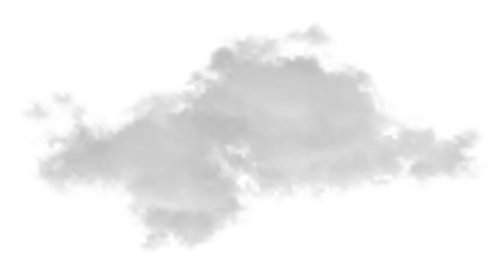 صح
دفن الميت فرض كفاية؟
خطأ
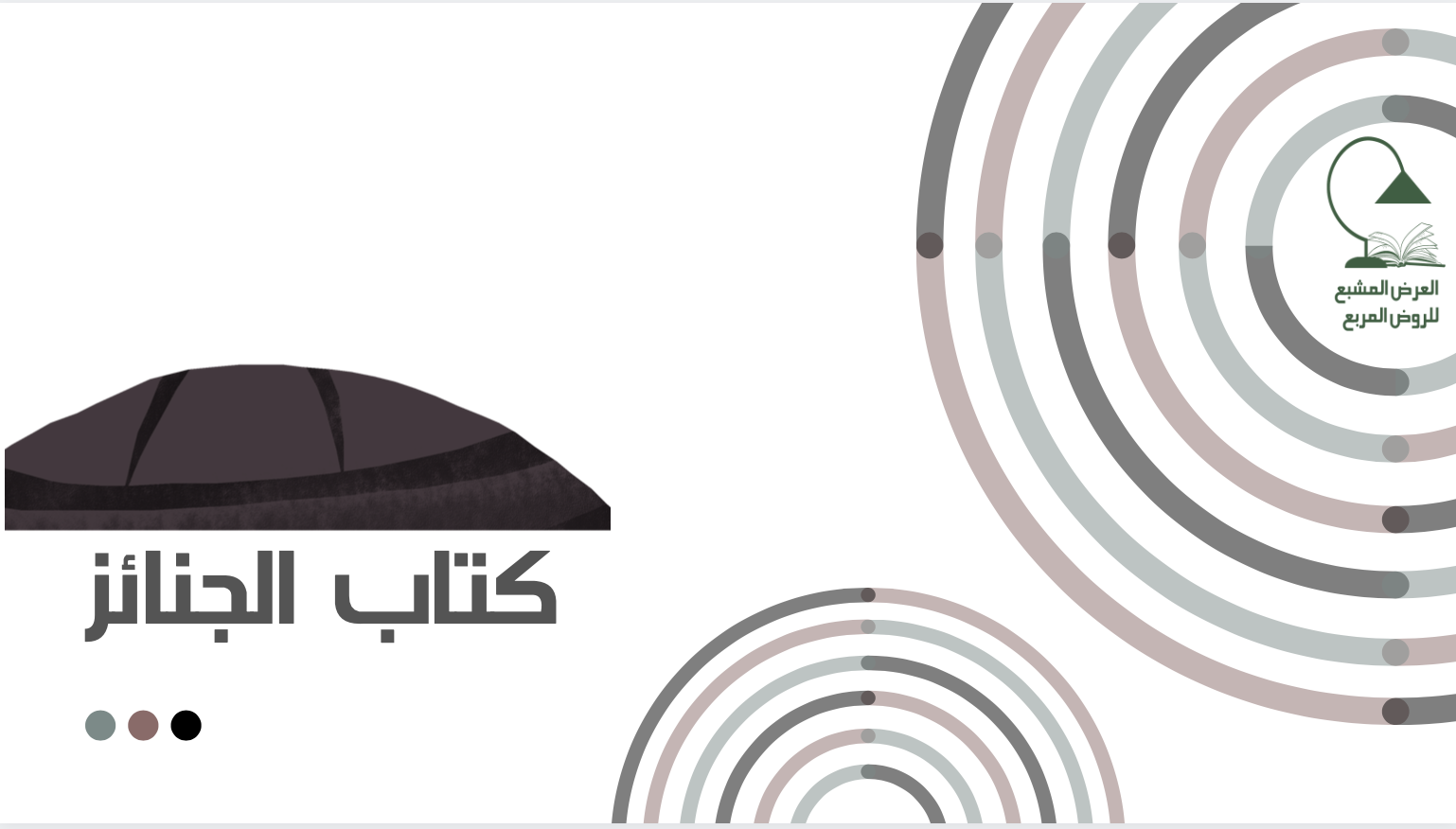 -فصل في الكفن-
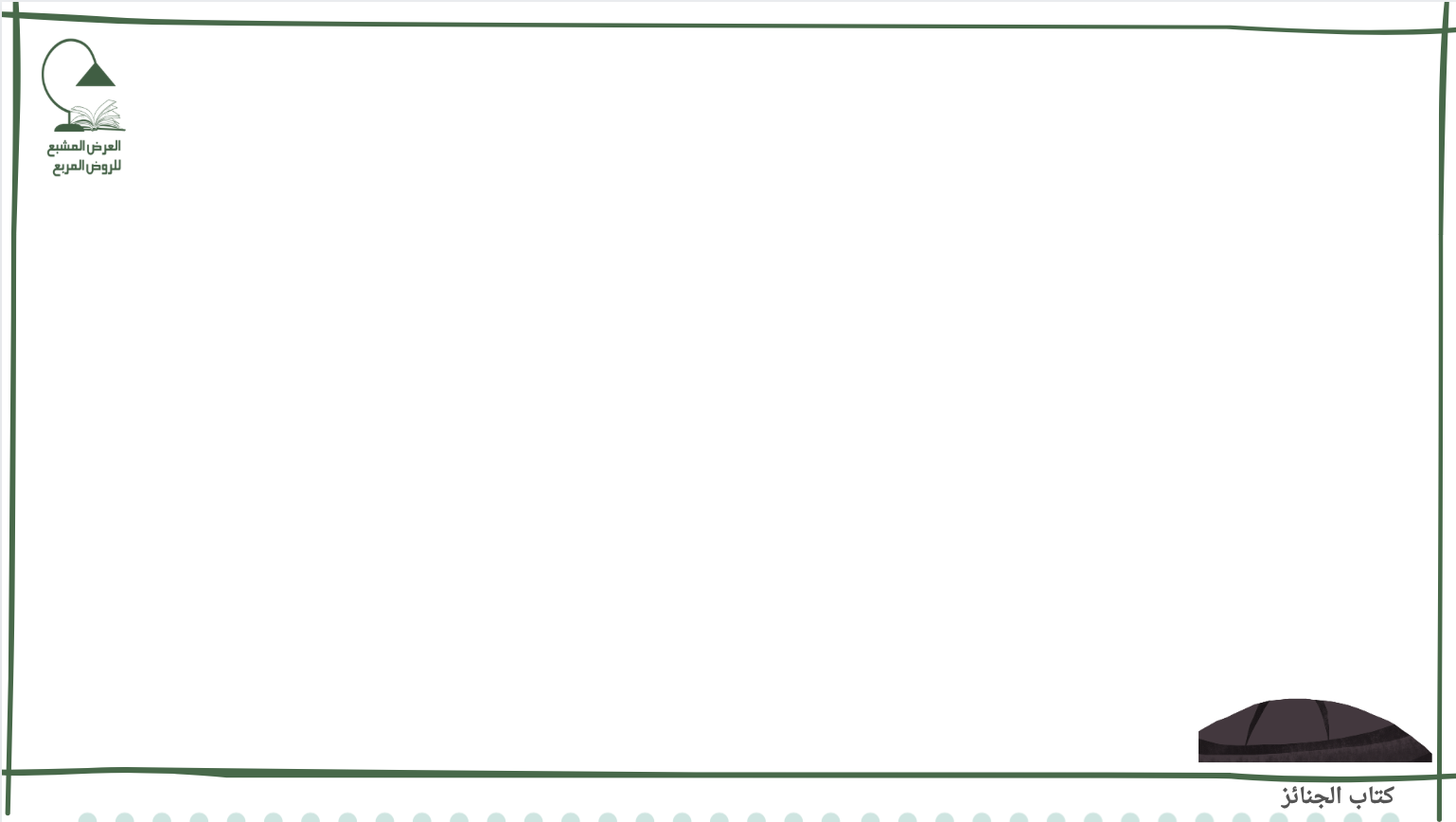 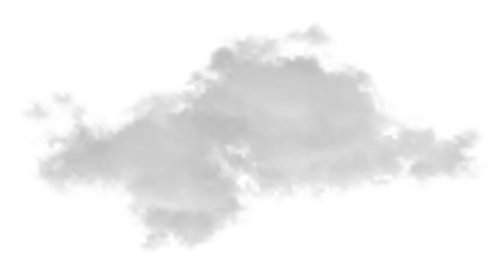 محاور العرض
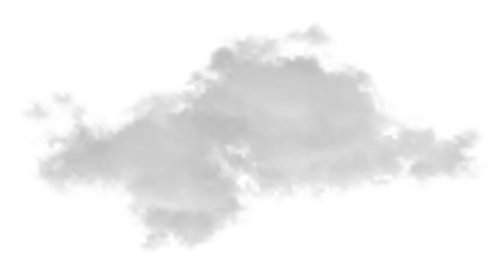 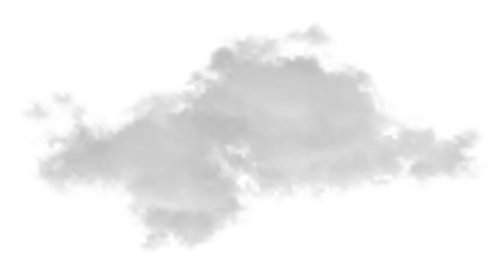 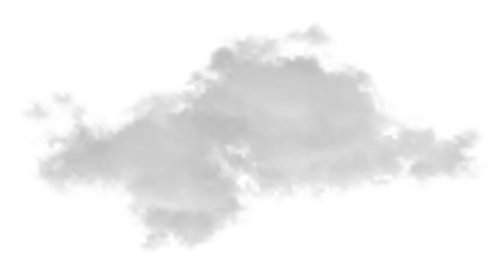 أحكام الكفن
حكم الميت في سفر
ما يستحب في الكفن
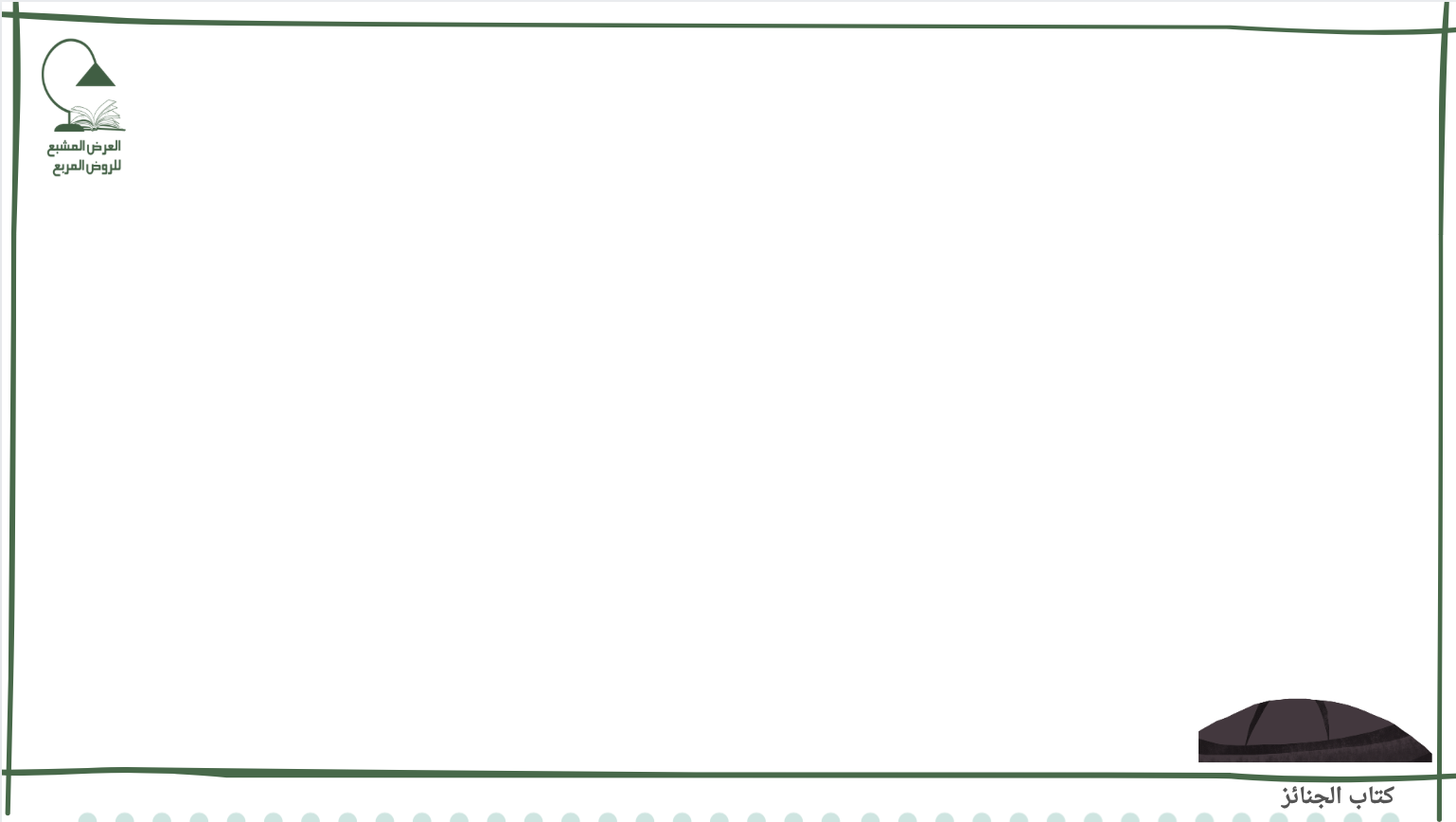 ويجب
تكفينه في ماله لقوله  في المحرم «كفنوه في ثوبيه»
مقدما على الدين ولو برهن وغيره من الوصية وإرث
لأن المفلس يقدم بالكسوة على الدين فكذا الميت فيجب لحق الله تعالى وحق الميت
ثوب لا يصف البشرة
يستر جميعه من ملبوس مثله
ما لم يوص بدونه
والجديد : أفضل
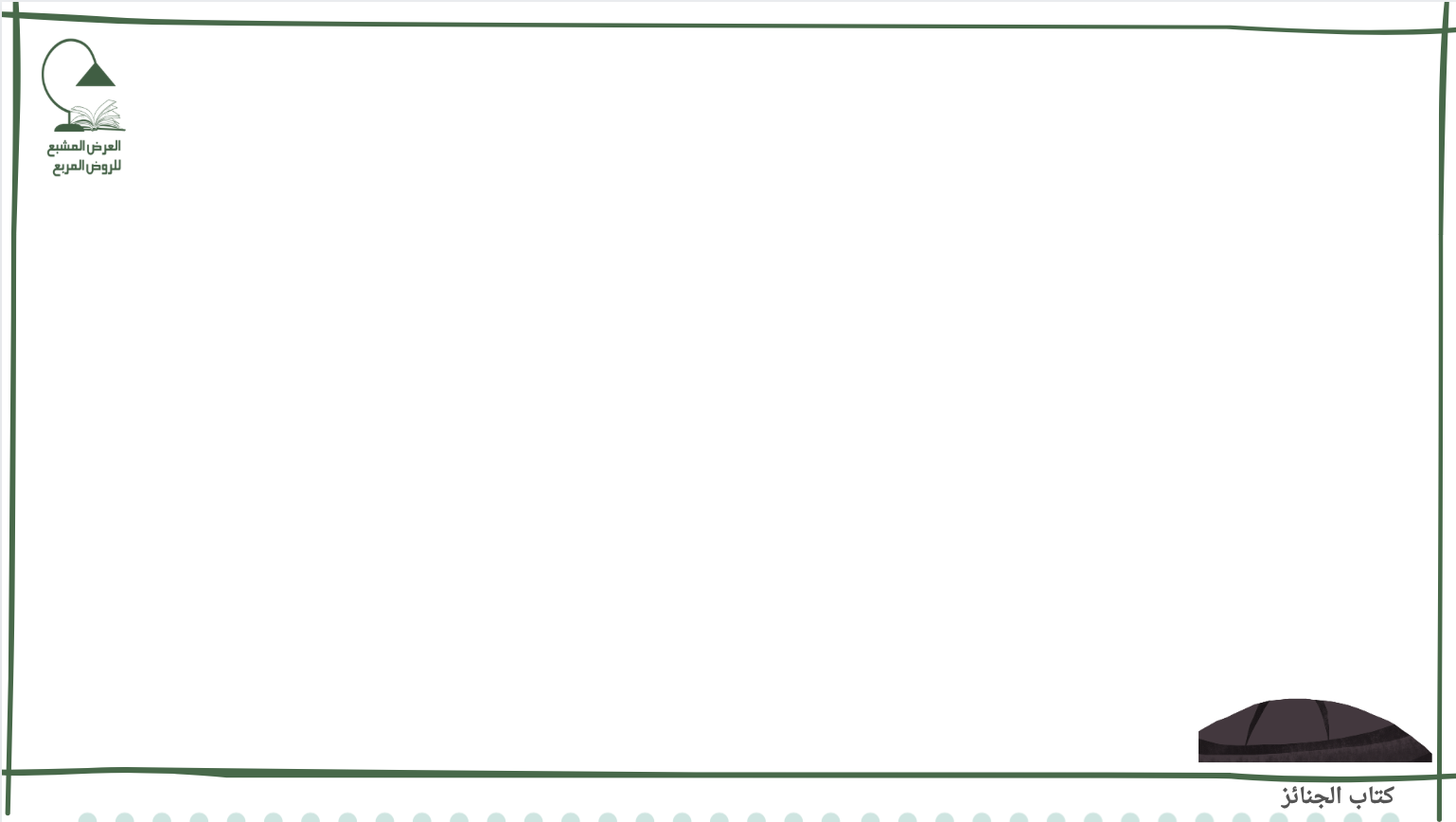 * فإن لم يكن له أي للميت مال فكفنه ومؤنة تجهيزه على من تلزمه نفقته لأن ذلك يلزمه حال الحياة فكذا بعد الموت
لا يلزمه كفن امرأته ولو غنياً لأن الكسوة وجبت عليه بالزوجية والتمكن من الاستمتاع وقد انقطع ذلك بالموت
إلا الزوج
فإن : 1- عدم مال الميت 2- ومن تلزمهم نفقته
فمن بيت المال إن كان مسلماً 
فمن لم يكن فعلى المسلمين العاملين بحاله
قال الشيخ تقي الدين «من ظن أن غيره لا يقوم به تعين عليه»
* فإن أراد بعض الورثة أن ينفرد به لم يلزم بقيه الورثة قبوله ولكن ليس للبقية نبشه وسلبه من كفنه بعد دفنه
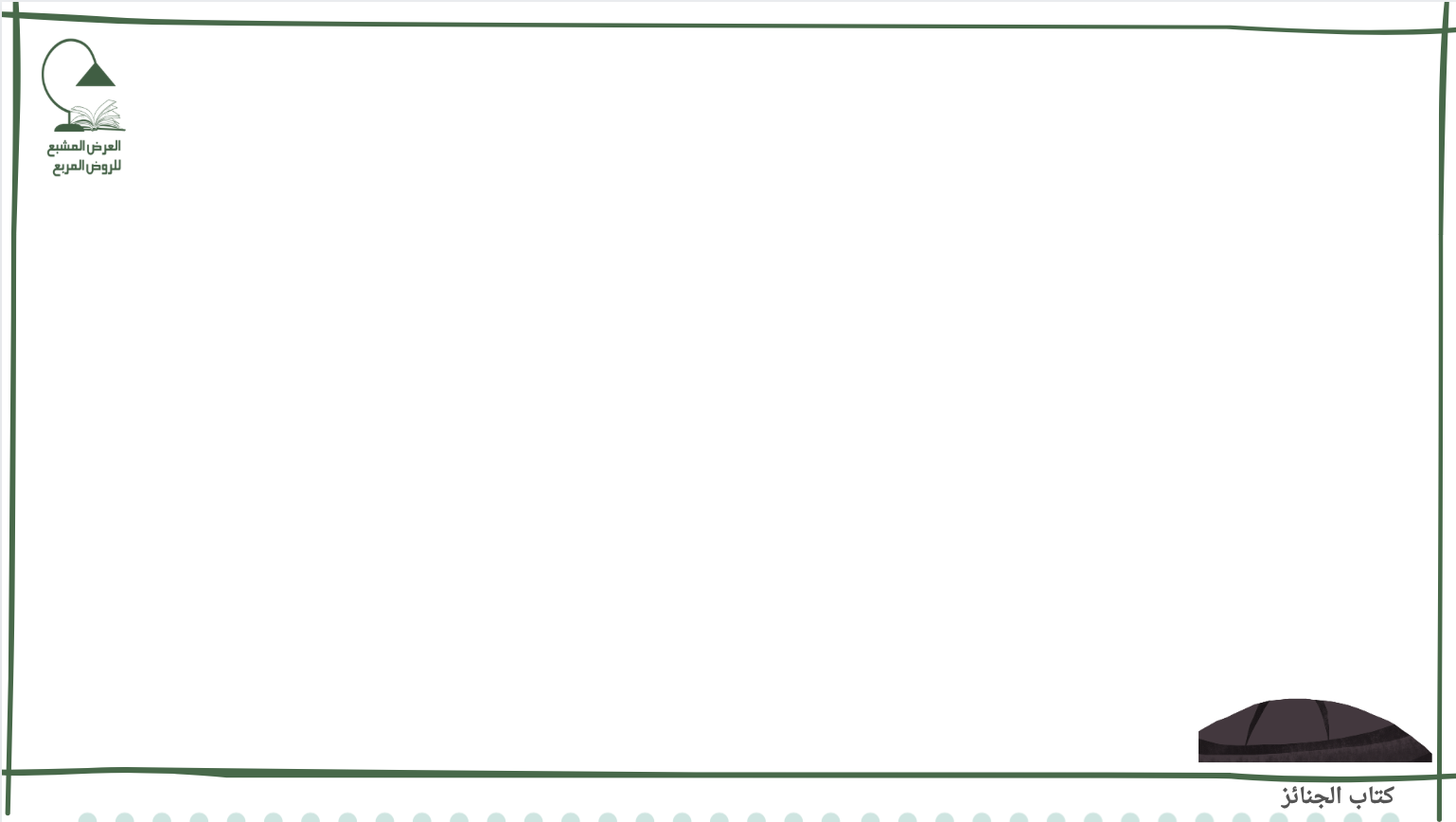 وإن مات إنسان مع جماعة في السفر
كفنوه من ماله
فإن لم يكن كفنوه ورجعوا على تركته 
أو من تلزمه نفقته إن نووا الرجوع
ويستحب [في الكفن]
تكفين رجل في ثلاث لفائف بيض من قطن
لقول عائشة «كفن رسول الله  في ثلاثة أثواب بيض سحولية جدد يمانية ليس فيها قميص ولا عمامة أدرج فيها إدراجا»
ويقدم بتكفين من يقدم بغسل ونائبه كهو والأولى توليه
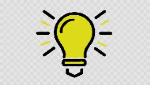 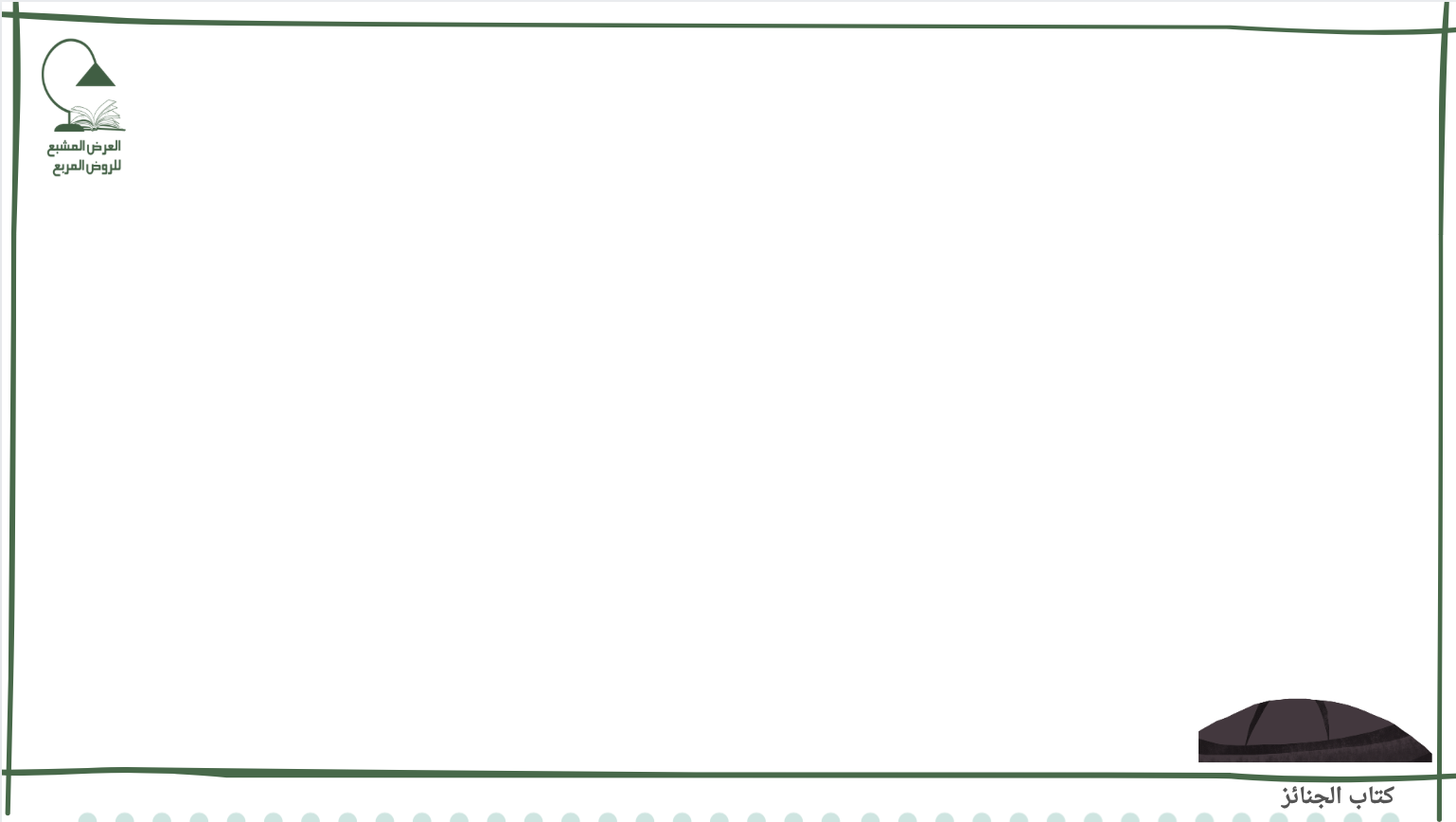 ويستحب [في الكفن]تابع
وتجمر أي : تبخر بعد رشها بماء ورد أو غيره ليعلق
ثم تبسط بعضها فوق بعض أوسعها وأحسنها أعلاها لأن عادة الحي جعل الظاهر
 أفخر ثيابه
ويجعل الحنوط وهو : أخلاط من طيب يعد للميت خاصة فيما بينها لا فوق العليا 
لكراهة عمر وابنه وابي هريرة 
ثم يوضع الميت عليها أي اللفائف مستلقياً لأنه أمكن لإدراجه فيها 
ويجعل منه أي من الحنوط في قطن بين إلتيه ليرد ما يخرج عند تحريكه
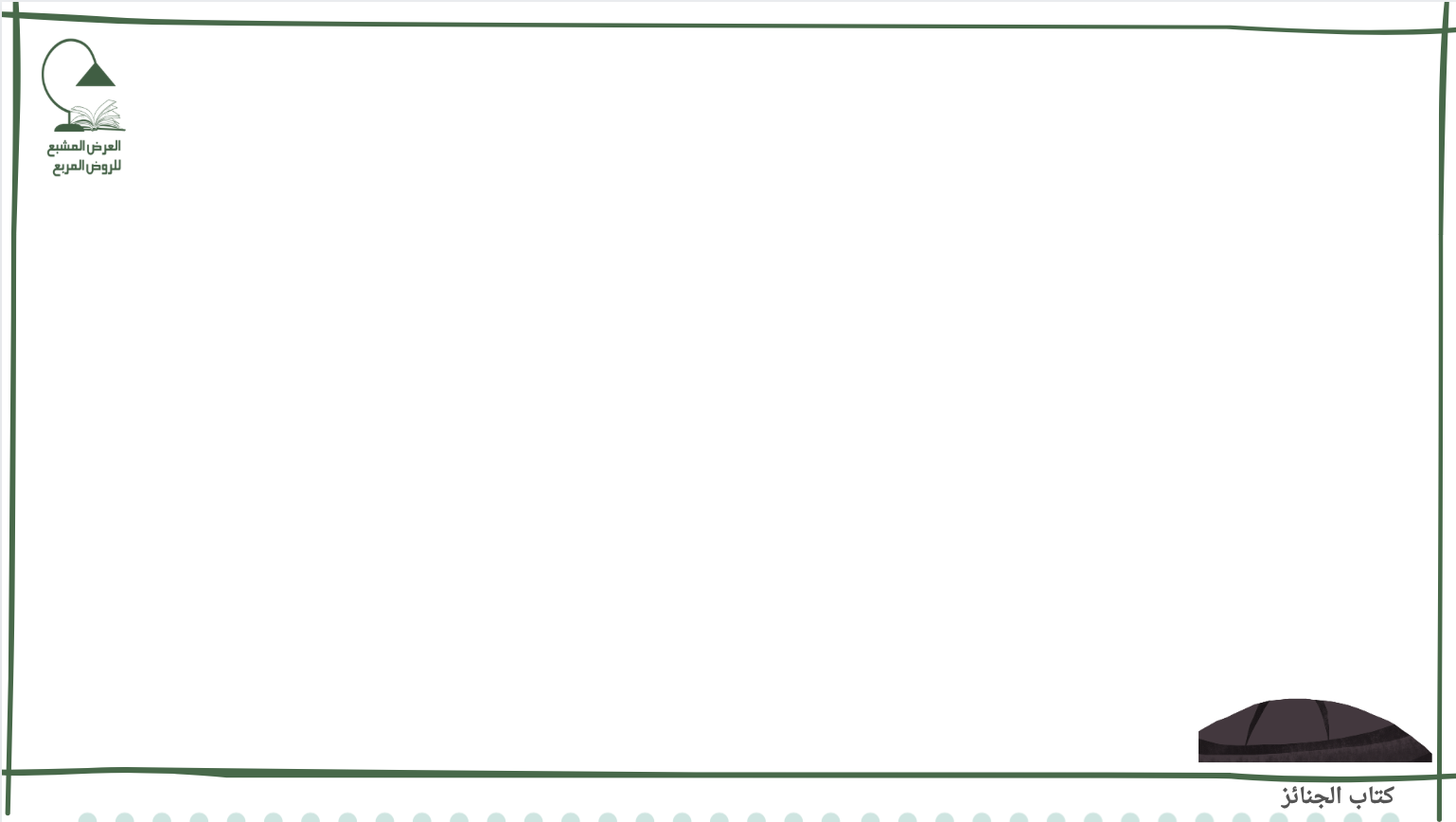 ويستحب [في الكفن] تابع
ويشد فوقها خرقه مشقوقة الطرف كالتبان وهو السراويل بلا أكمام تجمع إليتيه ومثانته ويجعل الباقي من القطن المحنط على منافذ وجهه
عينيه
ومنخريه
وأذنيه
لأن في جعلها على المنافذ منعاً من دخول الهوام
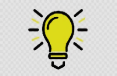 وفمه
وعلى مواضع سجوده
وأنفه
وجبهته
ويديه
ركبتيه
وأطراف قدميه
طي ركبتيه
وكذا مغابنه كـ :
وتحت إبطيه
وسرته
- لأن ابن عمر كان يتبع مغابن الميت ومرافقه بالمسك
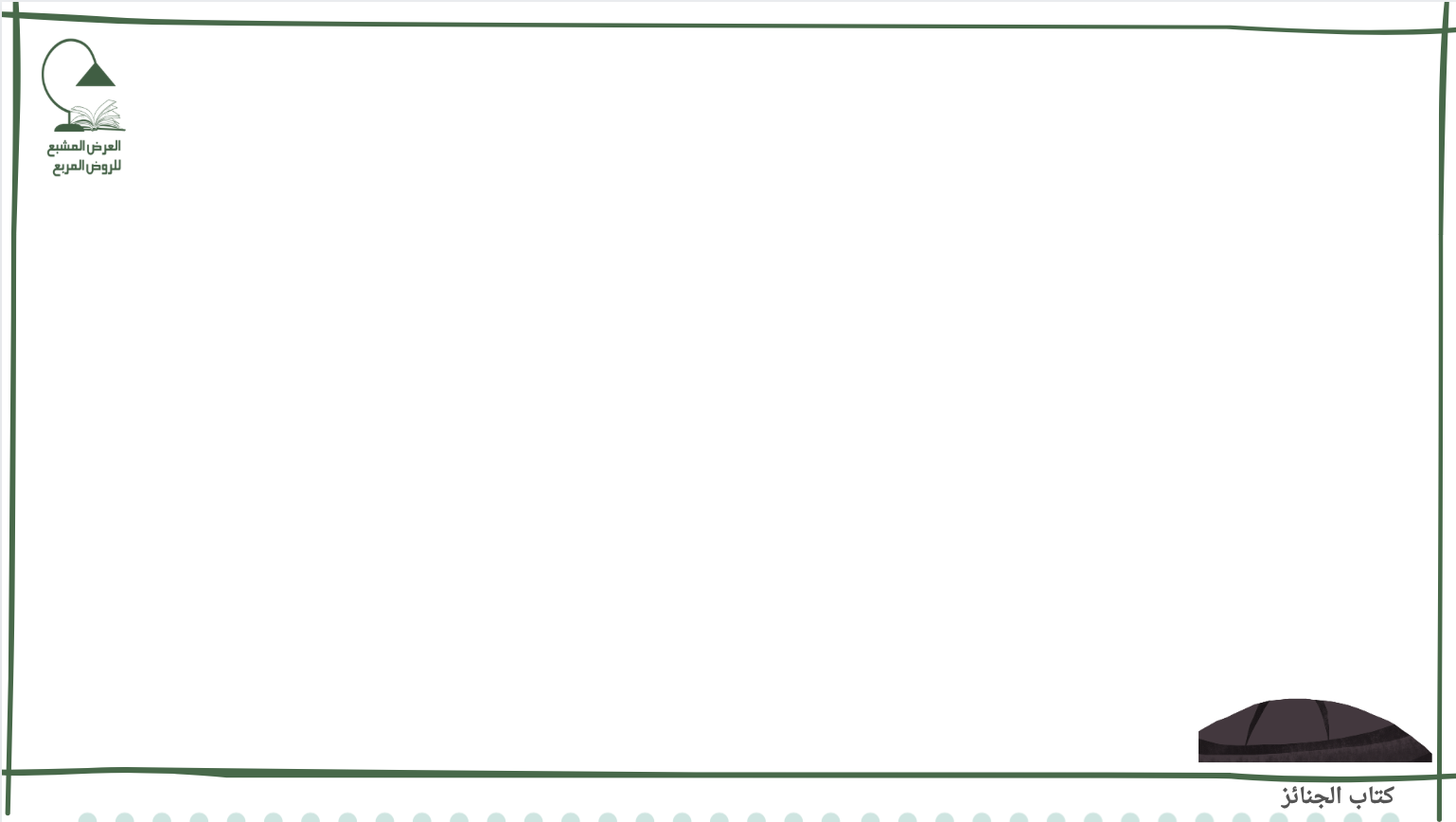 وإن طيب الميت كله فحسن
لأن أنساً طلبي بالمسك
وطلى ابن عمر ميتاً بالمسك
و كره [في تطيب الميت]
داخل عينيه
وأن يطيب بورس وزعفران
وطليه بما يمسكه كصبر مالم ينقل
ويستحب [في الكفن]تابع
ثم يرد طرف اللفافة العليا من الجانب الأيسر على شقة الأيمن ويرد طرفها الآخر فوقه 
أي : فوق الطرف الأيمن , ثم يفعل بالثانية والثالثة كذلك أي كالأولى
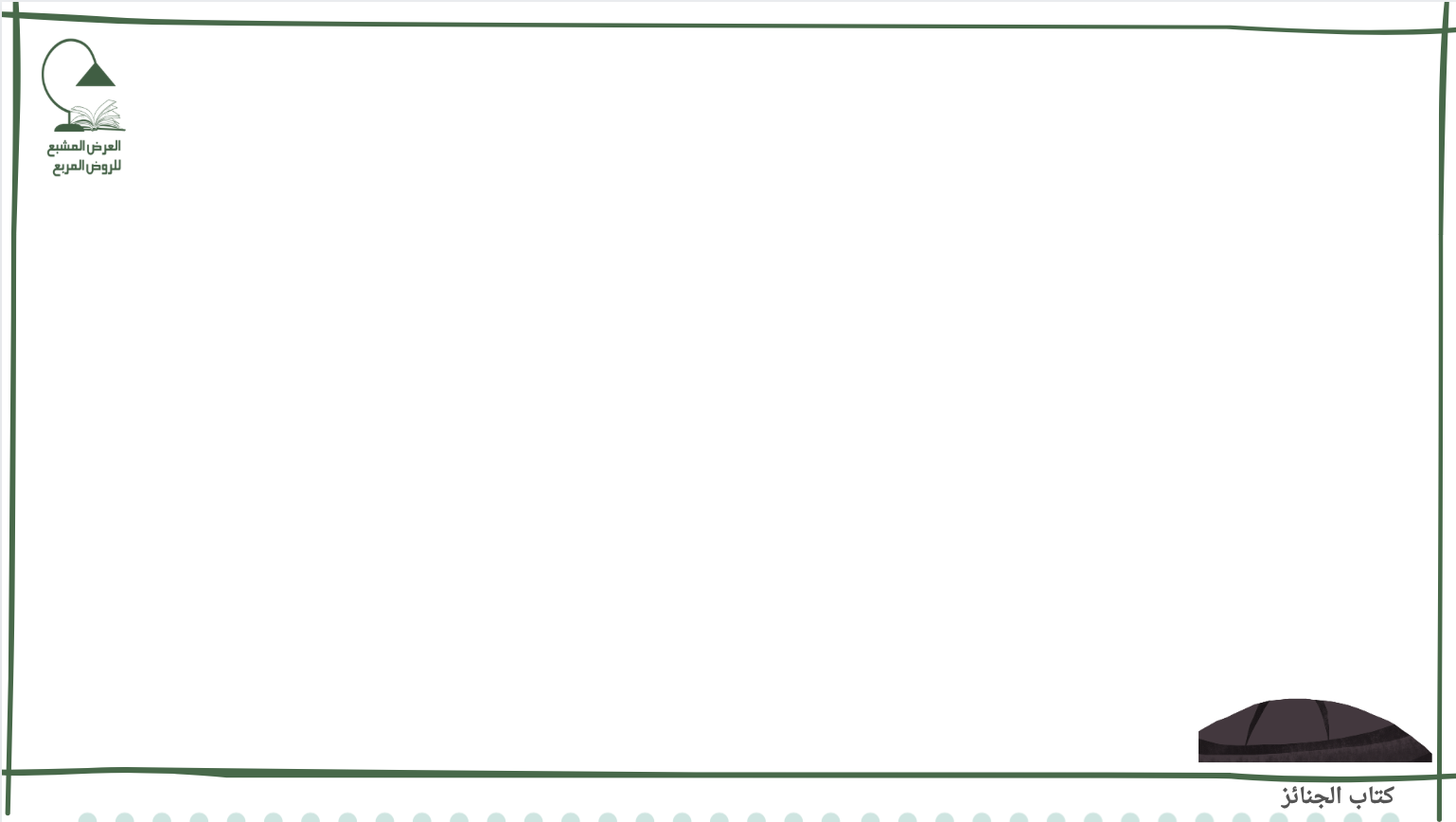 ويستحب [في الكفن]تابع
ويجعل أكثر الفاضل من كفنه عند رأسه لشرفه ويعيد الفاضل على وجهه ورجليه بعد جمعه ليصير الكفن كالكيس فلا ينتشر 
ثم يعقدها لئلا تنتشر 
وتحل في القبر
لقول ابن مسعود «إذا أدخلتم الميت القبر فحلوا العقد»
تخريق اللفائف لأنه إفساد لها
وكره
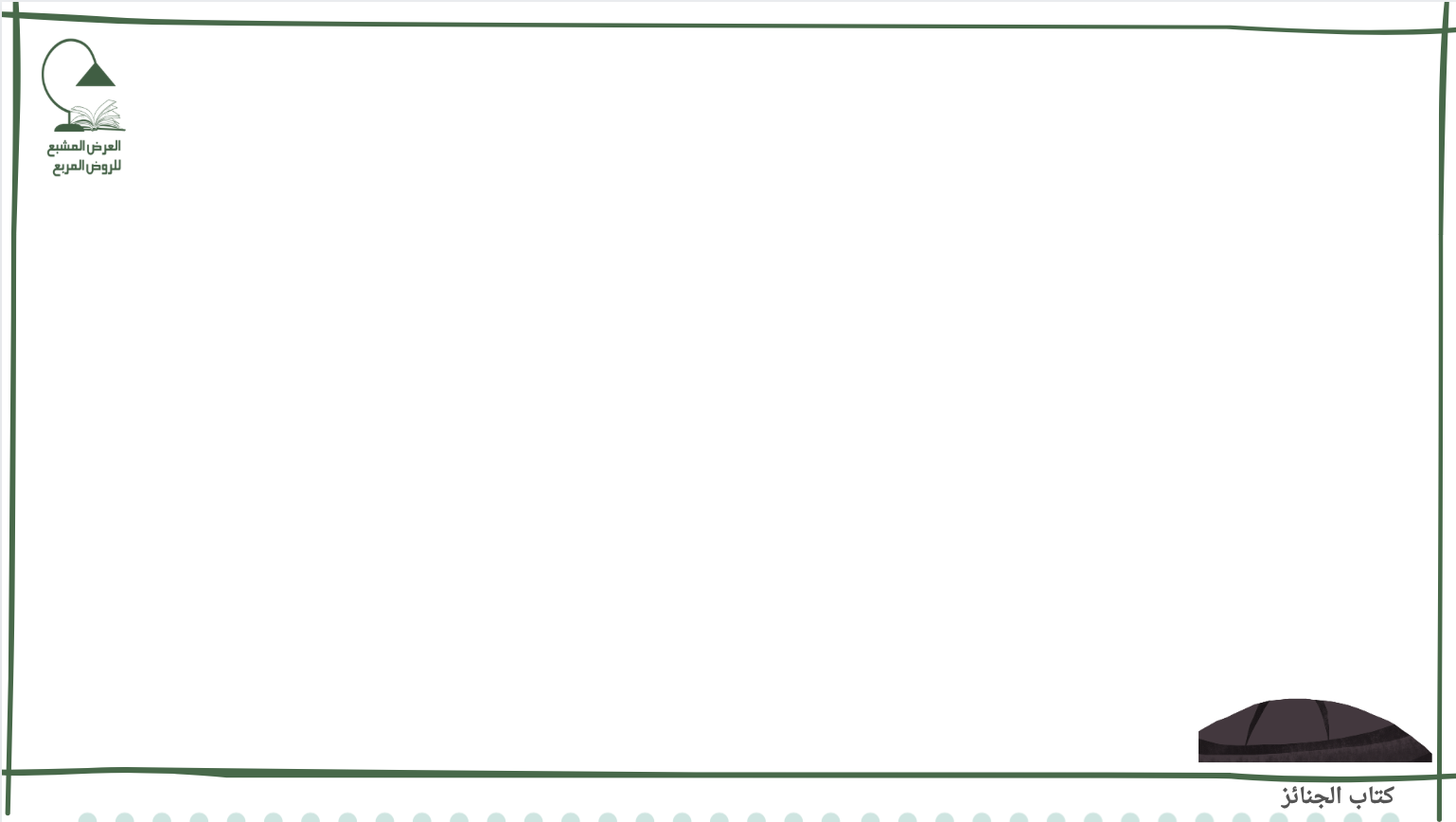 وجاز إن كفن في
قميص
ولفافة
مؤزر
لأنه  «ألبس عبد الله بن أبي قميصه لما مات»
وعن عمرو بن العاص «أن الميت يؤزر ويقمص ويلف بالثالثة» 
وهذا عادة الحي ويكون القميص بكمين و دخاريص [وهي] دخلات يجعلن في جوانب الحكم لا بزر
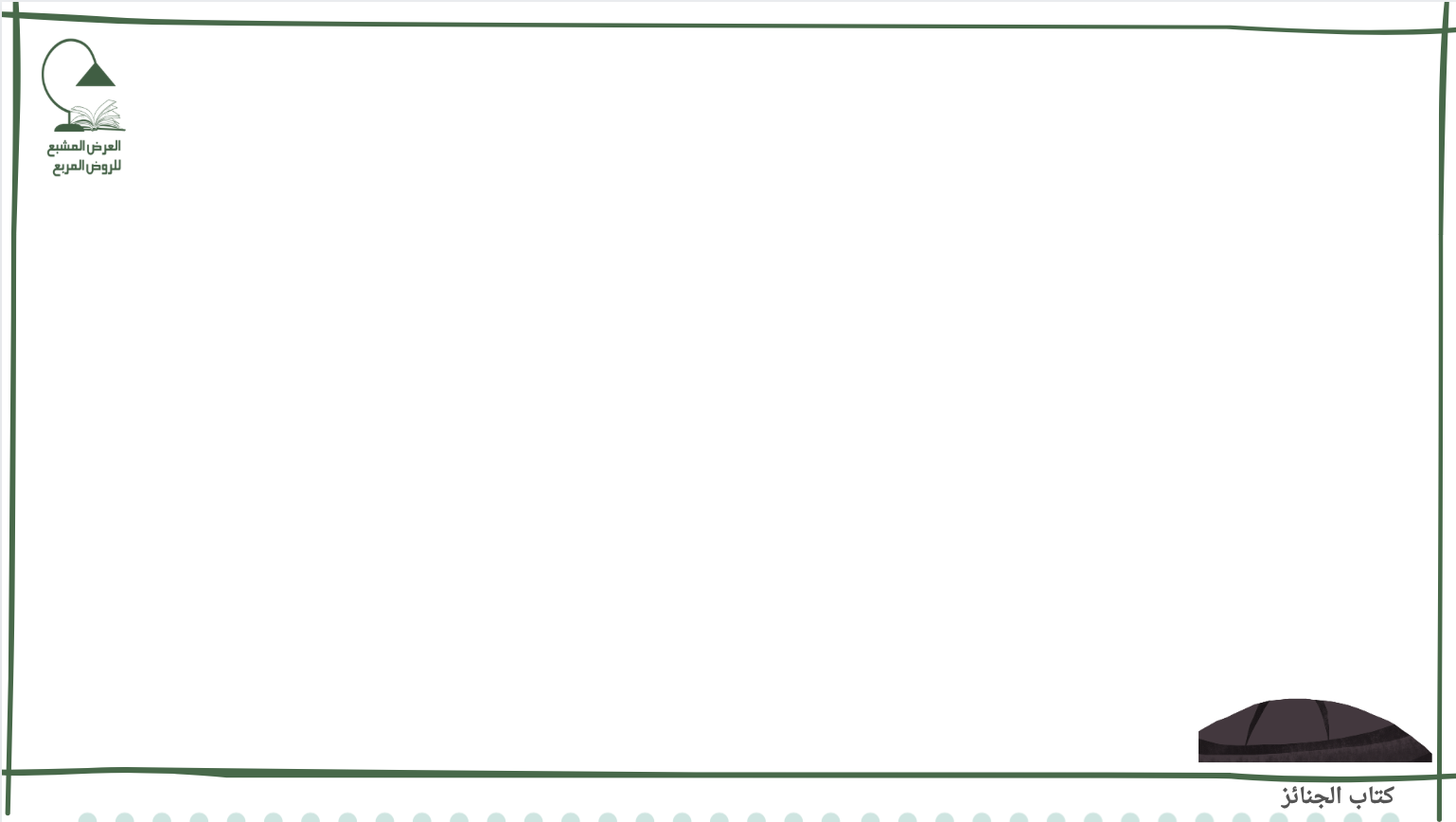 وتكفن المرأة والخنثى ندباً في خمسة أثواب بيض من قطن
وخمار
وقميص
إزار
ولفافتين
لما روى أحمد وأبو داود وفيه ضعف عن ليلى الثقفية قالت «كنت فيمن غسل أم كلثوم بنت رسول الله 
فكان أول ما أعطانا الحقاء  , ثم الدرع  , ثم الخمار
ثم الملحفة  , ثم أدرجت بعد ذلك في الثوب الآخر
قال أحمد «الحقاء هي : الإزار, والدرع :هو القميص»
ثم تلف باللفافتين
فتؤزر بالمئزر
ثم تخمر
ثم تلبس القميص
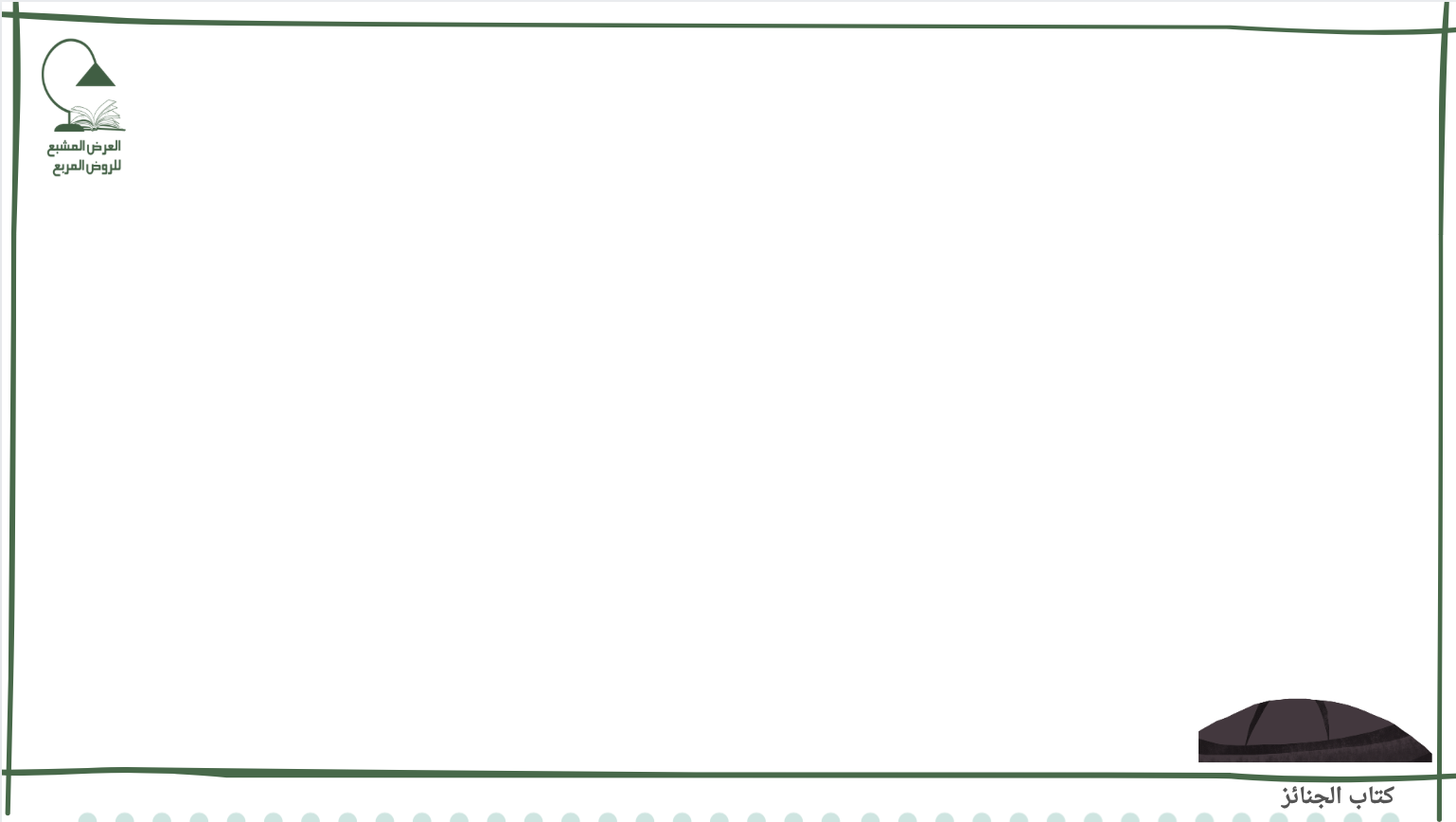 ويكفن
وصغيرة في قميص ولفافتين
صبي في ثوب ويباح في ثلاثة ما لم يرثه غير مكلف
والواجب للميت مطلقاً ثوب يستر جميعه لأن العورة المغلظة يجزئ في سترها ثوب واحد فكفن الميت أولى
ويحرم
وكره
ويجوز
بجلود
بصوف وشعر
في حرير لضرورة فقط
فإن لم يجد إلا بعض ثوب : 
1- ستر العورة كحال الحيا ة 2- والباقي بحشيش أو ورق
دفن حلي وثياب غير الكفن لأنه إضاعة مال ولحي أخذ كفن ميت لحاجة حر أو برد بثمنه
وحرم:
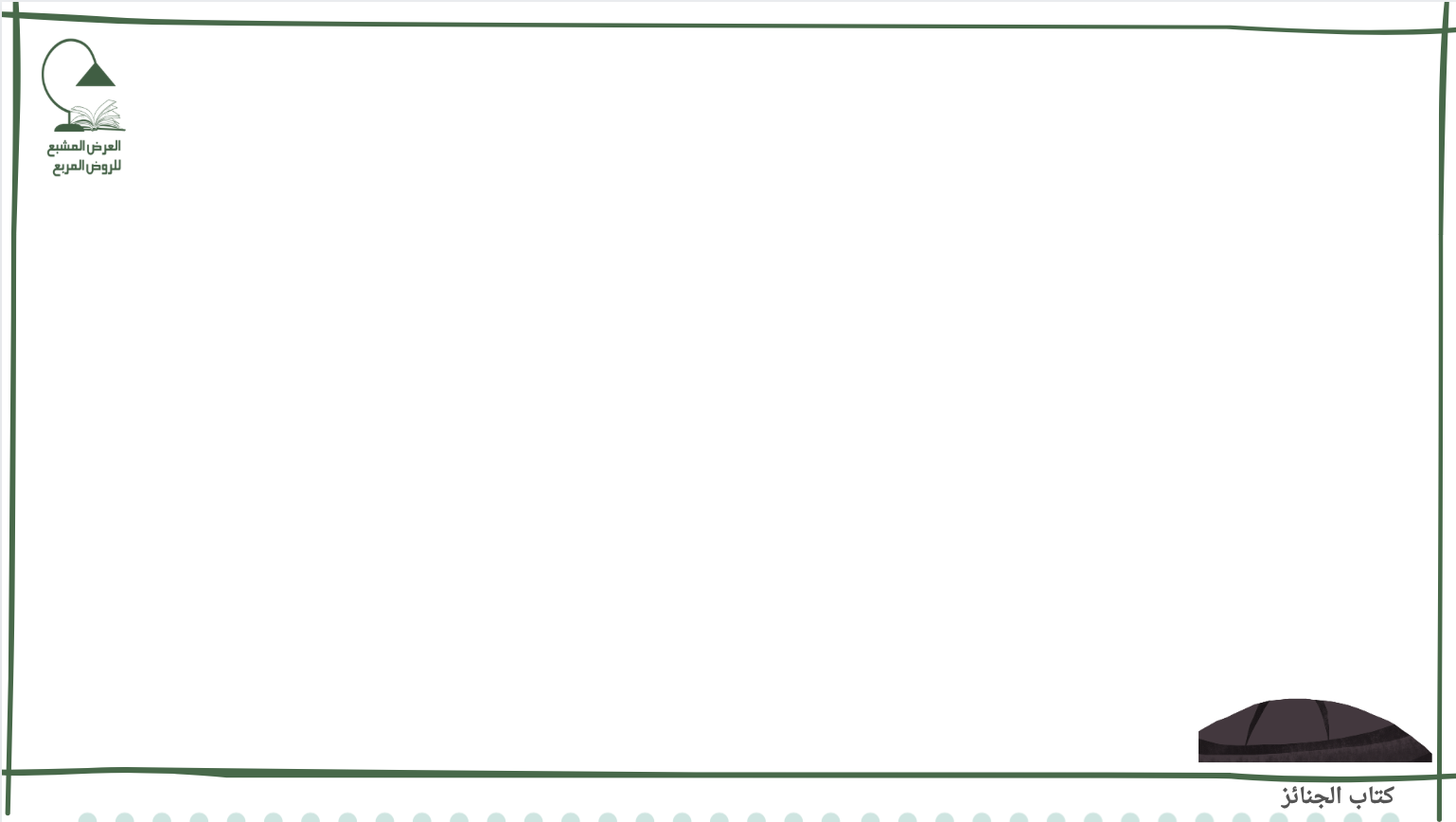 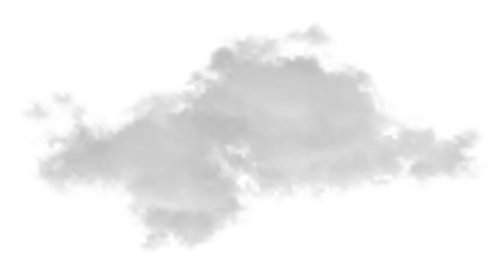 الأسئلة
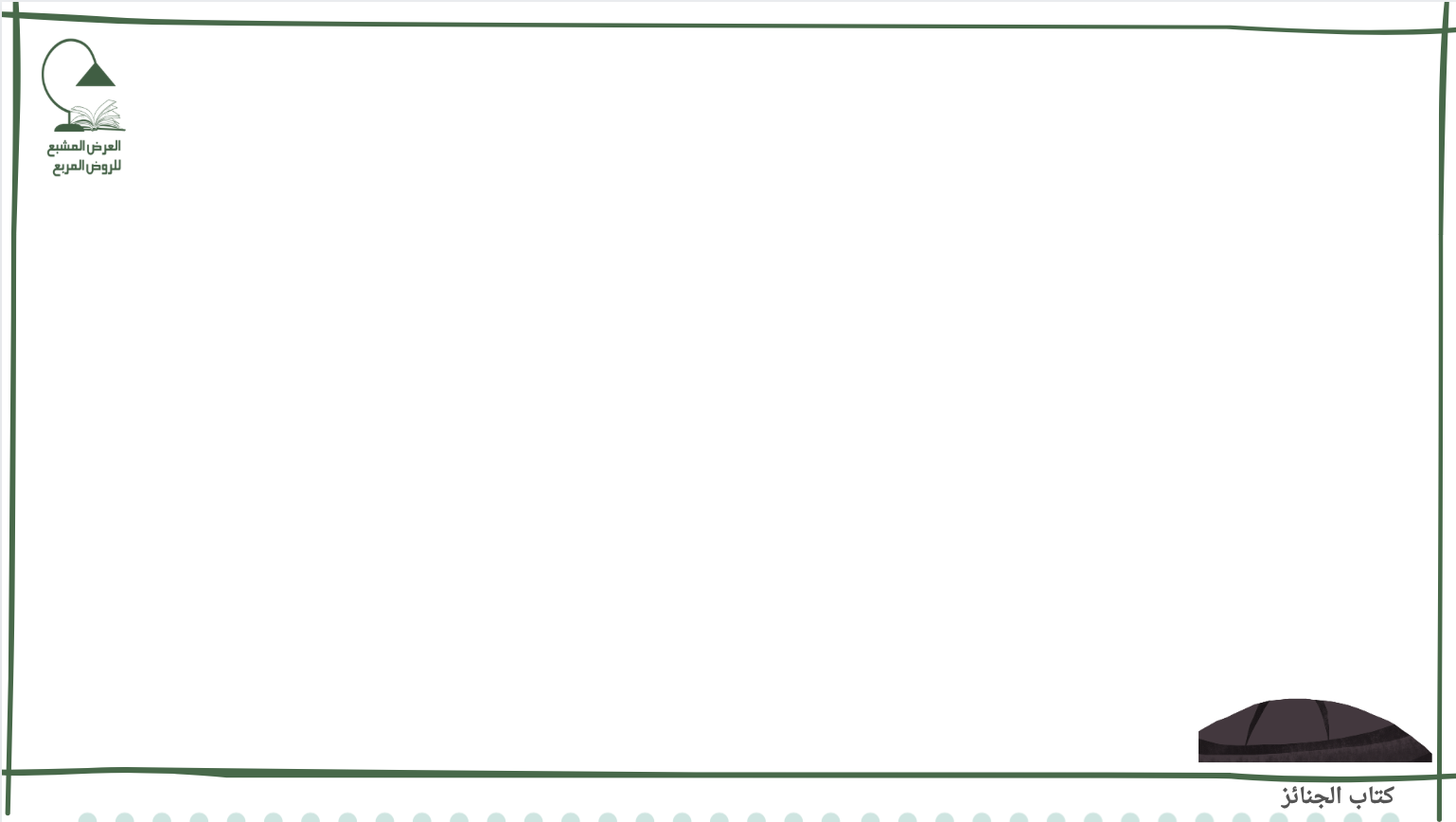 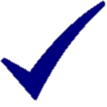 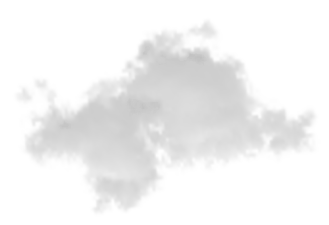 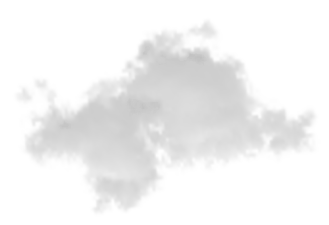 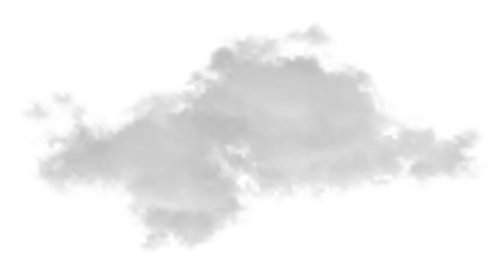 يستحب تكفين الرجل ثلاث لفائف بيض؟
صح
خطأ
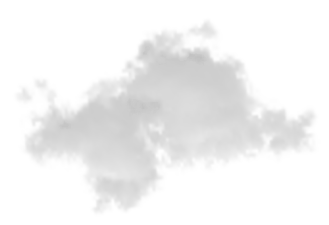 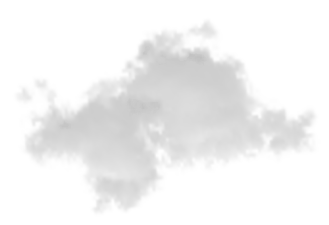 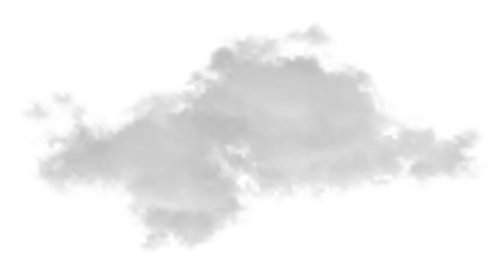 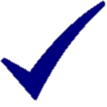 صح
تكفن المرأة في خمس أثواب بيض؟
خطأ
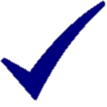 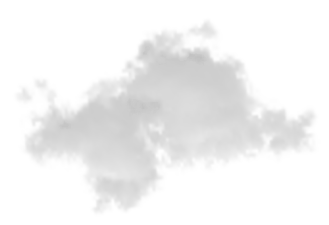 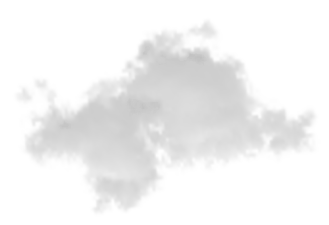 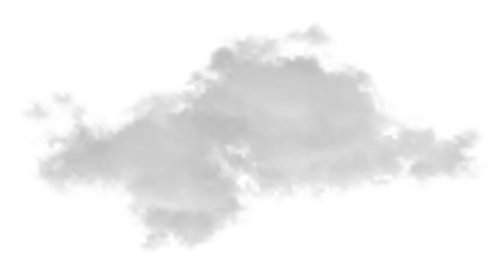 صح
لا يلزم الزوج كفن زوجته؟
خطأ
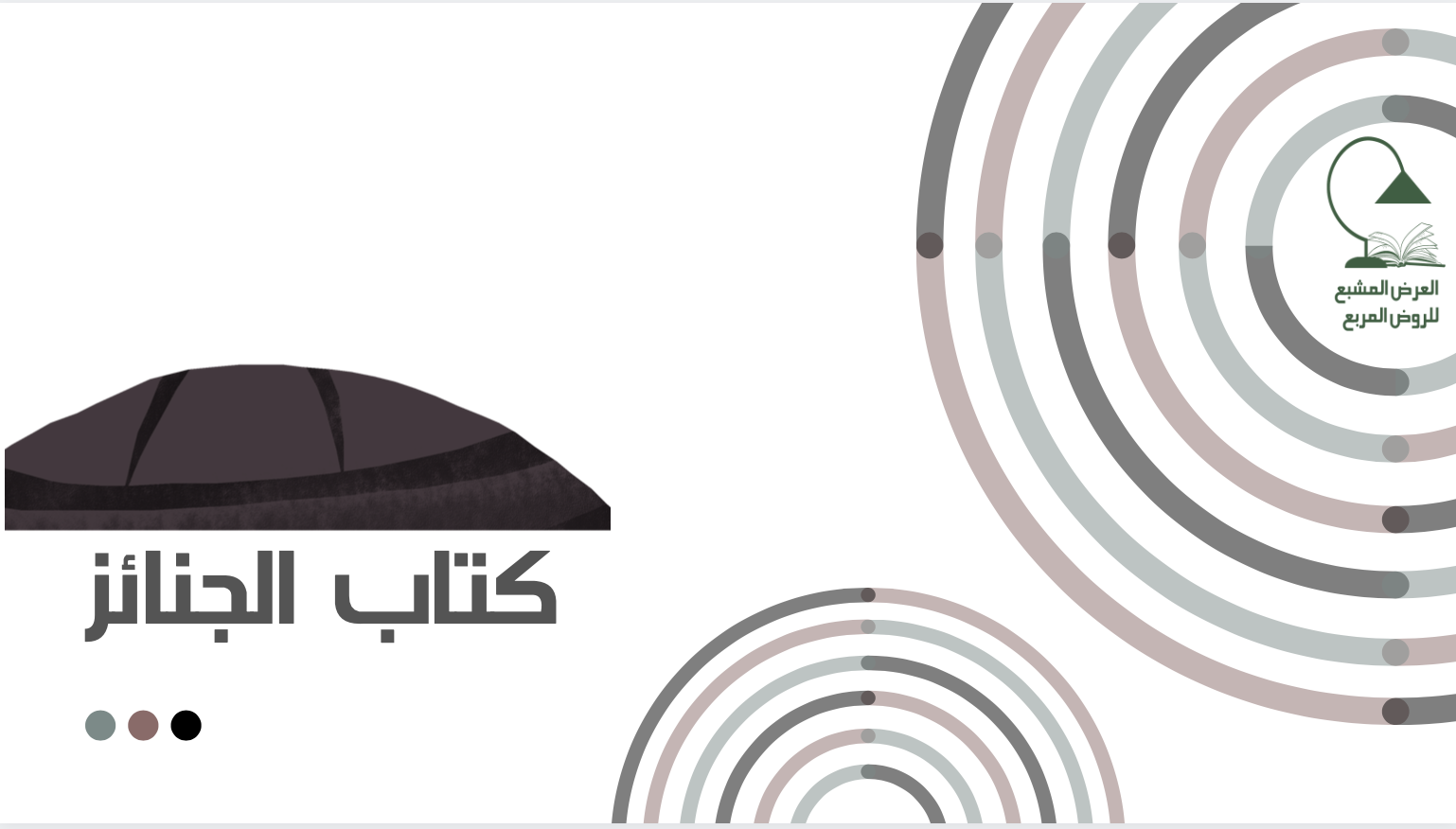 -فصل في الصلاة على الميت-
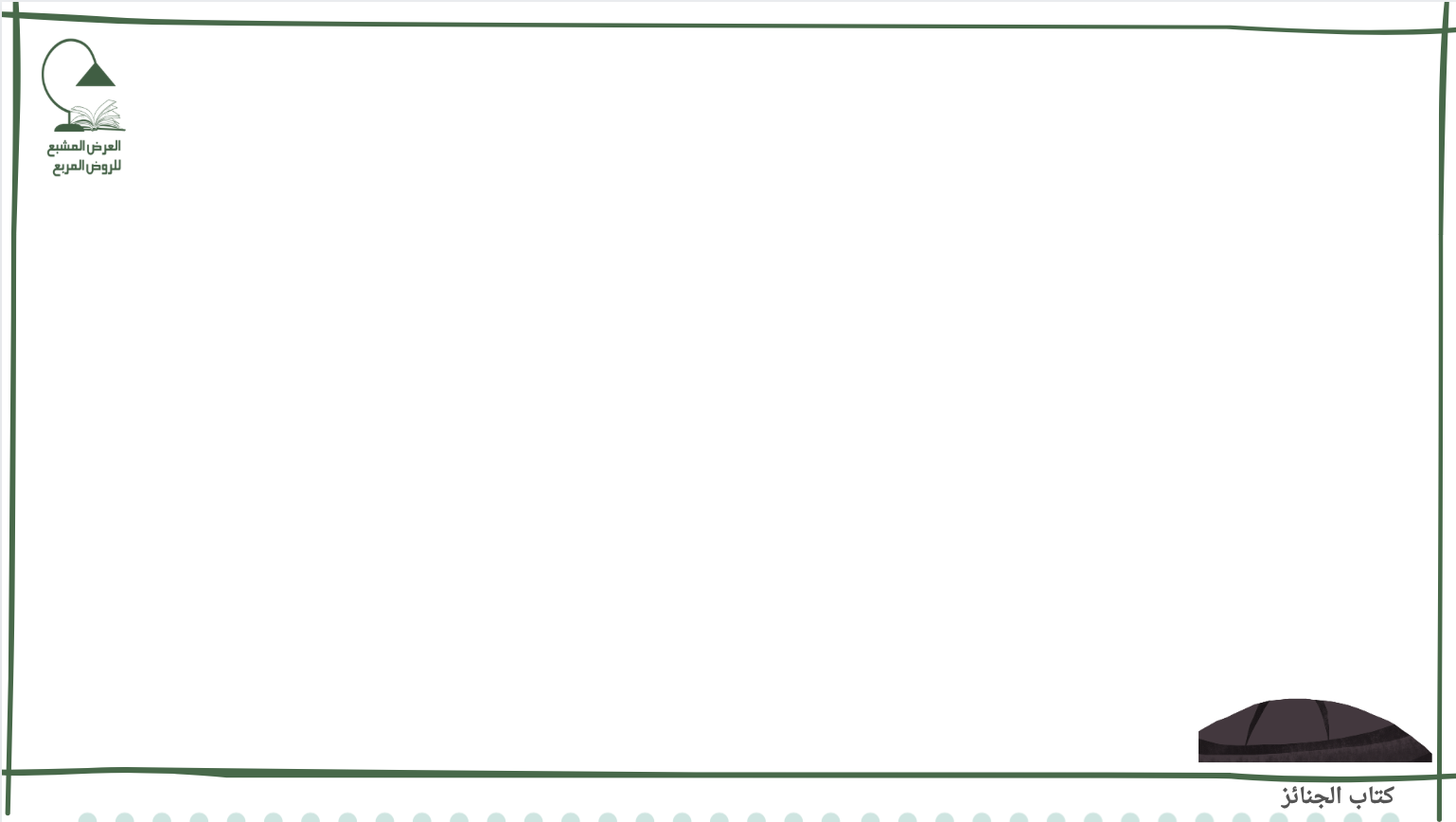 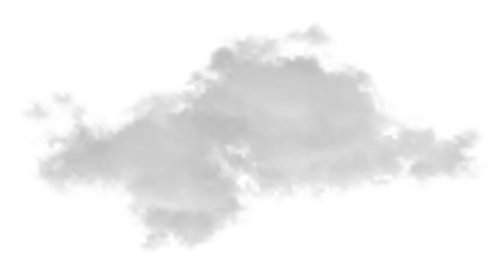 محاور العرض
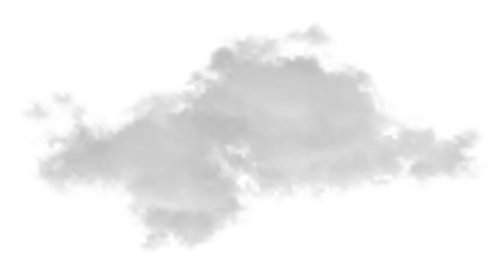 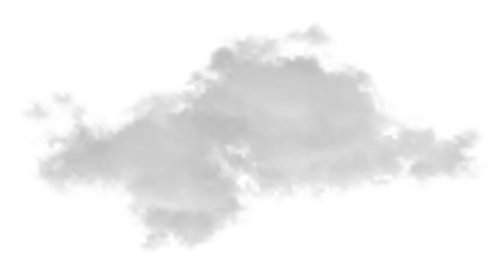 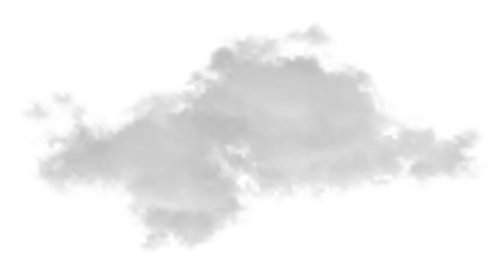 أحوال إذا اجتمعت الجنائز
حكم صلاة على الميت
كيفيه الصلاة على الميت
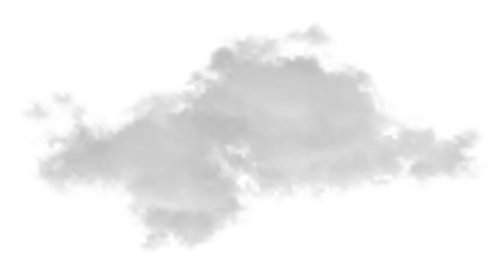 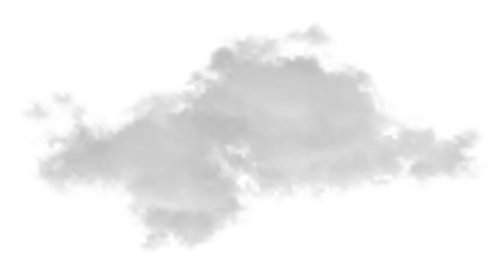 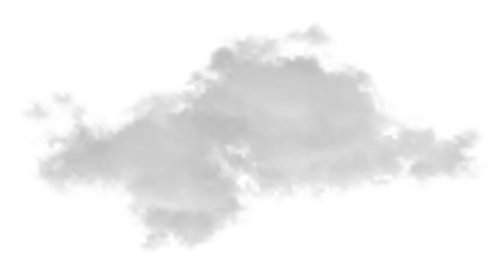 الأدعية للميت
كيفيه الصلاة على الغائب
الأدعية للميت الصغير
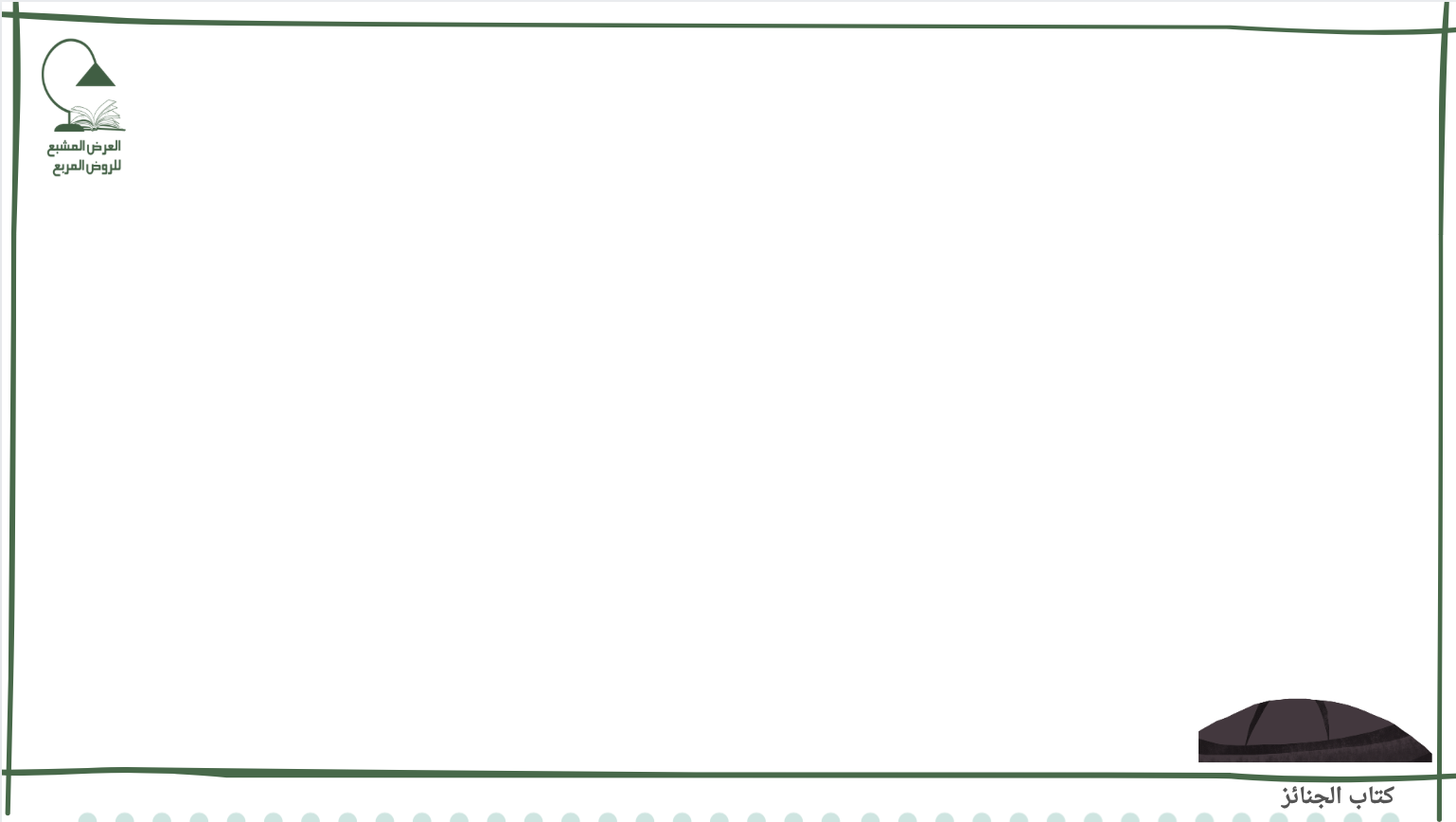 الصلاة على الميت
تسقط بمكلف
وأن لا تنقص الصفوف عن ثلاثة
وتسن جماعة
والسنة أن يقوم الإمام
والخنثى بين ذلك
عن صدره أي صدر الذكر
وعند وسطها أي وسط أنثى
والأولى بها 
1- وصية العدل 2 - فسيد برقيقه 
3- فالسلطان  4- فنائبه الأمين
5- فالحاكم   6-فالأولى بغسل رجل 
7- فزوج بعد ذوي الأرحام
ومن قدمه ولي بمنزلته لا من قدمه وصي
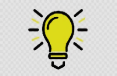 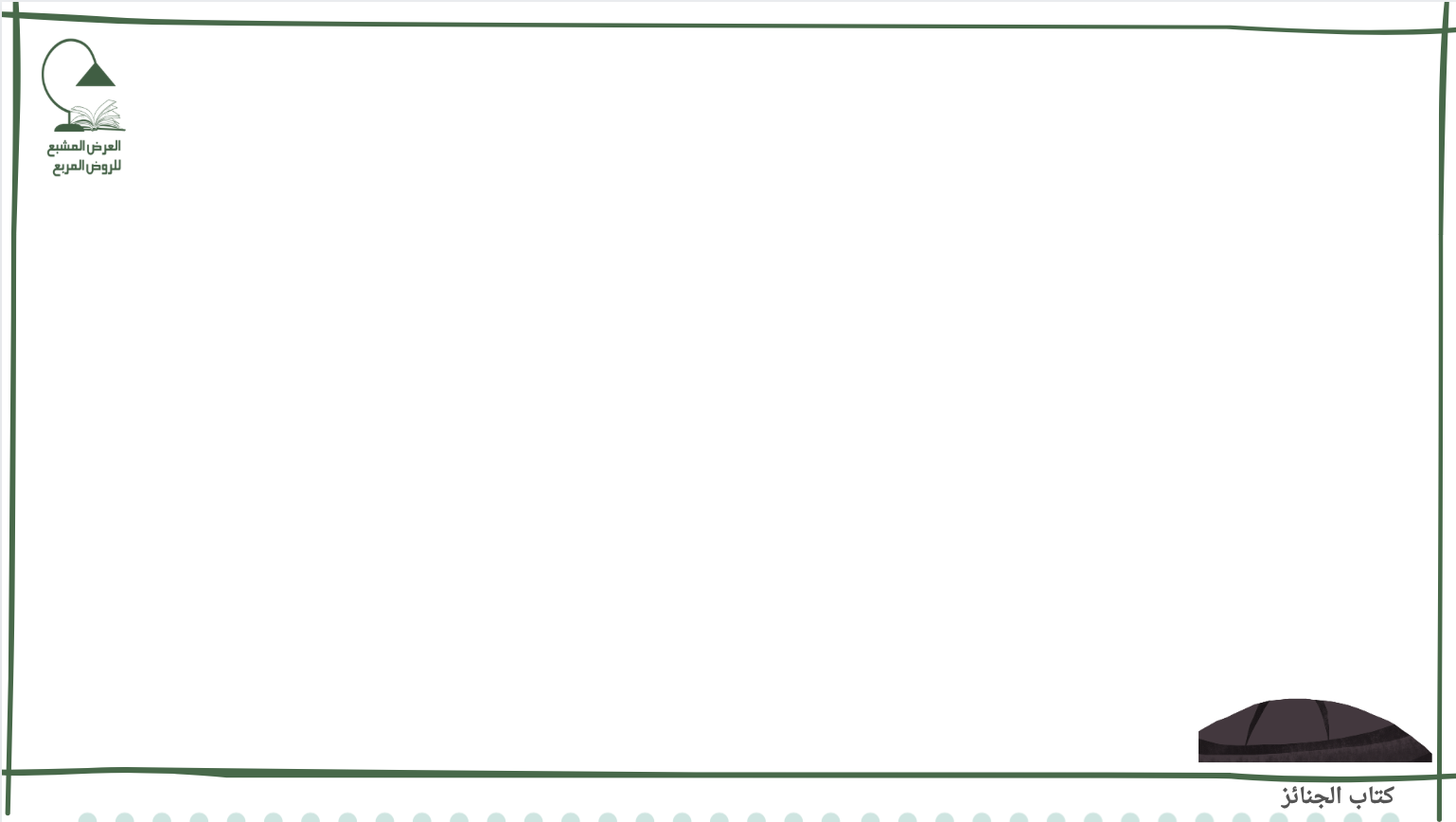 وإذا اجتمعت جنائز قدم إلى الأمام
فأسبق
أفضلهم وتقدم
فأسن
ويقرع مع التساوي وجمعهم بصلاة أفضل
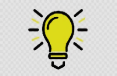 ويجعل
وخنثى بينهما
وسط أنثى
حذاء صدر ذكر
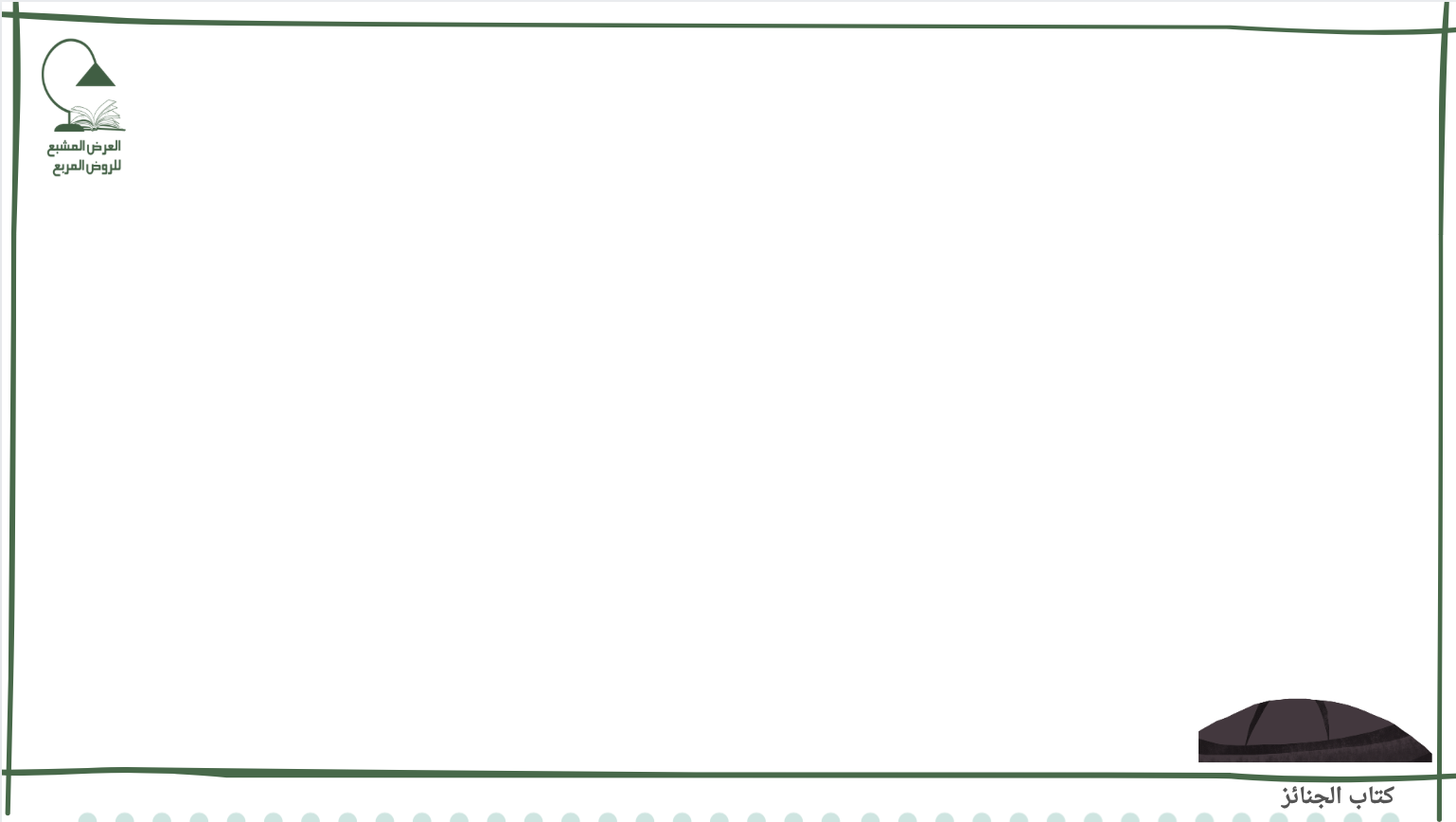 [صلاة على الميت]
ويكبر أربعاً «لتكبير النبي على النجاشي أربعاً»
يقرأ في الأولى الفاتحة  أي : بعد التكبيرة الأولى وهي تكبيرة الإحرام بعد التعوذ والبسملة سراً ولو ليلاً
لما روى ابن ماجة عن أم شريك الأنصارية قالت : «أمرنا الرسول  أن نقرأ على الجنازة بفاتحة الكتاب ولا يستفتح لها ولا يقرأ سورة معها»
ويصلي على النبي في الثانية أي : بعد التكبيرة كالصلاة في التشهد الأخير
لما روى الشافعي عن أبي أمامة بن سهل أنه أخبره رجل من أصحاب النبي
 «أن السنة في الصلاة على الجنازة أن يكبر الإمام ثم يقرأ بفاتحة الكتاب بعد التكبيرة الأولى سراً في نفسه ثم يصلي على النبي  ويخلص الدعاء للميت ثم يسلم
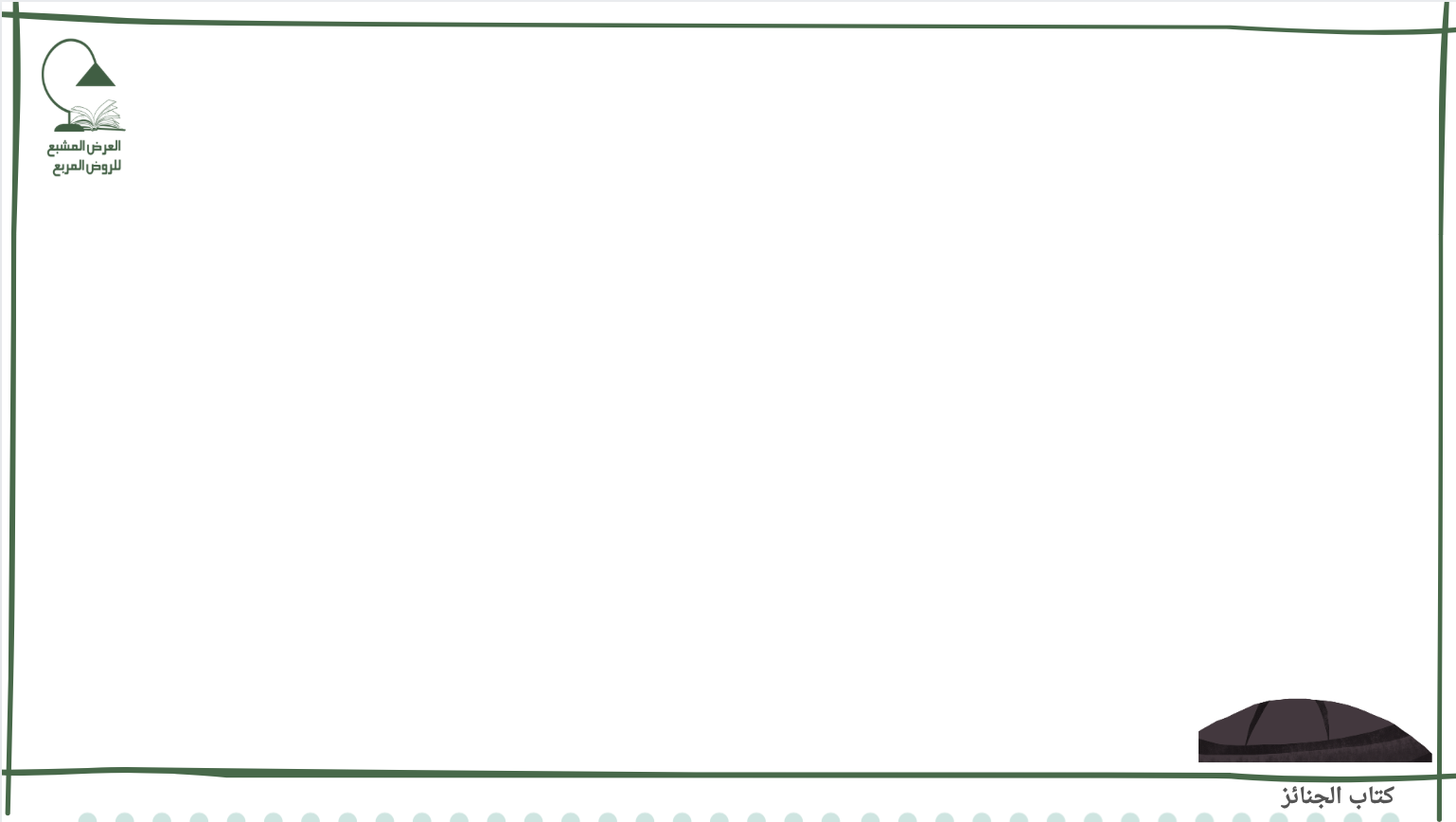 [تابع صلاة على الميت]
ويدعو في الثالثة لما تقدم
فيقول : «اللهم اغفر لحينا وميتنا وشاهدنا وغائبنا وصغيرنا وكبيرنا وذكرنا وأنثانا إنك تعلم منقلبنا ومثوانا وأنت على كل شيء قدير اللهم من أحييته منا فأحيه على الإسلام والسنة ومن توفيته منا فتوفه عليهما» رواه أحمد والترمذي وابن ماجة 
من حديث أبي هريرة لكن زاد فيه الموفق ابن قدامه « وأنت على كل شيء قدير»
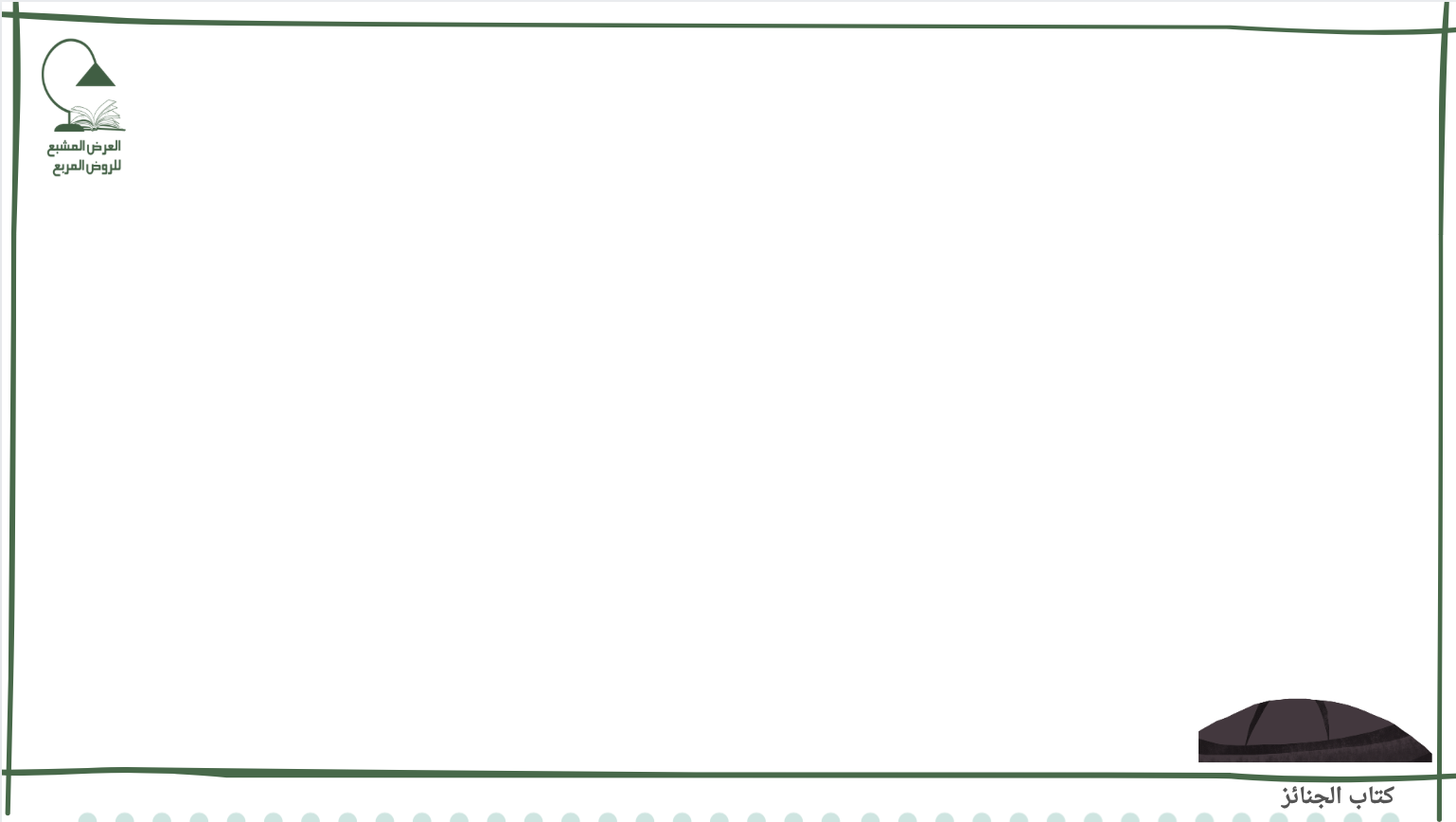 [تابع صلاة على الميت]
ولفظ السنة
«اللهم اغفر له وارحمه وعافه واعف عنه وأكرم نزله» بضم الزاي وقد تسكن وهو القرى 
«واوسع مدخله» بفتح الميم :مكان الدخول وبضمها : الإدخال 
«واغسله بالماء والبرد ونقه من الذنوب والخطايا كما ينقى الثوب الأبيض من الدنس وأبدله داراً خيراً من داره وزوجاً خيراً من زوجه وأدخله الجنة
 و أعذه من عذاب القبر وعذاب النار»
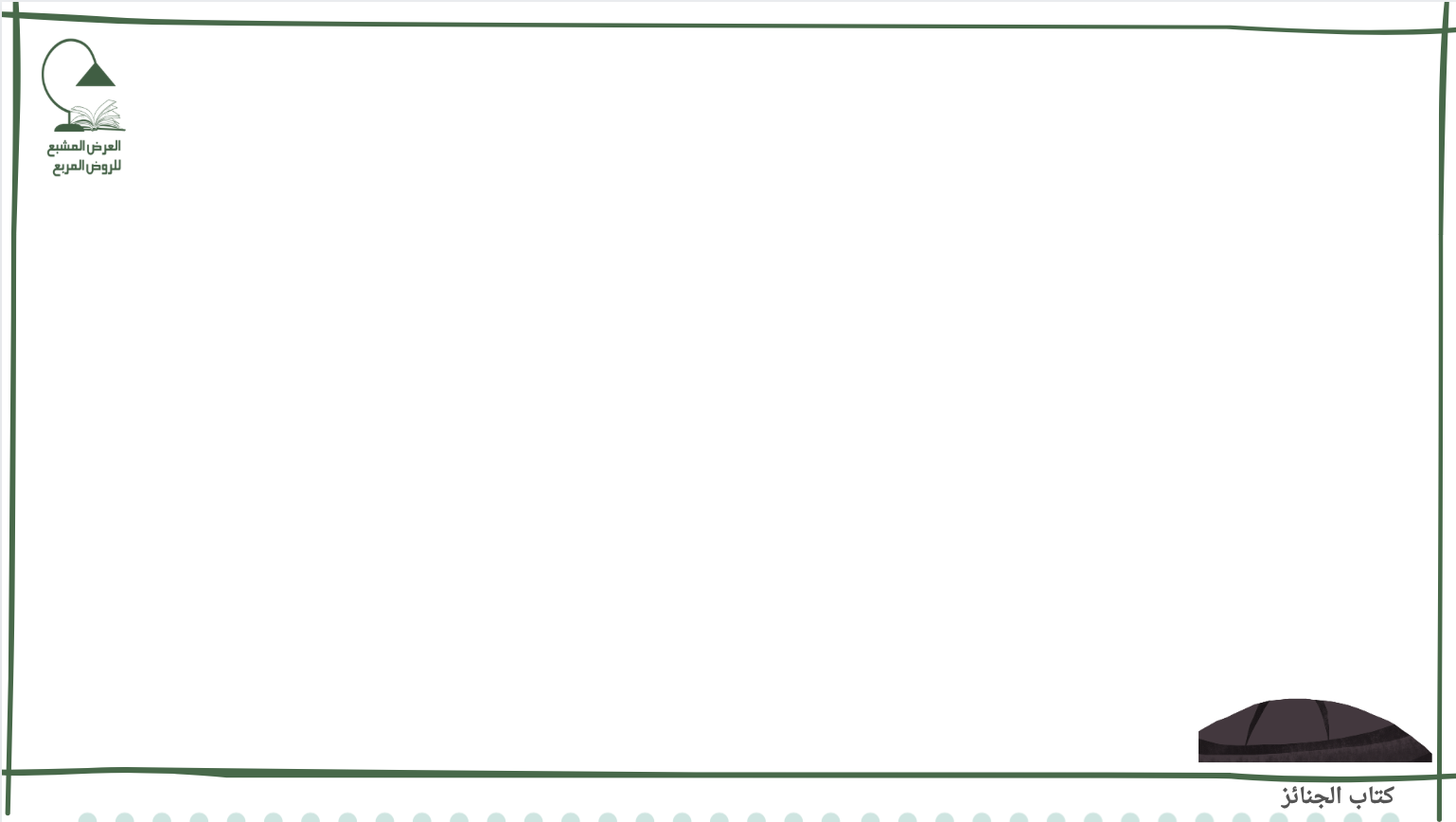 [تابع] لفظ السنة
عن عوف بن مالك أنه سمع النبي يقول ذلك على جنازة حتى تمنى أن يكون ذلك الميت» وزاد الموفق ابن قدامه لفظ «من الذنوب» «وأفسح له في قبره ونور له فيه» لأنه لائق بالمحل
وإن كان خنثى
 قال : «هذا الميت» ونحوه
وإن كان الميت أنثى أنث الضمير [في الأدعية]
ولا بأس بالإشارة بالأصبع حال الدعاء للميت
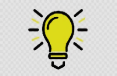 وإن كان الميت صغيراً
ذكراً
أو بلغ مجنوناً واستمر
أو أنثى
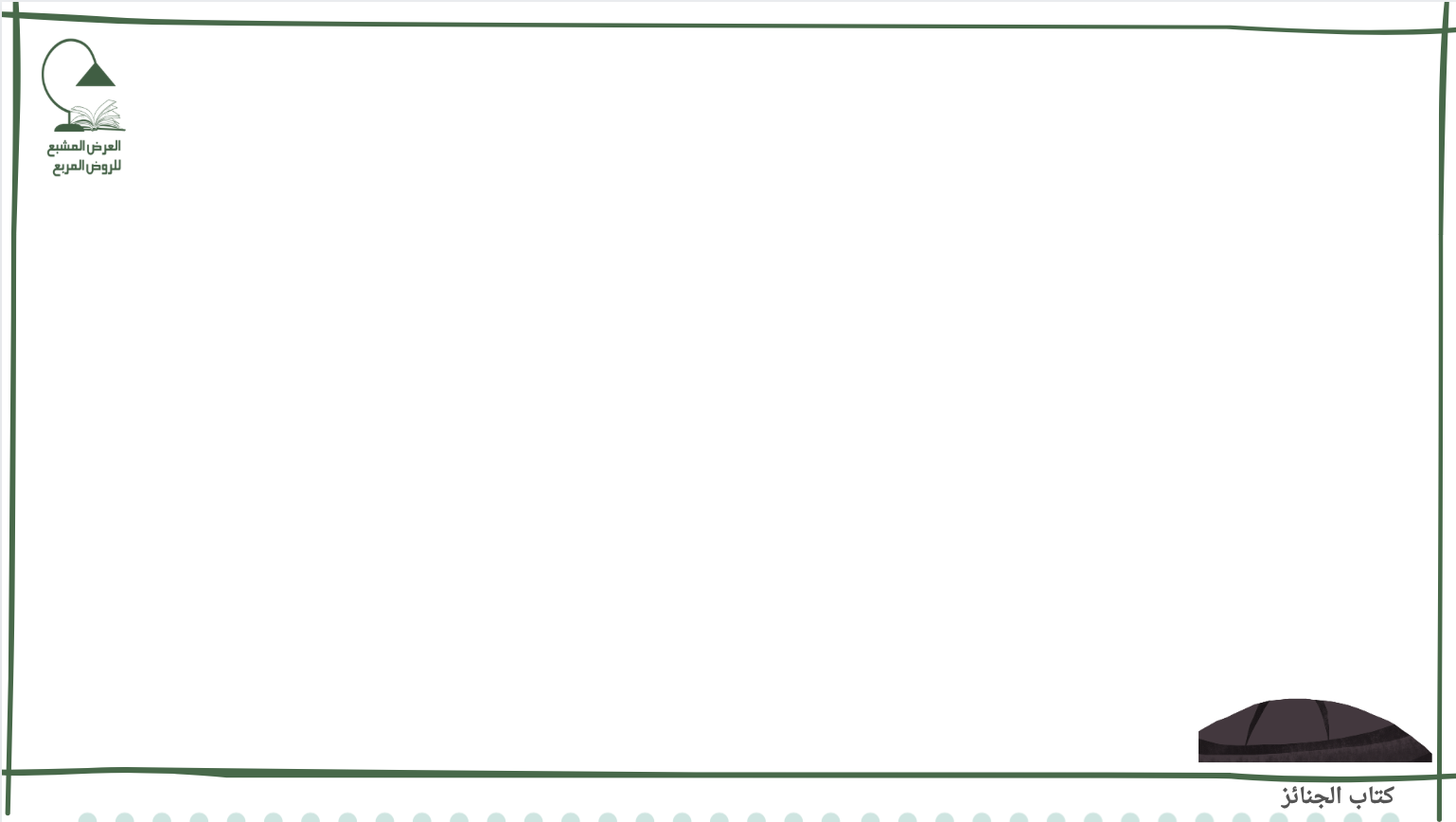 [دعاء الميت الصغير]
* قال بعد « من توفيته منا فتوفه عليهما» 
* «اللهم اجعله ذخراً لوالديه وفرطاً» أي سابقاً مهيئاً لمصالح أبويه في الآخرة سواء مات في حياة أبويه أو بعدهما . 
* «وأجراً وشفيعاً مجاباً اللهم ثقل به موازينهما وأعظم به أجورهما وألحقه بصالح
 سلف المؤمنين واجعله في كفالة إبراهيم وقه برحمتك عذاب الجحيم» 
* و لا يستغفر له لأنه شافع غير مشفوع فيه ولا جرى عليه قلم وإذا لم يعرف إسلام والديه دعا لمواليه
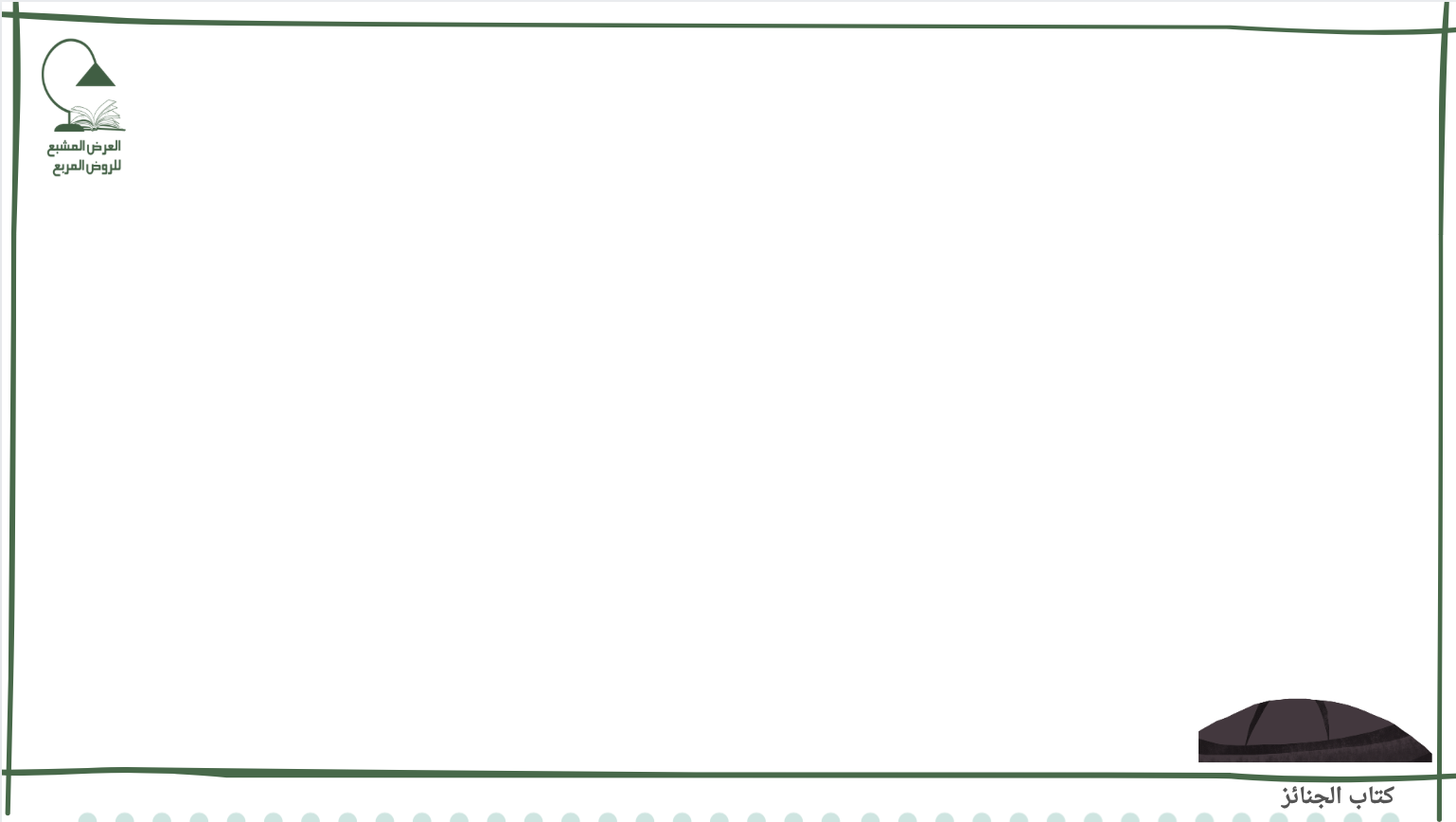 [تابع صلاة الميت]
ويقف بعد الرابعة قليلاً
ولا يدعو
و لا يسبح
ولا يتشهد
ويسلم تسليمه واحدة عن يمينه
روى الجوزجاني عن عطاء بن السائب «أن النبي سلم على الجنازة تسليمة»
وسن
ويجوز
وقوفه حتى ترتفع
تلقاء وجهه وثانية عن يساره
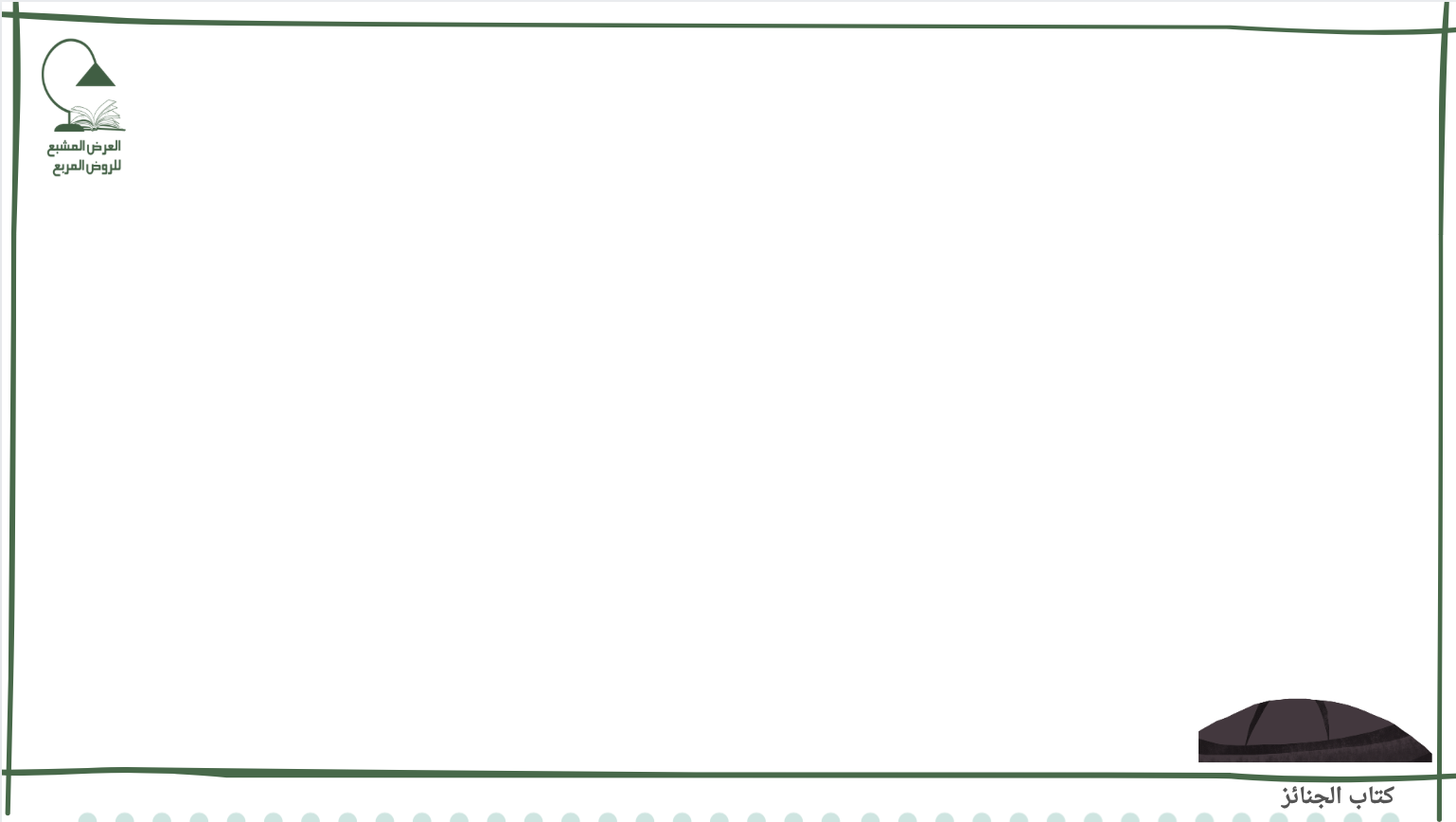 [تابع صلاة الميت]
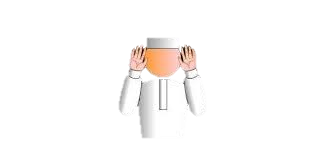 ويرفع يديه ندباً من كل تكبيره لما تقدم في صلاة العيدين
وواجباتها أي الواجب في صلاة الجنازة مما تقدم
قيام 
في فرضها
وتكبيرات أربع
الصلاة على
النبي
والفاتحة ويتحملها الإمام عن المأموم
والسلام
ودعوة للميت
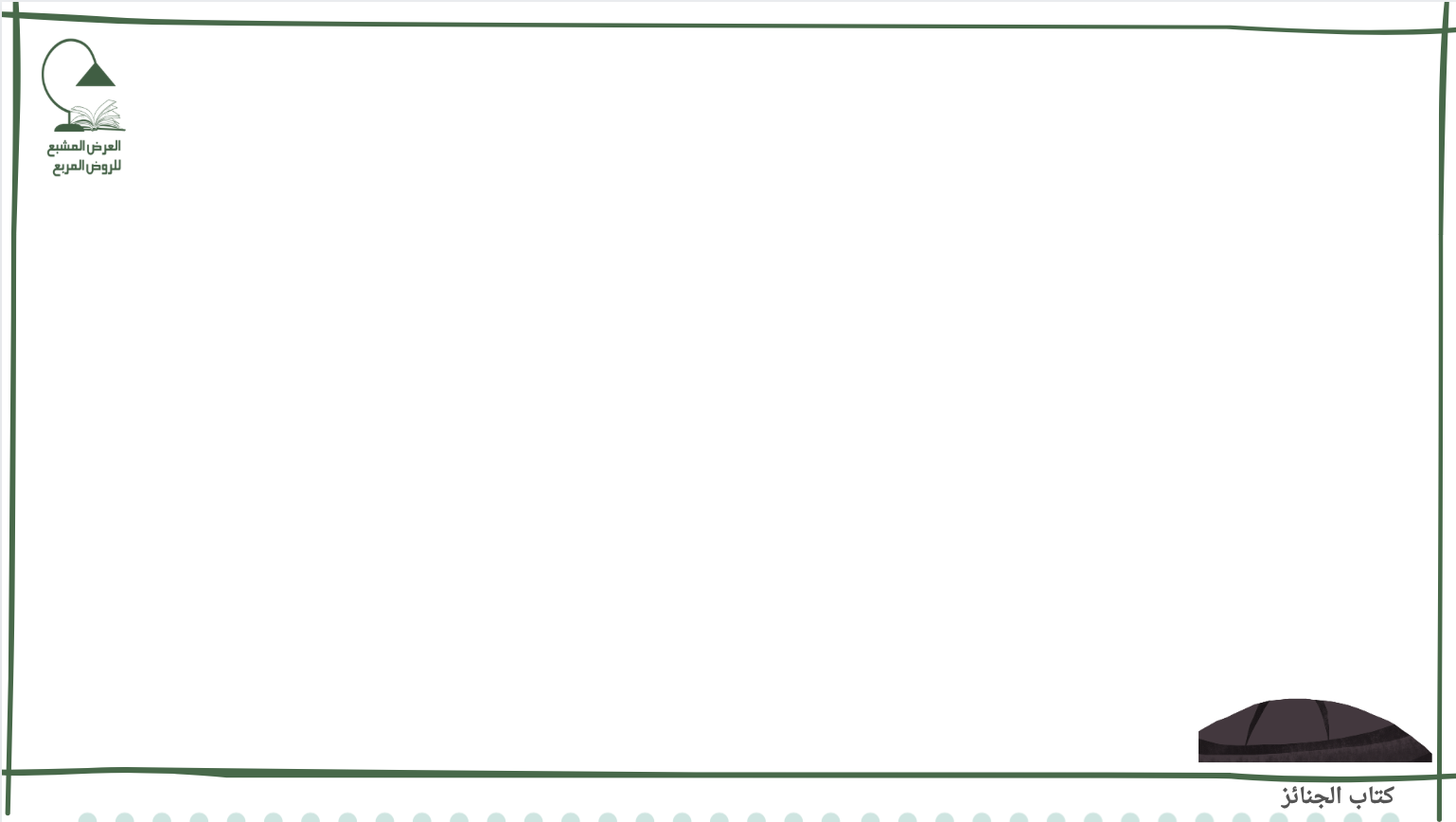 [تابع صلاة الميت]
ويشترط لها
1- النية
وإن نوى على هذا الرجل فبان امرأة أو العكس
 أجزأ لقوة التعيين
 قاله أبو المعالي
فإن جهله نوى على من يصلي عليه الإمام
وإن نوى أحد الموتى اعتبر تعيينه
فينوي الصلاة 
على الميت و لا يضر جهله بالذكر وغيره
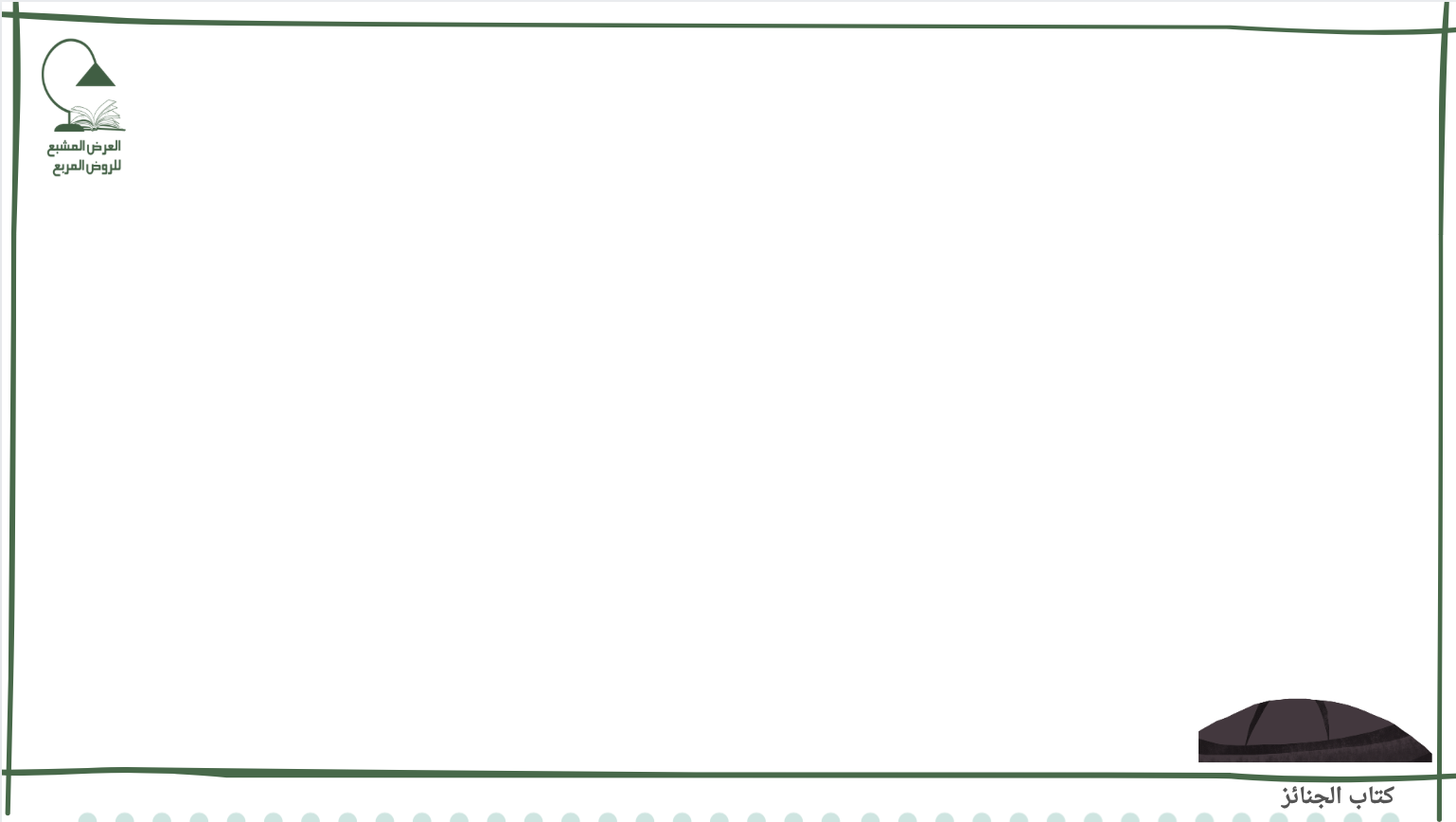 [تابع]ويشترط لها
2- إسلام الميت
3- وطهارته  من الحدث و النجس مع القدرة وإلا يمم وصلى عليه
4- والإستقبال
5- والسترة كمكتوبة
6- وحضور الميت بين يديه
 فلا تصح [الصلاة] على جنازة محمولة ولا من وراء جدار
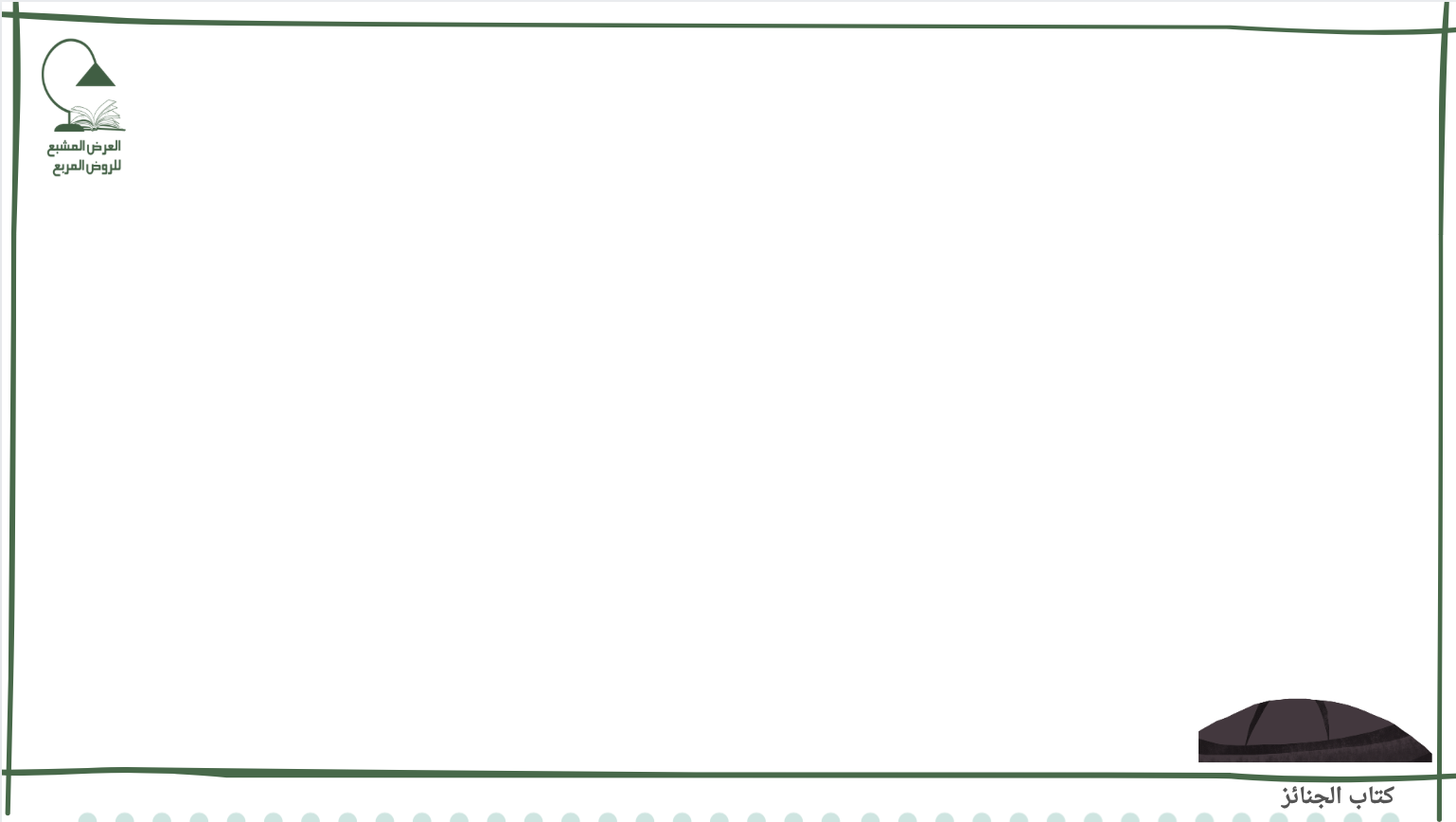 [تابع صلاة الميت]
ومن فاته شيء من التكبير قضاه ندباً
لأن القضاء يحكي الأداء كسائر الصلوات والمقضي أول صلاته يأتي فيه بحسب ذلك 
وإن خشي رفعها تابع التكبير :  1- رفعت 2- أم لا 
وإن سلم مع الإمام ولم يقضه صحت لقوله  لعائشة «و ما فاتك لا قضاء عليك»
ومن فاتته الصلاة عليه أي: على الميت صلى على القبر إلى شهر من دفنه
-لما في الصحيحين من حديث أبي هريرة و ابن عباس «أن النبي صلى على القبر»
-وعن سعيد ب المسيب « أن أم سعد ممات والنبي غائب فلما قدم صلى عليها وقد مضى لذلك شهر» رواه الترمذي ورواته ثقات قال أحمد «أكثر ما سمعت هذا» وتحرم بعده ما لم تكن زيادة يسيرة
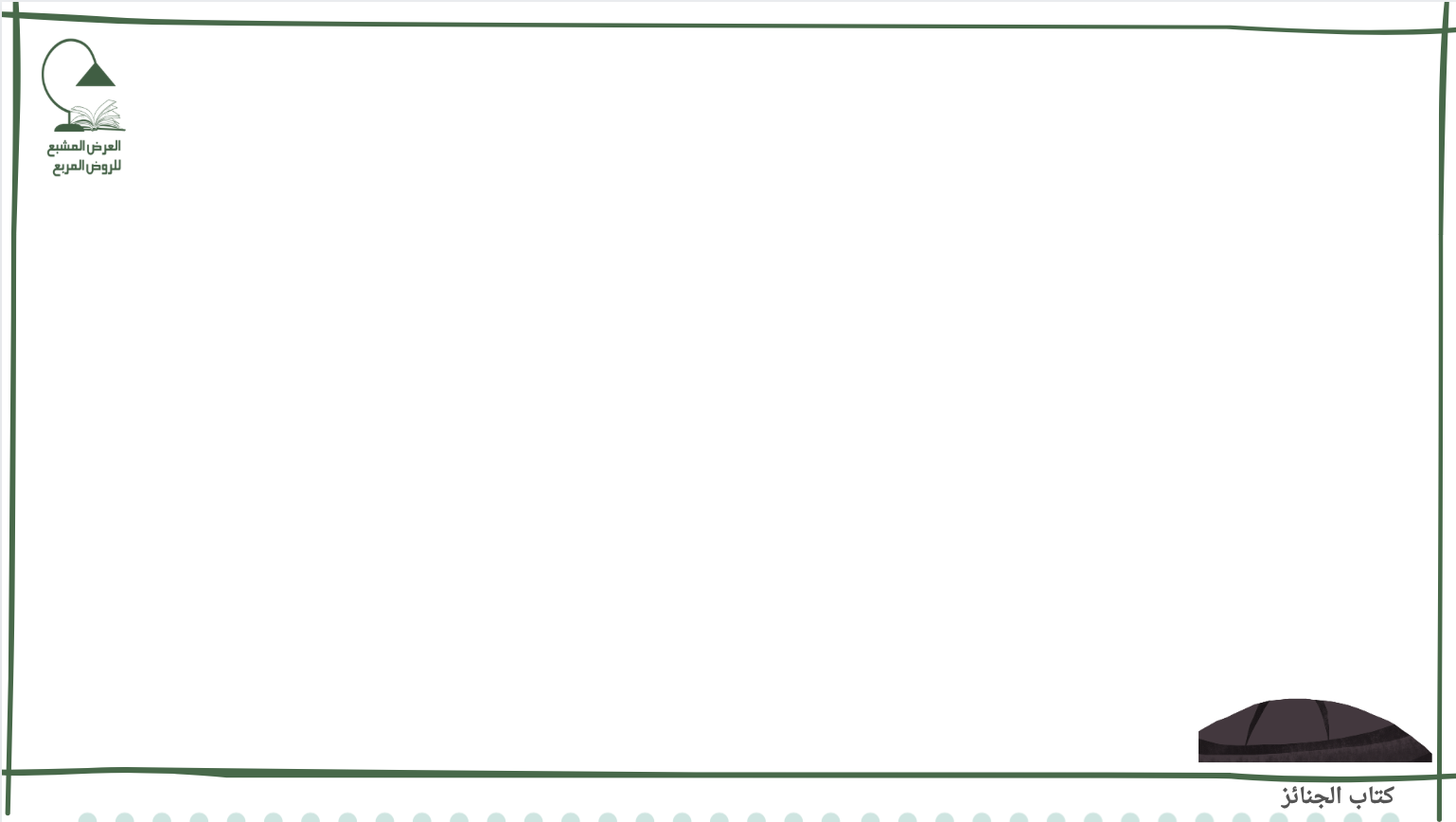 يصلى على الغائب عن البلد ولو دون مسافر قصر
[الصلاة على الغائب]
فتجوز صلاة الإمام والآحاد عليه بالنية شهر
«لصلاته  على النجاشي»
وكذا غريق وأسير ونحوهما [أي مثل الغريق]
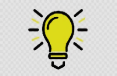 وإن وجد بعض ميت لم يصل عليه فككله إلا
والسن
والظفر
الشعر
* فيغسل ويكفن ويصلى عليه ثم إن وجد الباقي فكذلك ويدفن بجنبه
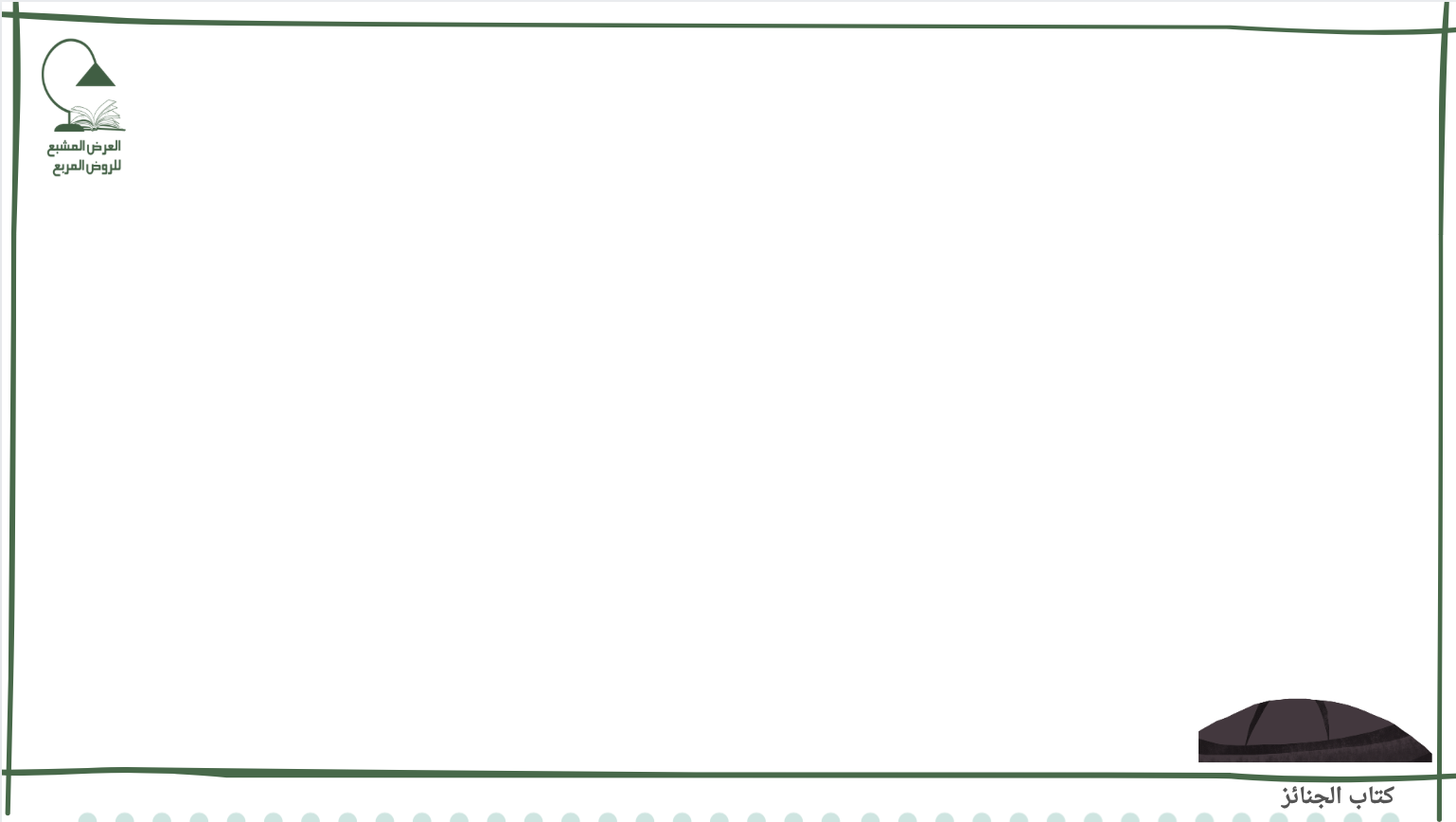 ولا يصلى على
مأكول ببطن آكل
ولا على بعض حي مدة حياته
ولا مستحيل بإحراق ونحوه
ولا يسن
أن يصلي الإمام الأعظم ولا إمام كل قرية وهو إليها في القضاء
1- على الغال وهو من كتم شيئاً مما غنمه لما روى زيد بن خالد قال «توفي رجل من جهينة يوم خيبر» فذكر ذلك لرسول الله فقال «صلوا على صاحبكم» فتغيرت وجوه القوم
 فلما رأى ما بهم قال «إن صاحبكم غل في سبيل الله»
 ففتشنا متاعه فوجدنا فيه خرزاً من خرز اليهود ما يساوي درهمين 
 2- ولا قاتل نفسه عمداً لما روى جابر بن سمرة « أن النبي  جاءوه برجل قد قتل نفسه  بمشاقص فلم يصل عليه»
و المشاقص : جمع مشقص كمنبر نصل عريض أو نصل طويل أوسهم فيه ذلك يرمى به الوحش
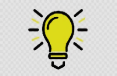 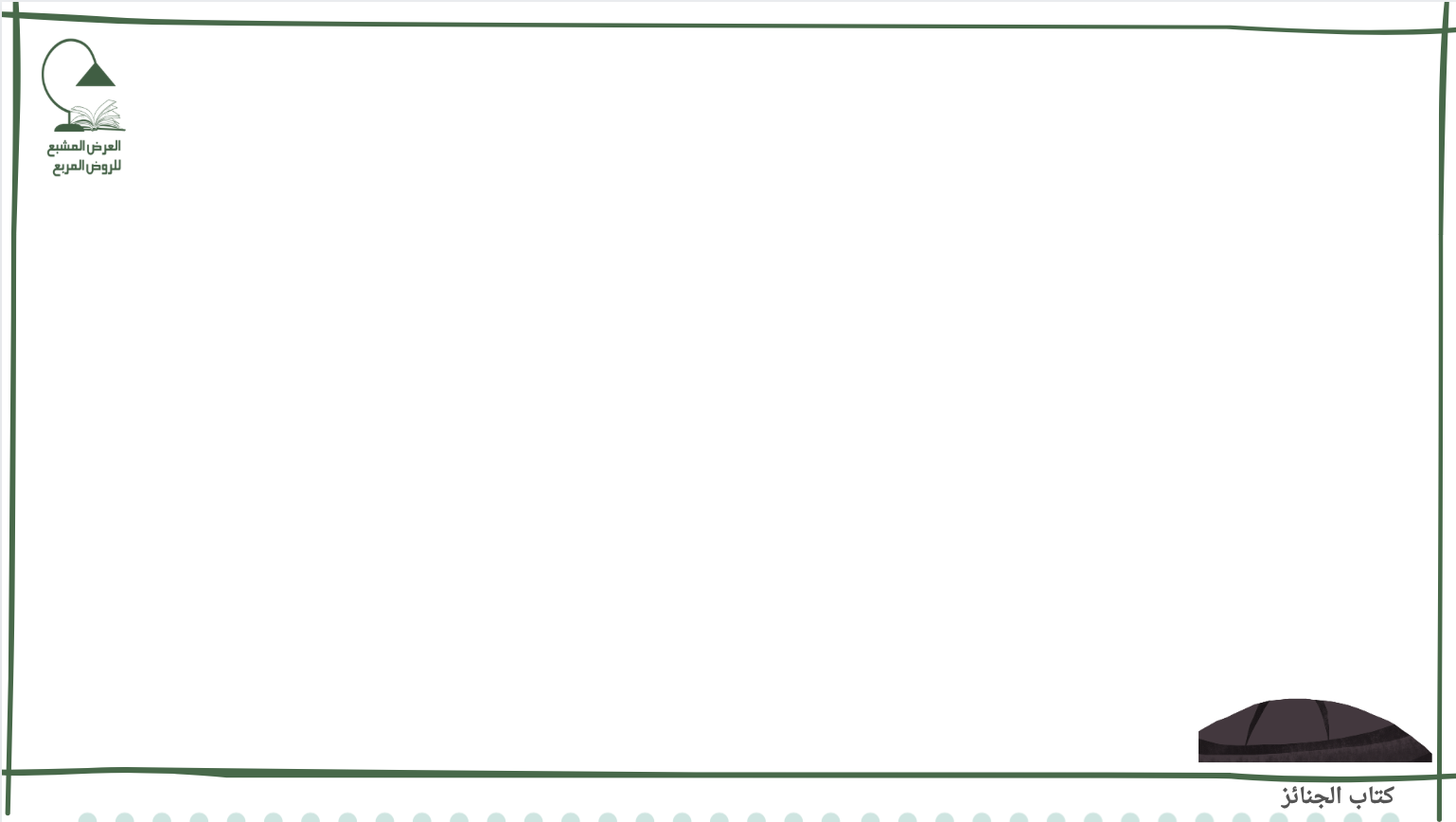 ولا بأس بالصلاة عليه أي على الميت في المسجد إن أمن تلويثه
لقول عائشة «صلى رسول الله على سهل بن بيضاء في المسجد
و «صلى على أبي بكر وعمر فيه
[أجر المصلي على الميت]
وللمصلي : قيراط وهو أمر معلوم عند الله تعالى
وله بتمام دفنها : آخر بشرط أن لا يفارقها من الصلاة حتى تدفن
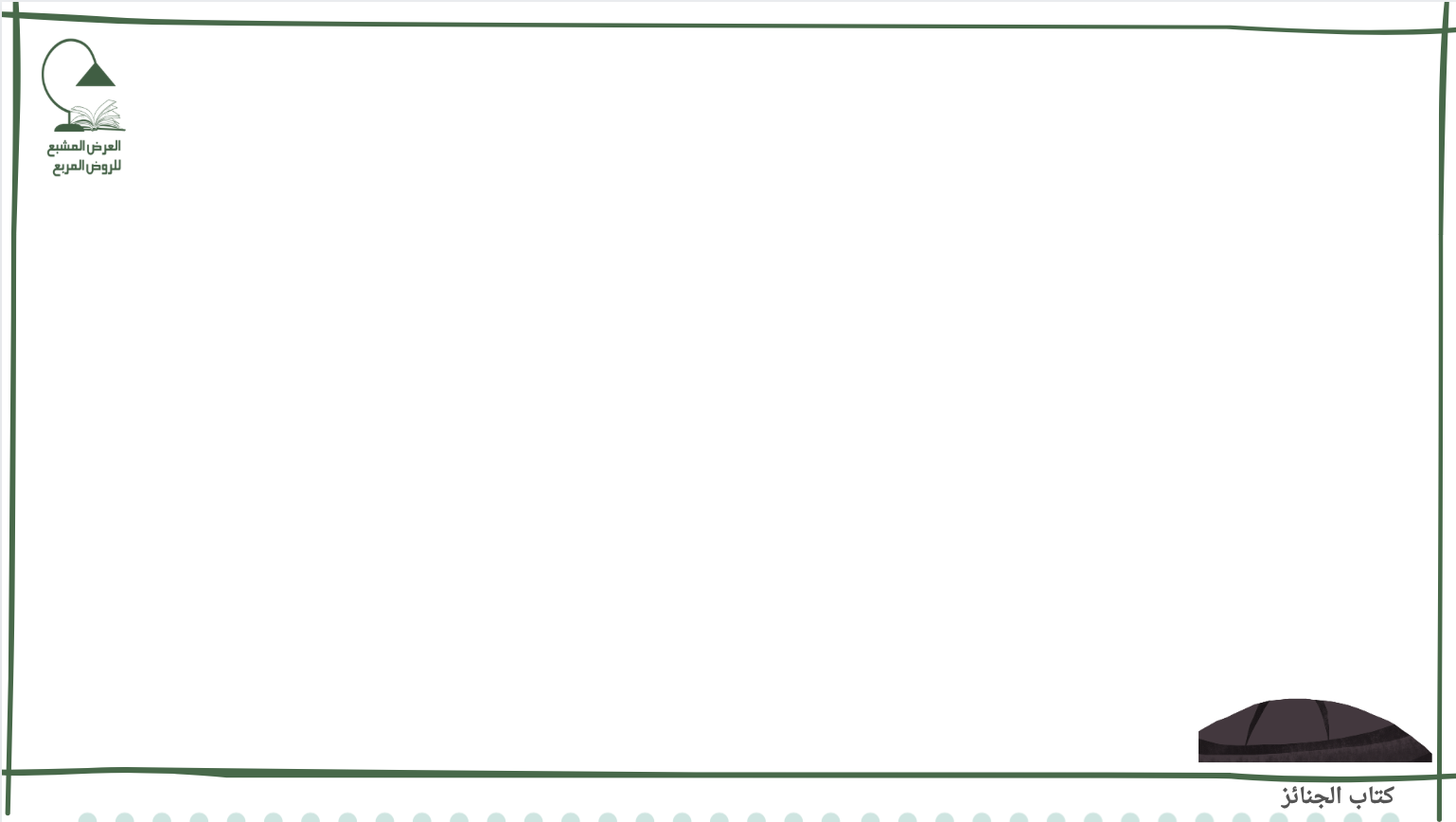 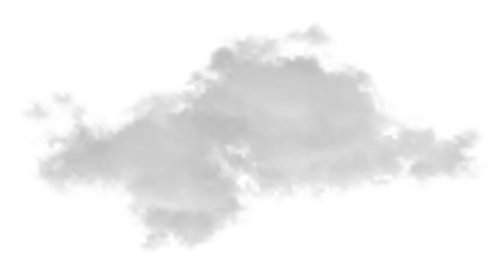 الأسئلة
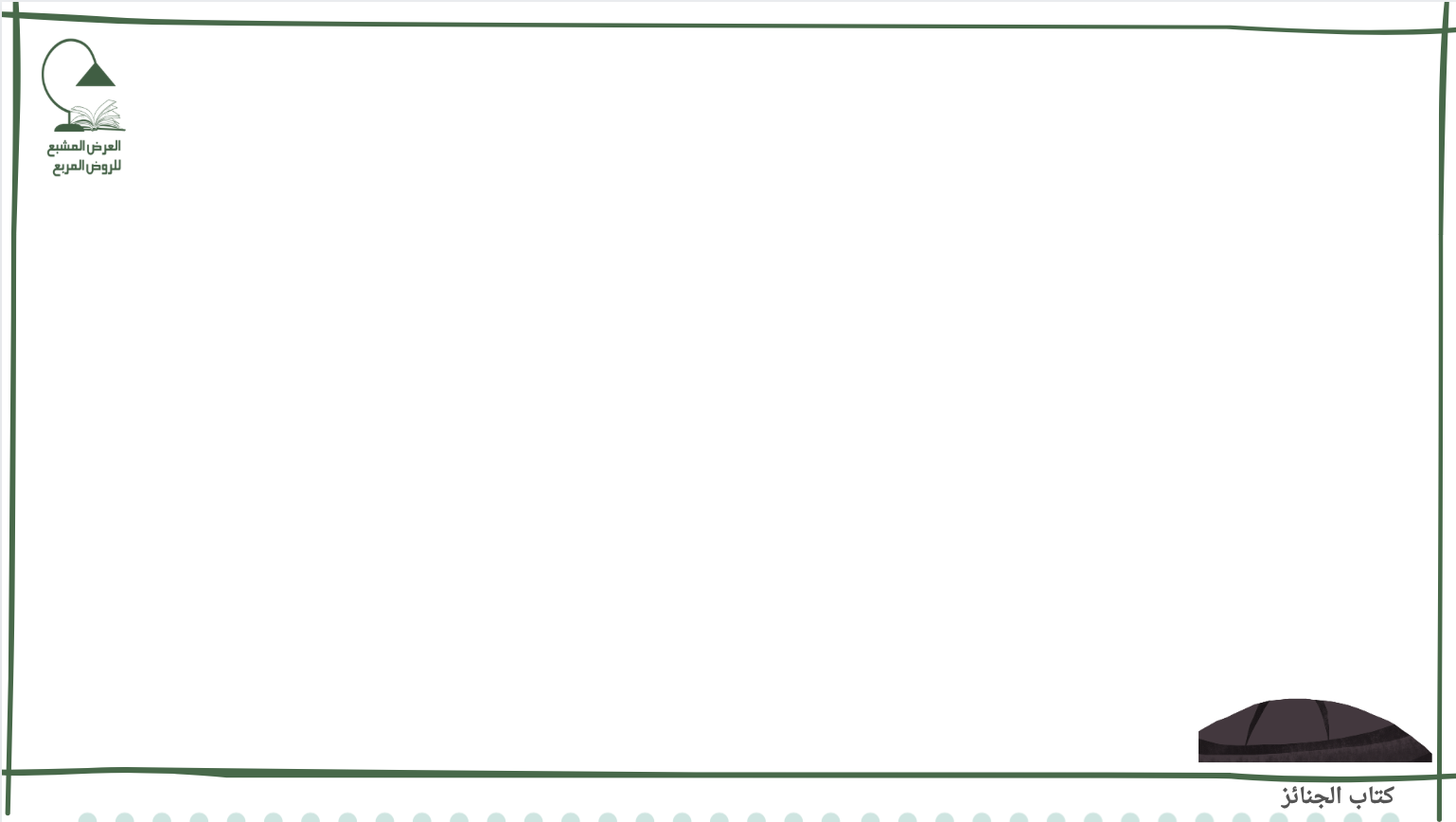 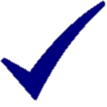 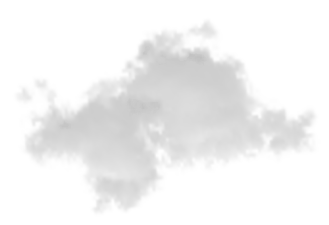 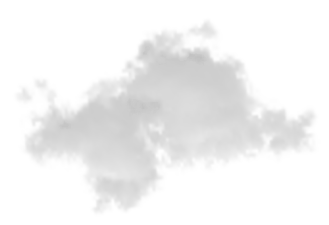 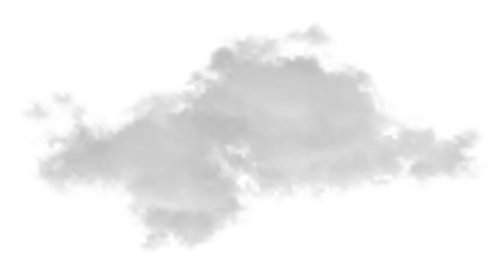 يكبر أربعاً لصلاة الميت؟
صح
خطأ
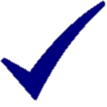 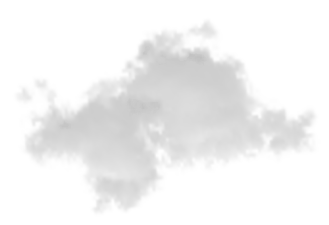 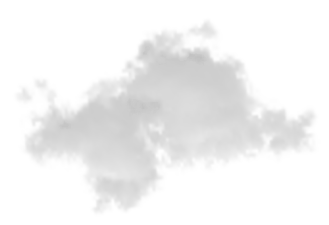 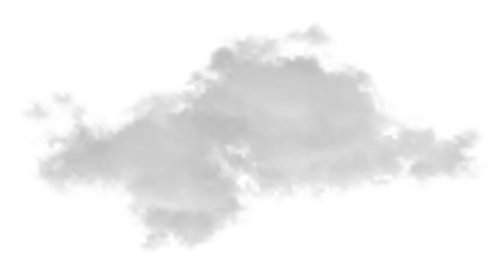 من واجبات الصلاة للميت 
الدعاء له فيها ؟
صح
خطأ
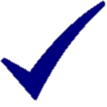 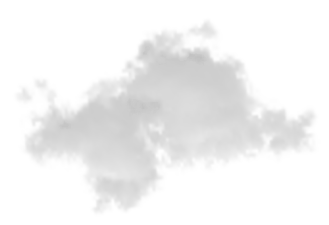 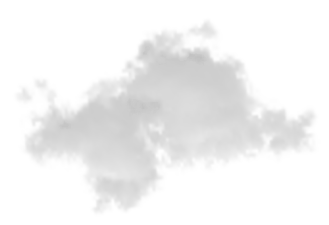 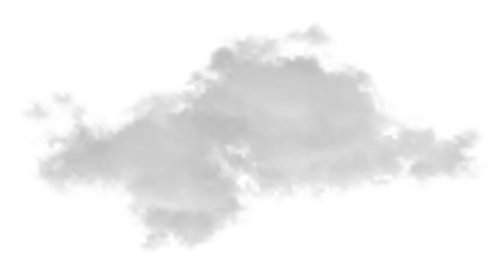 صح
أجر المصلي على الميت قيراط؟
خطأ
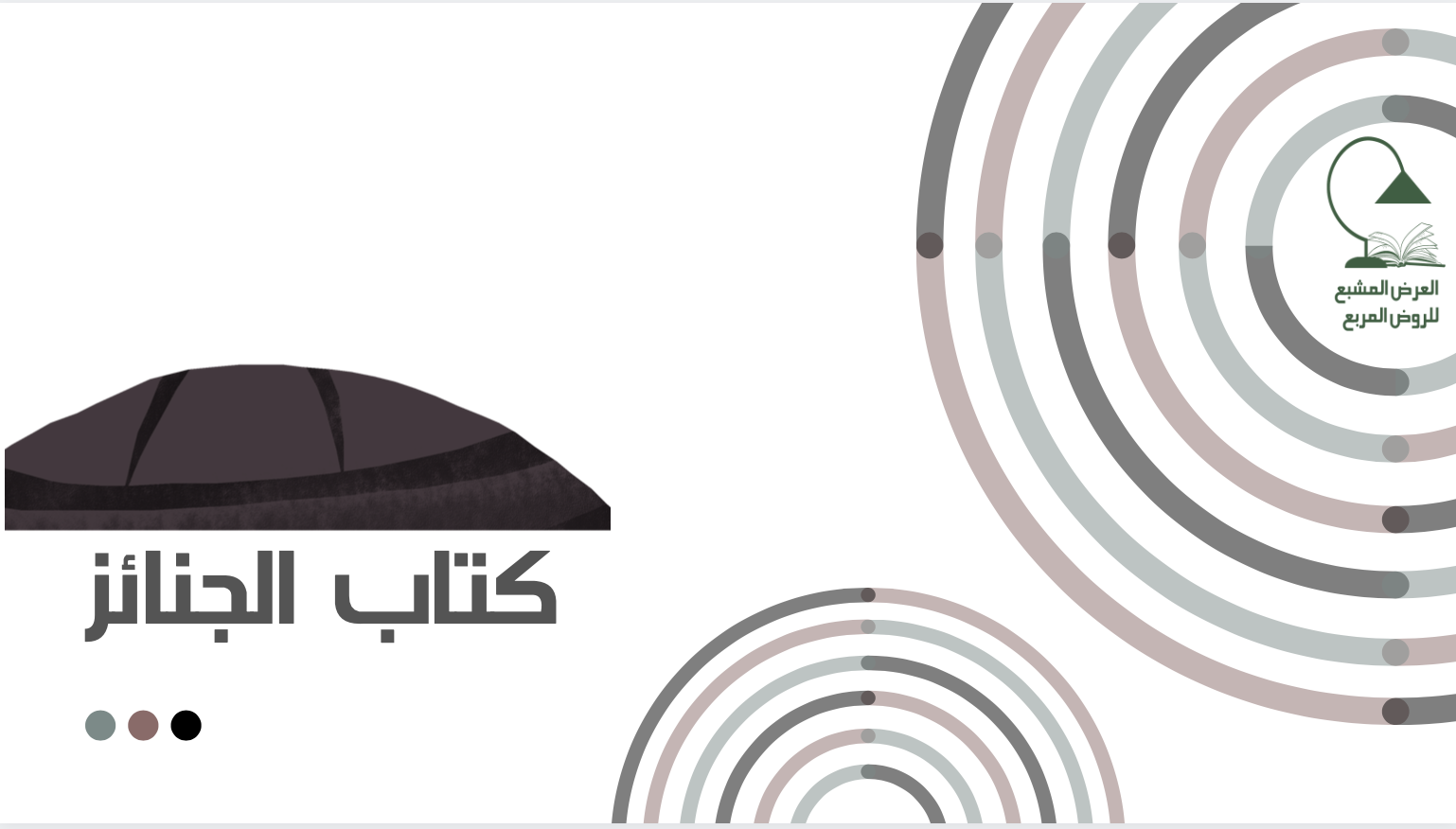 --فصل في حمل الميت ودفنه-
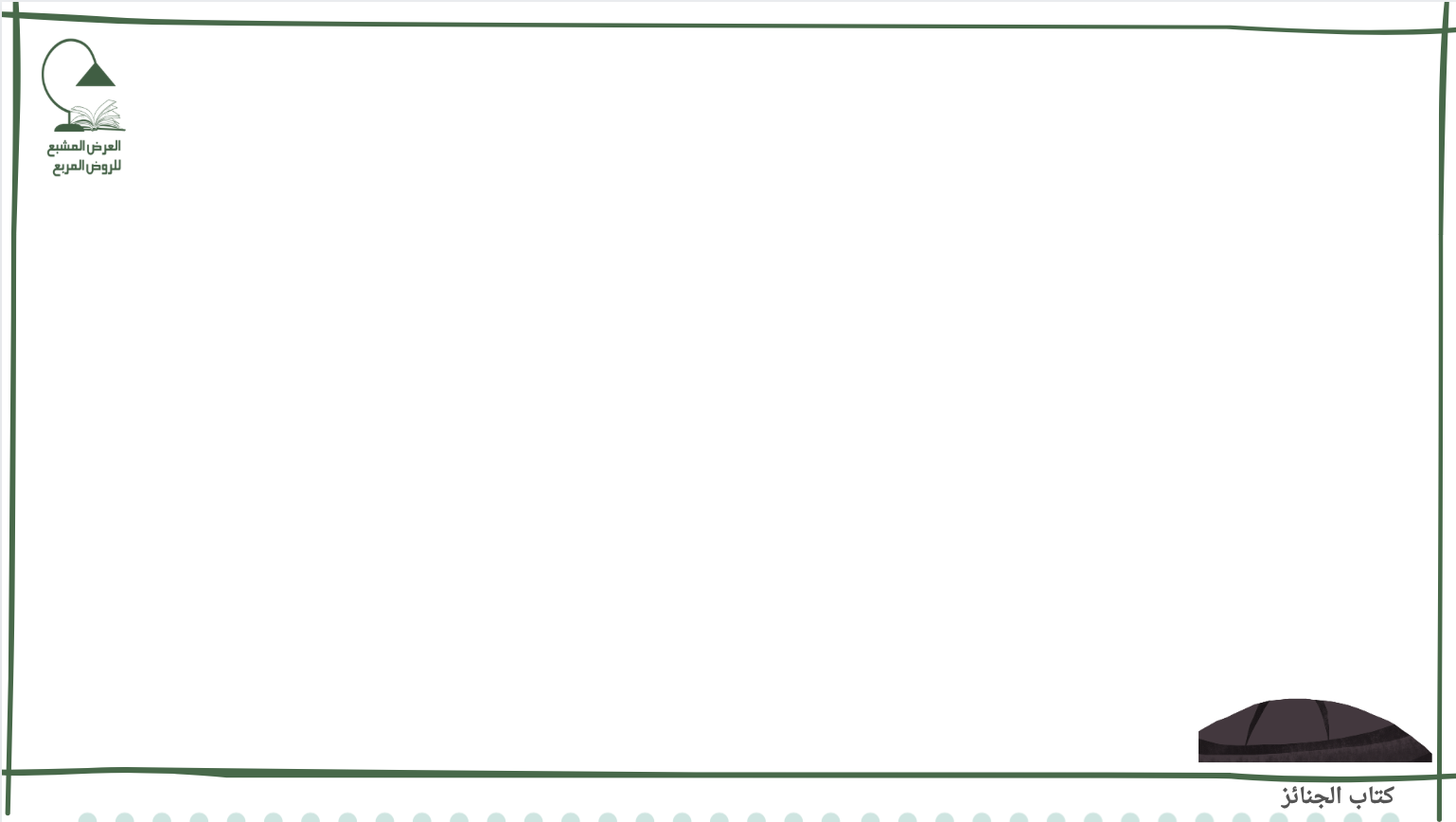 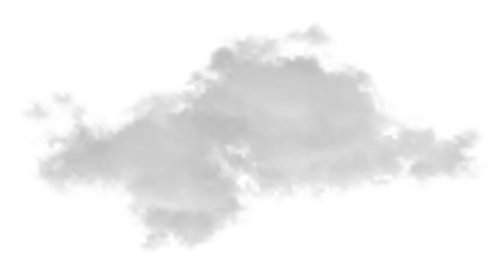 محاور العرض
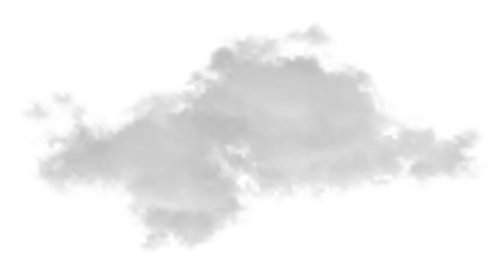 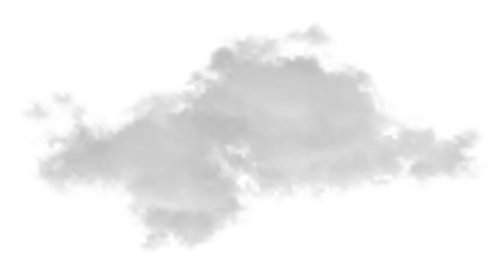 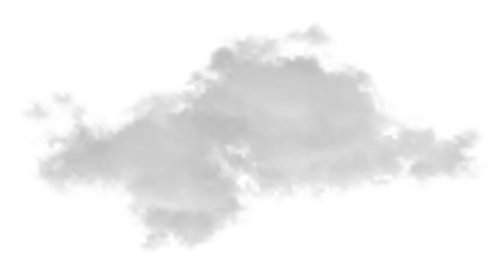 أحوال دفن من مات في سفينه
سنن في حمل الميت
حمل الميت ودفنه
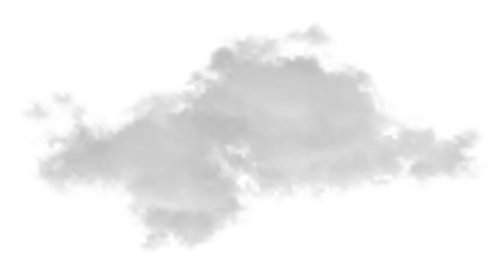 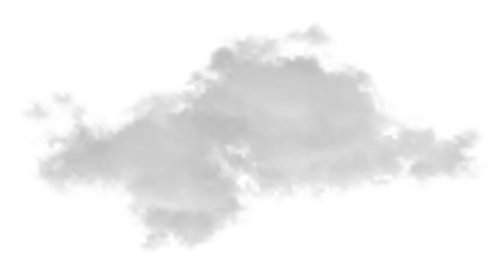 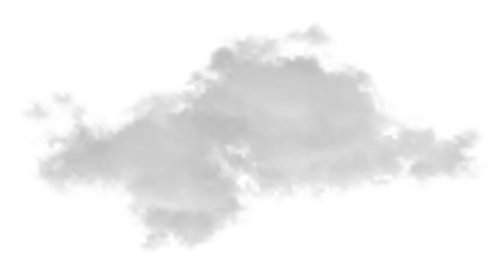 ما يجب أن يكون عليه الميت
أوقات دفن الميت
ما يكره عن دفنه
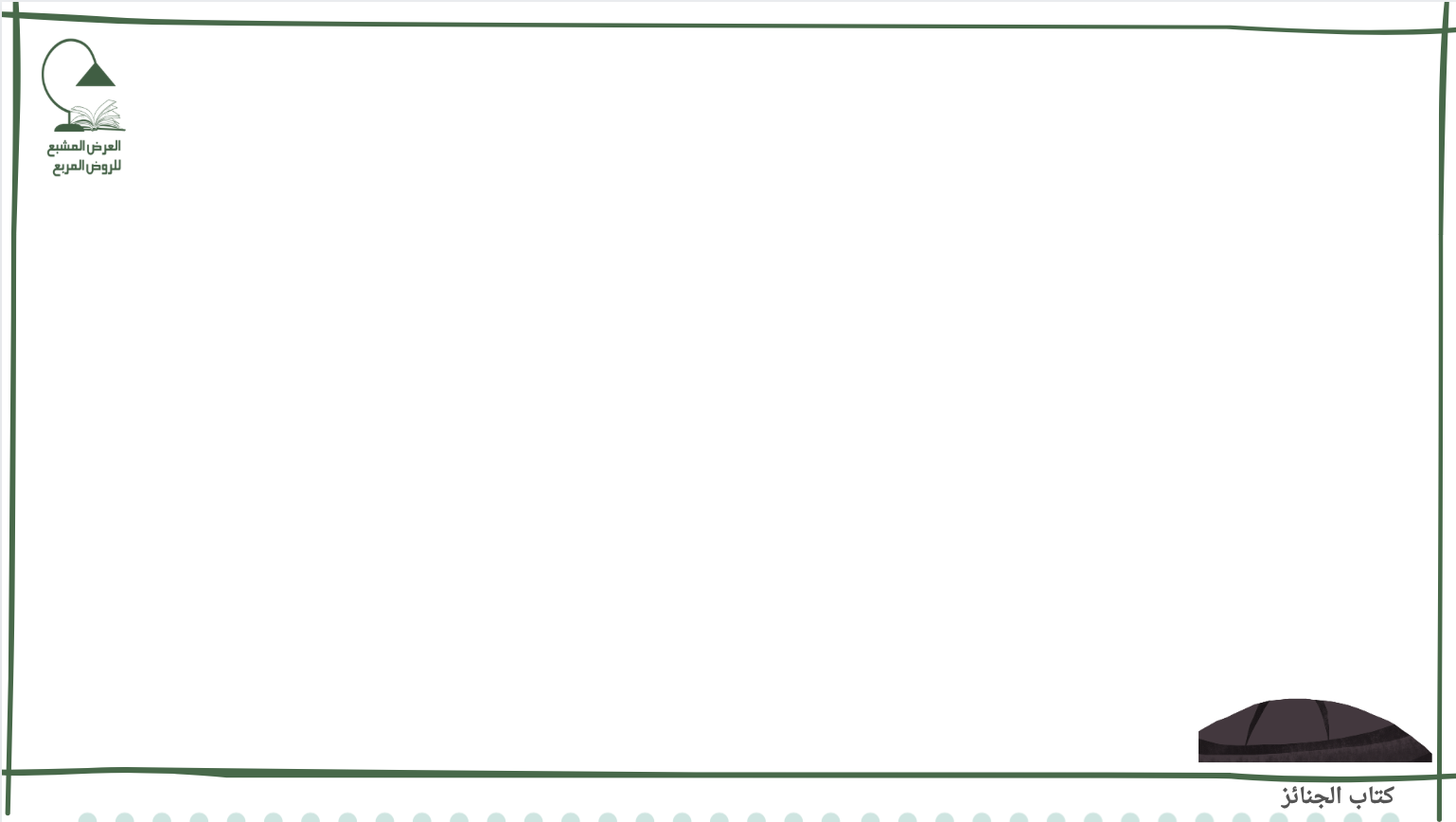 [حمل الميت ودفنه]
ويسقطان بكافر وغيره كتكفينه ولعدم اعتبار النية
ويسن
التربيع في حمله
لما روى سعيد وابن ماجة عن أبي عبيدة بن عبدالله بن مسعود عن أبيه قال «من اتبع جنازة فليحمل بجوانب السرير كلها فإنه من السنة ثم إن شاء فليتطوع وإن شاء فليدع»
وإذا ازدحموا عليها فيسن أن يحمله أربعة
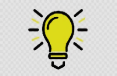 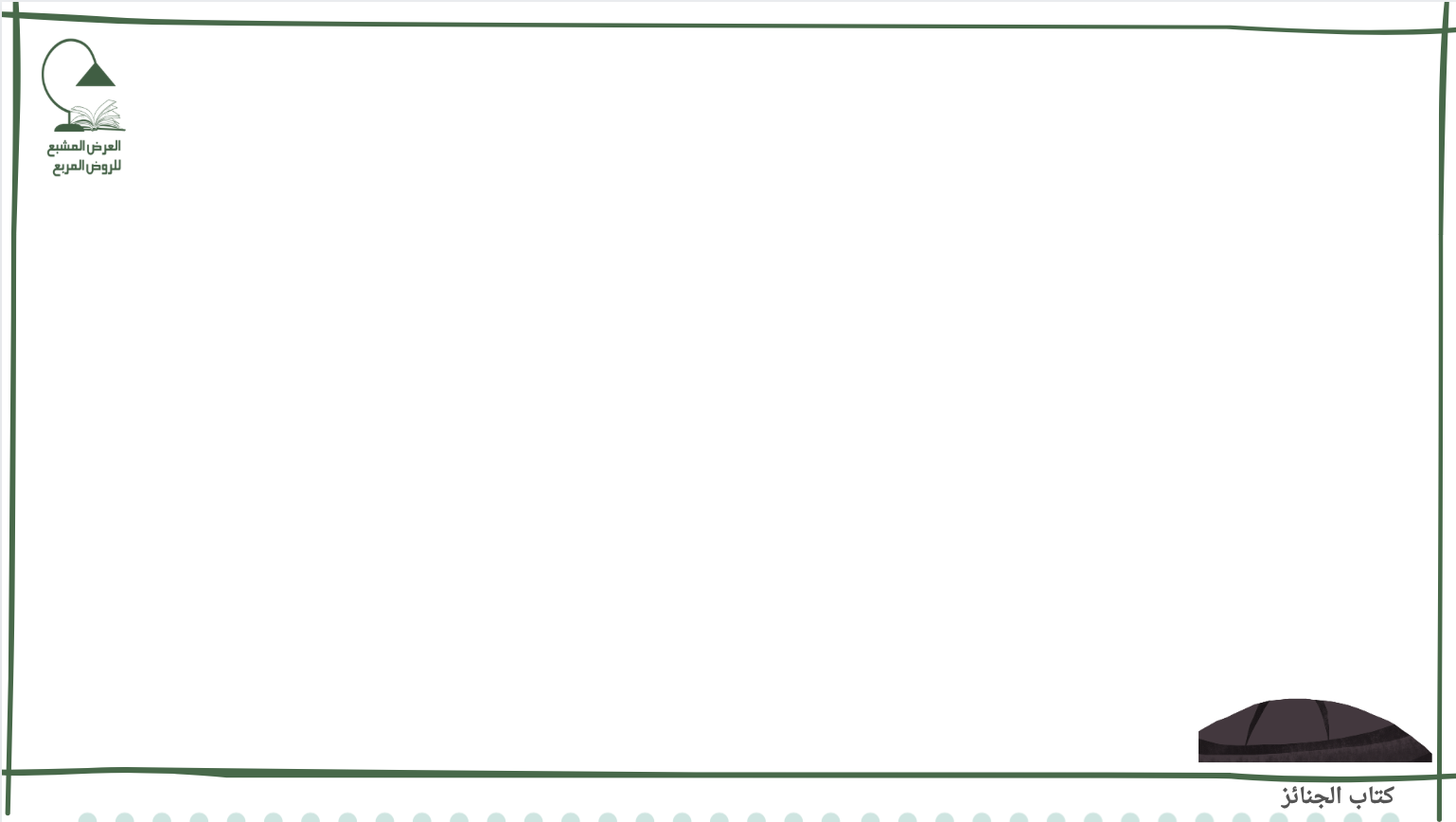 أن يضع قائمة السرير اليسرى المقدمة على كتفه الأيمن ثم ينتقل إلى المؤخرة
والتربيع
ثم يضع قائمته اليمنى المقدمة على كتفه اليسرى 
ثم ينتقل إلى المؤخرة
ويباح
- أن يحمل كل واحد على عاتقه بين العمودين لأنه حمل جنازه سعد بن معاذ بين العمودين
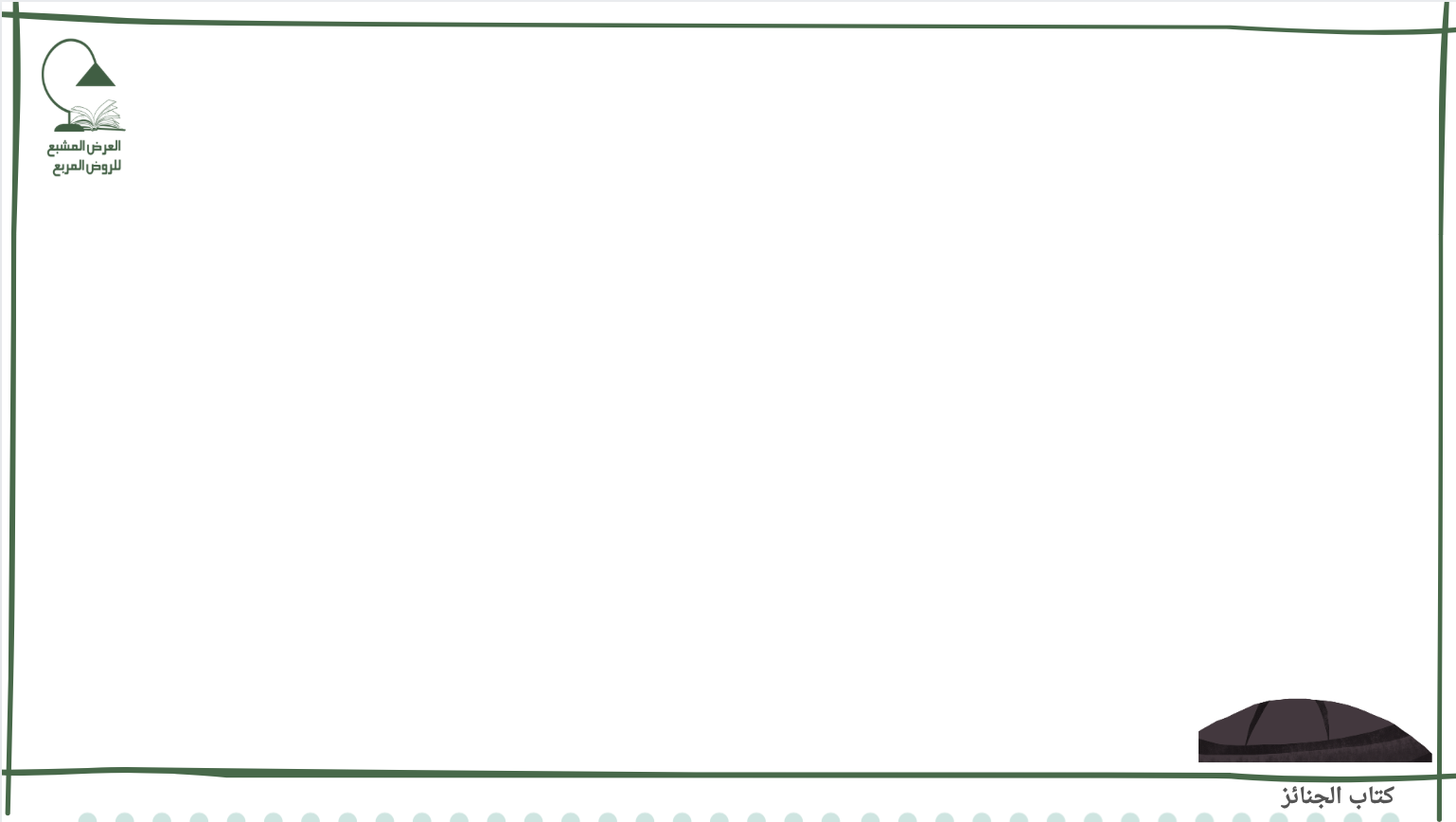 [في حمل الميت]
إن كان الميت طفلاً فلا بأس بحمله على الأيدي ويستحب أن يكون على نعش
فإن كانت امرأة استحب تغطية نعشها بمكبة قبة خشب أو جريد لأنه أستر لها ويروى أن فاطمة صنع لها ذلك بأمرها ويجعل فوق المكبة ثوب وكذا إن كان بالميت حدب ونحوه
وكره
تغطيته بغير أبيض
ولا بأس بحمله على دابة لغرض صحيح كعبد قبره
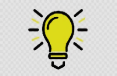 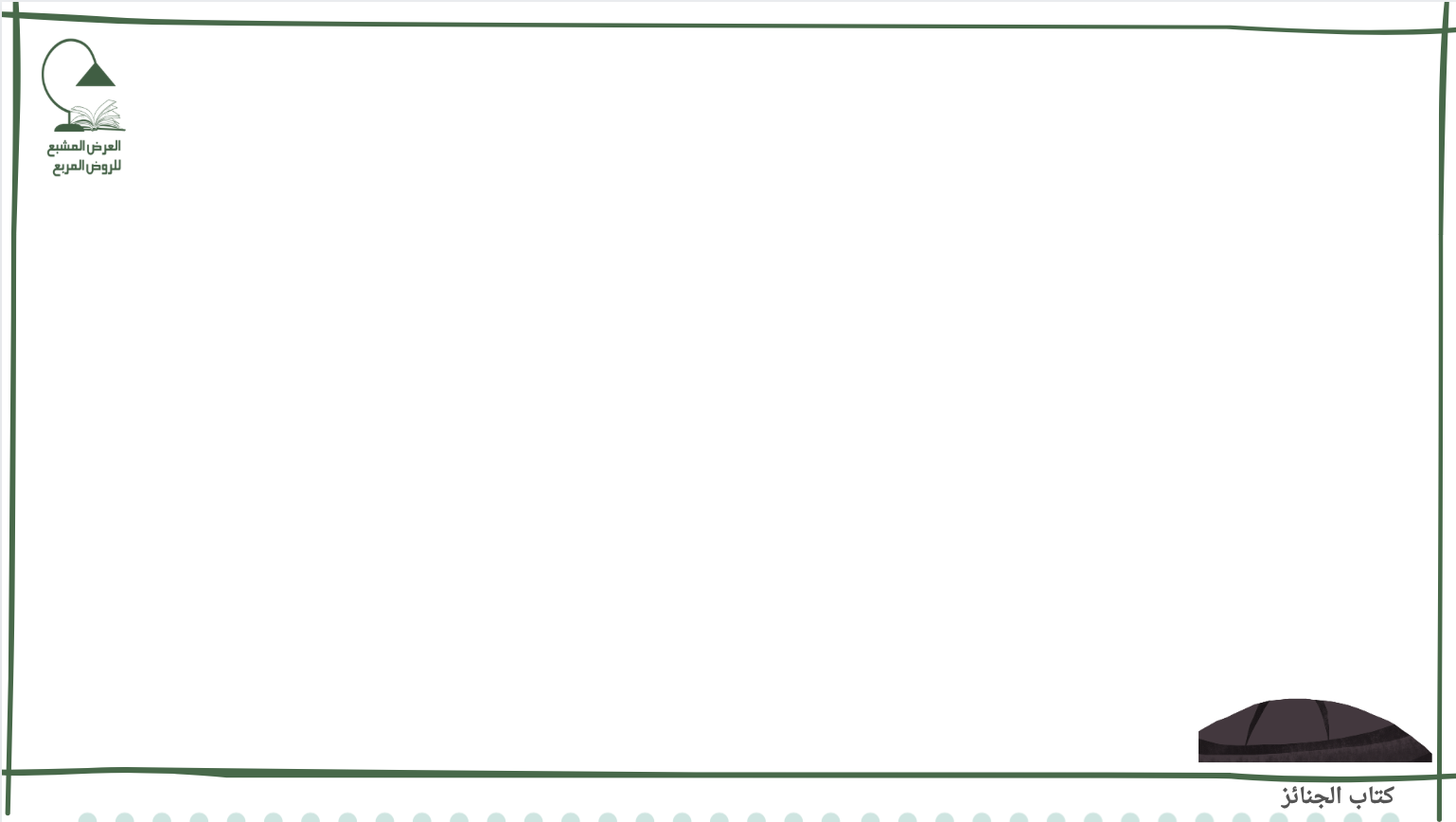 ويسن [في حمل الميت]
الإسراع بها دون الخبب
لقوله  «اسرعوا بالجنازة فإن تك صالحة فخير تقدمونها وإن تك سوى ذلك فشر تضعونه عن رقابكم»
وكون المشاة أمامها
قال ابن المنذر « ثبت أن النبي وأبا بكر وعمر
 كانوا يمشون أمام الجنازة»
وكون الركبان خلفها
لما روى الترمذي وصححه عن المغيرة بن شعبة مرفوعاً «الراكب خلف الجنازة»
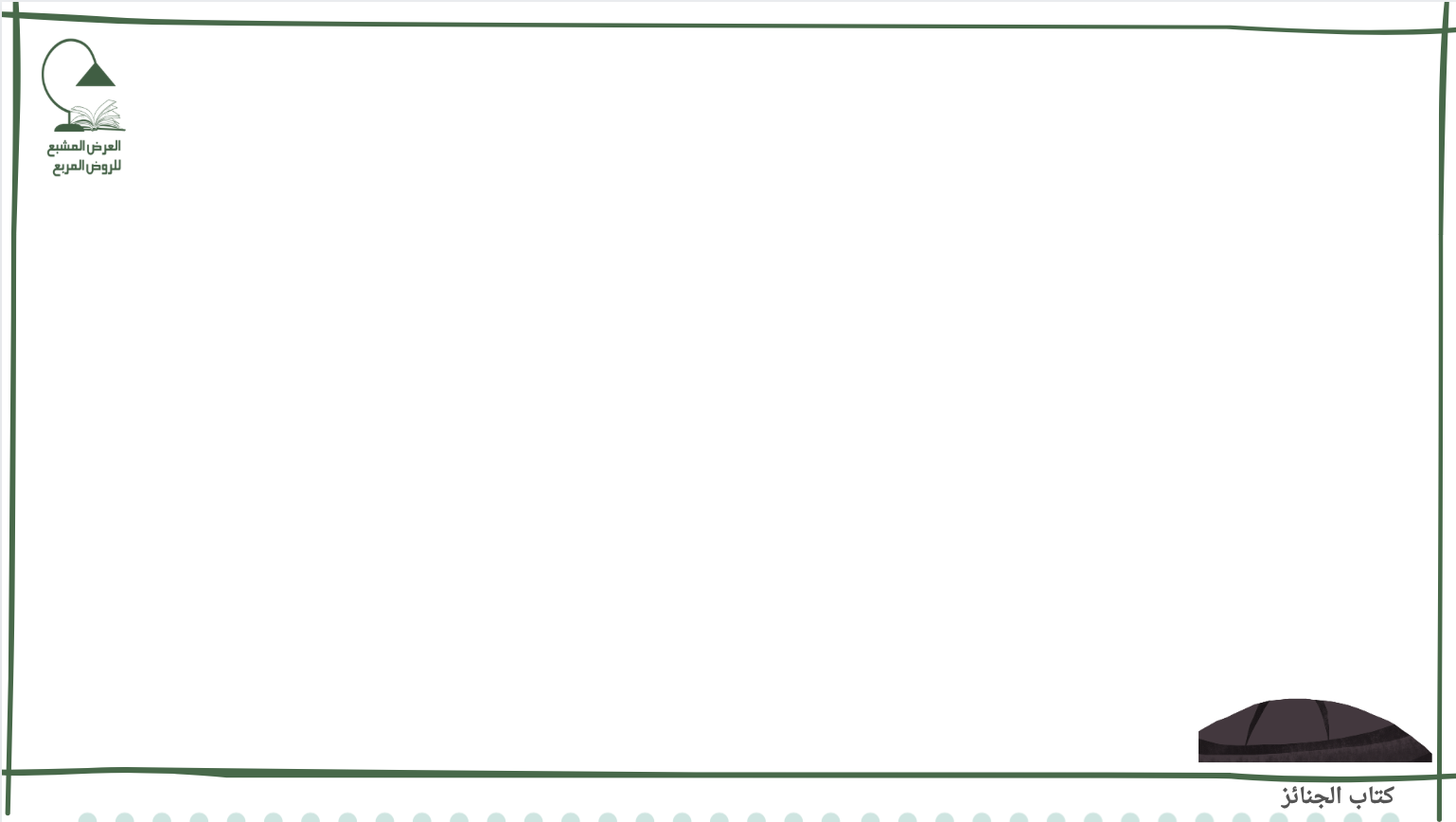 وكره
* ركوب لغير حاجة وعود
* ويكره جلوس تابعها حتى توضع بالأرض للدفن إلا لمن بعد 
لقوله  «من تبع جنازة فلا يجلس حتى توضع»
* قيام لها إن جاءت أو مرت به وهو جالس
* ورفع الصوت معها ولو بقراءة
* وأن تتبعها امرأة
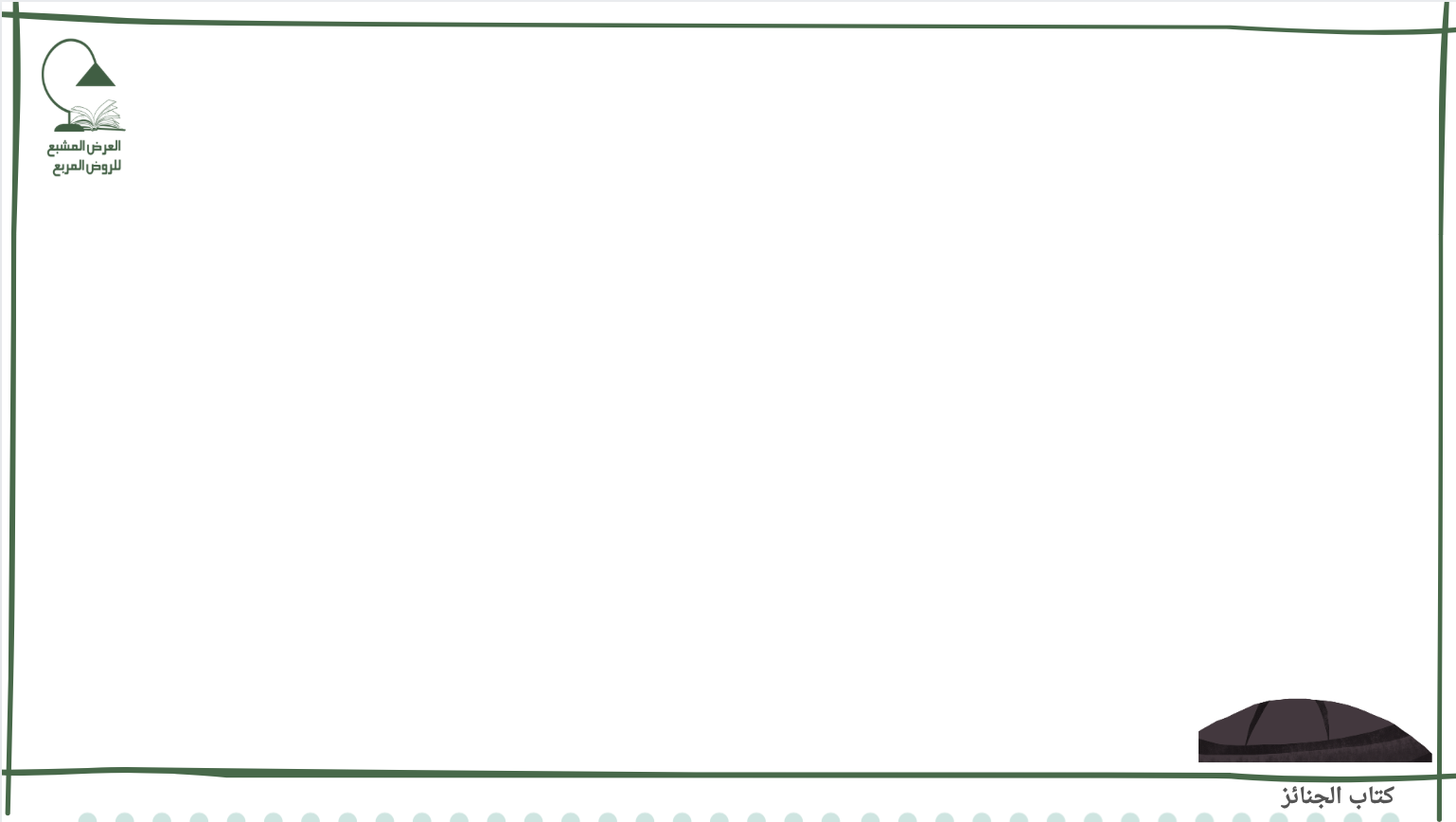 وحرم أن يتبعها مع منكر
إن عجز عن إزالته
وإلا وجبت
ويسجى أي يغطى ندباً وقبر امرأة وخنثى فقط
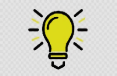 وكره
لرجل بلا عذر لقول علي وقد مر بقوم دفنوا ميتاً ويسطوا على قبره الثوب فجذبه 
وقال «إنما يصنع هذا بالنساء
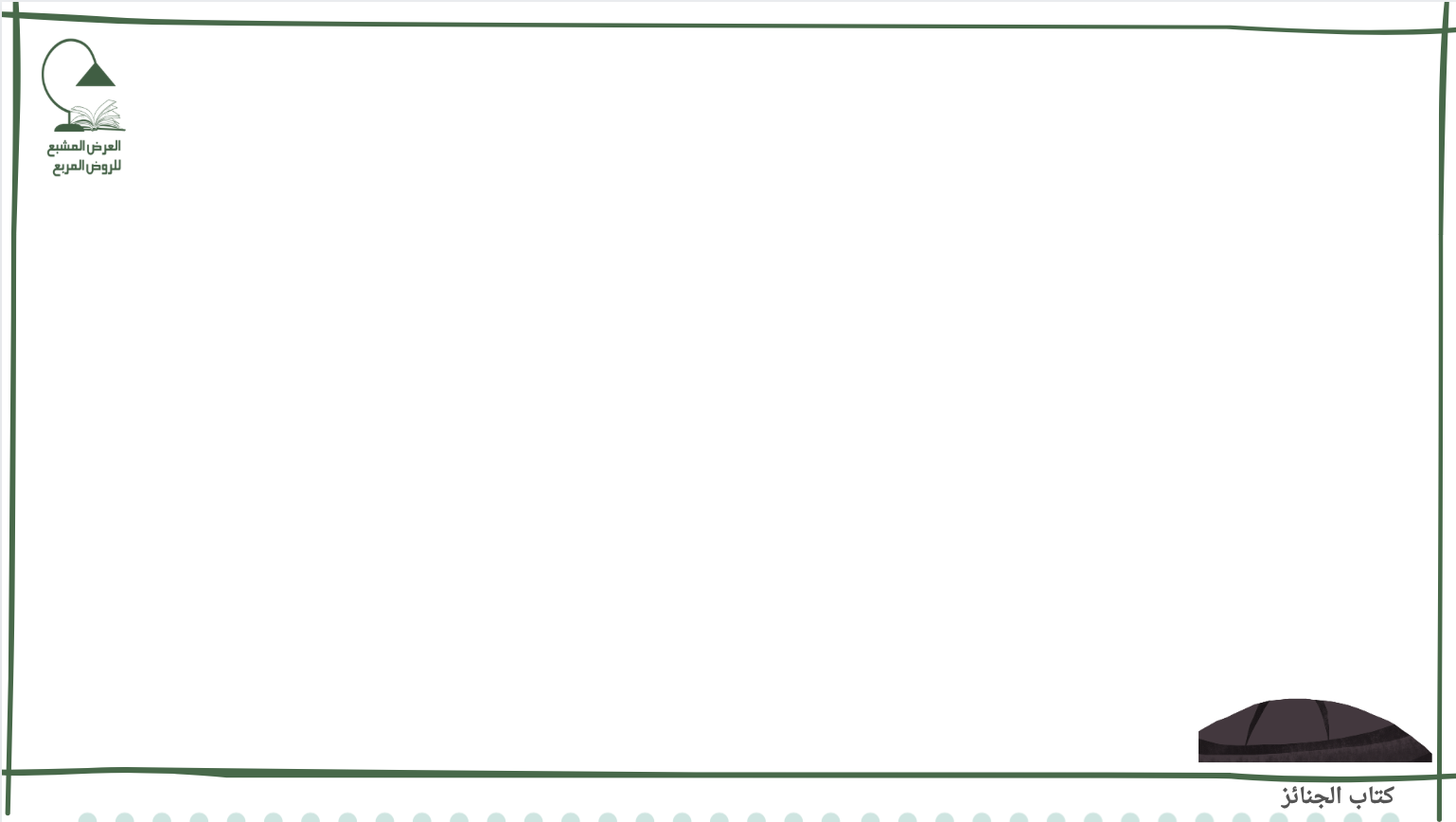 واللحد هو: أن يحفر إذا بلغ قرار القبر في حائط القبر مكاناً يسع الميت وكونه مما يلي القبلة أفضل
واللحد أفضل من الشق
لقول سعد «ألحدوا لي لحداً وانصبوا علي اللبن نصباً 
كما صنع برسول الله»
والشق : أن يحفر في وسط القبر كالنهر ويبنى جانباه وهو مكروه بلا عذر
ودفن في تابوت
وما مسته نار
كإدخاله خشباً
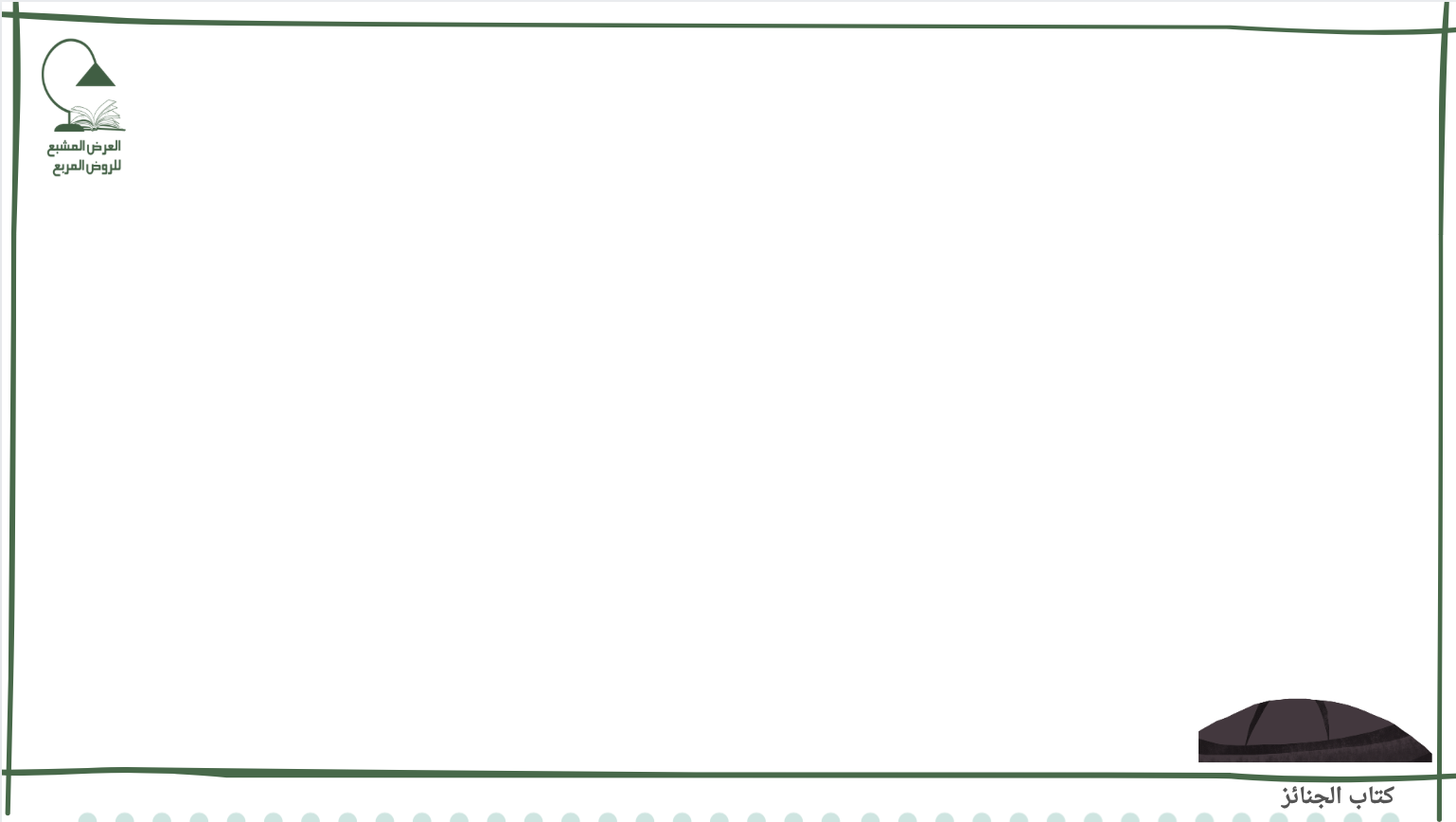 وسن
أن يوسع ويعمق قبر بلا حد ويكفي ما يمنع السباع والرائحة
ومن مات في سفينة ولم يمكن دفنه
ألقى في البحر
 سلا كإدخاله القبر
وتكفينه
والصلاة عليه
بعد غسله
وتثقيله بشيء
ويقول مدخله [القبر] ندباً «بسم الله وعلى ملة 
رسول الله » لأمره عليه الصلاة والسلام بذلك
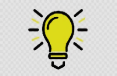 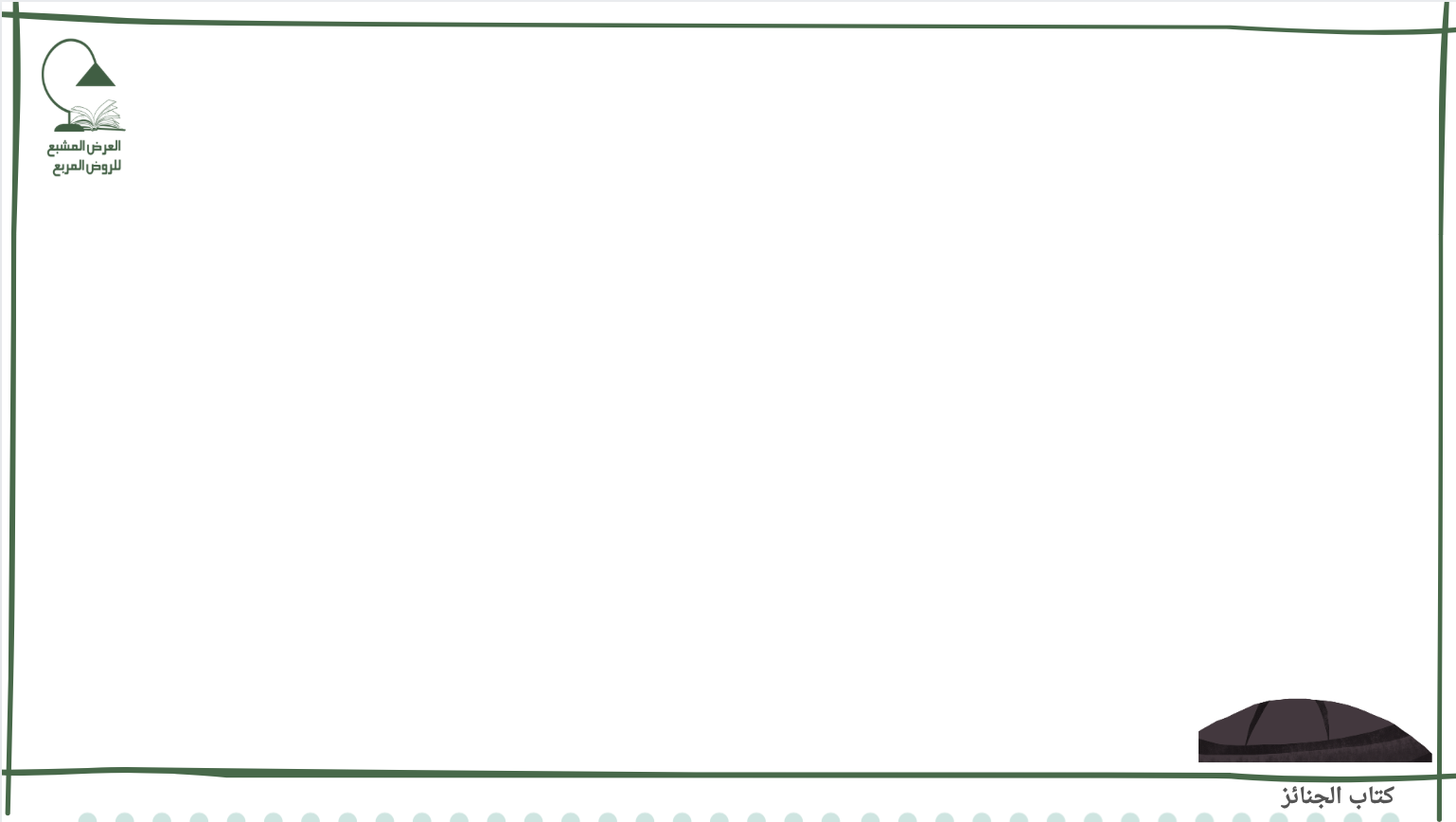 [وضع الميت في القبر]
* ويضعه ندباً في لحده على شقه الأيمن لأنه يشبه النائم وهذه سنته
ويقدم بدفن الرجل
من يقدم بغسله
ثم الأجنبيات
وبعد الأجانب محارمه من النساء
وبدفن المرأة
محارمها الرجال
فأجانب
فزوج
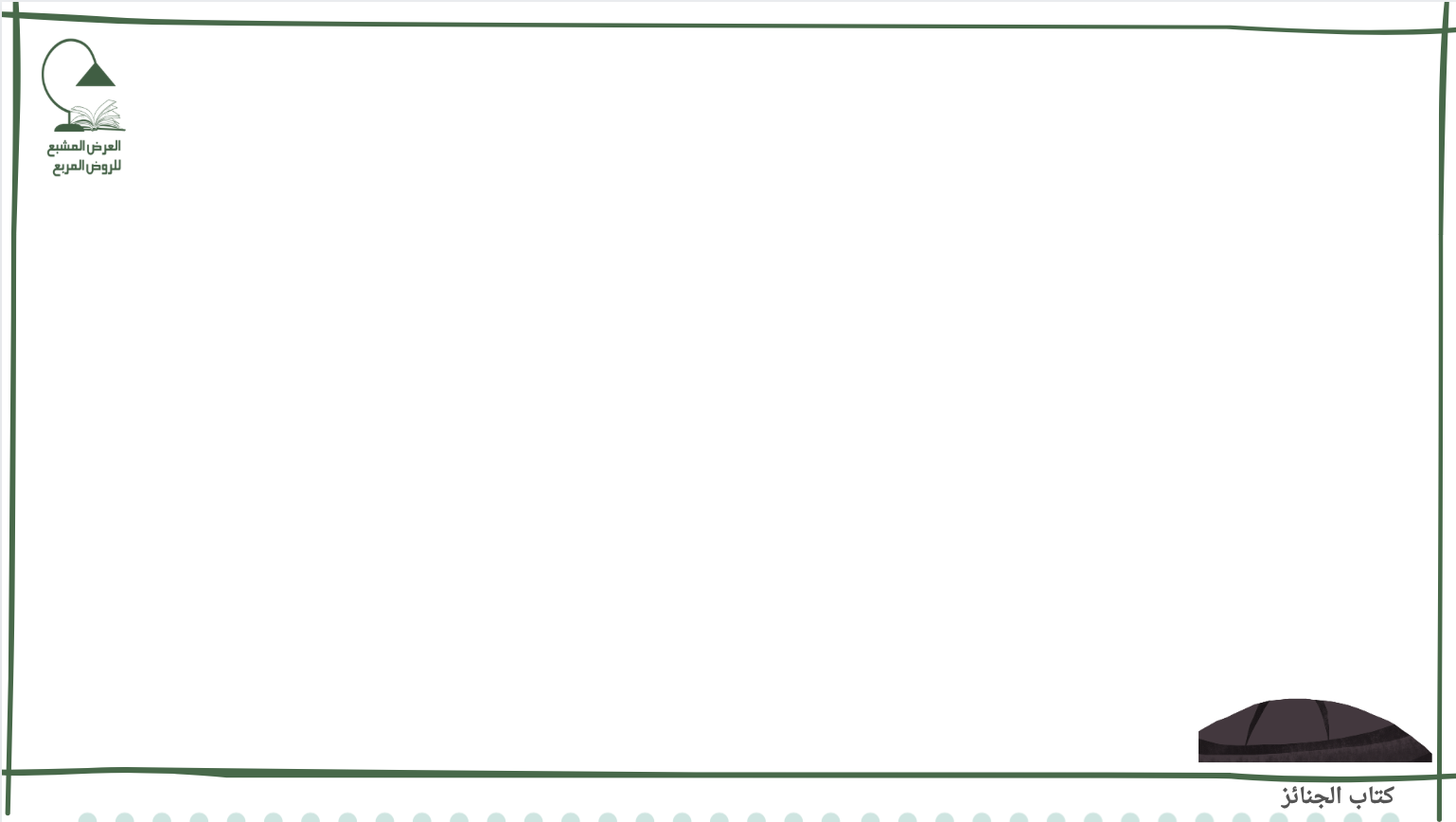 ويجب أن يكون الميت
مستقبل القبلة لقوله في الكعبة «قبلتكم أحياء وأمواتاً»
و ينبغى أن يدنى من الحائط لئلا ينكب على وجهه
وأن يسند من ورائه بتراب لئلا ينقلب
ويجعل تحت رأسه لبنه
ويشرج يبنى اللحد باللبن ويتعاهد خلاله بالمدر
 قطع طين يابس ونحوه ثم يطين فوق ذلك
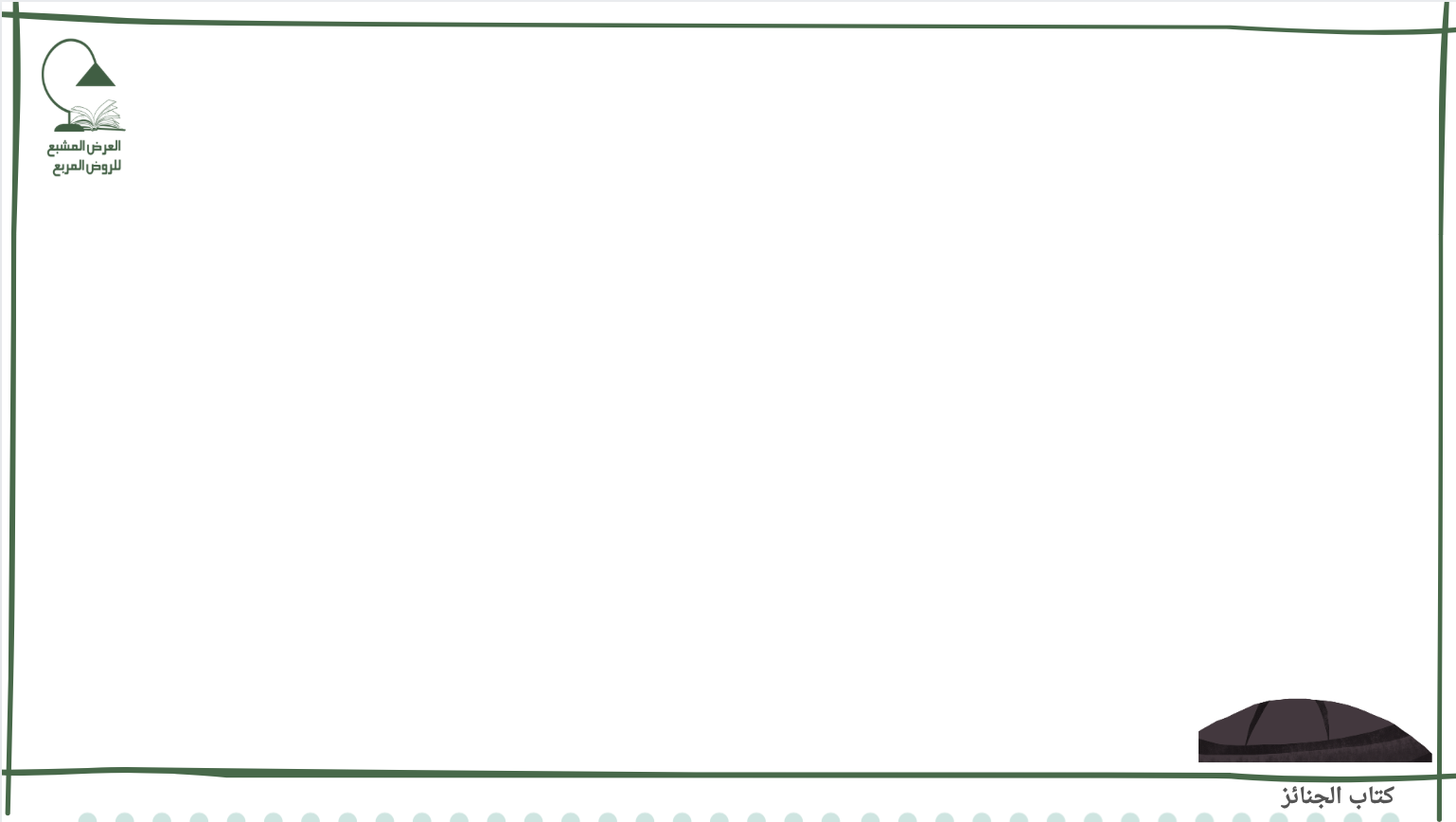 [تابع] ويجب أن يكون الميت
وحثو التراب عليه ثلاثاً باليد
ثم يهال
وتلقينه
والدعاء له بعد الدفن عند القبر
ورشه بماء بعد وضع حصباء عليه
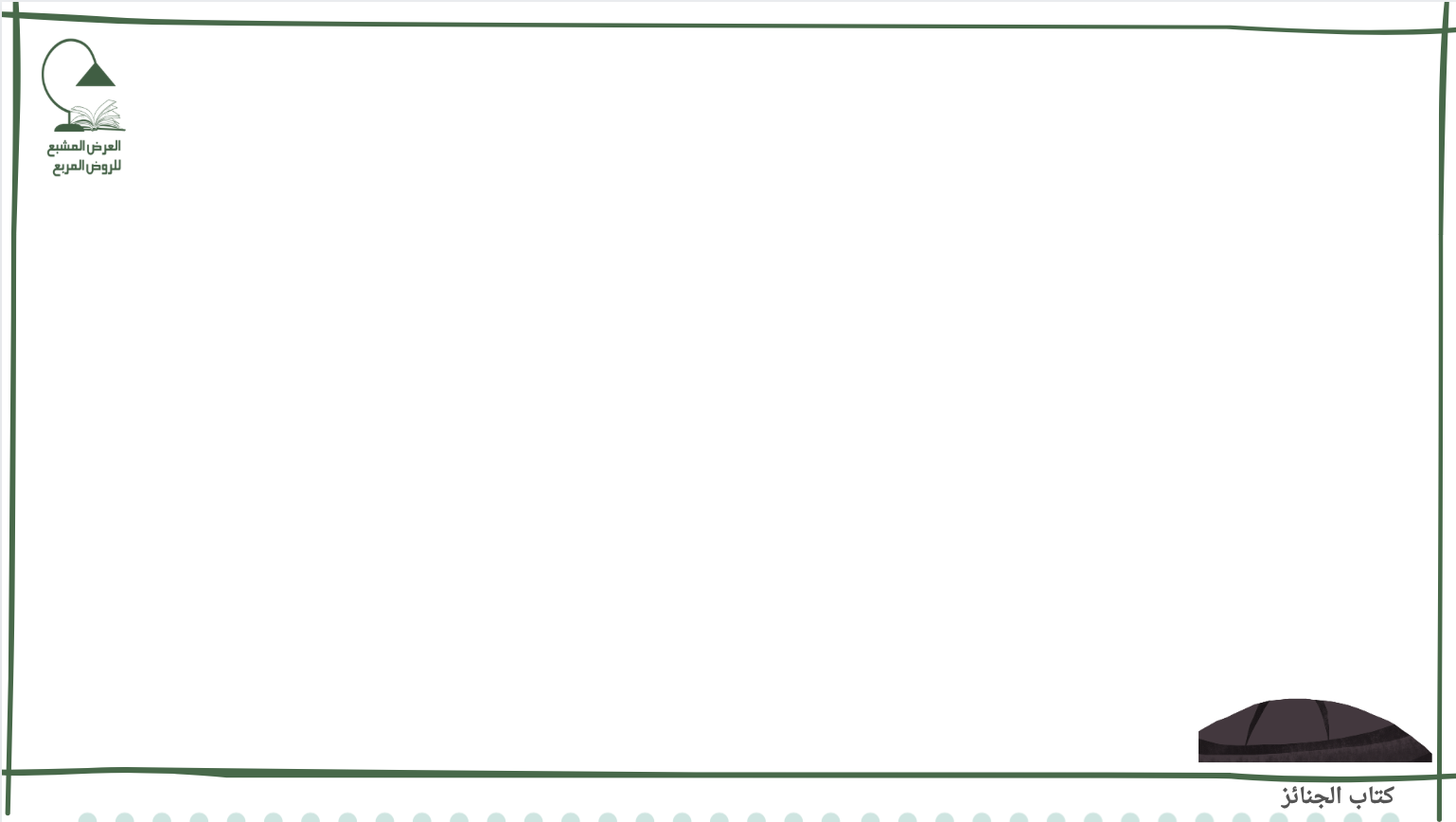 * ويرفع القبر عن الأرض قدر شير لأنه  رفع قبره عن الأرض قد شبر
ويكره
فوق شبر
* ويكون القبر مسنماً محدباً لما روى البخاري عن سفيان التمار أنه 
«رأى قبر النبي  مسنماً»
لكن من دفن بدار حرب لتعذر نقله فالأولى تسويته بالأرض وإخفاؤه
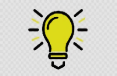 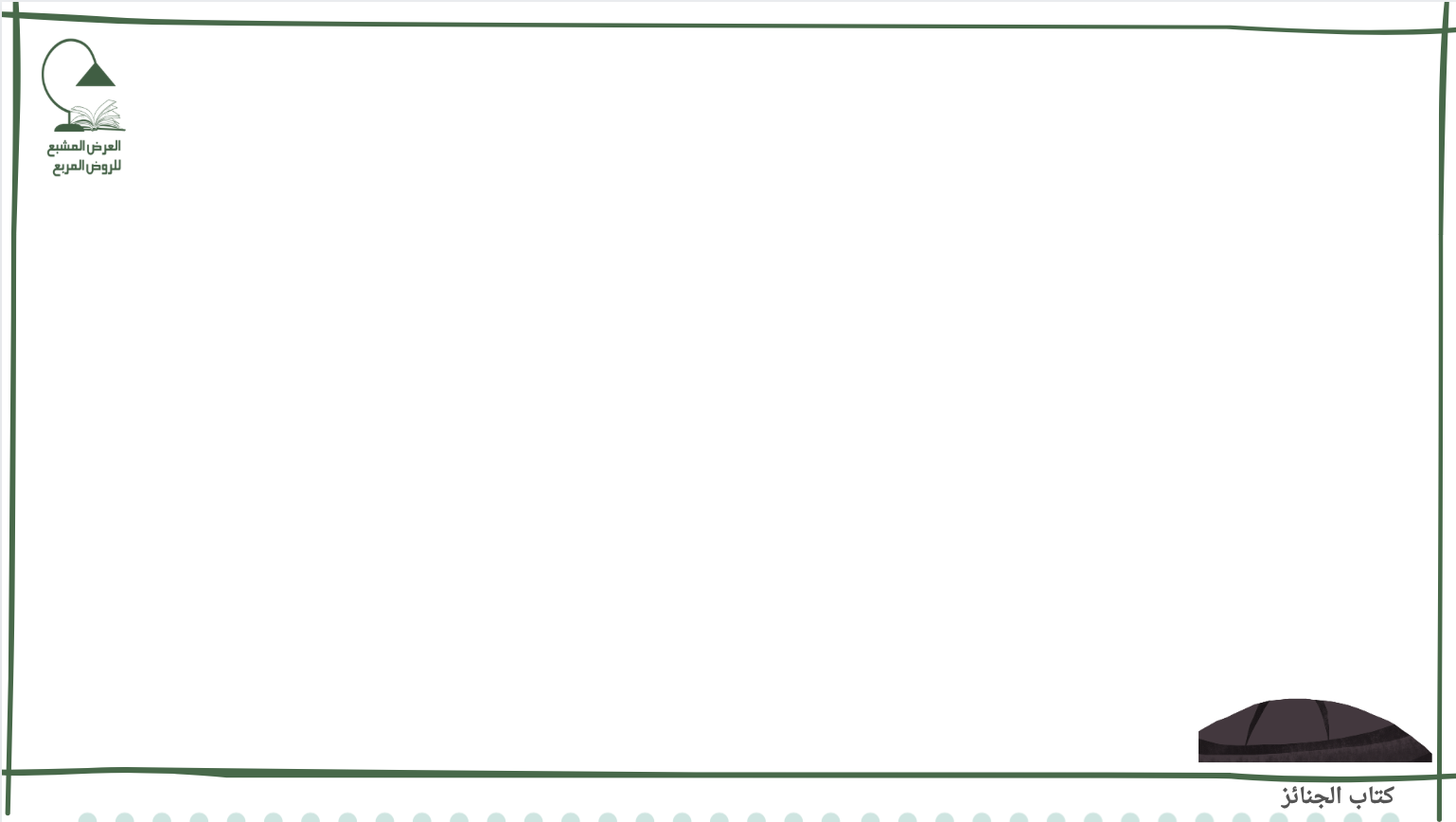 ويكره
تجصيصه و تزويقه
وتخليقه طليه بالطين وهو بدعة
* لقول جابر «نهى رسول الله  أن يجصص القبر وأن يقعد عليه وأن يبنى عليه
والبناء عليه لاصقه أو لا
وتكره
والجلوس
والوطء عليه
الكتابة
*لما روى الترمذي وصححه من حديث جابر مرفوعاً «نهى أن تجصص   
 القبور وأن يكتب عليها وأن تؤطأ»
* وروى مسلم عن أبي هريرة مرفوعاً « لأن يجلس أحدكم على جمرة فتحرق ثيابه فتخلص إلى جلده خير له من أن يجلس على قبر
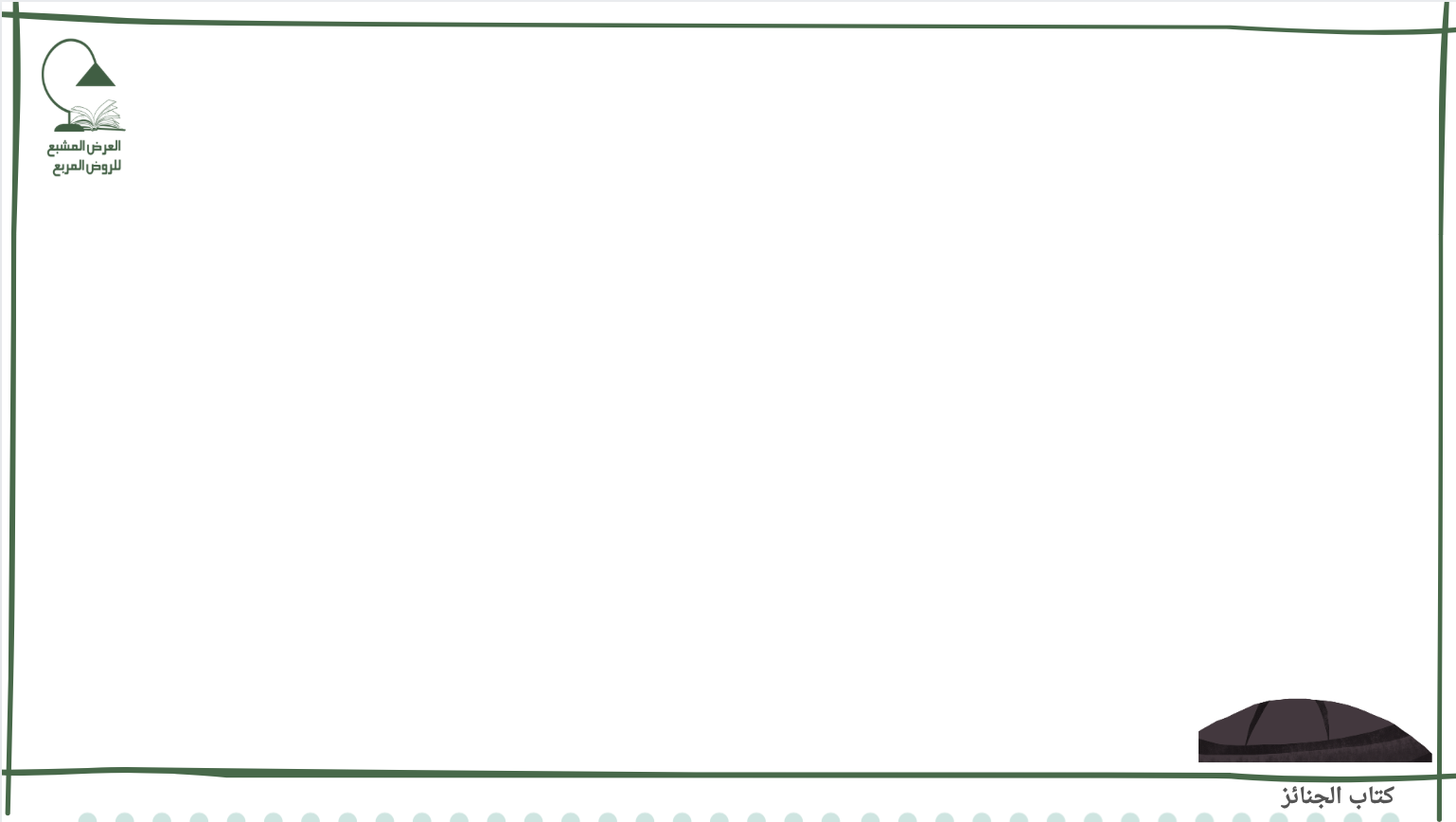 ويكره الاتكاء إليه
لما روى أحمد «أن النبي رأى عمارة بن حزم متكئاً على قبر فقال لا تؤذه»
ودفن بصحراء أفضل لأنه  كان يدفن أصحابه بالبقيع سوى النبي 
واختار صاحباه الدفن عنده تشريفاً وتبركاً وجاءت أخبار تدل على دفنهم كما وقع
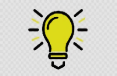 ويكره
وتبسم وضحك أشد
والمشي بالنعل فيها إلا خوف : نجاسة أو شوك
الحديث في أمور الدنيا عن القبور
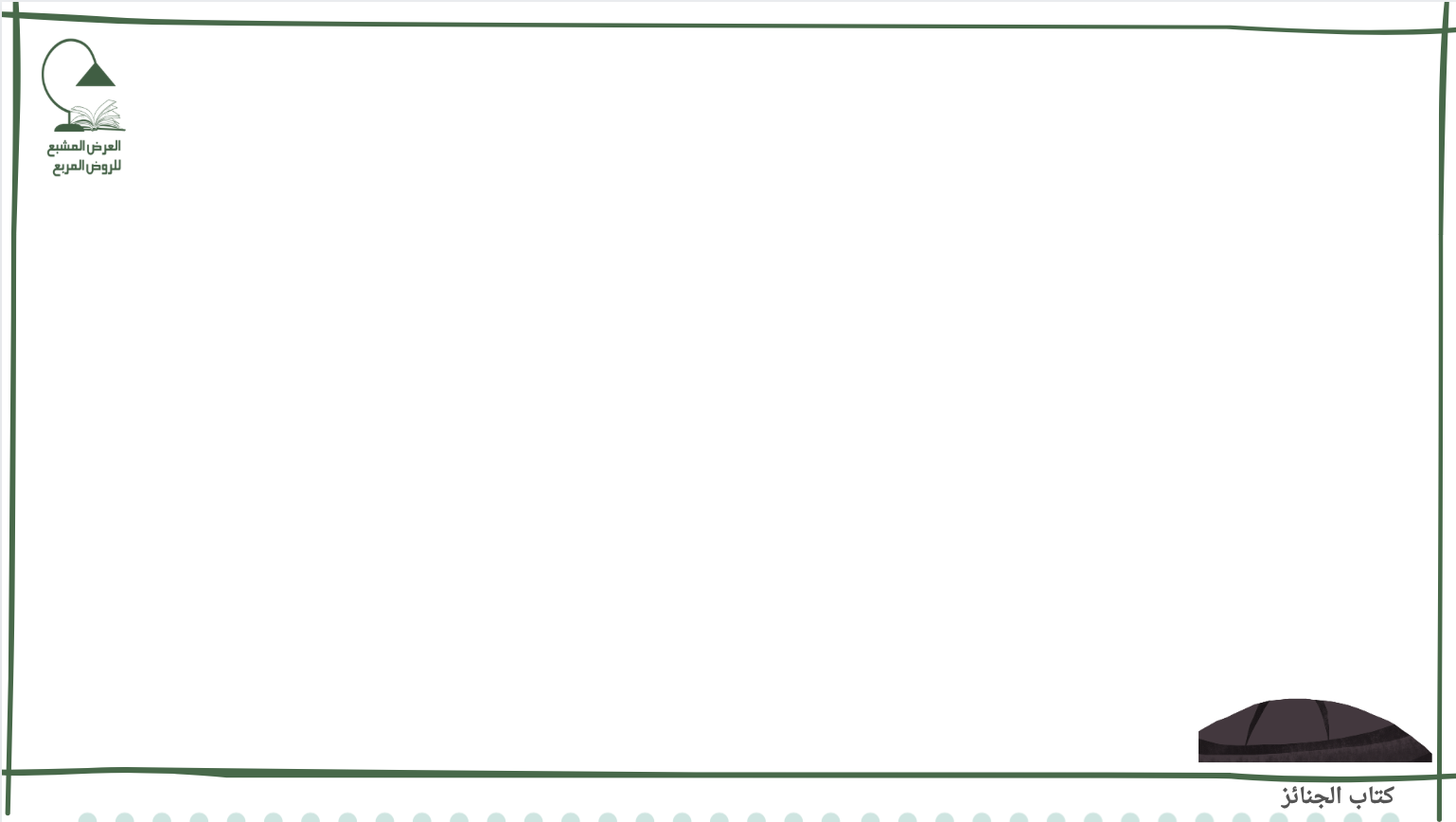 ويحرم
واتخاذ المساجد
والتخلي عليها وبينها
إسراجها
دفن اثنين فأكثر معاً
ويحرم فيه أي في قبر واحد
أو واحد قبل آخر قبل بلى السابق
* لأن النبي كان يدفن كل ميت في قبر وعلى هذا استمر فعل أصحابه ومن بعدهم وإن حفر فوجد عظام ميت دفنها وحفر في مكان آخر
إلا لضرورة ككثرة الموتى وقلة من يدفنهم وخوف الفساد عليهم
* لقوله  يوم أحد ادفنوا الاثنين والثلاثة في قبر واحد  , ويقدم الأفضل للقبلة وتقدم
* ويجعل بين كل اثنين حاجز من تراب ليصير كل واحد كأنه في قبر منفرد
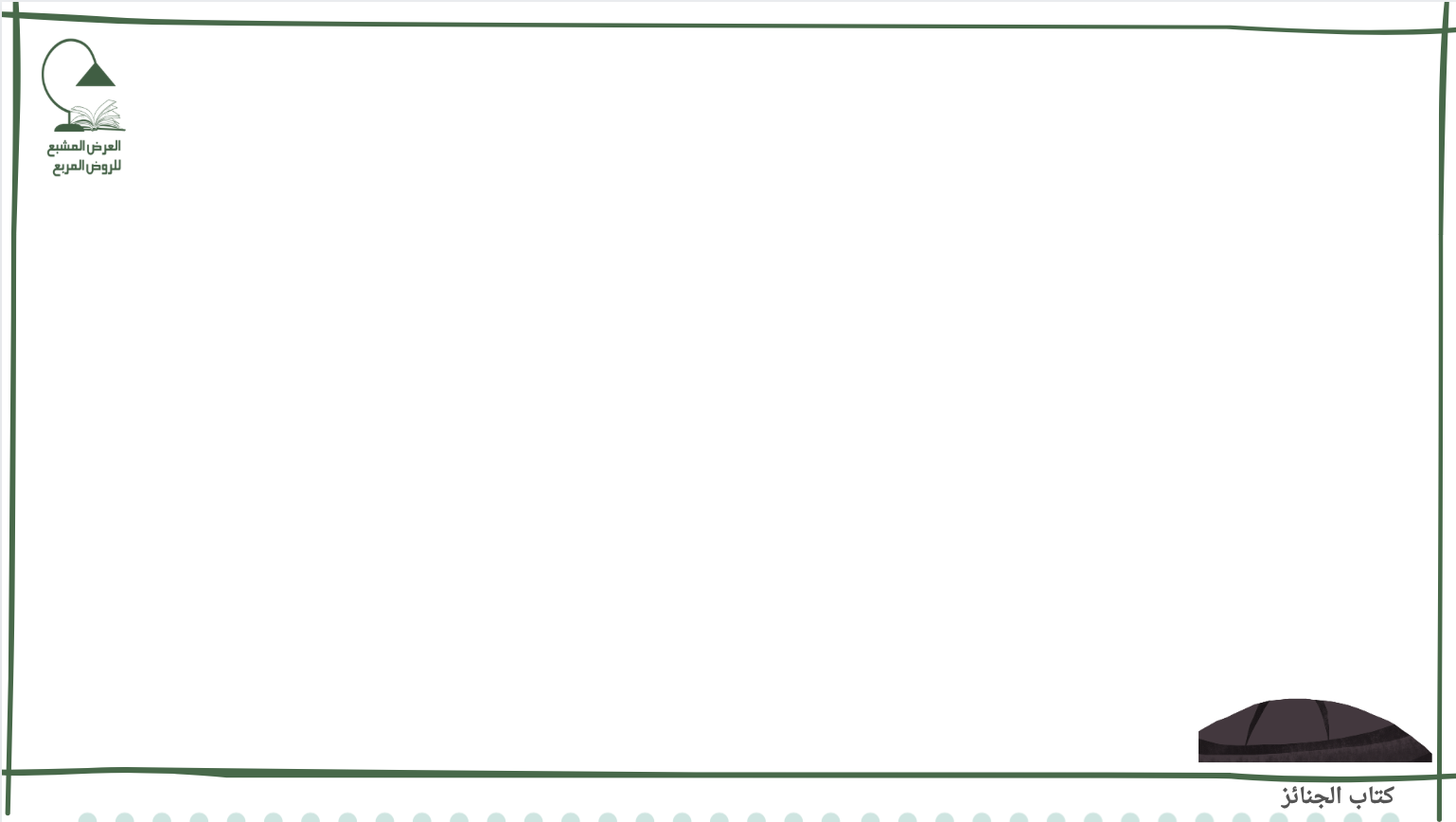 وكره الدفن عند
طلوع الشمس
وغروبها
وقيامها
ويجوز [الدفن] ليلاً
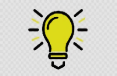 ويستحب
جمع الأقارب في بقعة لتسهيل زيارتهم قريباً من الشهداء والصالحين لينتفع بمجاورتهم في البقاع الشريفة
* ولو وصى أن يدفن في ملكه : دفن مع المسلمين
ومن سبق إلى مسبلة قدم
ثم : يقرع
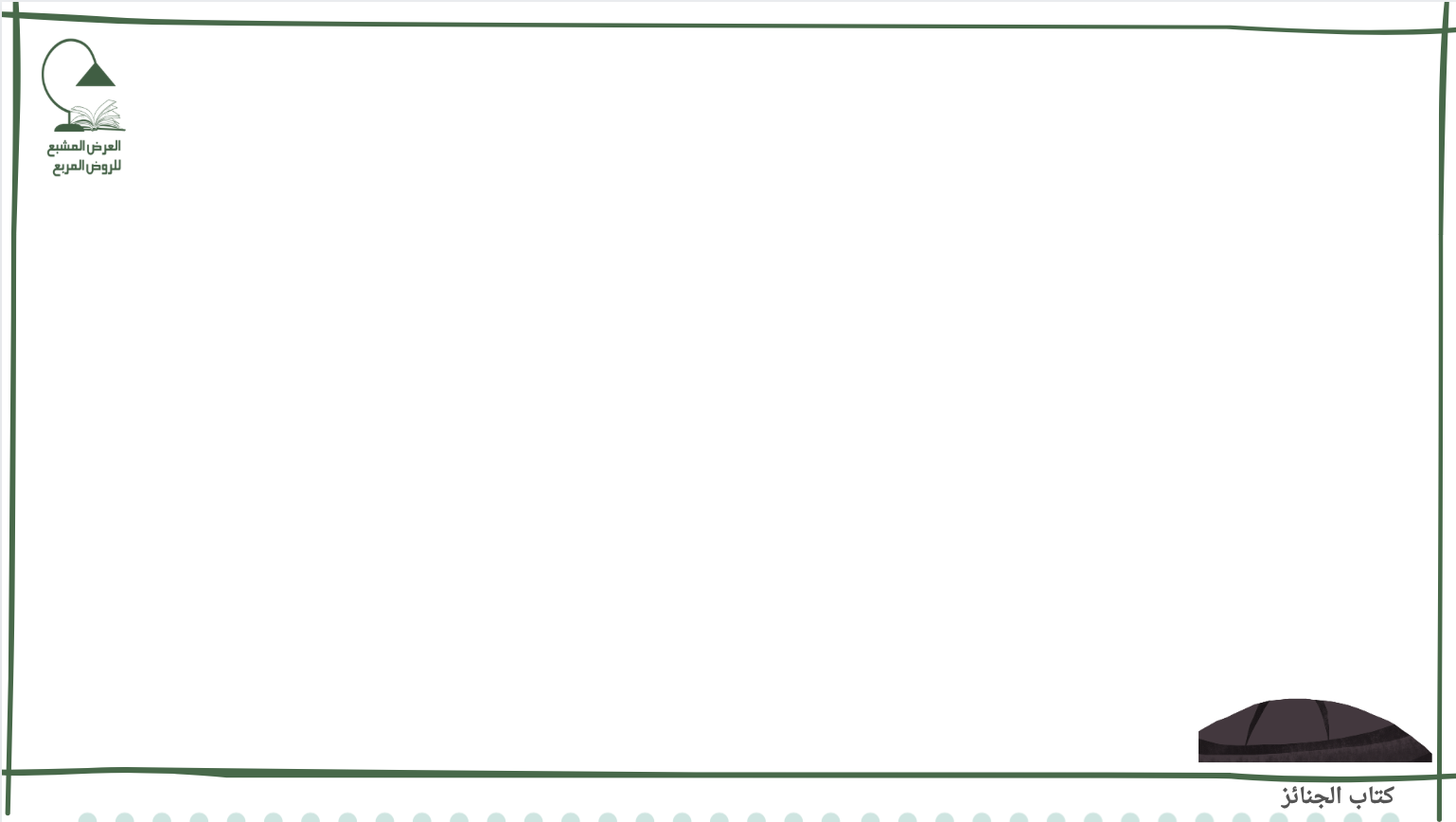 دفنها مسلم وحدها إن أمكن
وإن ماتت ذمية حامل من مسلم
وإلا فمعنا : على جنبها الأيسر وظهرها إلى القبلة
ولا تكره القراءة على القبر
* لما روى أنس مرفوعاَ قال «من دخل المقابر فقرأ فيها يس خفف عنهم يؤمئذ وكان له بعددهم حسنات
* وصح عن ابن عمر أنه أوصى إذا دفن أن يقرأ عنده بفاتحة البقرة وخاتمتها
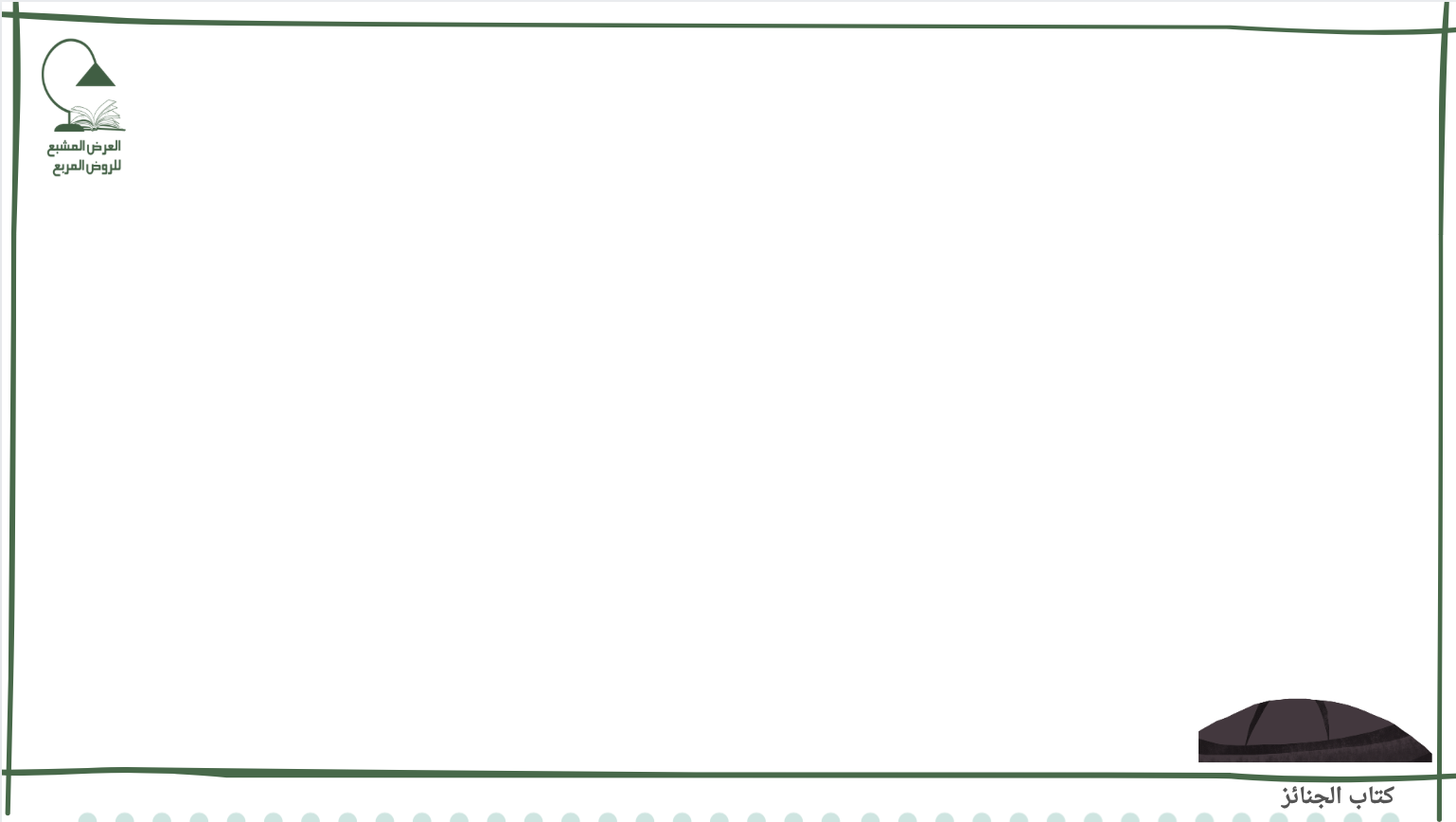 وأي قربة من
دعاء
واستغفار
وصوم
وصلاة
وحج
وقراءة وغير ذلك
فعلها مسلم وجعل ثوابها لميت مسلم أو حي نفعه ذلك
* قال أحمد «الميت يصل إليه كل شيء من الخير للنصوص الواردة فيه» ذكره المجد وغيره حتى لو أهداها للنبي  جاز ووصل إليه الثواب
فعلها مسلم وجعل ثوابها لميت مسلم أو حي نفعه ذلك
لقوله «اصنعوا لآل جعفر طعاماً فقد جاءهم ما يشغلهم
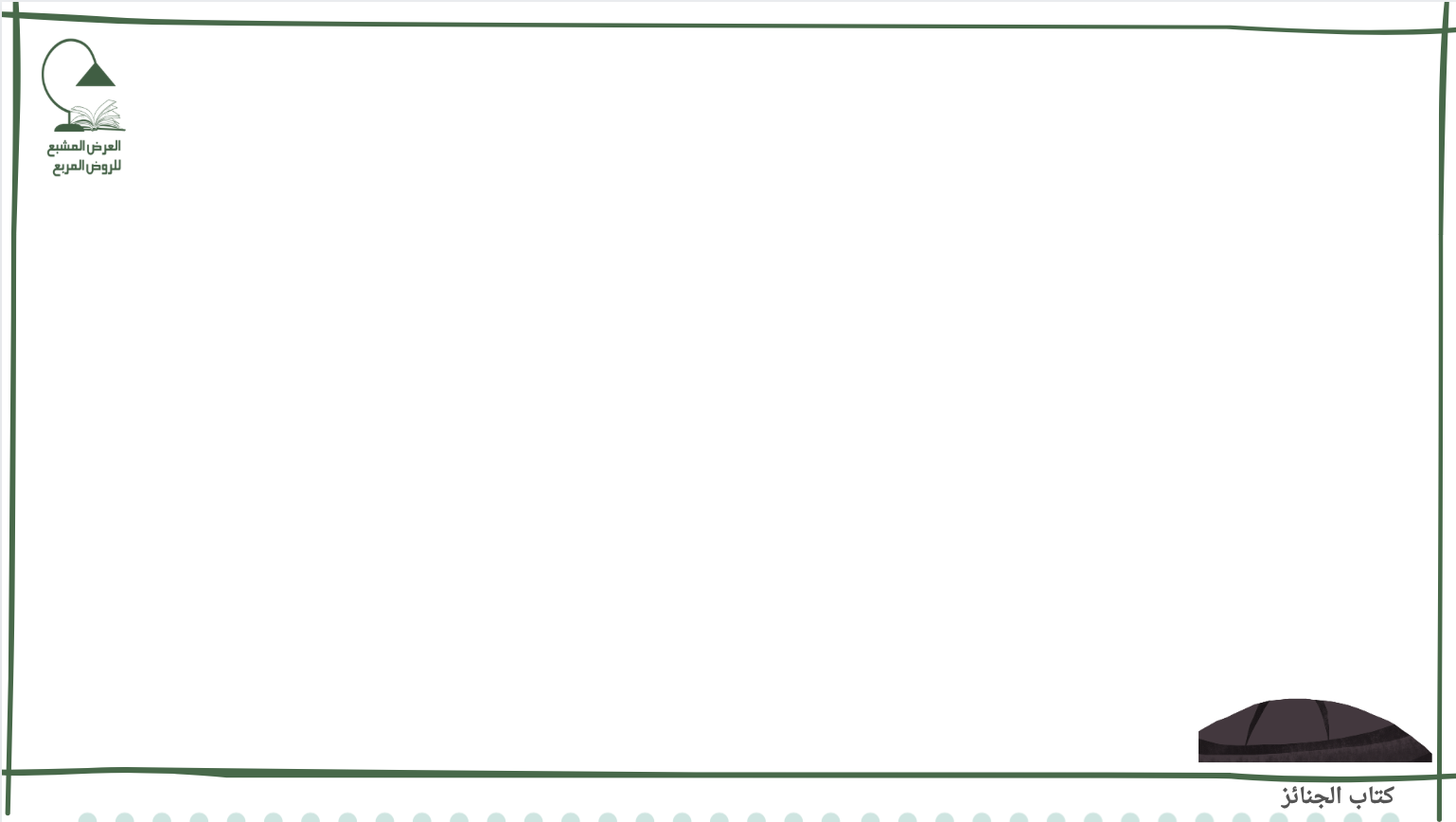 ويكره لهم أي لأهل الميت فعله أي الطعام للناس
لما روى أحمد عن جرير قال «كنا نعد الاجتماع إلى أهل الميت وصنعة الطعام بعد دفنه من النياحة
ويكره الذبح عند القبور والأكل منه
لخبر أنس «لا عقر في الإسلام»
وفي معناه الصدقة عند القبر فإنه محدث وفيه رياء
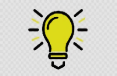 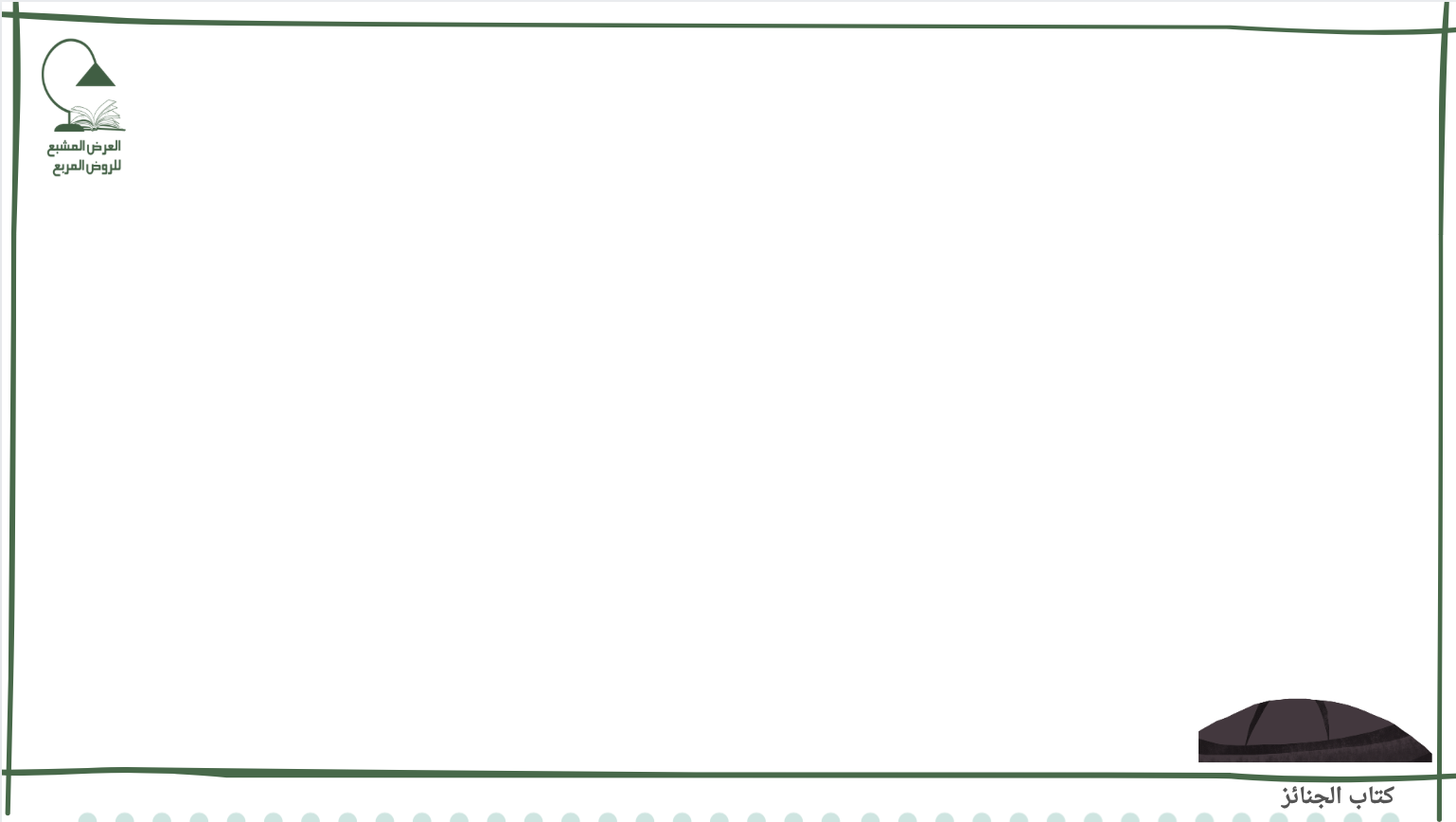 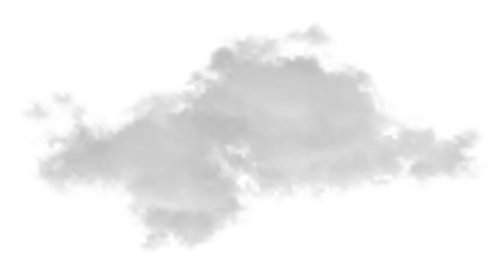 الأسئلة
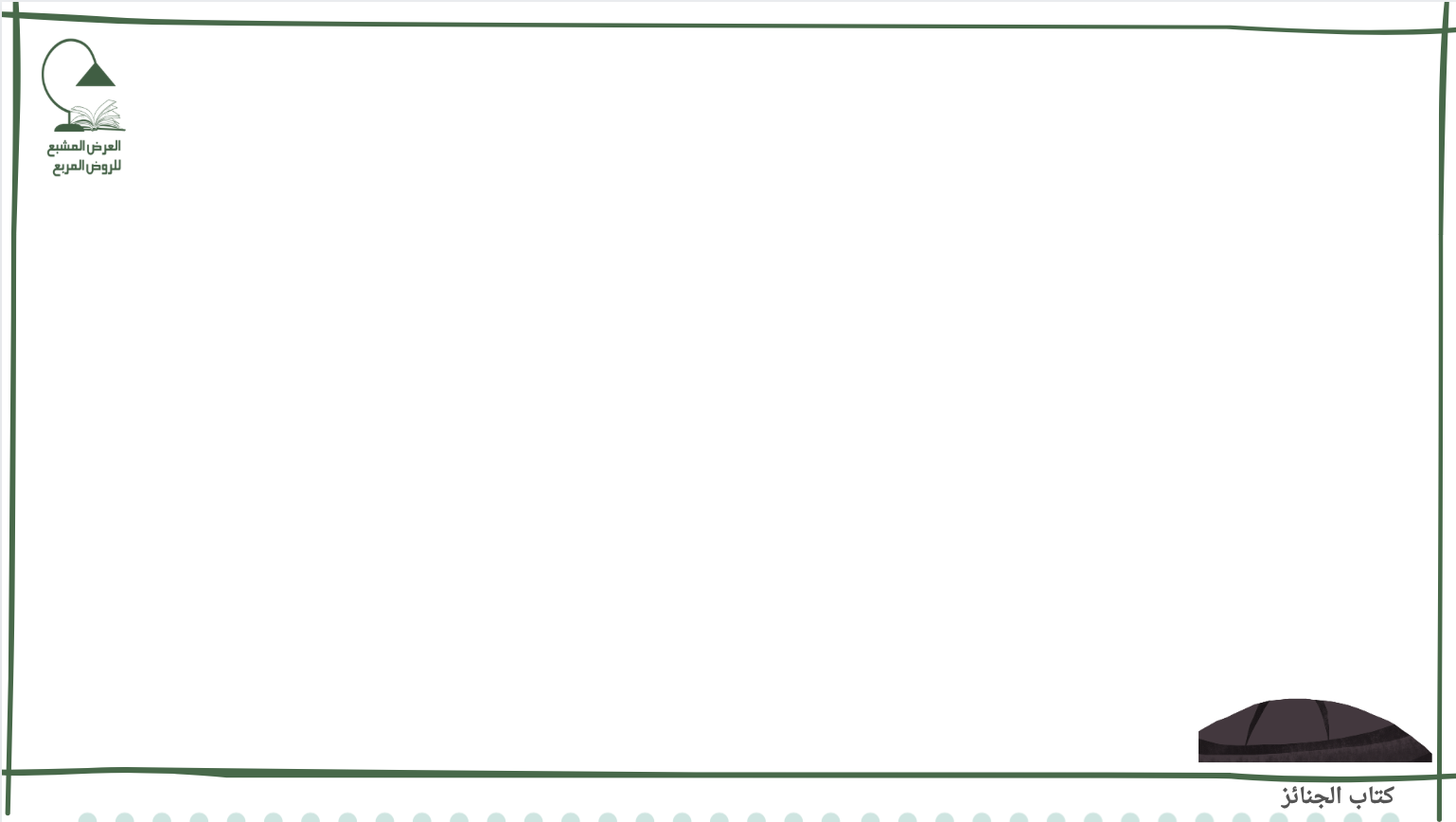 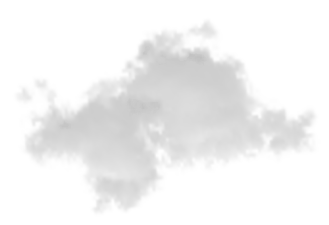 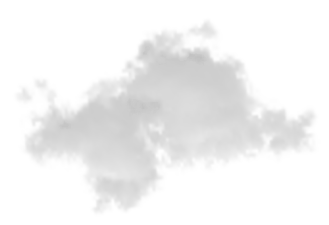 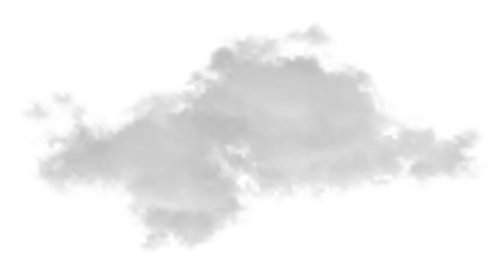 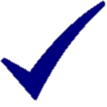 يجب التربيع في حمل الميت؟
صح
خطأ
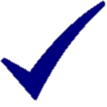 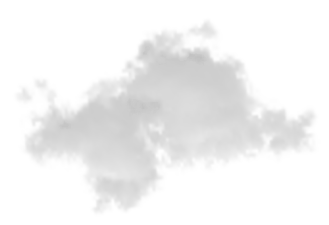 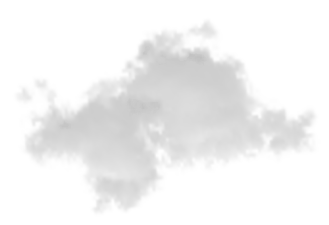 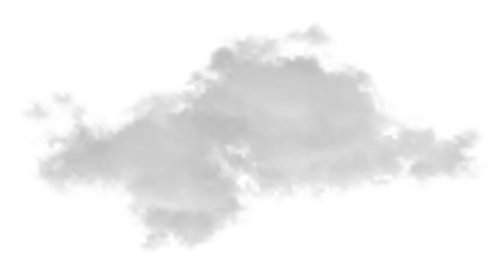 يجب أن يكون الميت مستقبل القبلة ؟
صح
خطأ
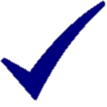 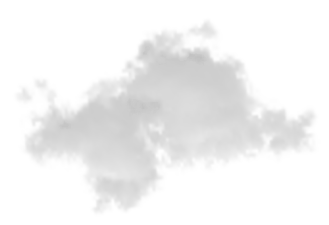 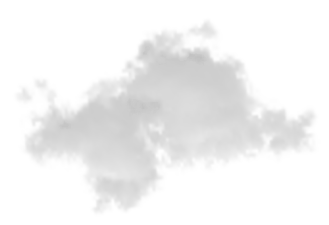 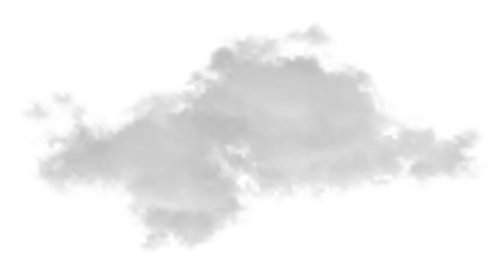 صح
يسن أن يصنع لأهل الميت الطعام ؟
خطأ
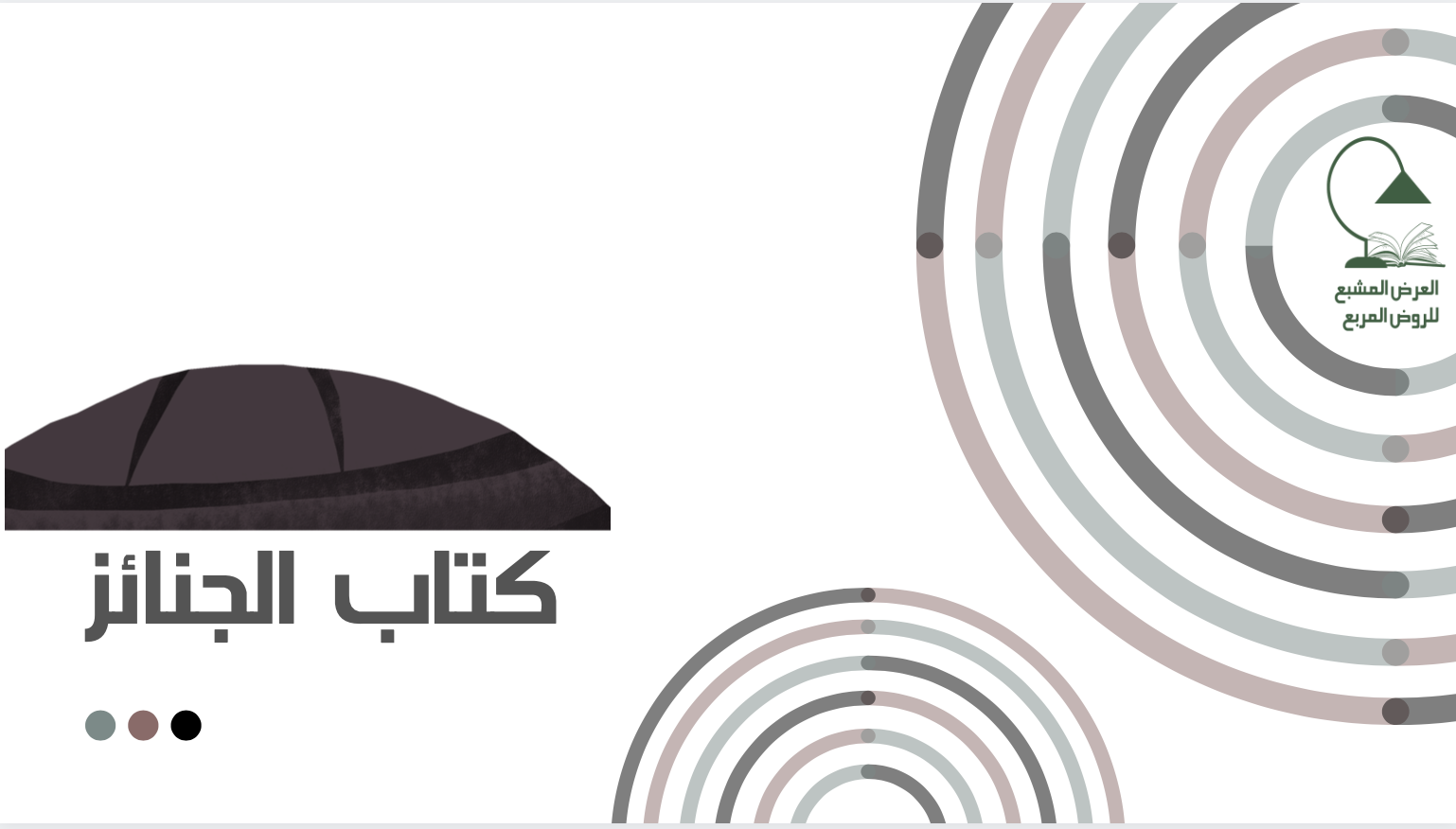 --فصل في زيارة القبور-
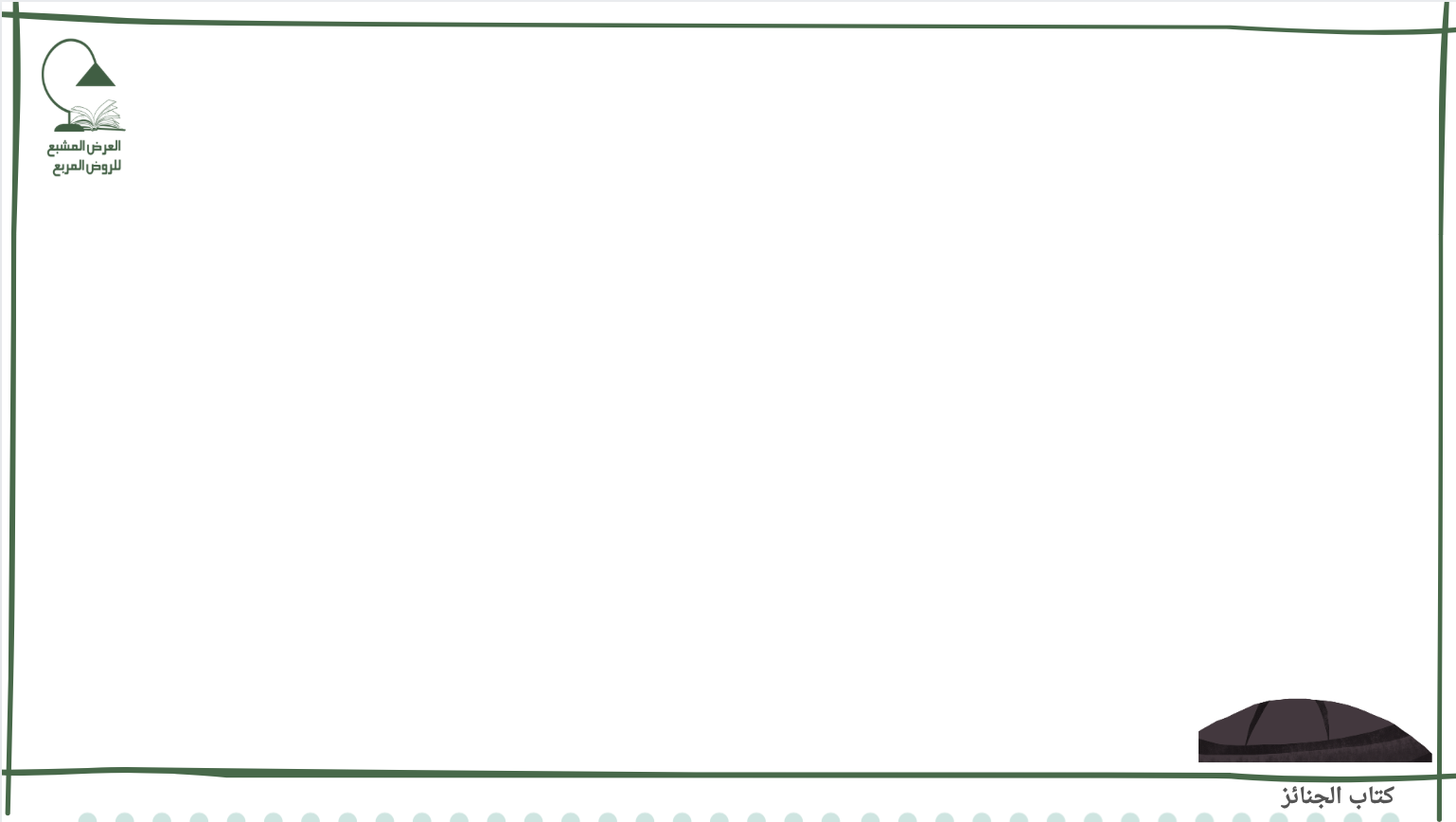 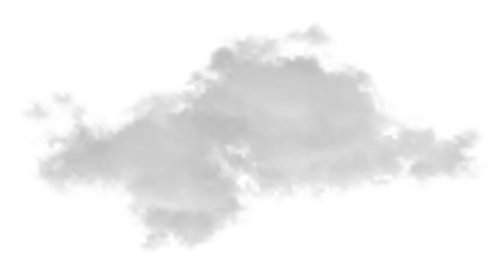 محاور العرض
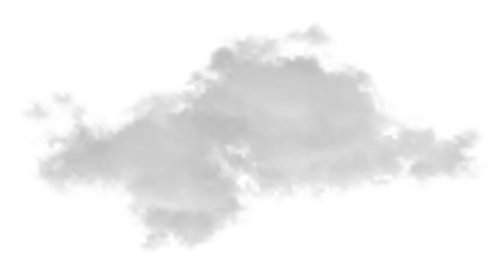 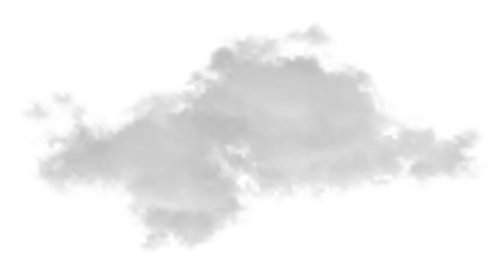 حكم زيارة القبور
الأدعية عن القبر
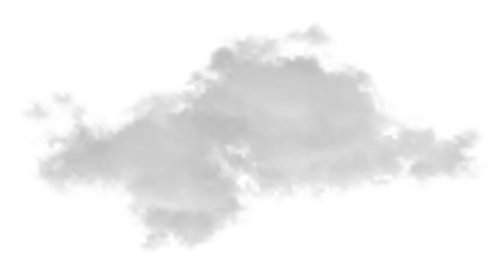 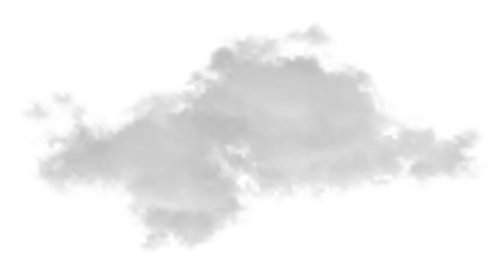 ما يكره عن القبور
ما يكره في العزاء
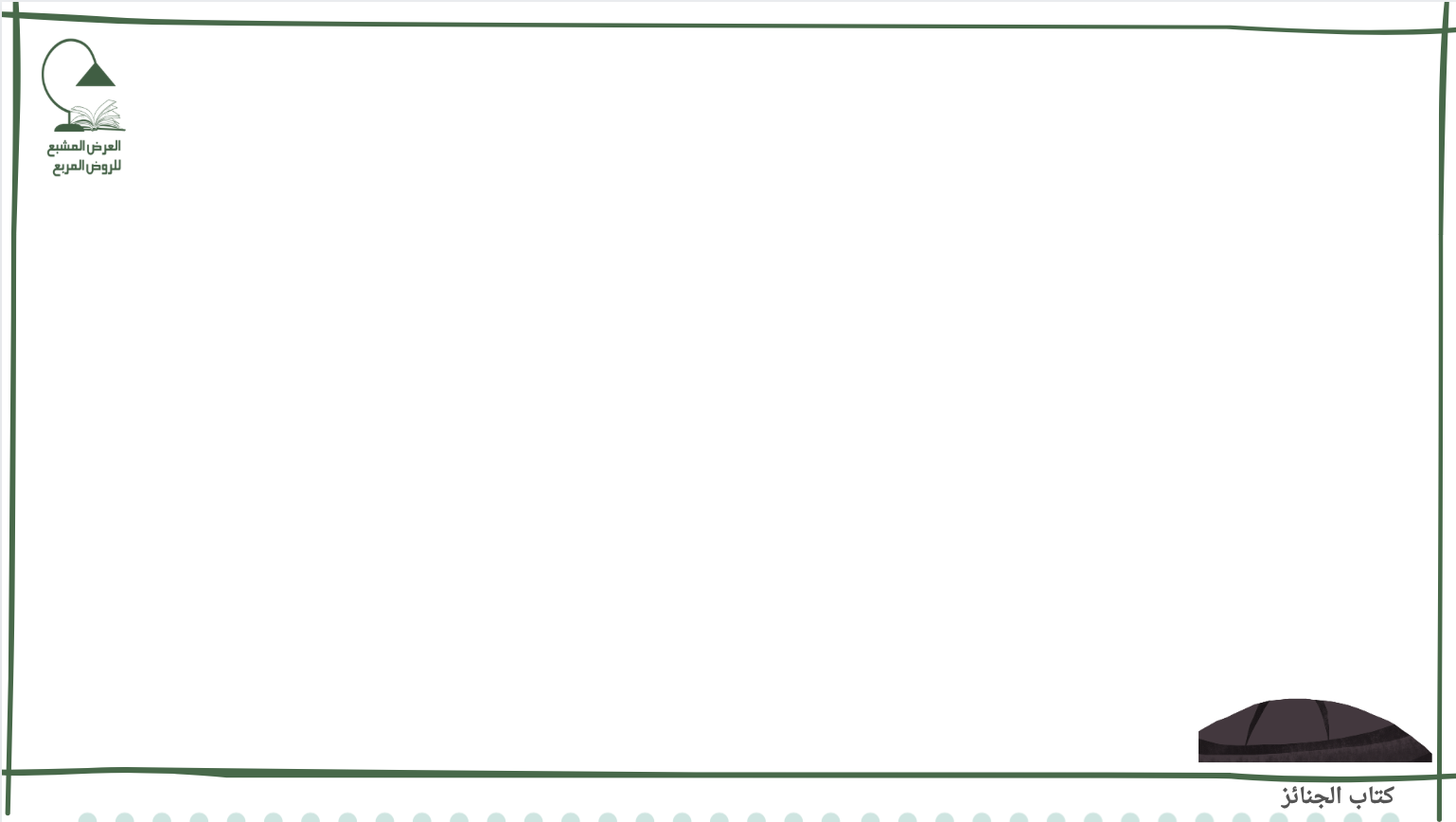 وتسن
زيارة القبور [للرجال] إجماعاً لقوله «كنت نهيتكم عن زيارة القبور فزوروها فإنها تذكر الآخرة»
أن يقف زائر أمامه قريباً منه كزيارته في حياته
أن يقول إذا زارها أو مر بها «السلام عليكم دار قوم مؤمنين وإنا شاء الله بكم لاحقون يرحم الله المستقدمين منكم والمستأخرين نسأل الله لنا ولكم العافية اللهم لا تحرمنا أجرهم ولا تفتنا بعدهم واغفر لنا ولهم»
إلا للنساء فتكره لهن زيارتها غير قبره  وقبر صاحبيه رضي الله عنهما روى أحمد والترمذي وصححه 
عن أبي هريرة «أن رسول الله لعن زوارات القبور»
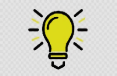 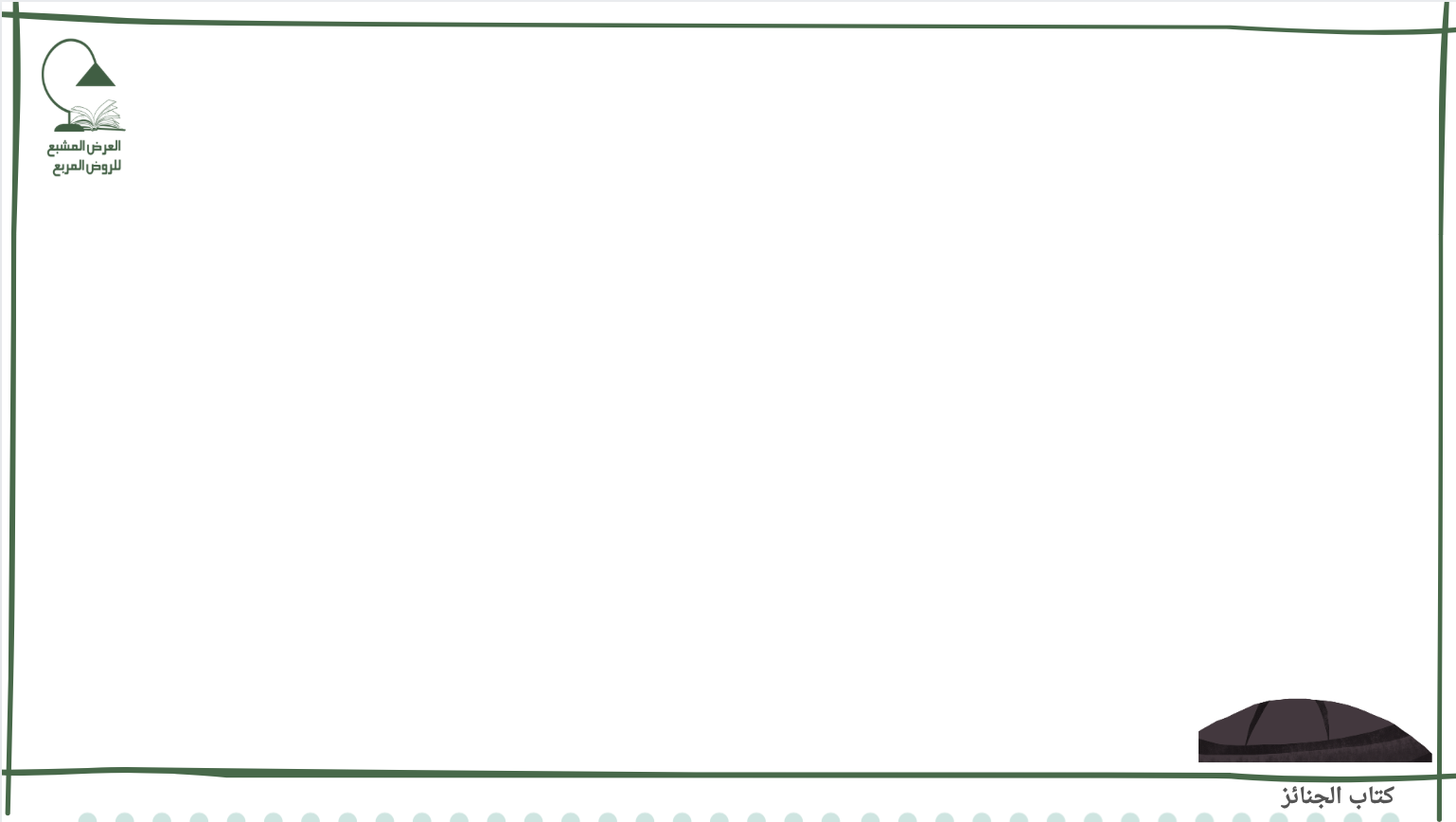 وقوله إن شاء الله بكم للاحقون استثناء
للتبرك
أو راجع للحوق 
لا للموت أو إلى البقاع
* ويسمع الميت الكلام ويعرف زائره يوم الجمعة بعد الفجر قبل طلوع الشمس 
وفي الغنية للجيلاني «يعرفه كل وقت وهذا الوقت آكد»
وتباح زيارة قبر كافر
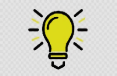 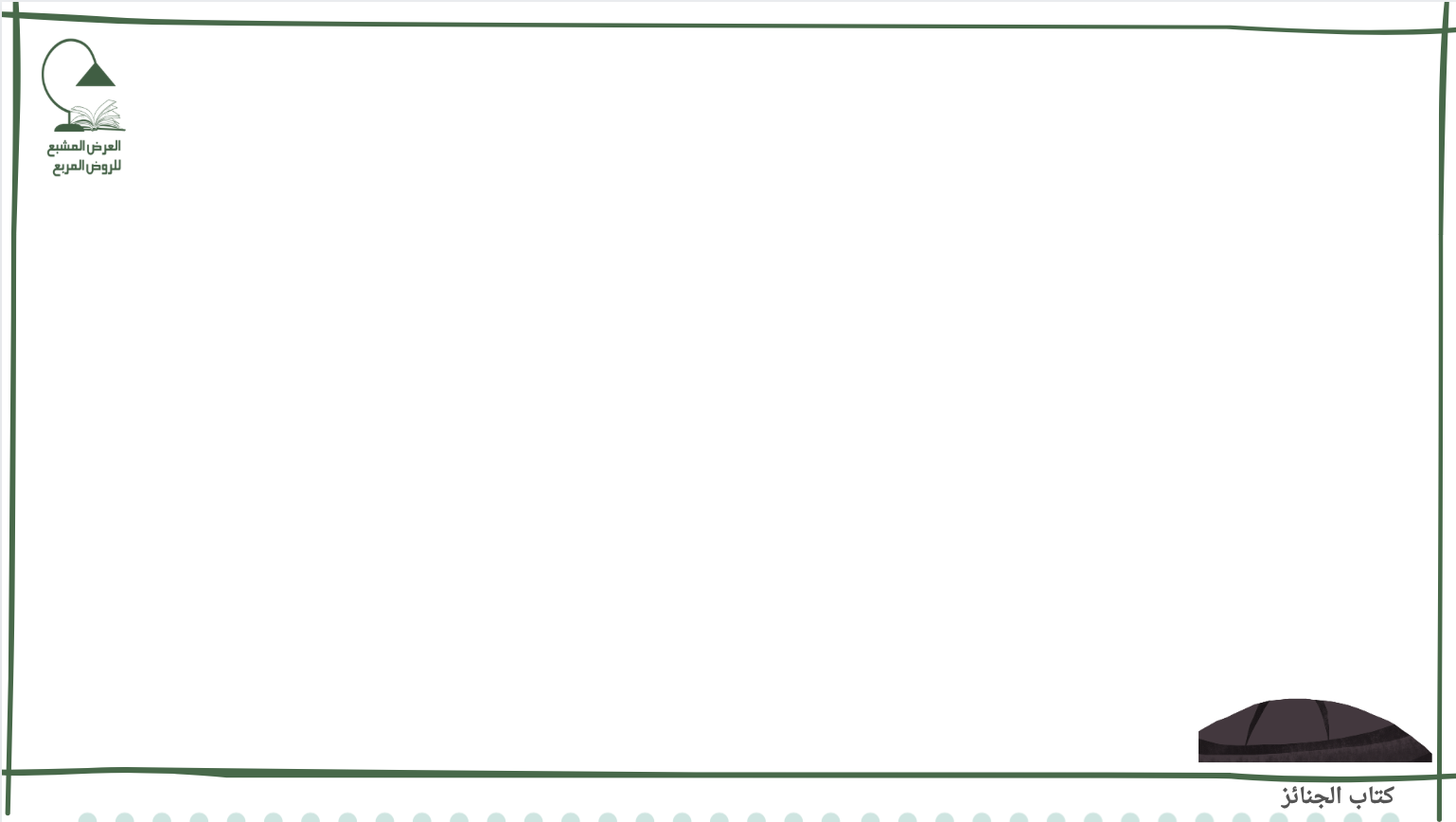 وتسن تعزية المسلم المصاب بالميت ولو صغيراً قبل الدفن وبعده
لما روى ابن ماجه وإسناده ثقات عن عمرو بن حزم مرفوعاً «ما من مؤمن يعزي أخاه بمصيبته إلا كساه الله حلل الكرامة يوم القيامة
و لا تعزية بعد ثلاث
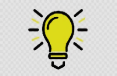 فيقال لمصاب
بمسلم «أعظم الله أجرك وأحسن عزاءك وغفر لميتك»
وبكافر « أعظم الله أجرك وأحسن عزاءك»
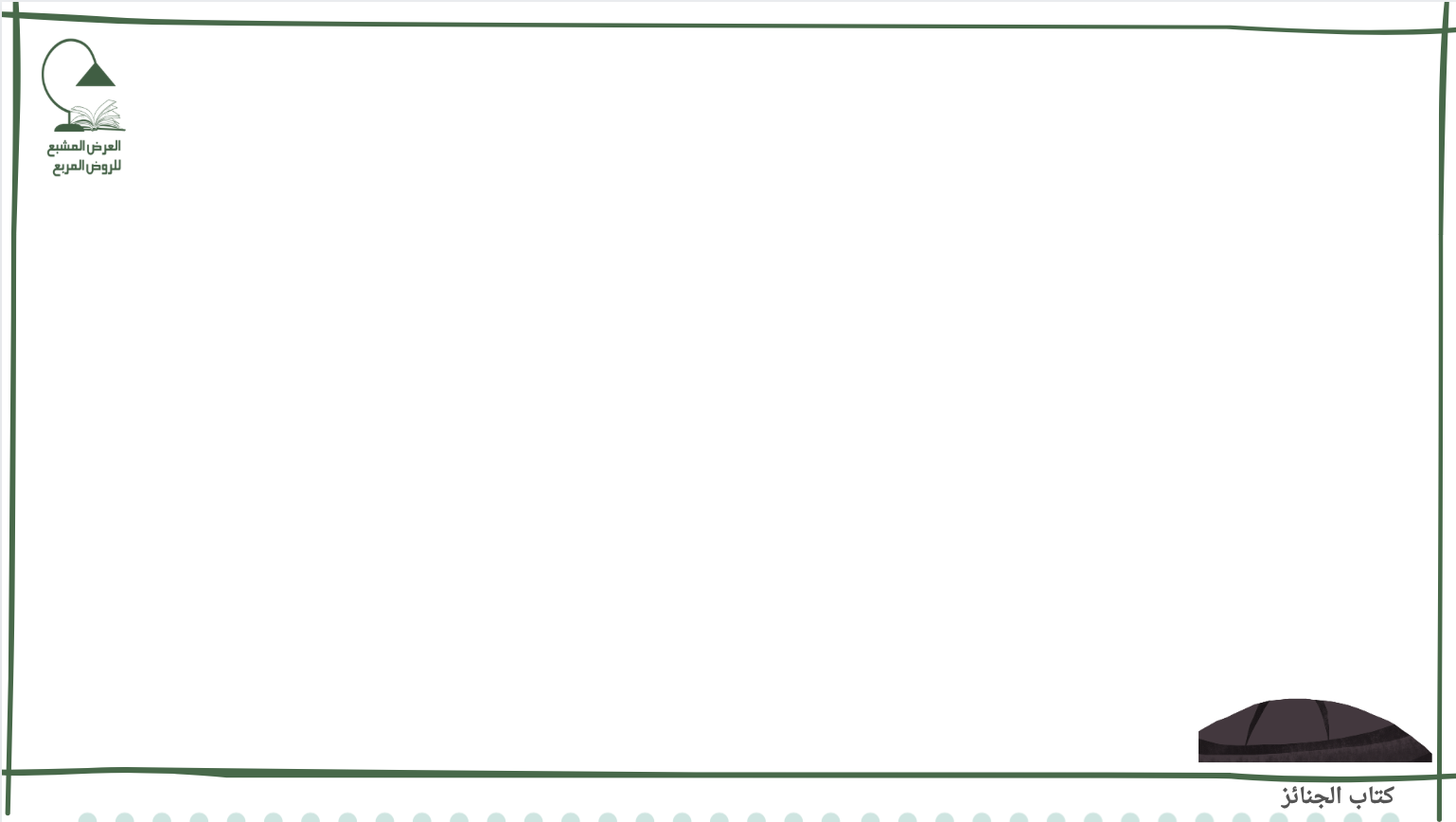 وتحرم
تعزية كافر
وكره
تكرارها
* ويرد معزى بـ «استجاب الله دعائك ورحمنا وإياك»
* وإذا جاءته التعزية في كتاب ردها على الرسول لفظاً
ويجوز البكاء على الميت
* لقول أنس «رأيت النبي وعيناه تدمعان»
* وقال : «إن الله لا يعذب بدمع العين ولا بحزن القلب ولكن يعذب بهذا» و أشار إلى لسانه أو يرحم
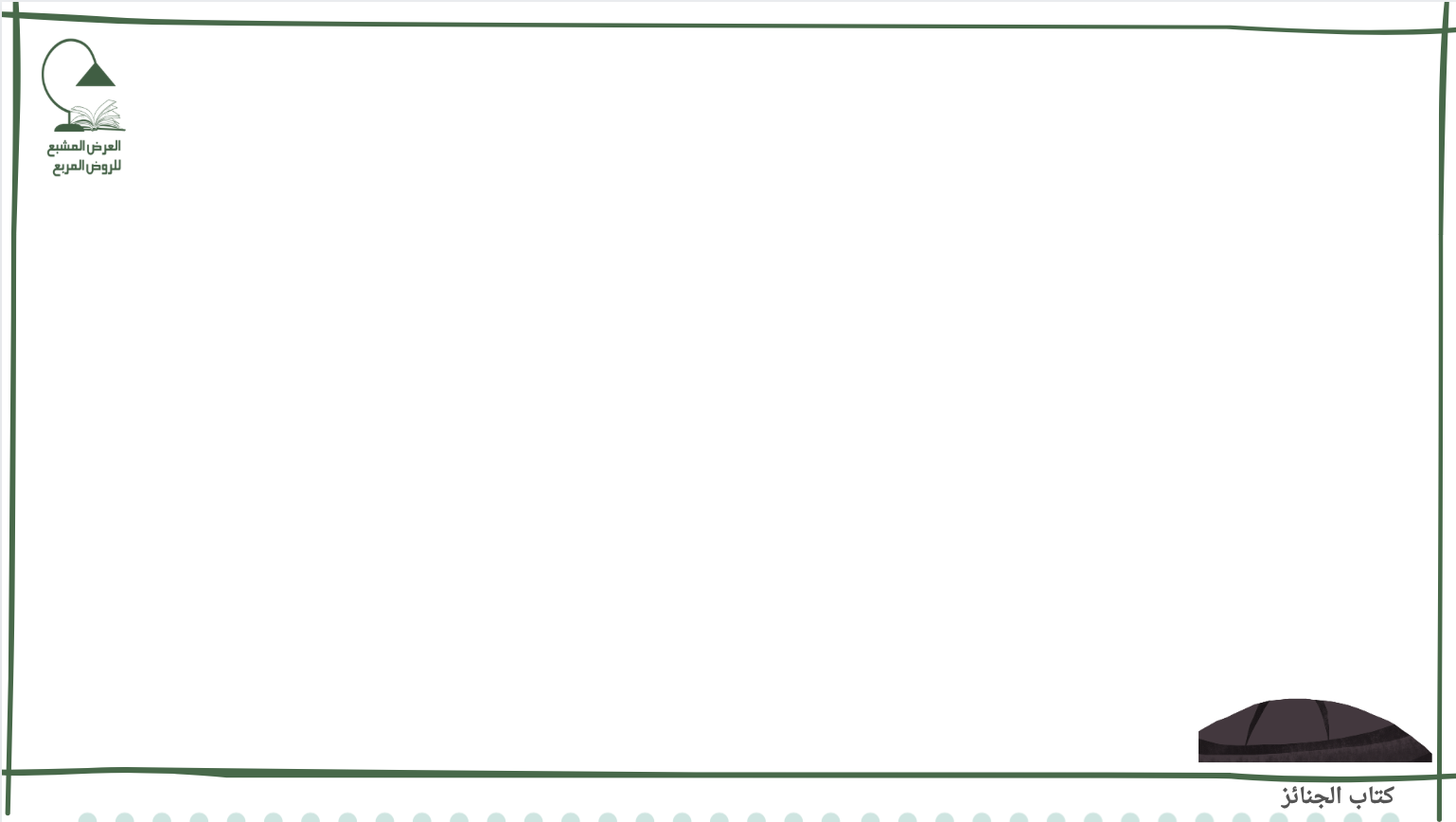 ويسن
الصبر
و الرضى
والاسترجاع فيقول « إنا لله وإنا إليه راجعون اللهم آجرني في مصيبتي واخلف لي خيراً منها»
ولا يلزم الرضى
بمرض
وعاهة
وفقر
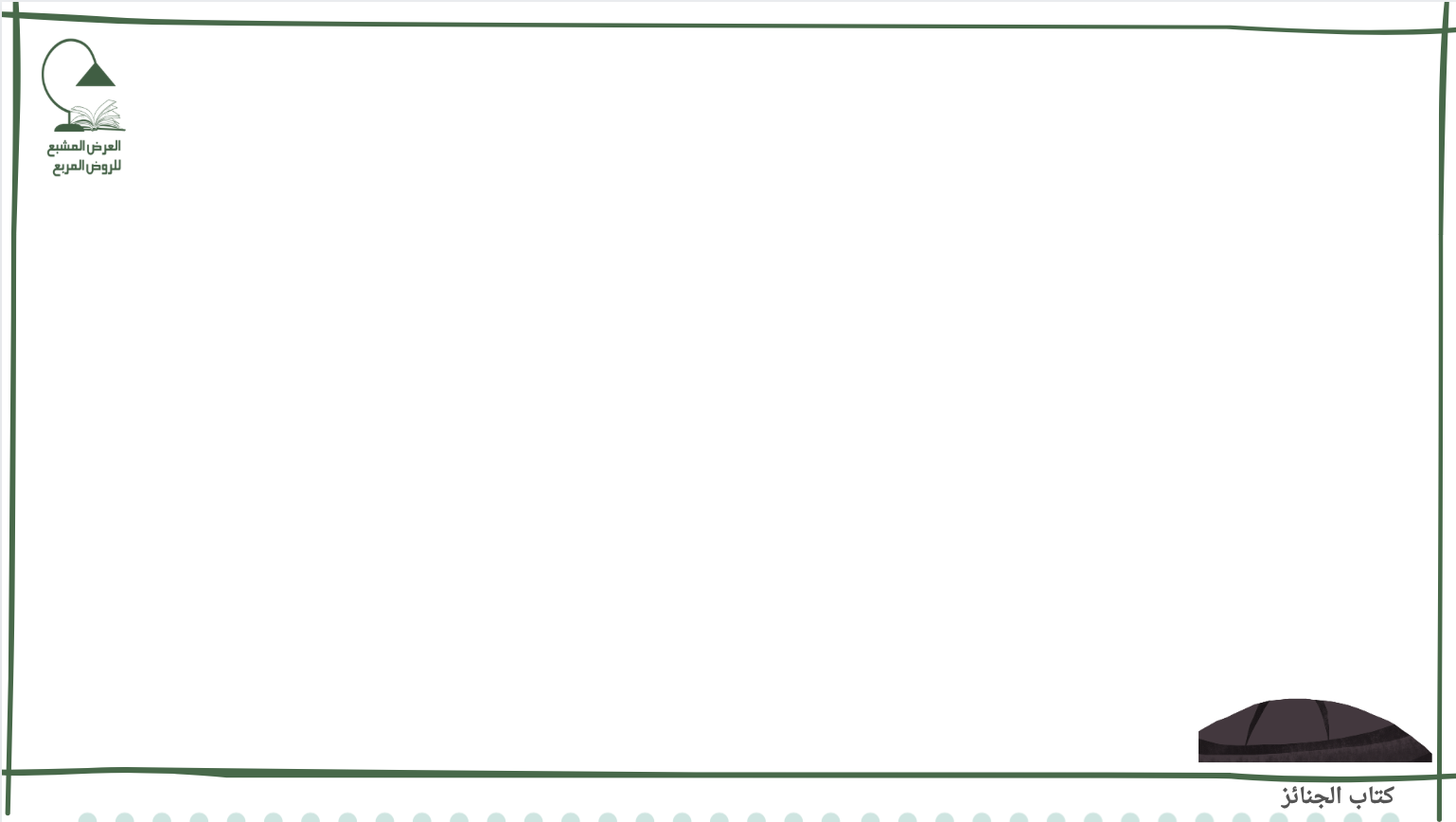 ويحرم
بفعل المعصية
وكره
لمصاب تغير حالة
وتعطيل معاشه
* لا [أي لا يكره] جعل علامة عليه ليعرف فيعزى وهجره للزينة وحسن الثياب ثلاثة أيام
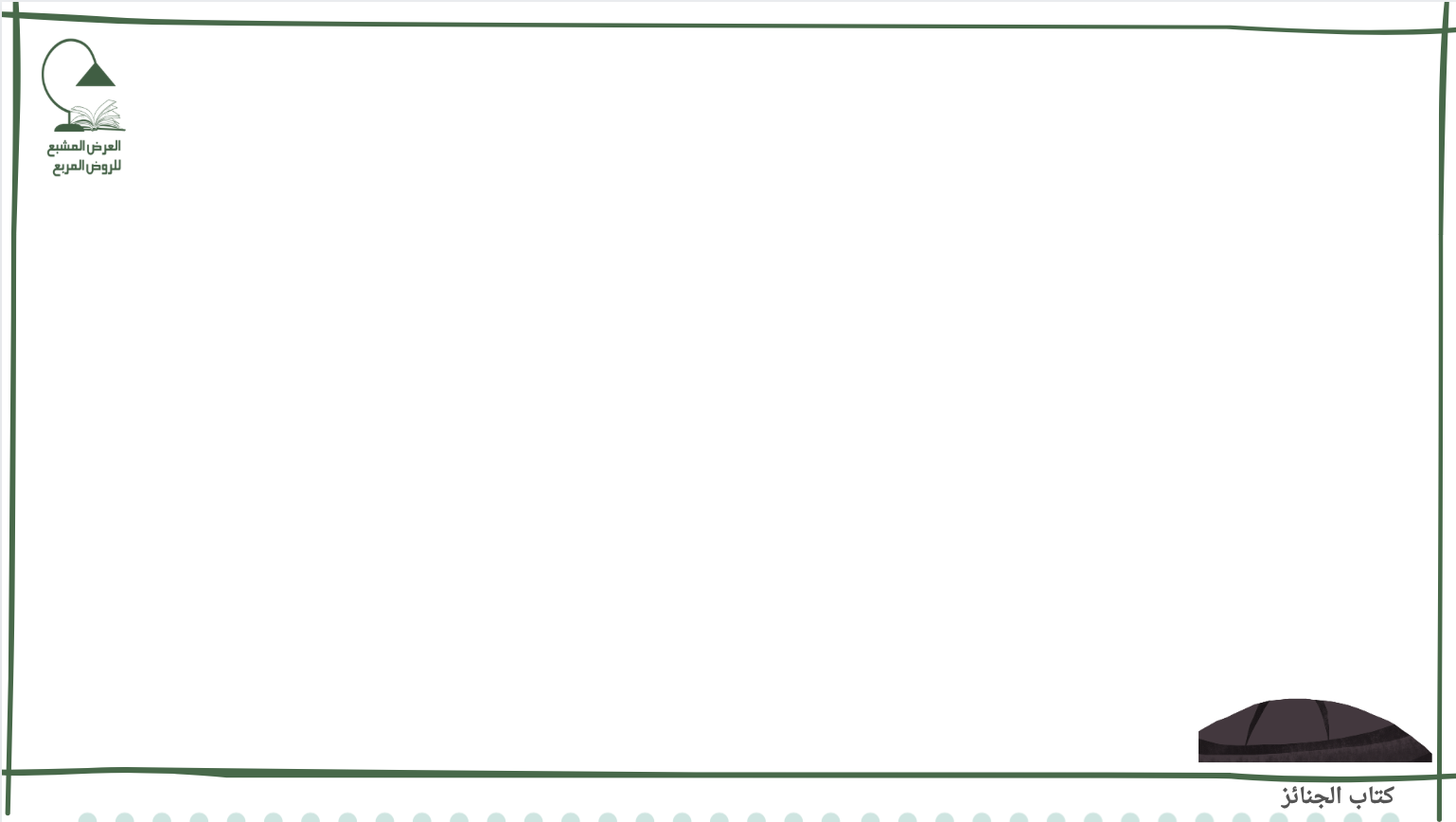 ويحرم
الندب أي تعداد محاسن الميت كقول «وا سيداه وا انقطاع ظهراه
والنياحة وهي رفع الصوت بالندب
وشق الثوب
ولطم الخد ونحوه كصراخ ونتف شعر ونشره وتسويد وجه وخشمه
لما في الصحيحين أن رسول الله  قال «ليس منا من لطم الخدود وشق الجيوب ودعا بدعوى الجاهلية»
وفيهما «أنه  برئ من الصالقة والحالقة والشاقة» 
وفي صحيح مسلم «أنه  لعن النائحة والمستمعة»
الصالقة : التي ترفع صوتها عند المصيبة
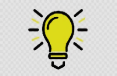 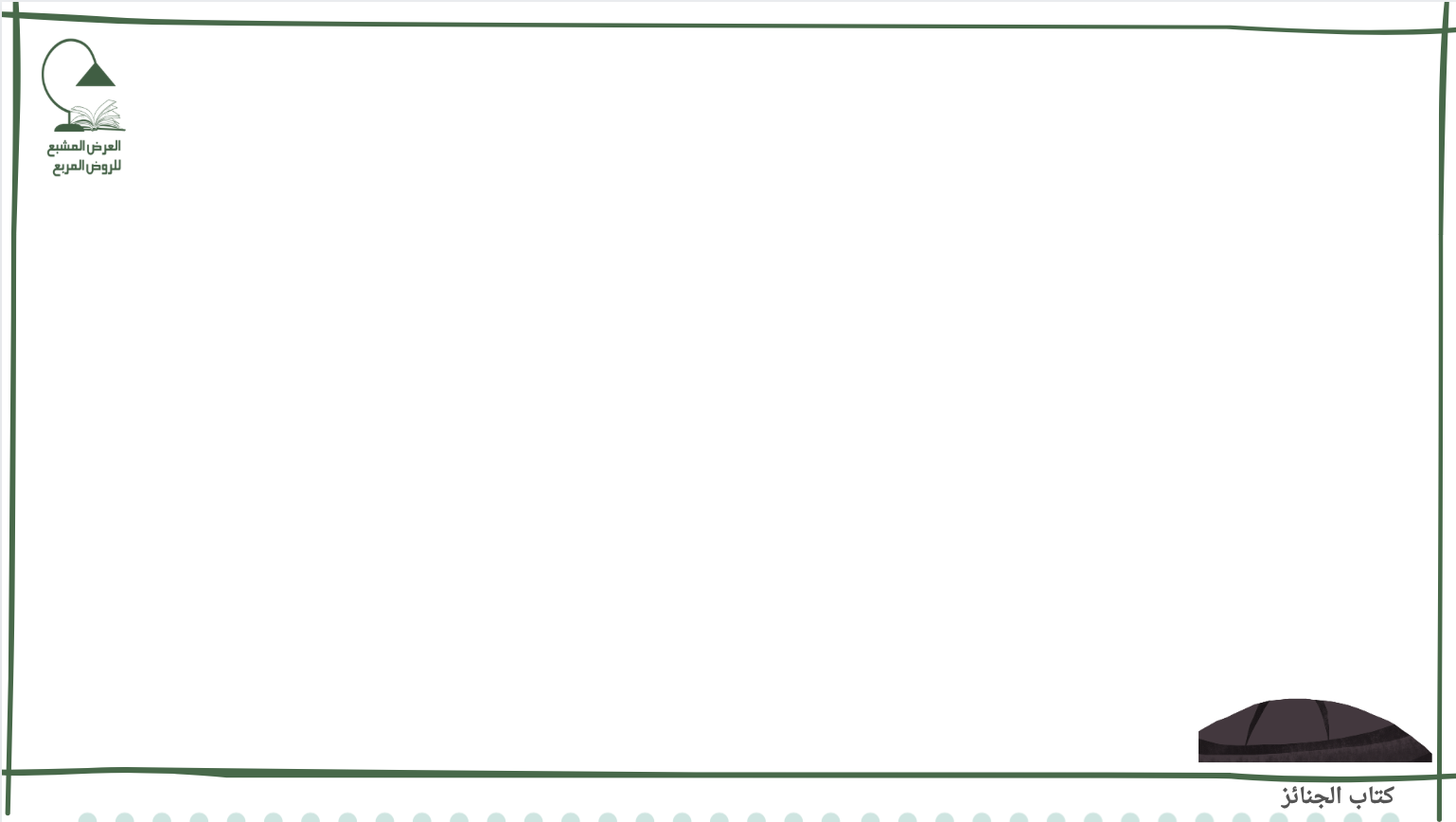 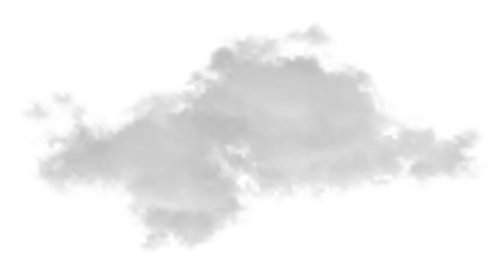 الأسئلة
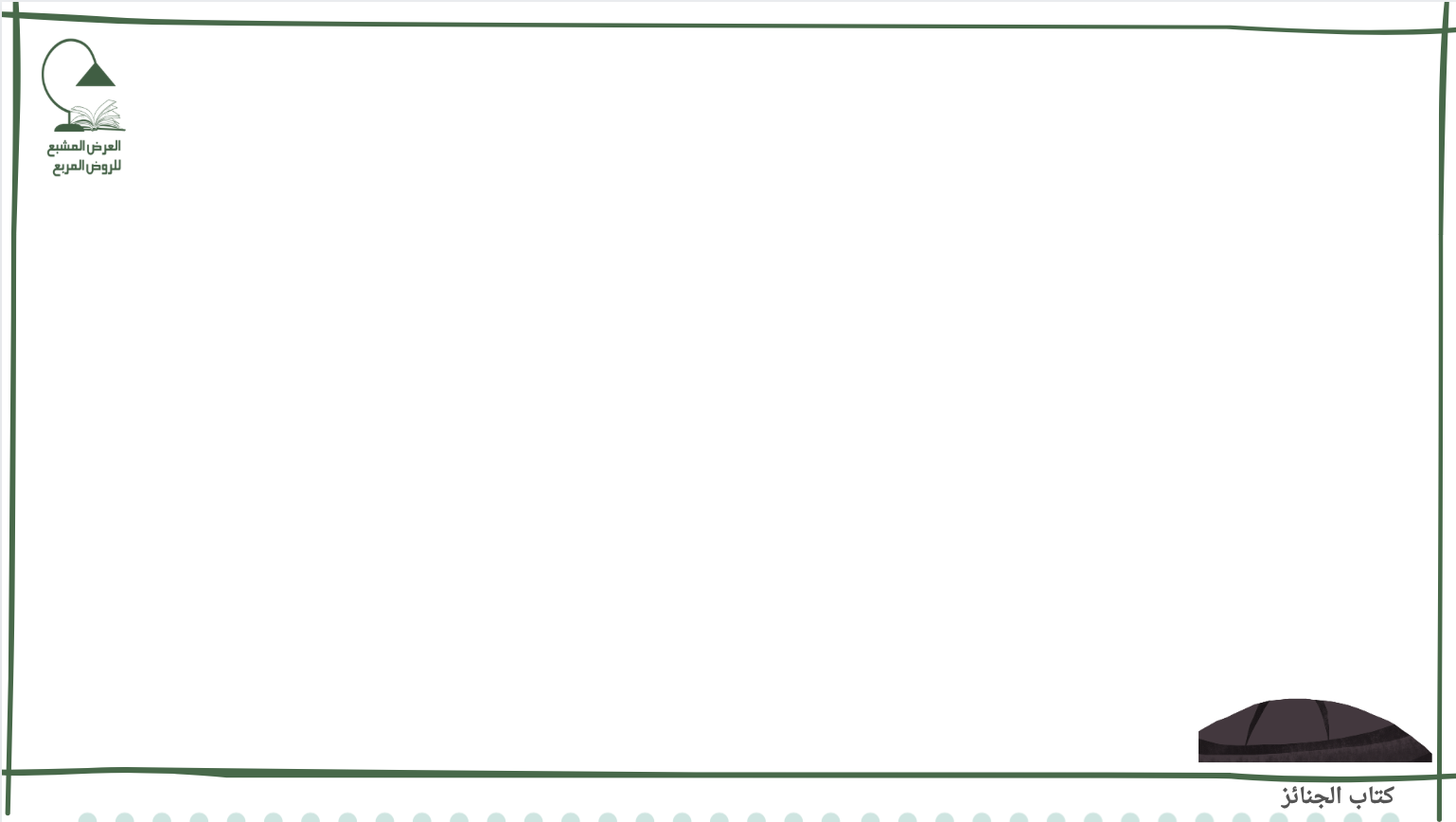 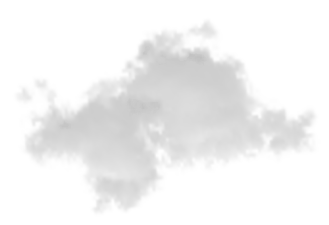 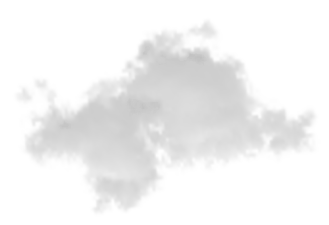 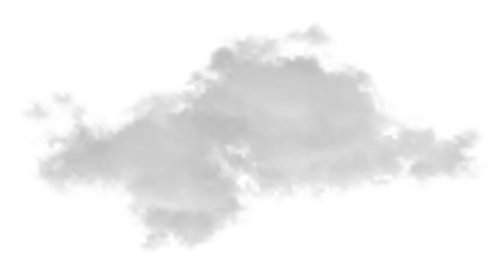 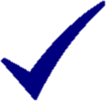 صح
لا يجوز للنساء زيارة القبور ؟
خطأ
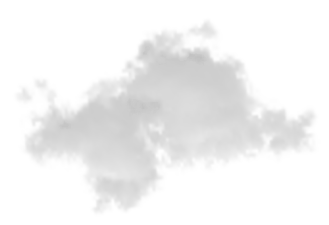 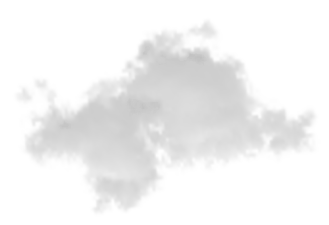 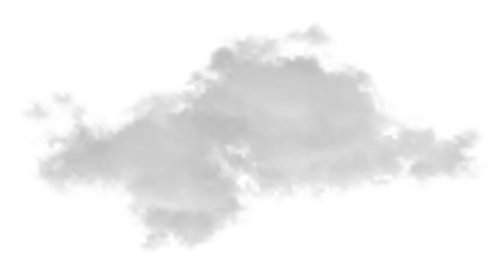 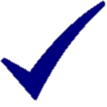 صح
يجوز البكاء على الميت ؟
خطأ
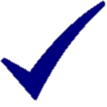 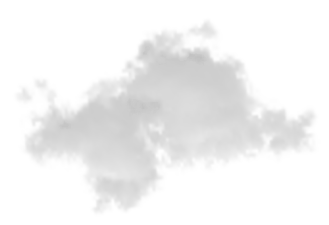 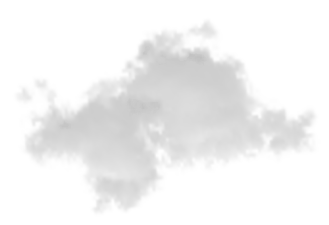 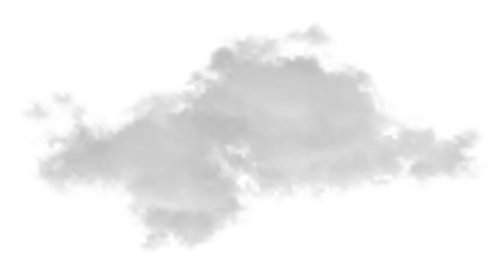 صح
تحرم تعزية كافر ؟
خطأ